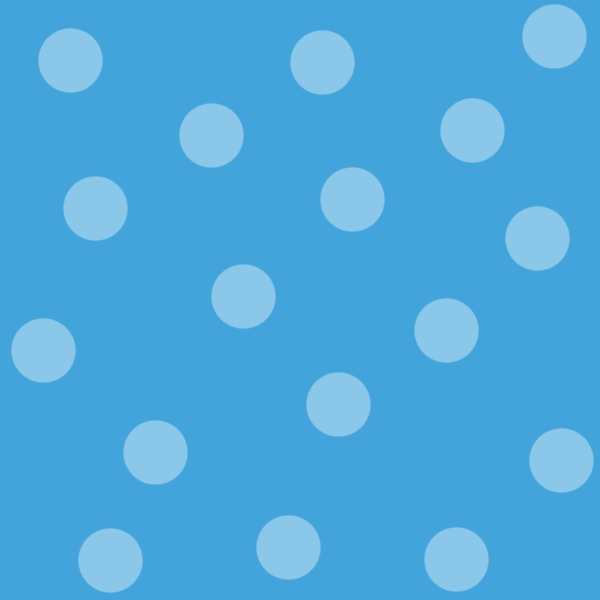 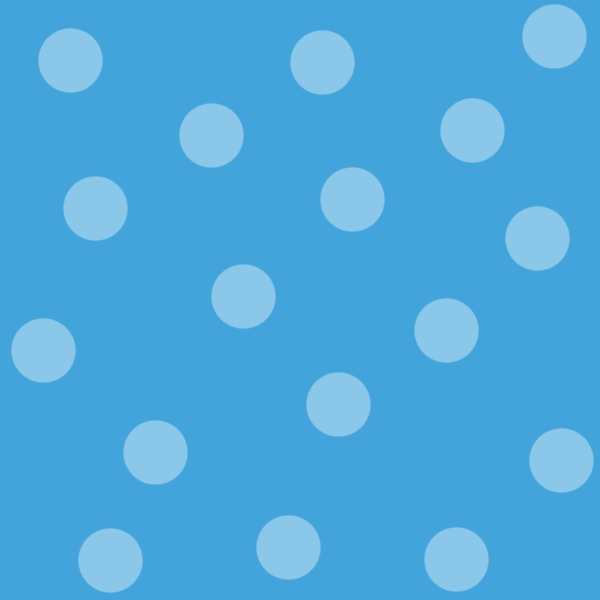 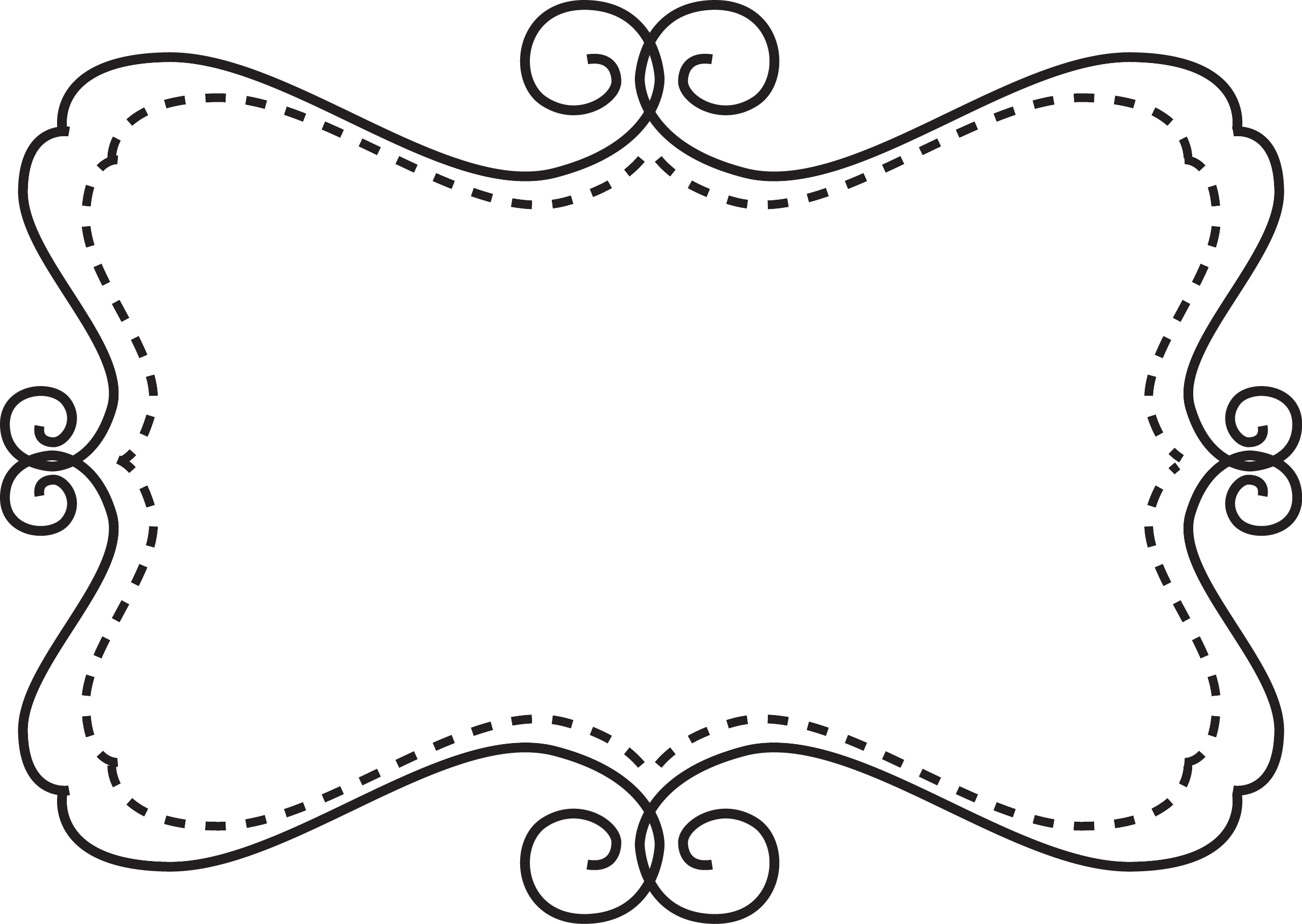 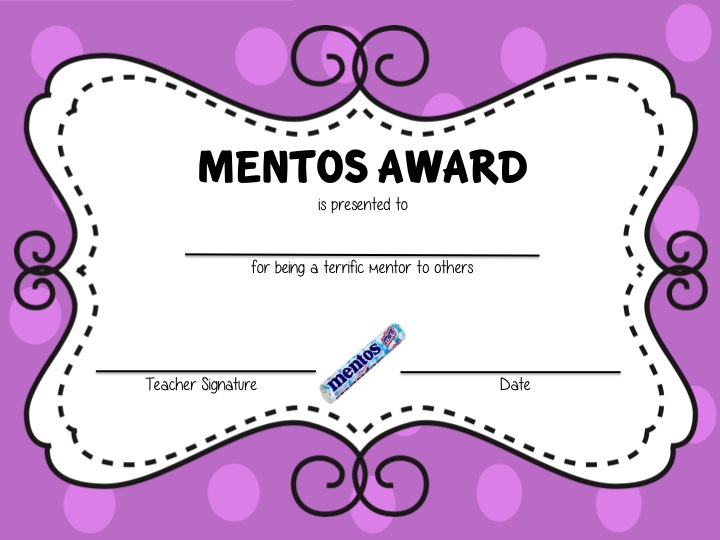 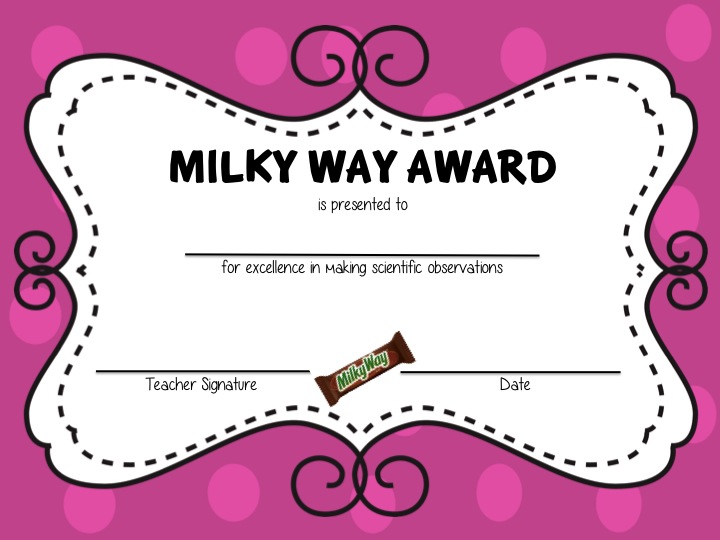 End-of-Year
Candy Bar Awards

30 different candy bar award categories 
Editable, printable award slides
that you can customize for each student
as a fun end-of-year keepsake!
{Color and Black & White Versions Included}

by Grade School Cool
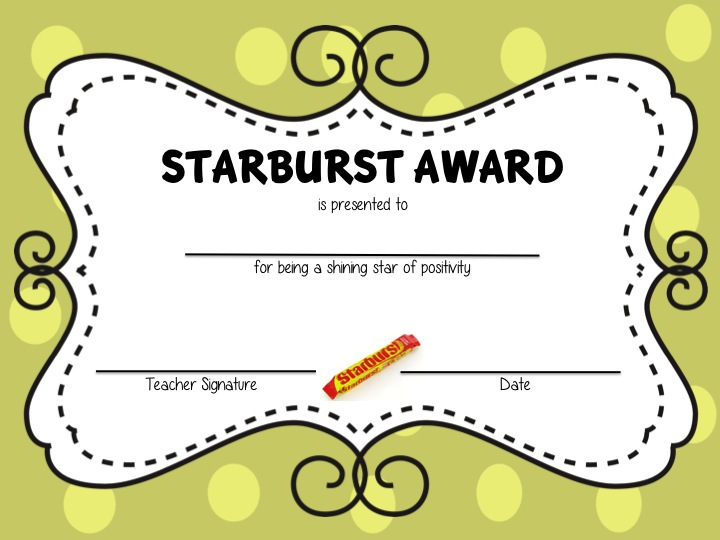 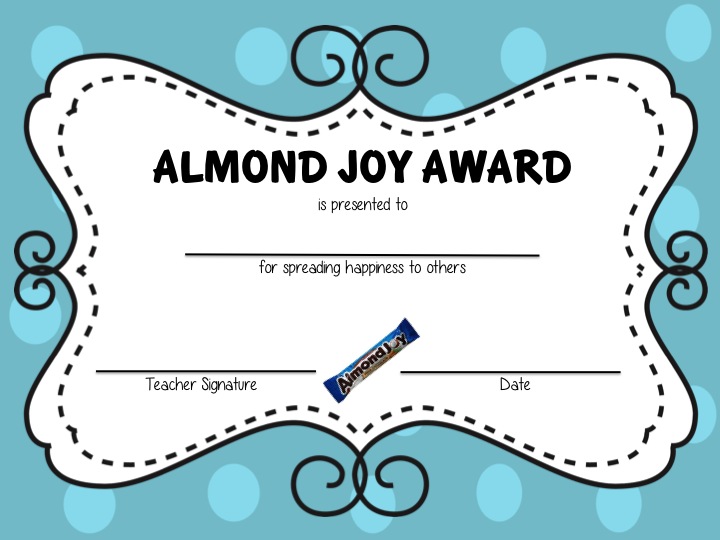 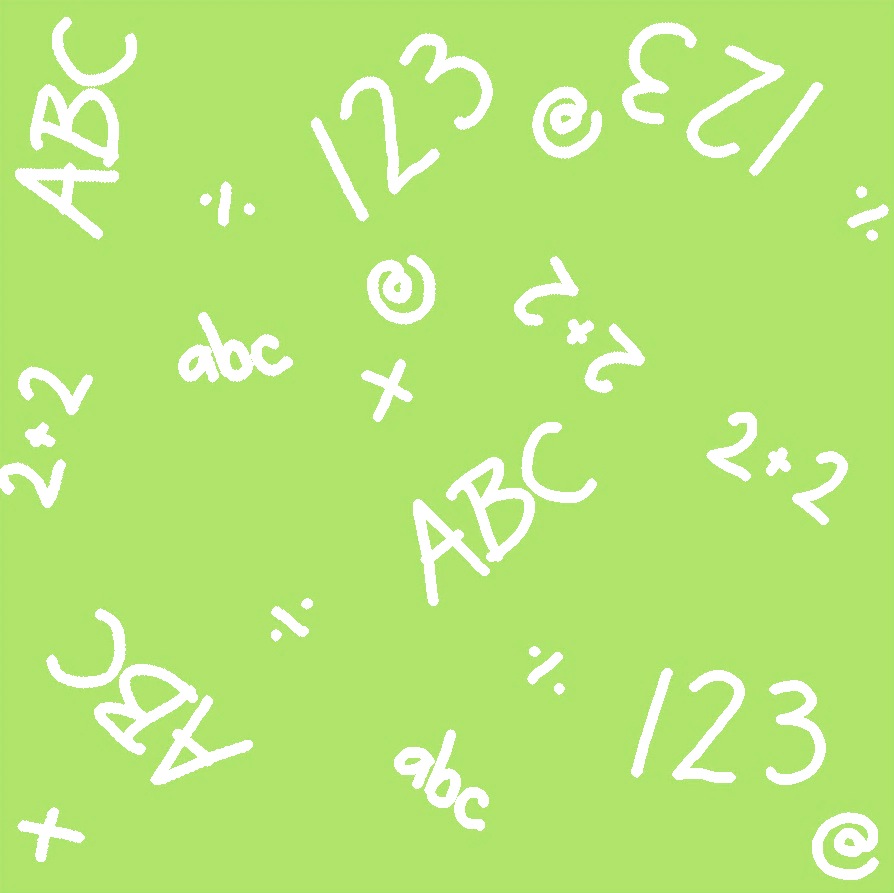 Thank You for Purchasing:End-of-Year Candy Bar Awards
Please follow me & be sure to check out all my materials at my TPT store:
http://www.teacherspayteachers.com/
Store/Grade-School-Cool

Cheers!
Grade School Cool

Copyright © 2013 Grade School CoolAll rights reserved by author.Permission to copy for single classroom use only.                                           Electronic distribution limited to single classroom use only.                                                                         Not for public display.
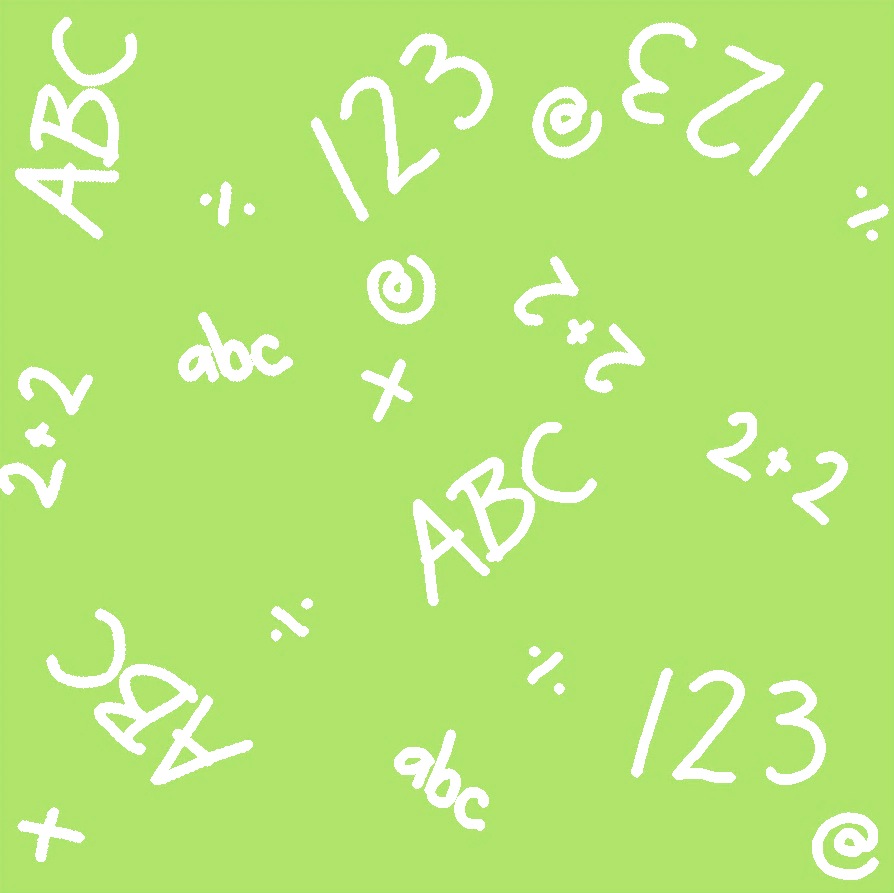 List of Candy Bars Featured
3 Musketeers                   11. Junior Mints                 21. Payday
100 Grand                     12. Kit Kat                     22. Reece’s Cups
Almond Joy                    13. Life Savers                 23. Rolos
Baby Ruth                      14. M&M’s                     24. Skittles
Butterfinger                    15. Mars                       25. Snickers
Crunch                         16. Mentos                     26. Starburst
Dove Chocolate               17. Milky Way                  27. SweeTarts
Hershey’s Bar                 18. Mounds                     28. Symphony
Hot Tamales                   19. Mr. Goodbar               29. Twix
Jolly Rancher                20. Nerds                       30. Whoppers
HOW TO EDIT AWARDS
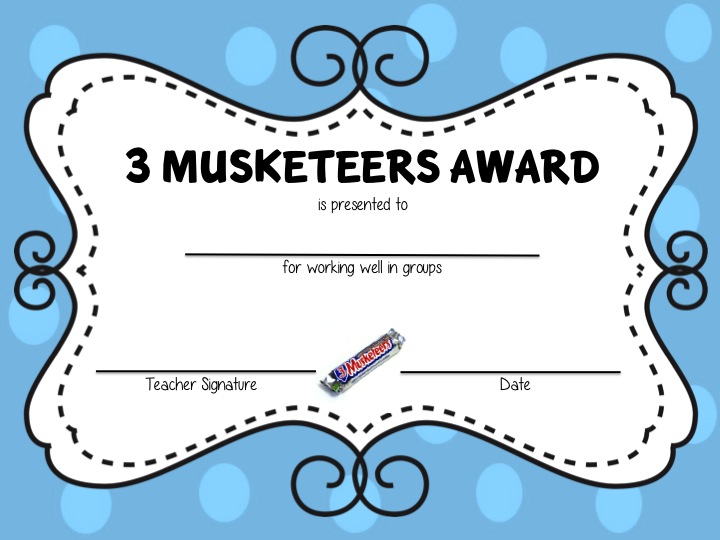 Click right above this top line and a text box will appear. Then type in your student’s name.
Click right above this line and a text box will appear. Then type in the teacher’s name. (Or simply sign the printed form.)
Click right above this line and a text box will appear. Then type in the date.
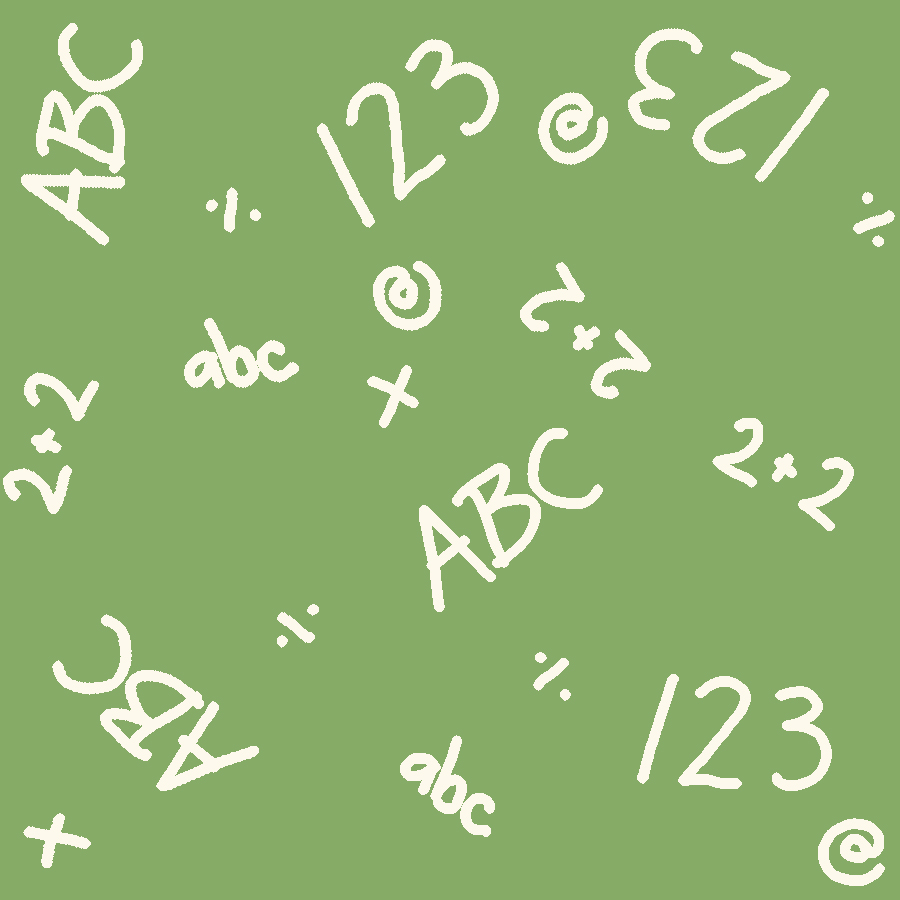 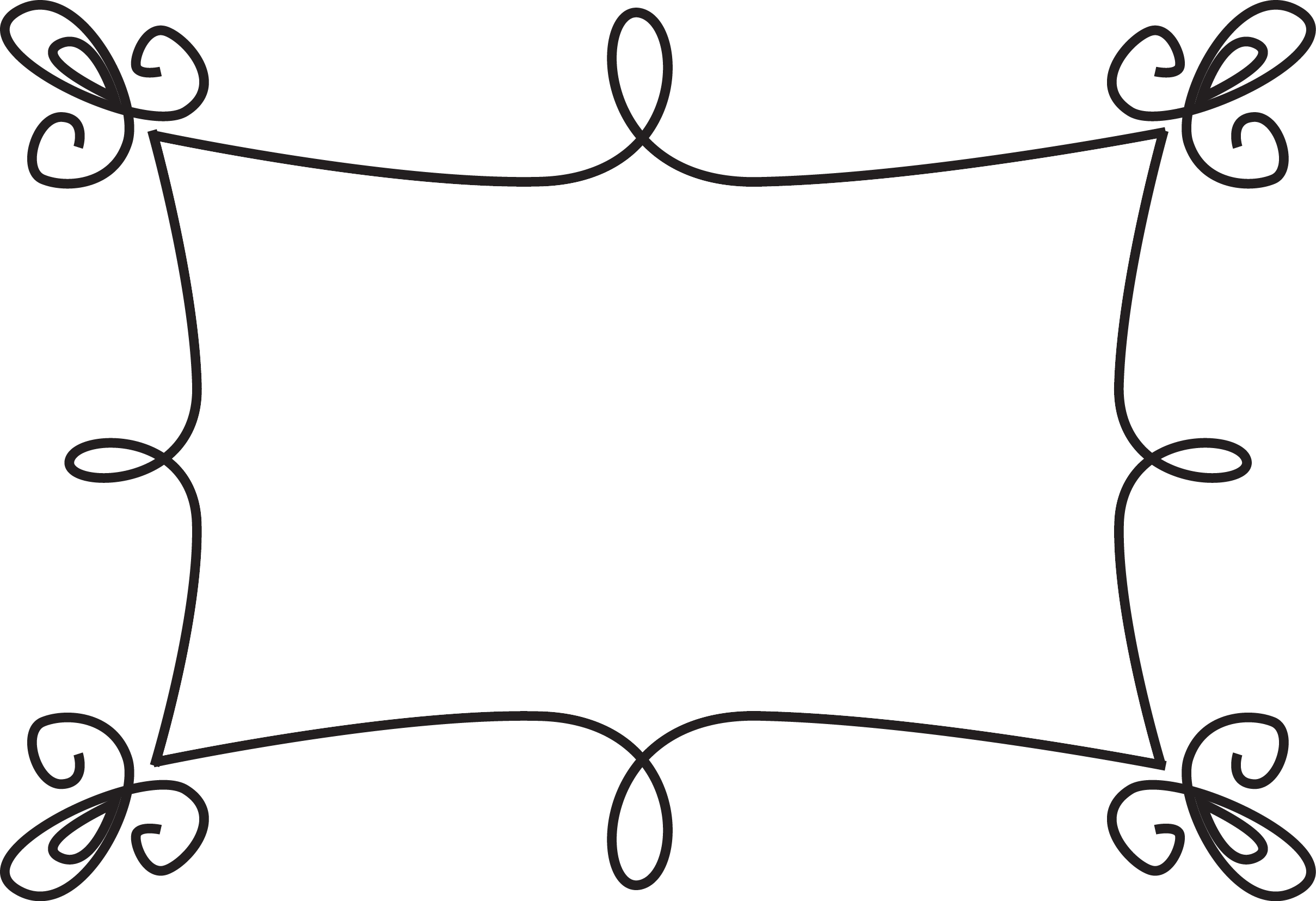 30 End-of-Year Candy Bar AwardsEditable, printable award slidesthat you can customize for each studentas a fun end-of-year keepsake!Color Versions
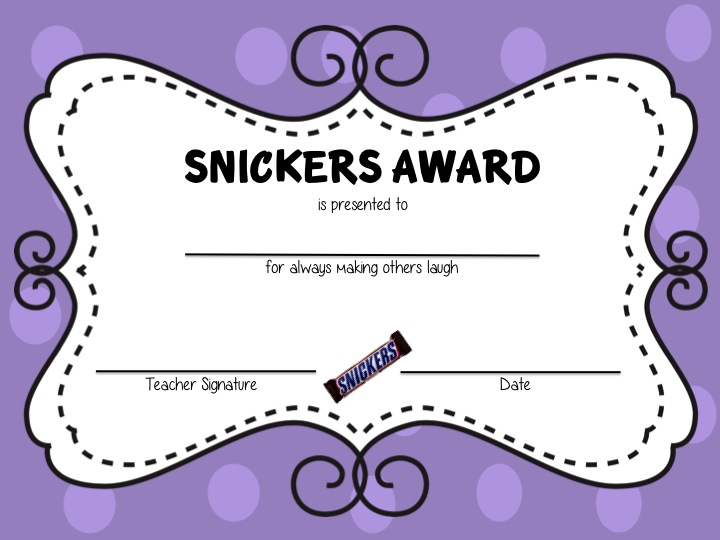 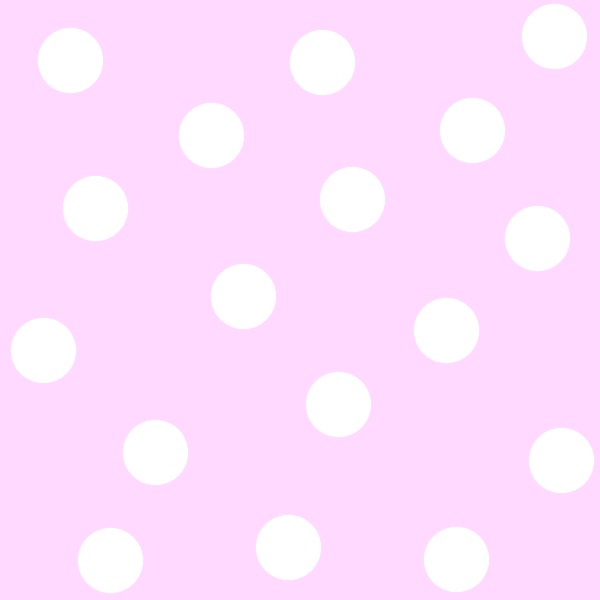 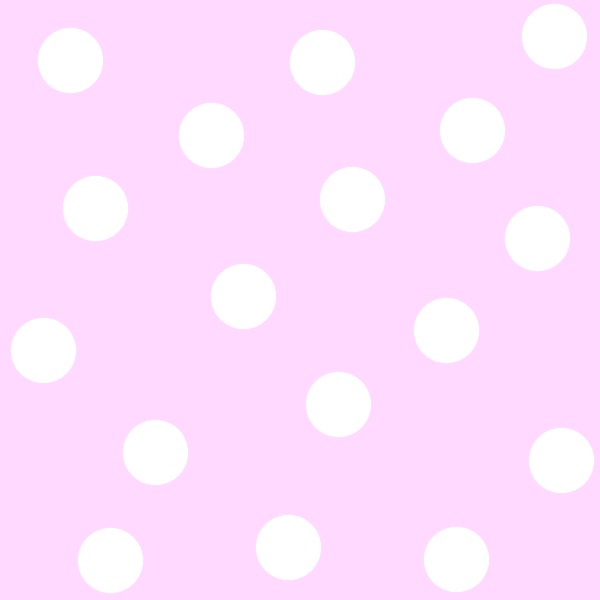 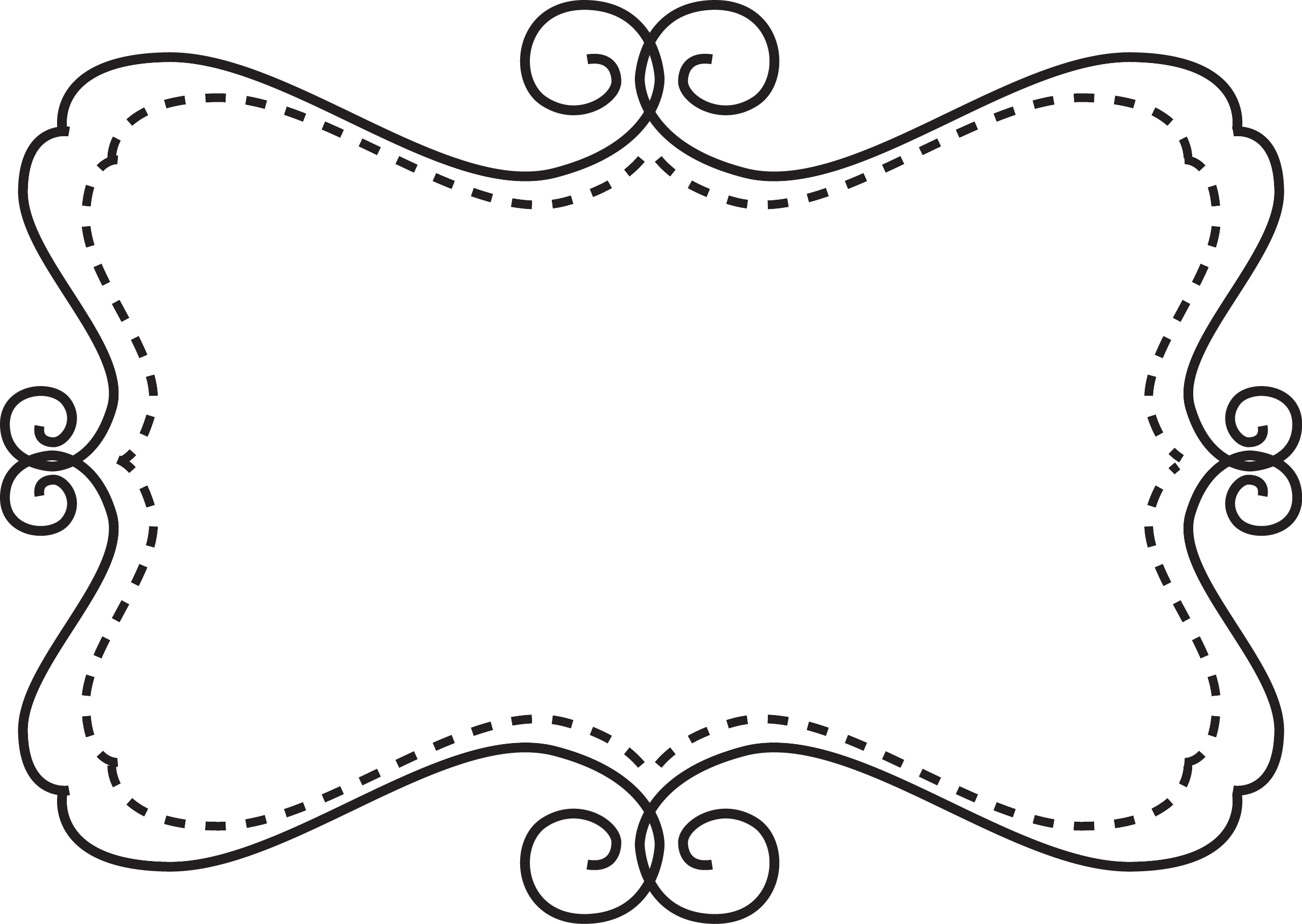 3 Musketeers Award
is presented to
for working well in groups
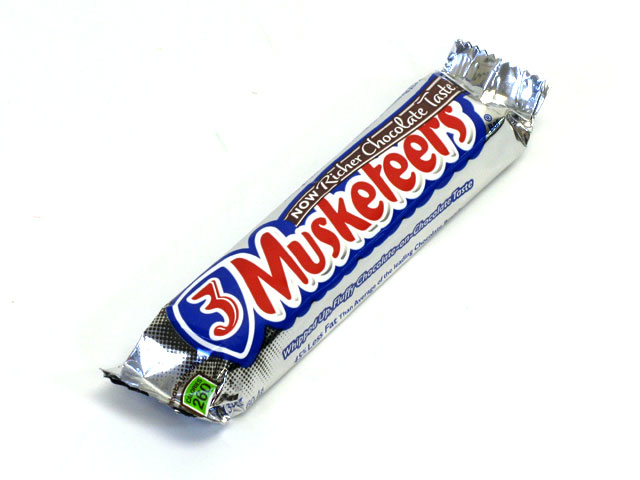 Teacher Signature
Date
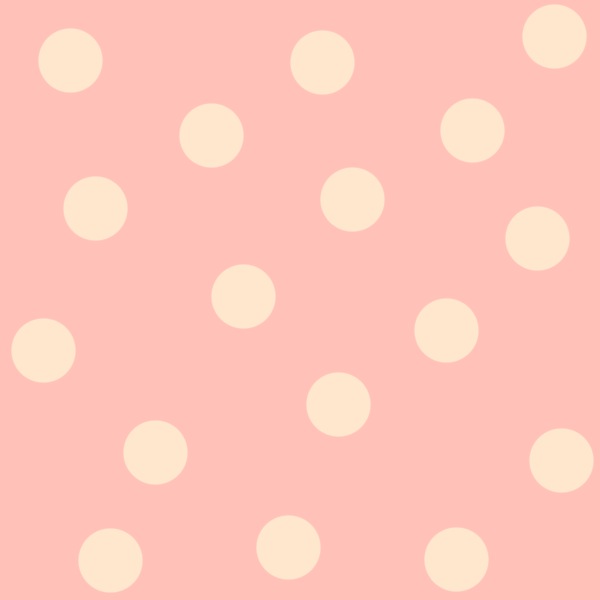 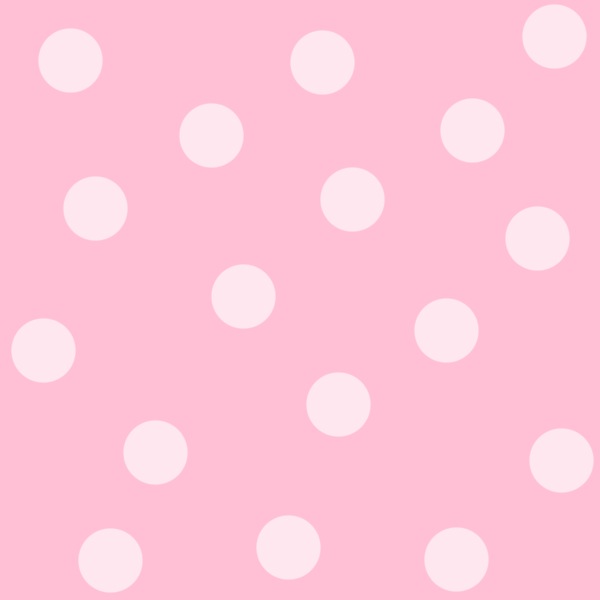 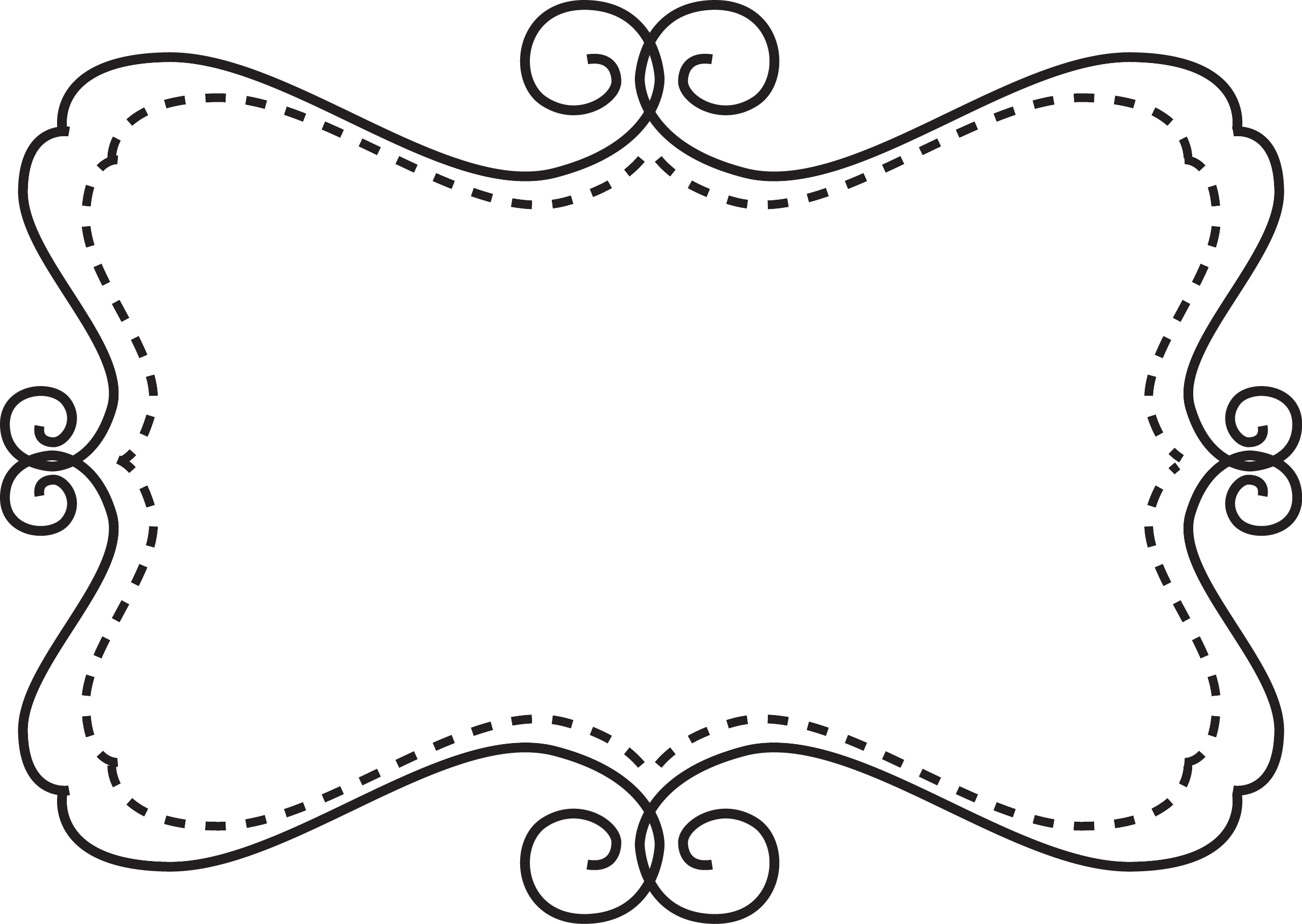 100 Grand Award
is presented to
for being terrific at working with numbers
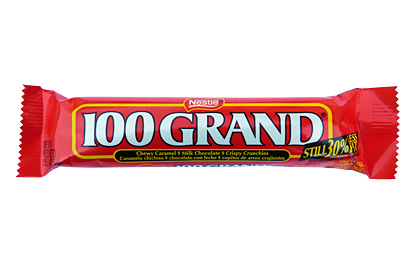 Teacher Signature
Date
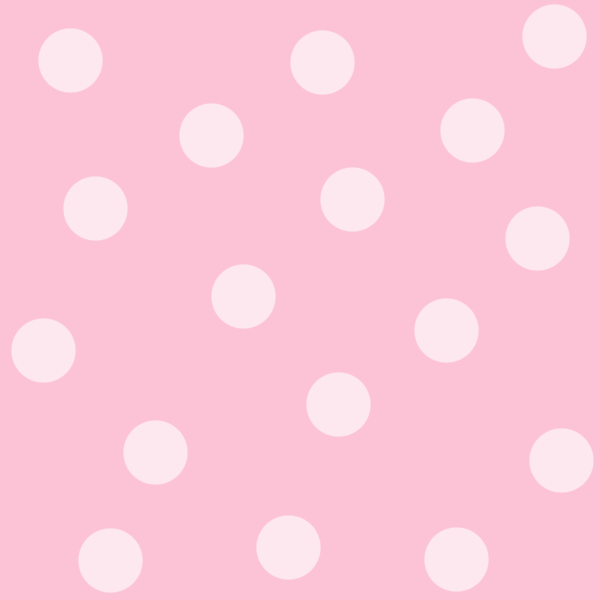 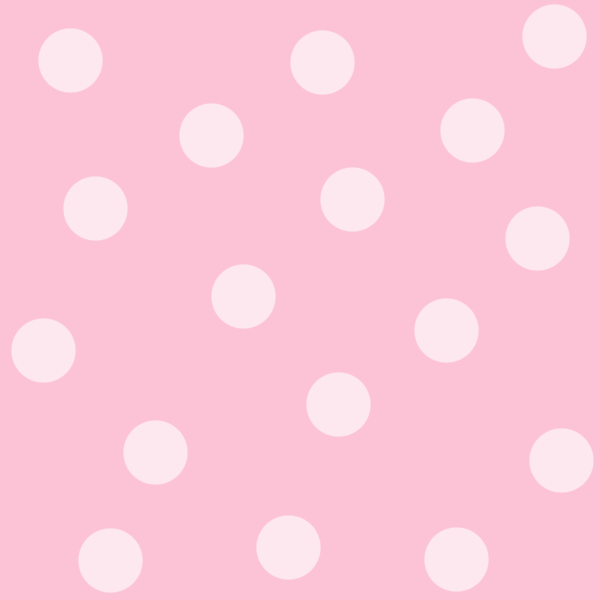 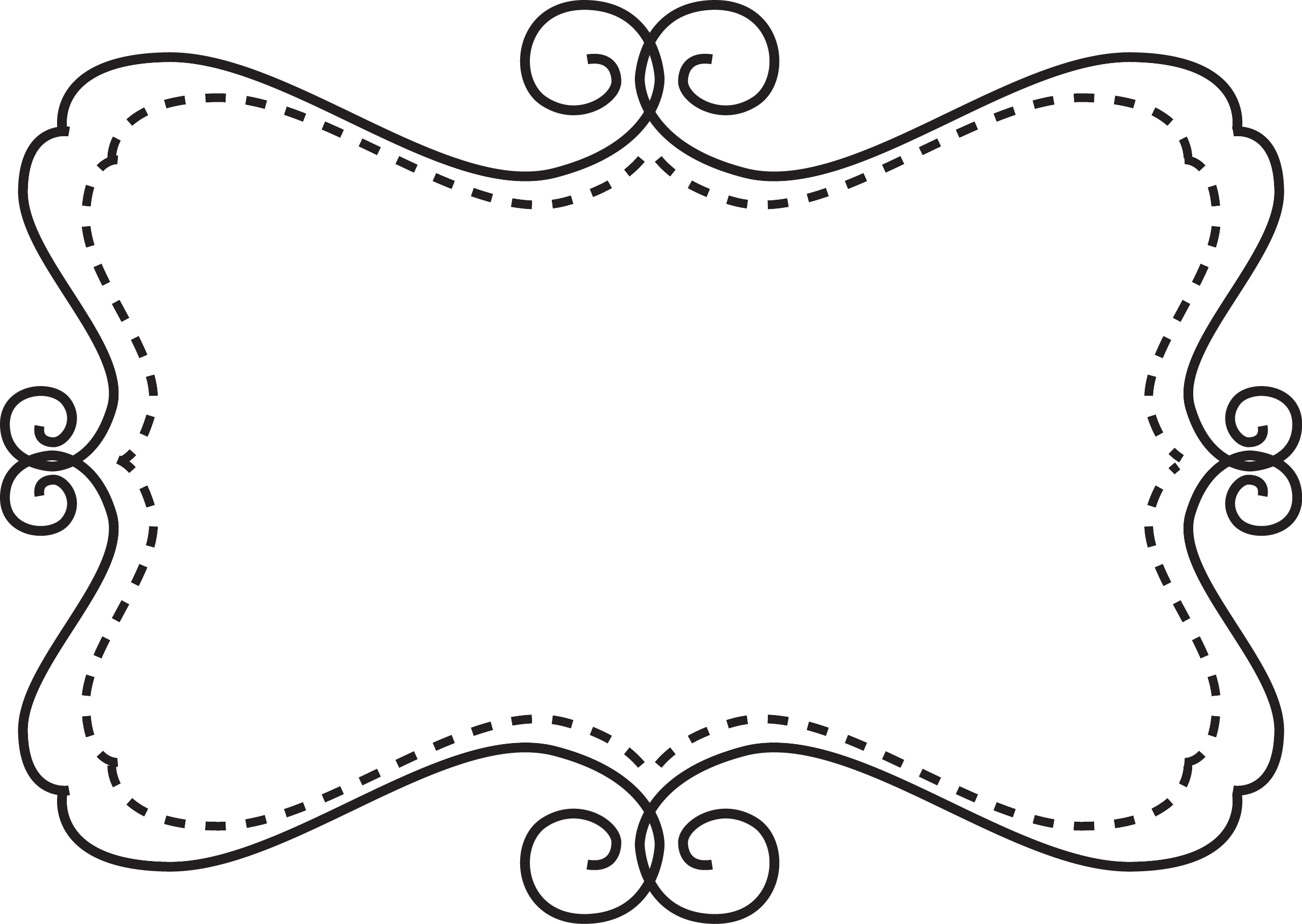 Almond Joy Award
is presented to
for spreading happiness to others
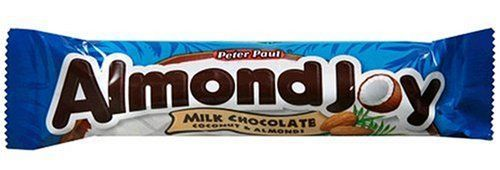 Teacher Signature
Date
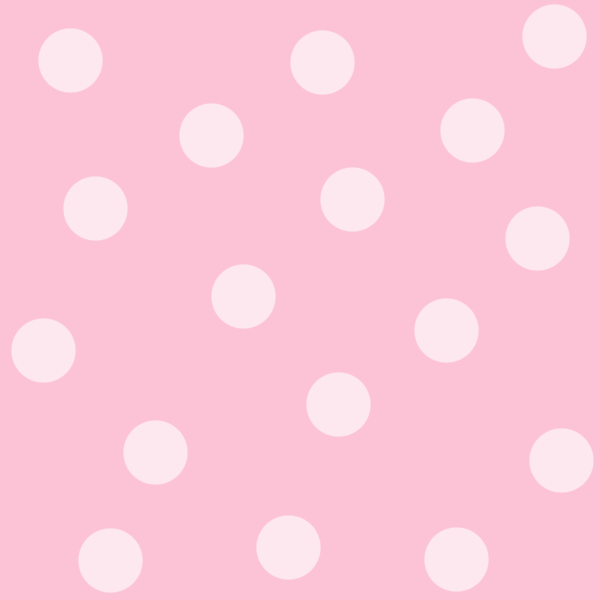 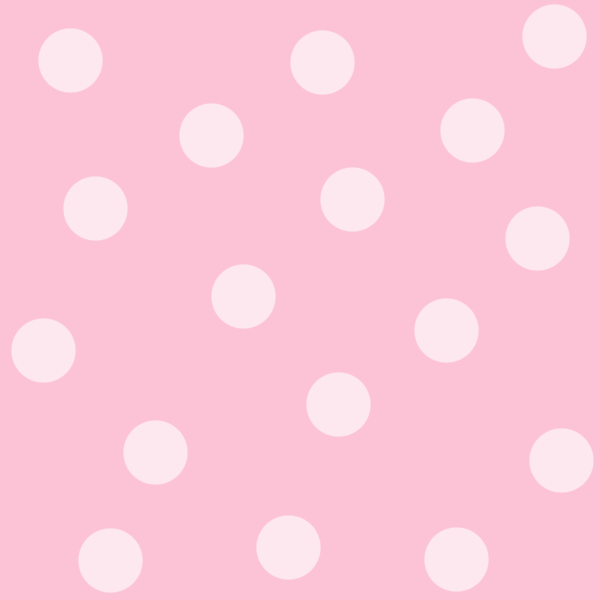 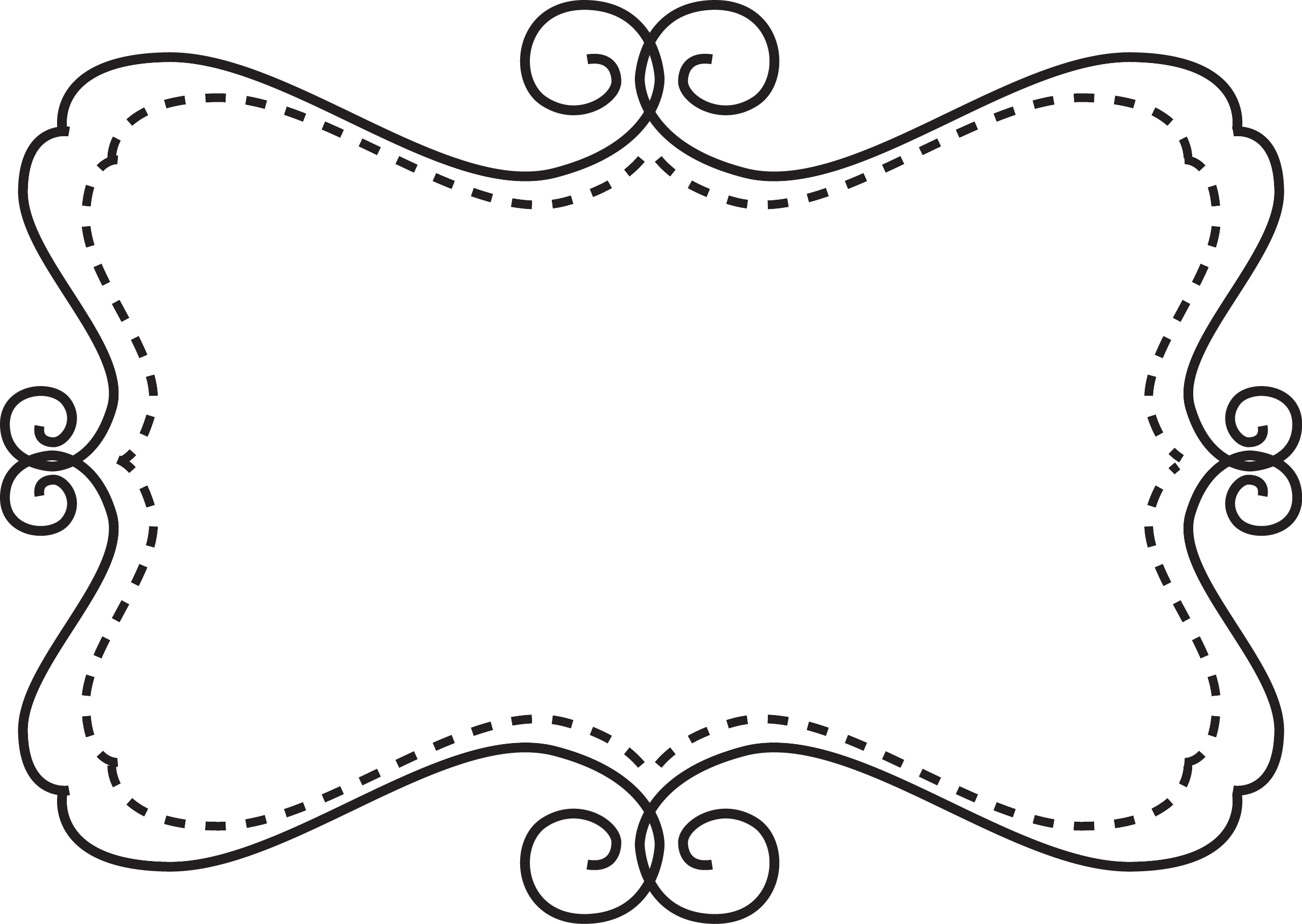 Baby Ruth Award
is presented to
for being a star athlete
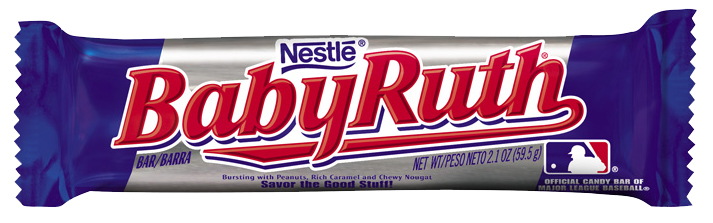 Teacher Signature
Date
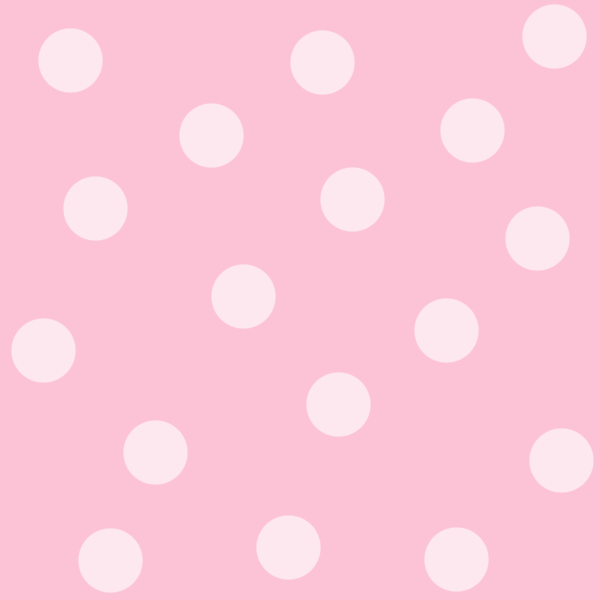 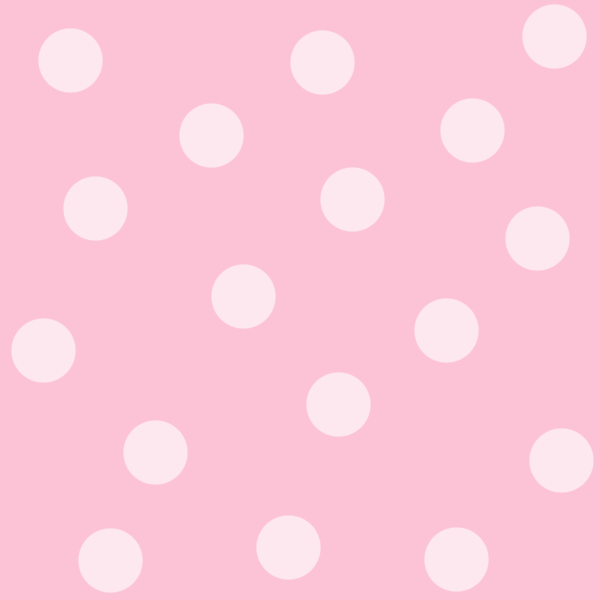 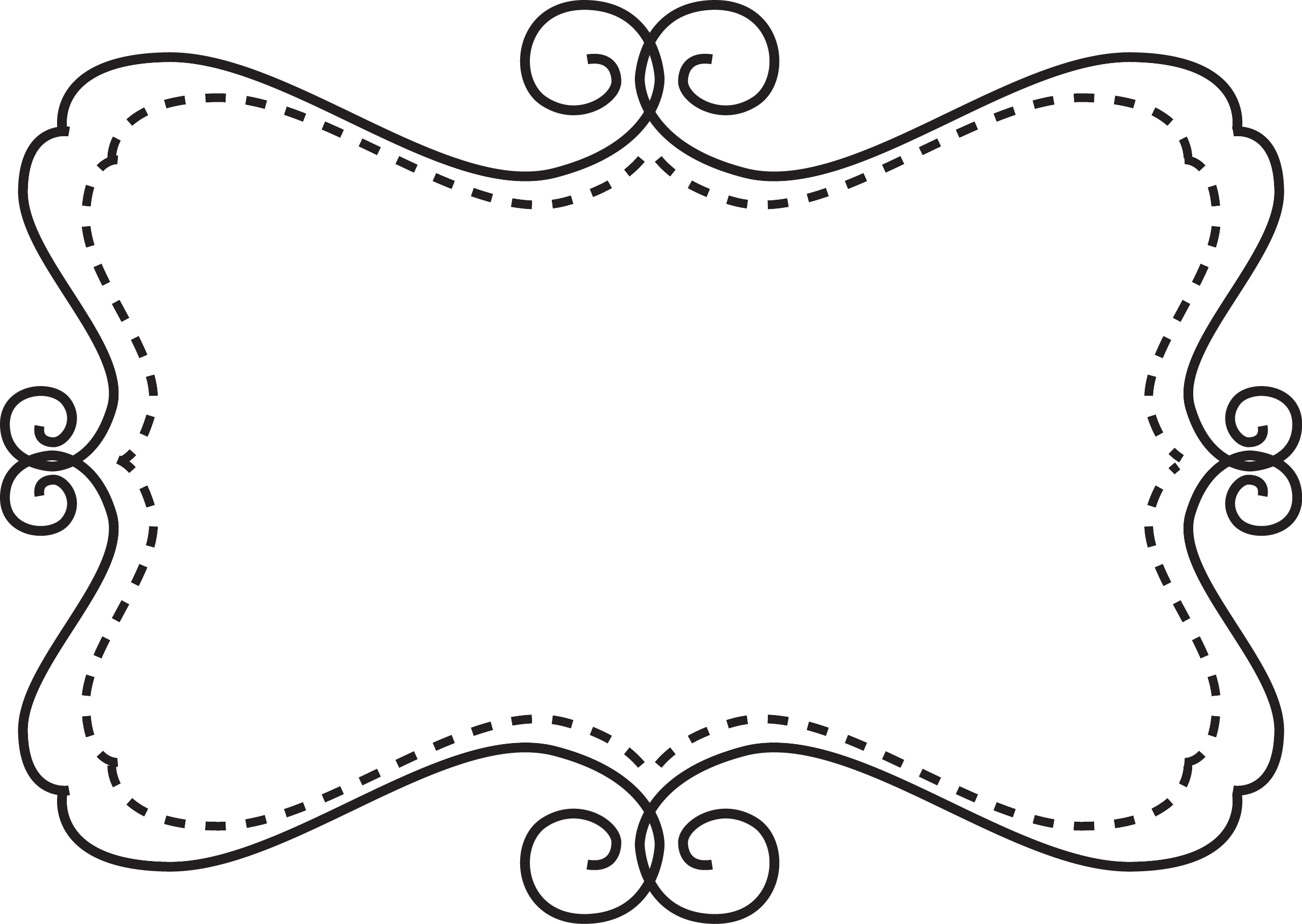 Butterfinger Award
is presented to
for making creative masterpieces of art
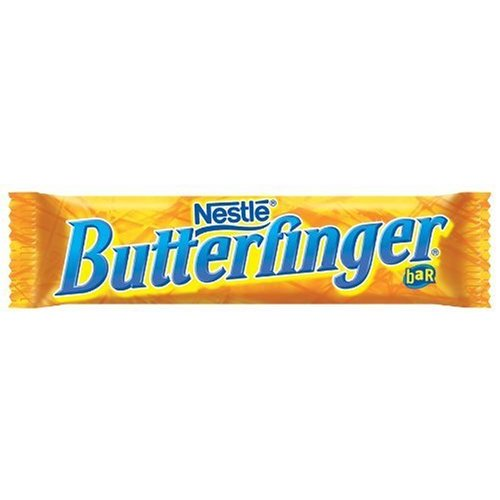 Teacher Signature
Date
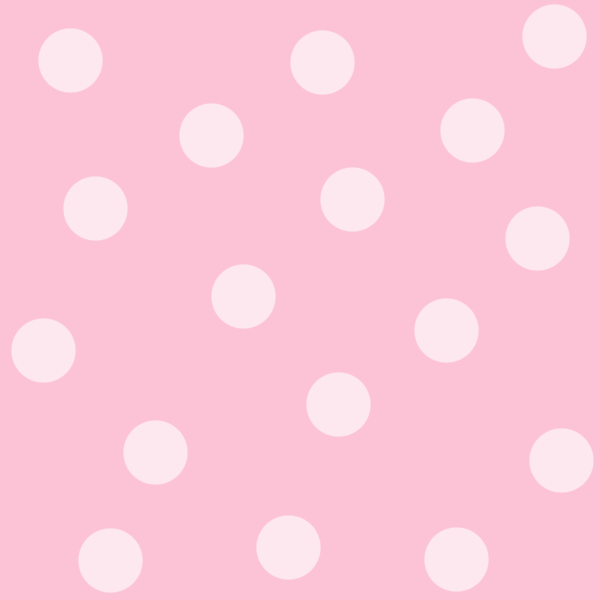 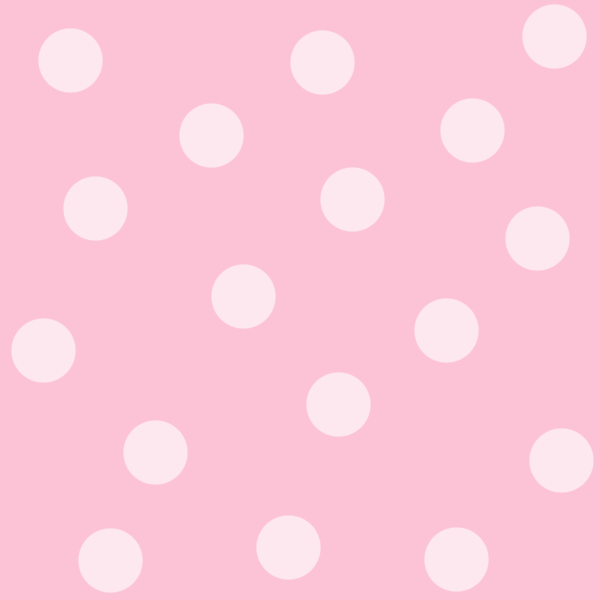 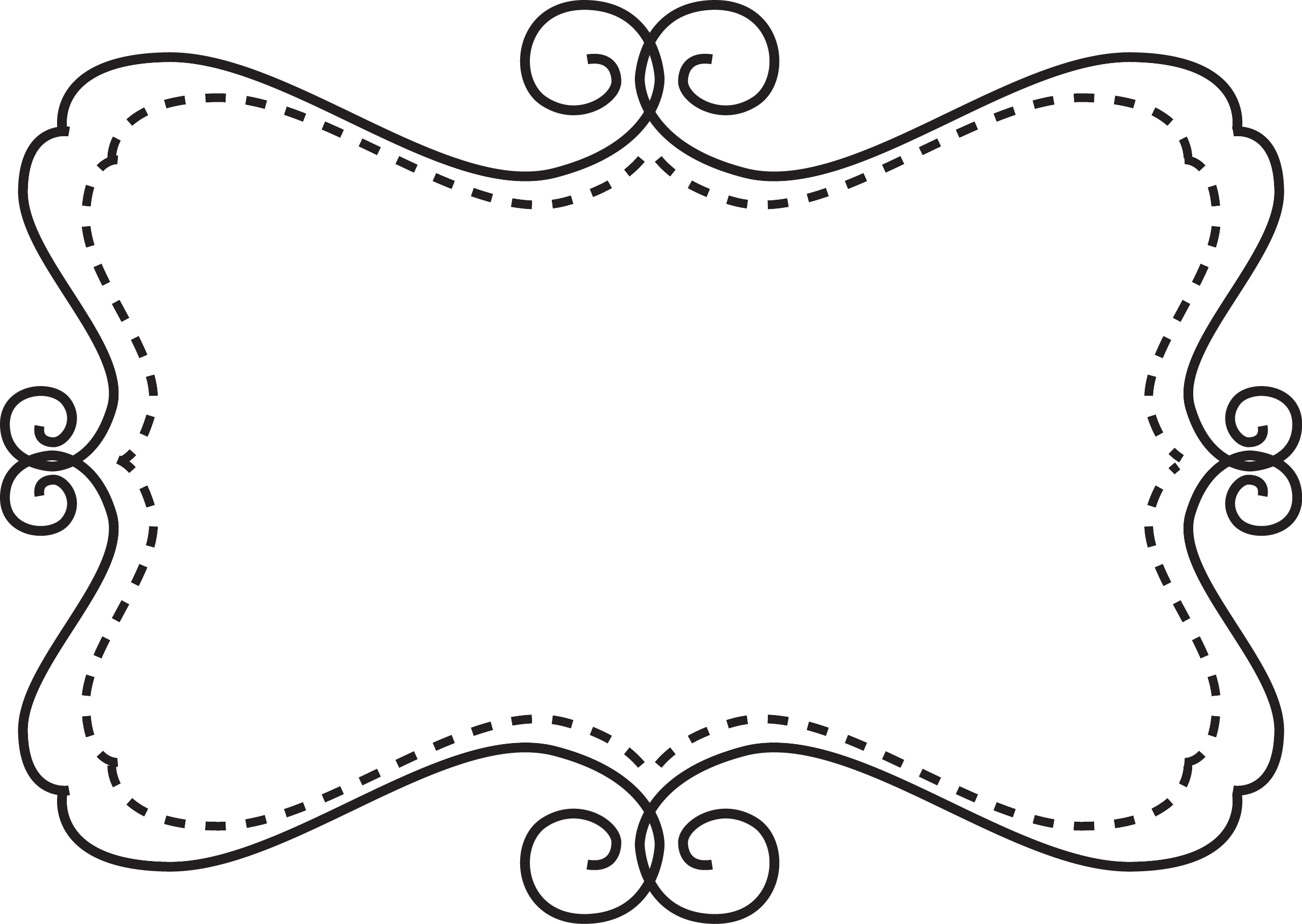 Crunch Award
is presented to
for coming through in crunch time
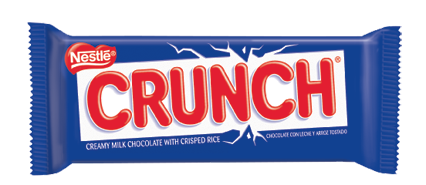 Teacher Signature
Date
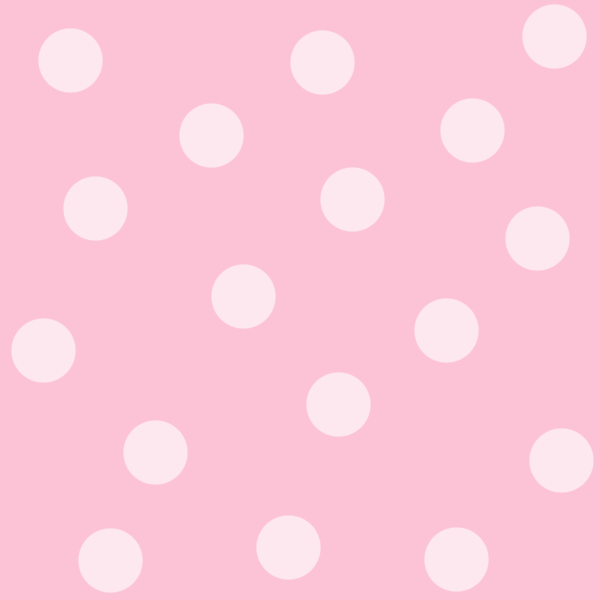 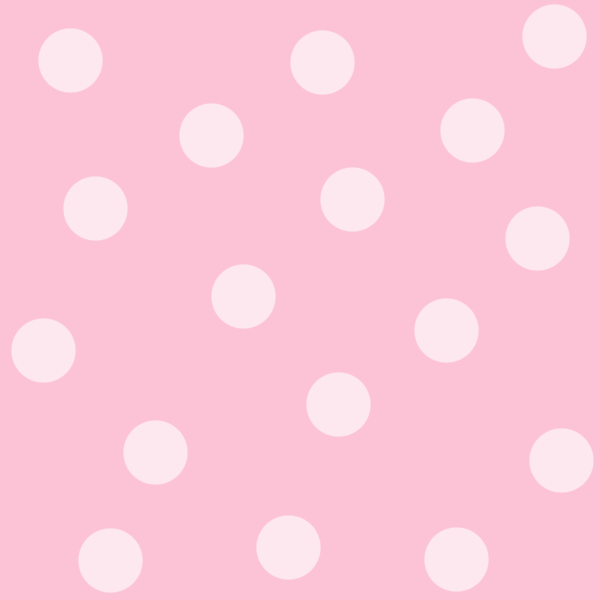 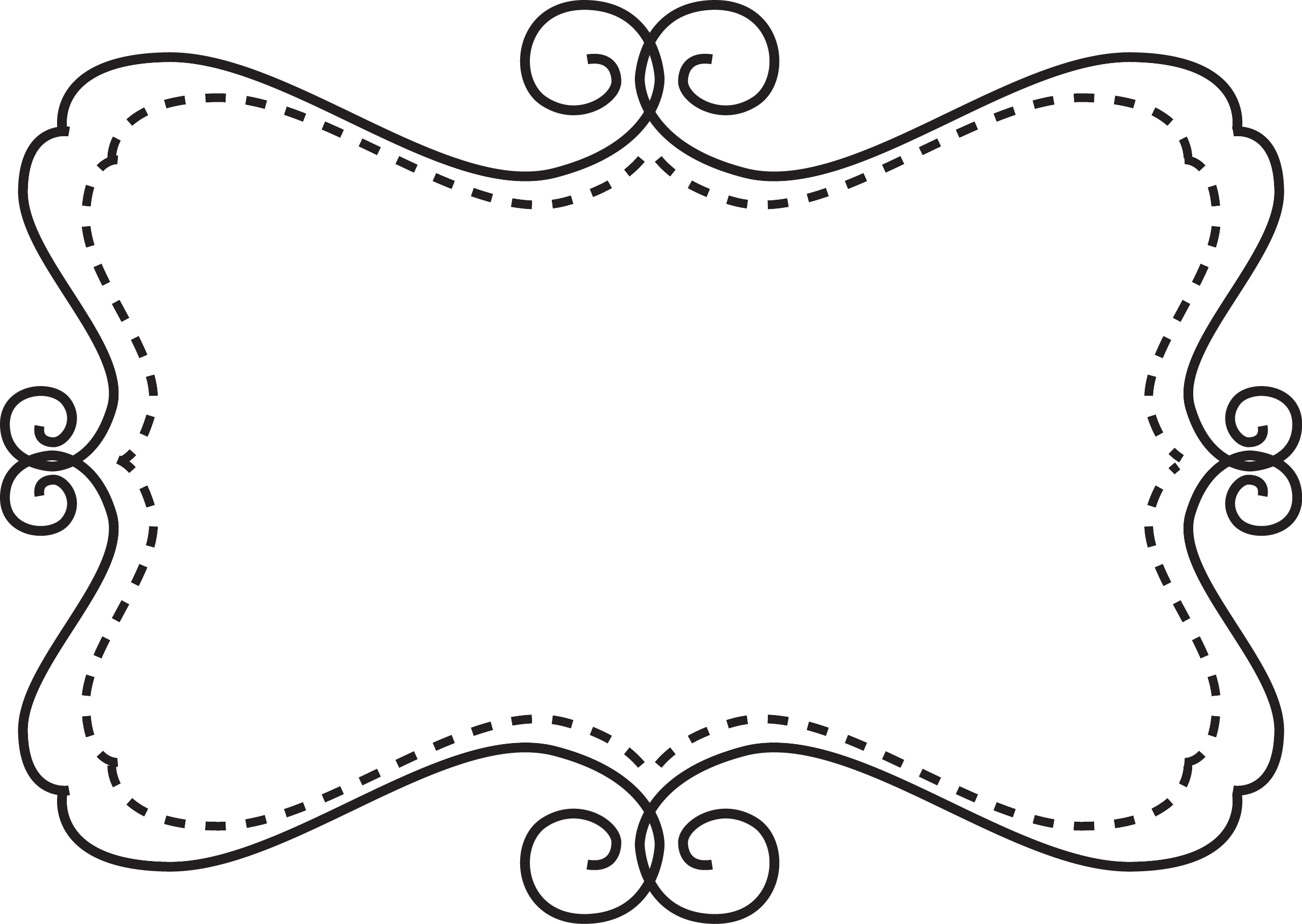 Dove Chocolate Award
is presented to
for always being the peacemaker
Teacher Signature
Date
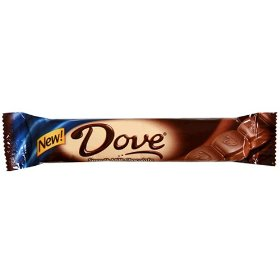 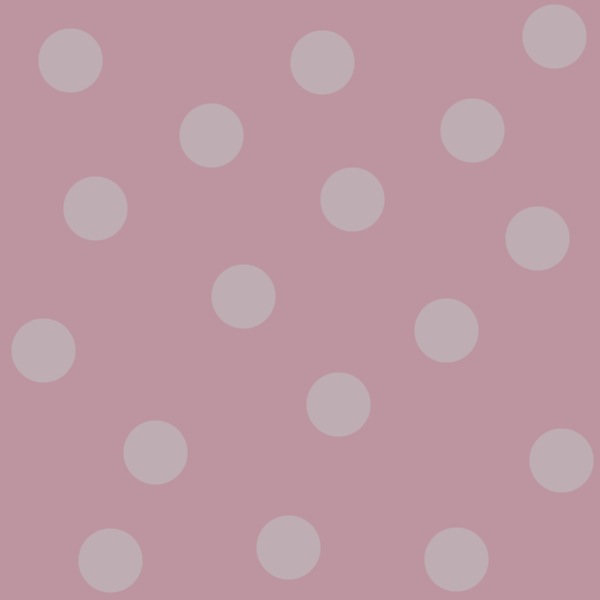 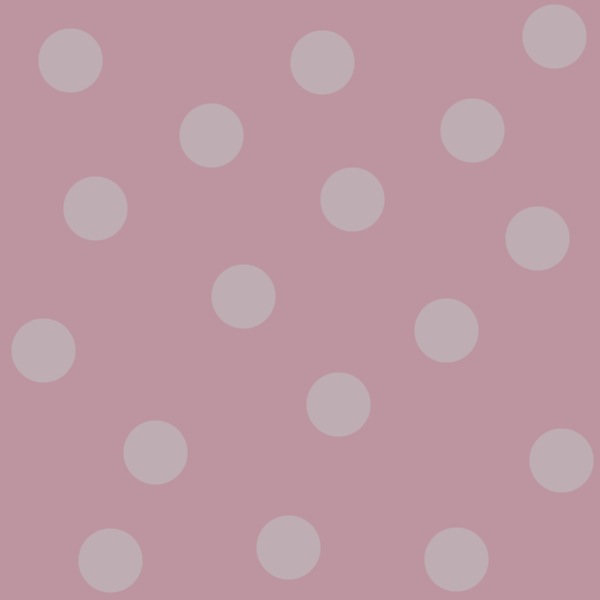 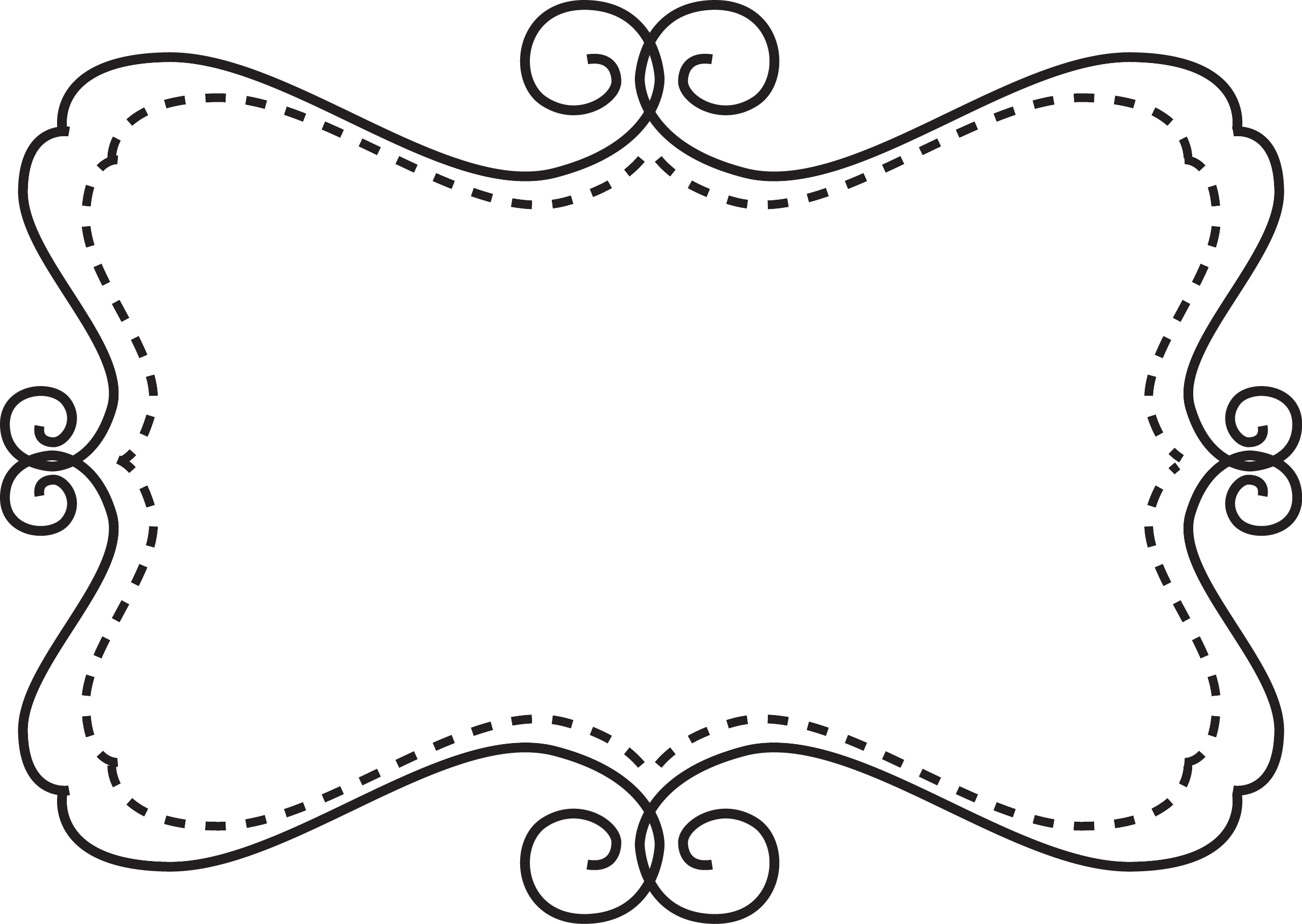 Hershey’s Bar Award
is presented to
for being kind to everyone
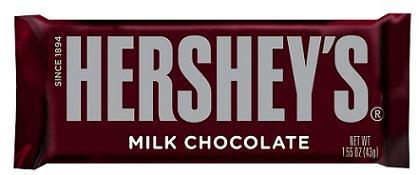 Teacher Signature
Date
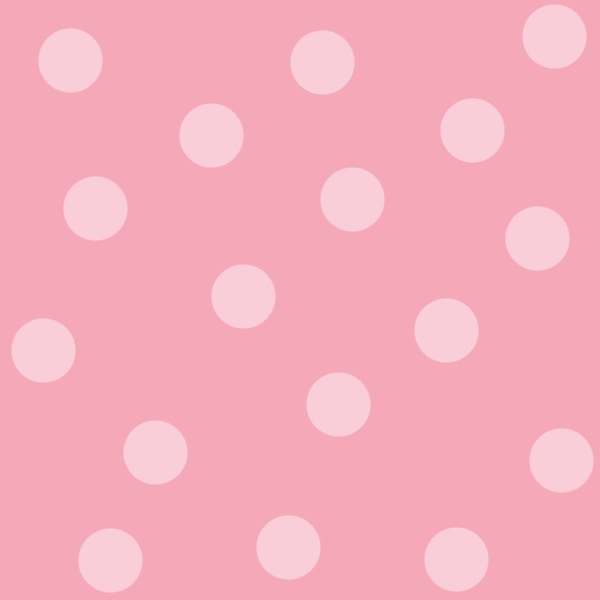 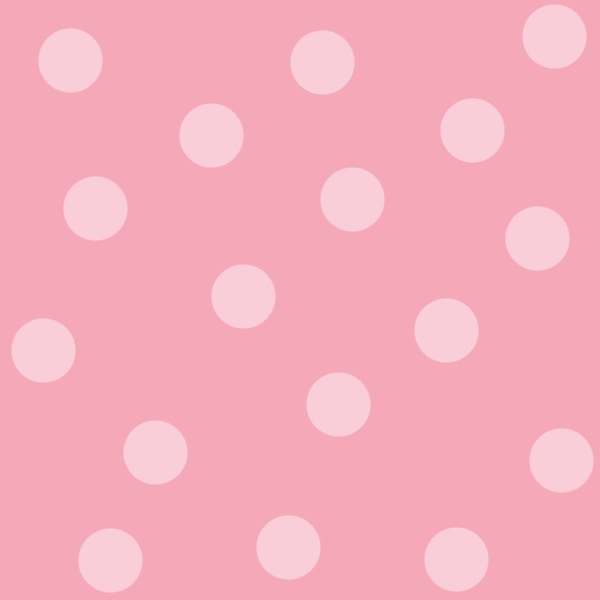 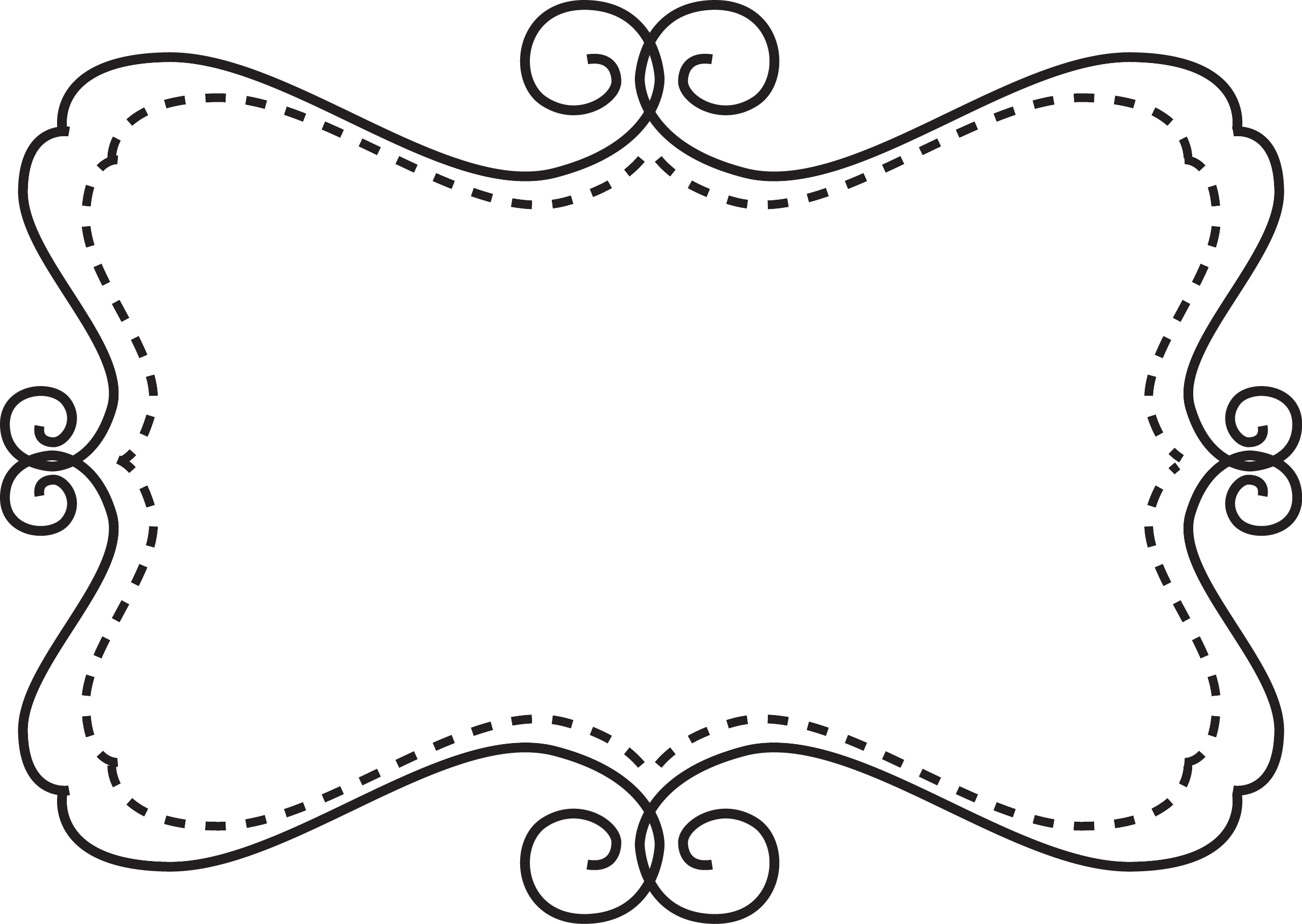 Hot Tamales Award
is presented to
for being quick on your feet
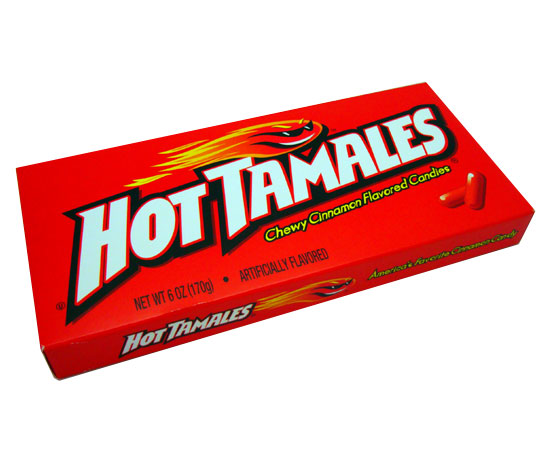 Teacher Signature
Date
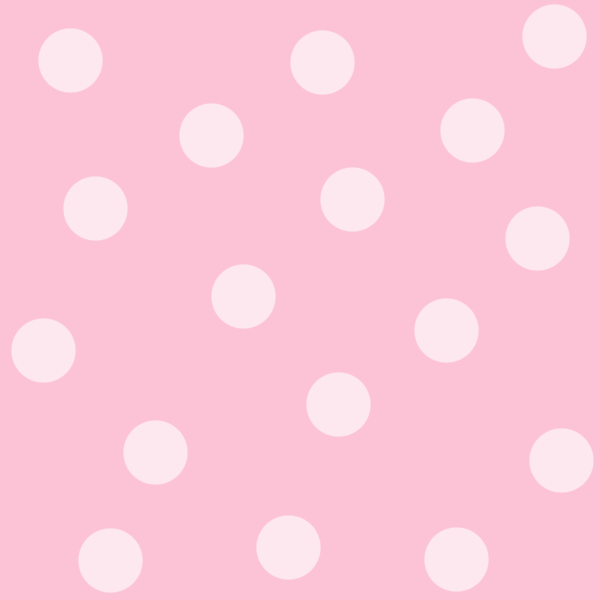 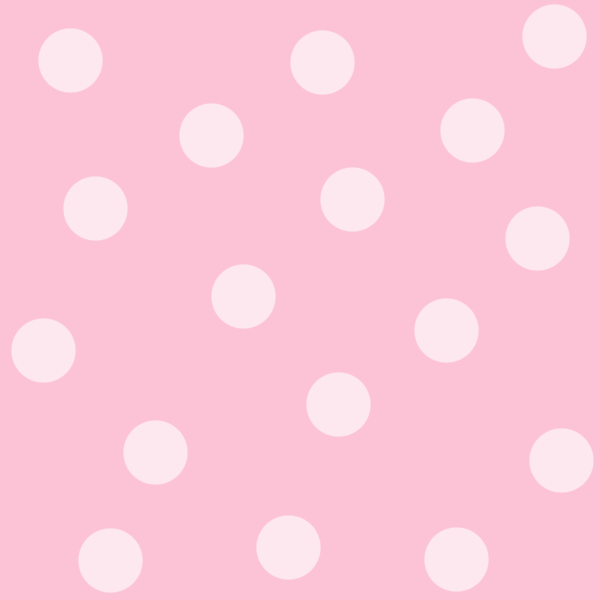 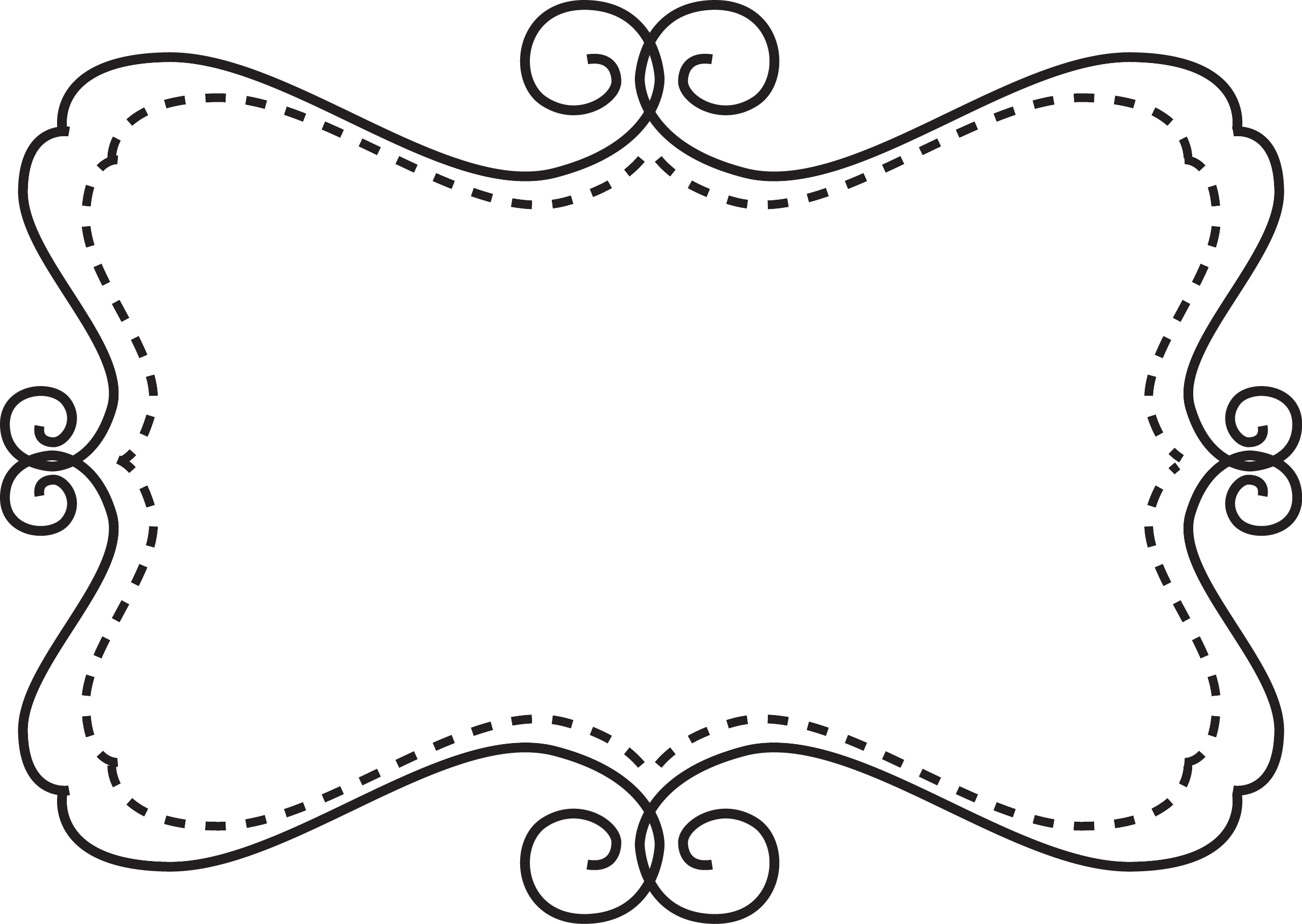 Jolly Rancher Award
is presented to
for always having a positive attitude
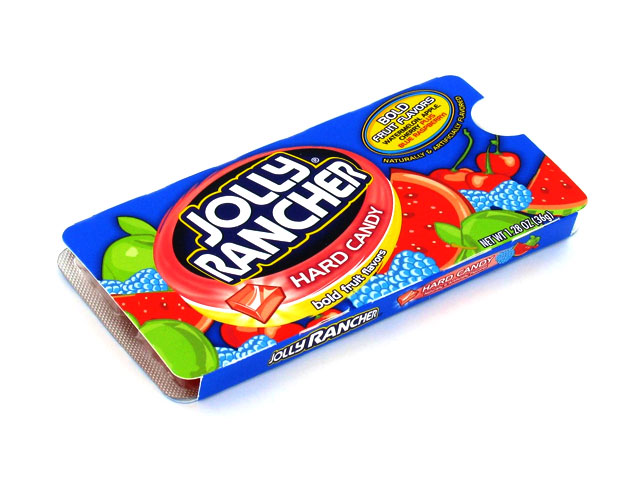 Teacher Signature
Date
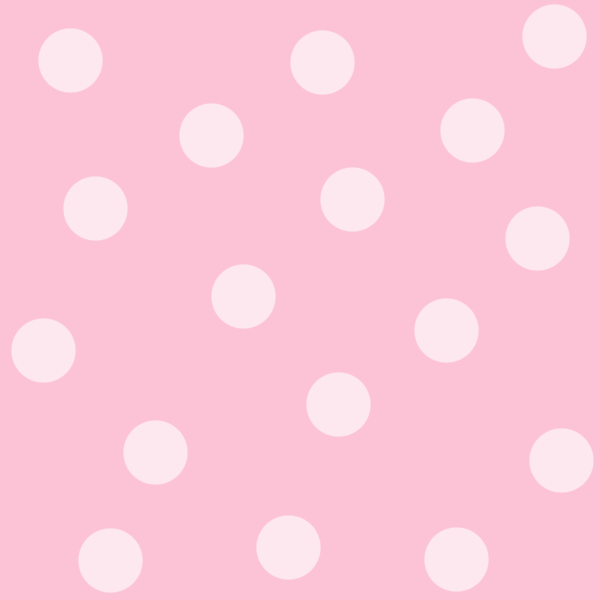 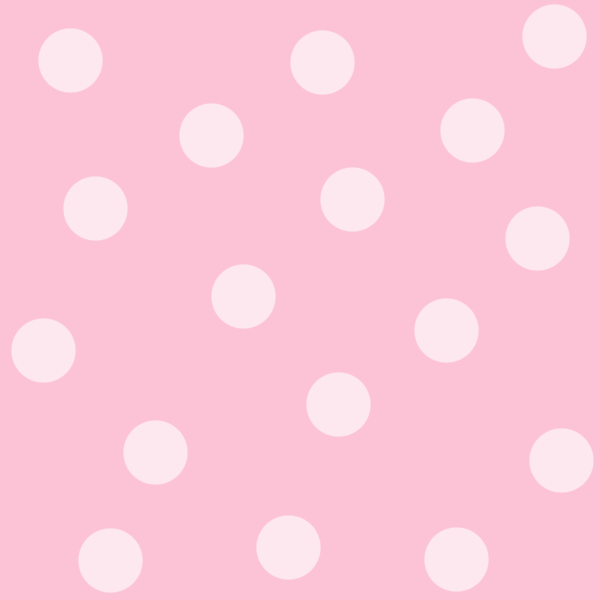 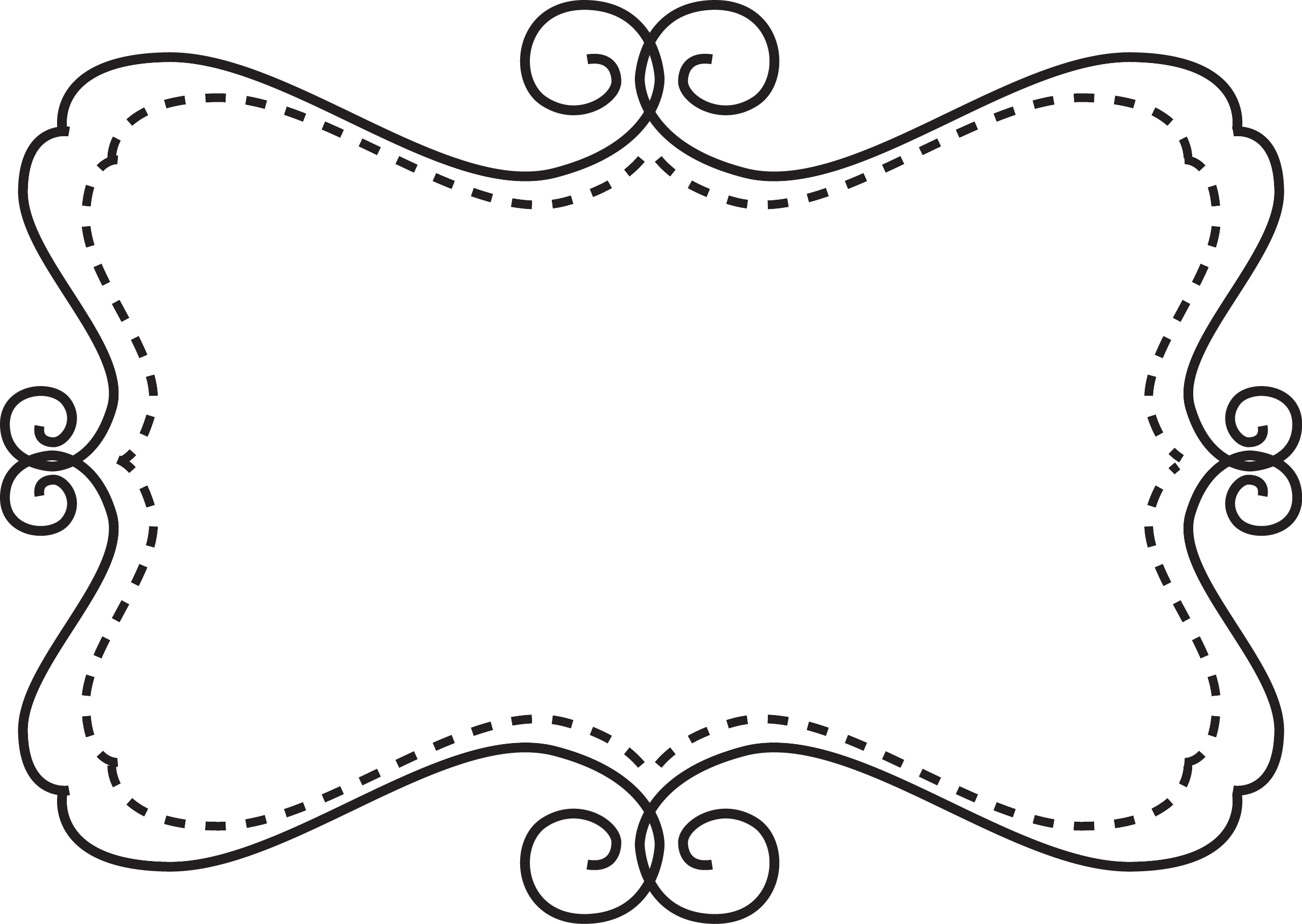 Junior Mints Award
is presented to
for always having refreshing ideas
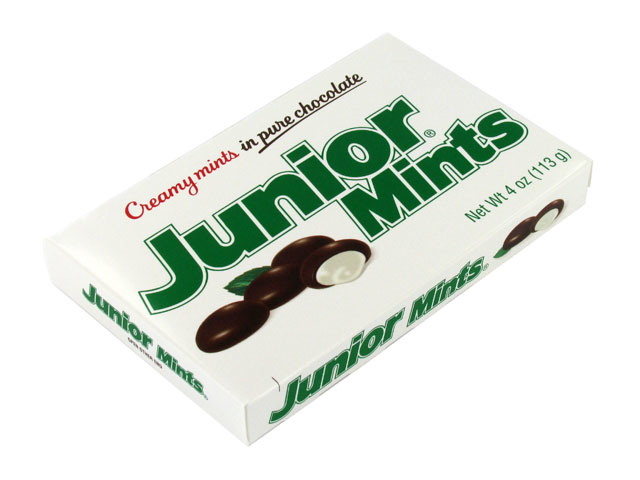 Teacher Signature
Date
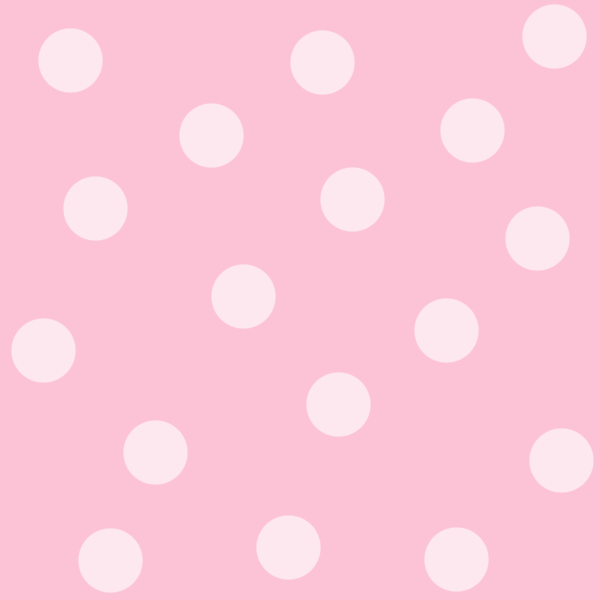 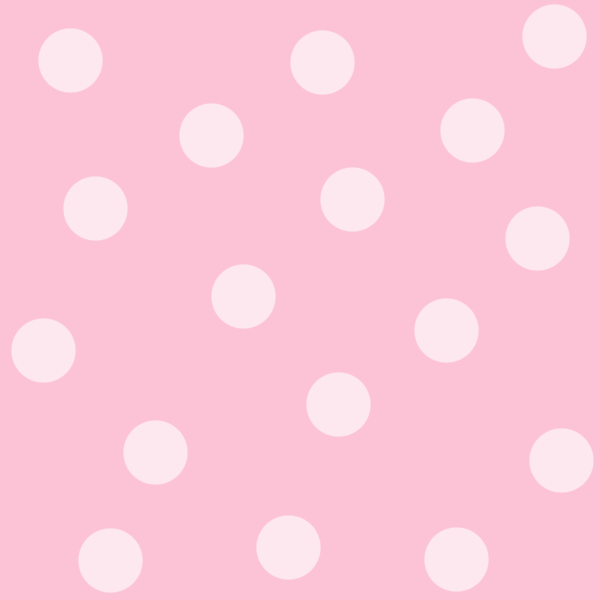 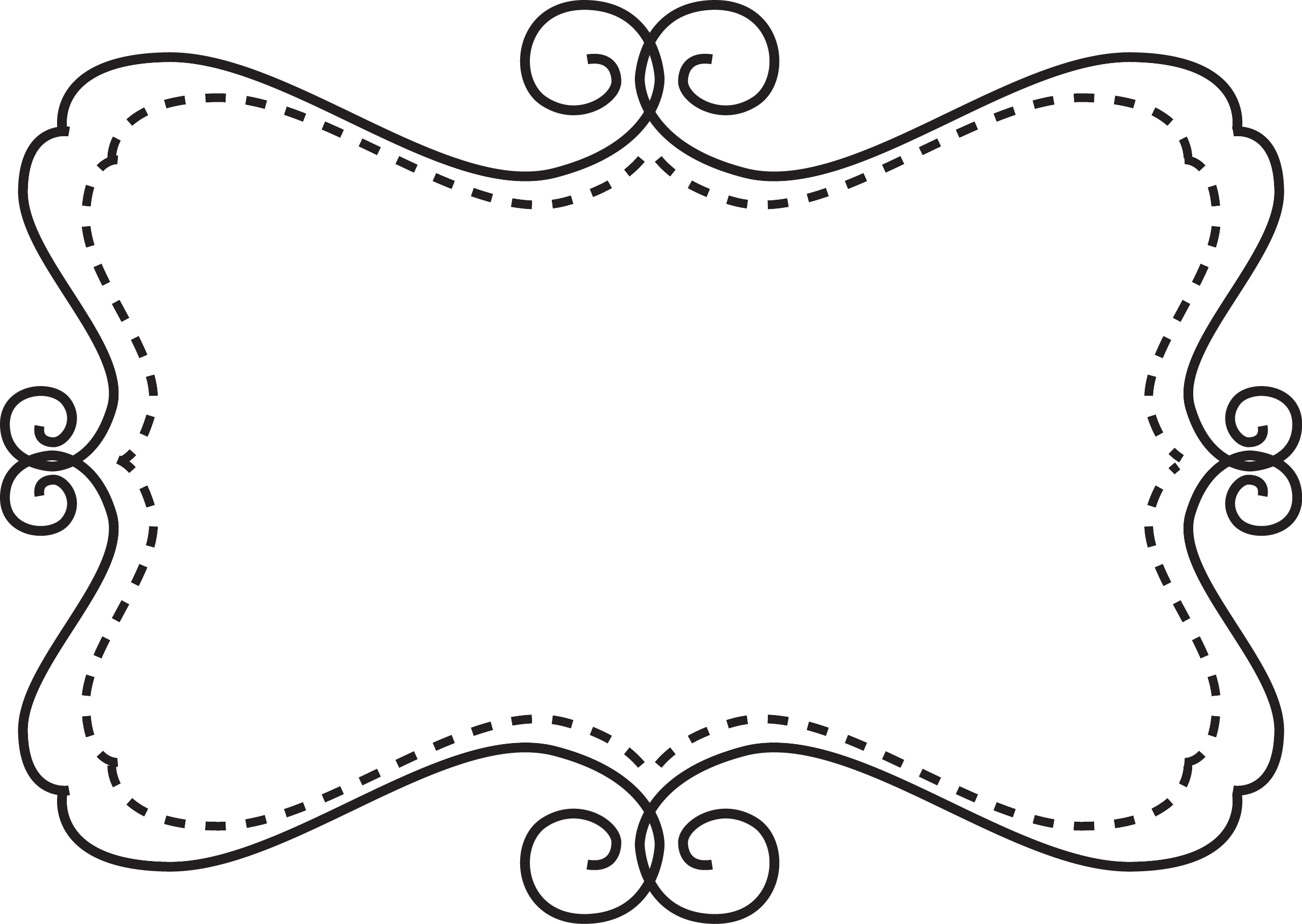 Kit Kat Award
is presented to
for the hard worker who deserves a break
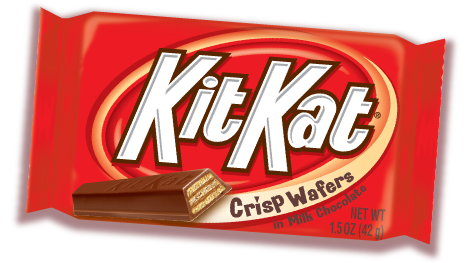 Teacher Signature
Date
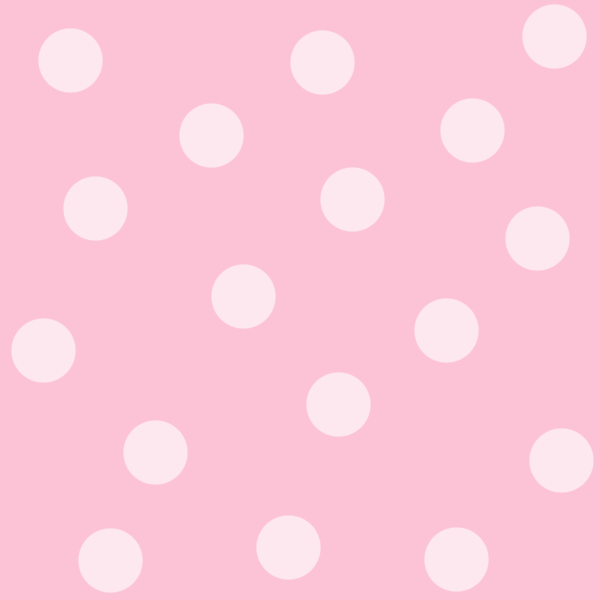 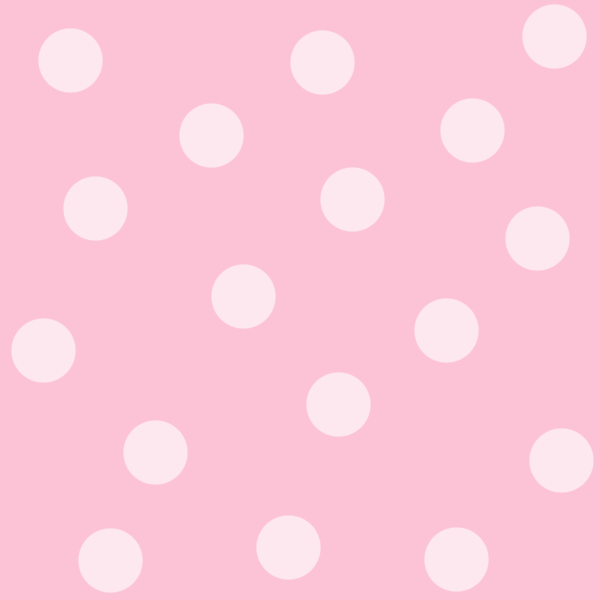 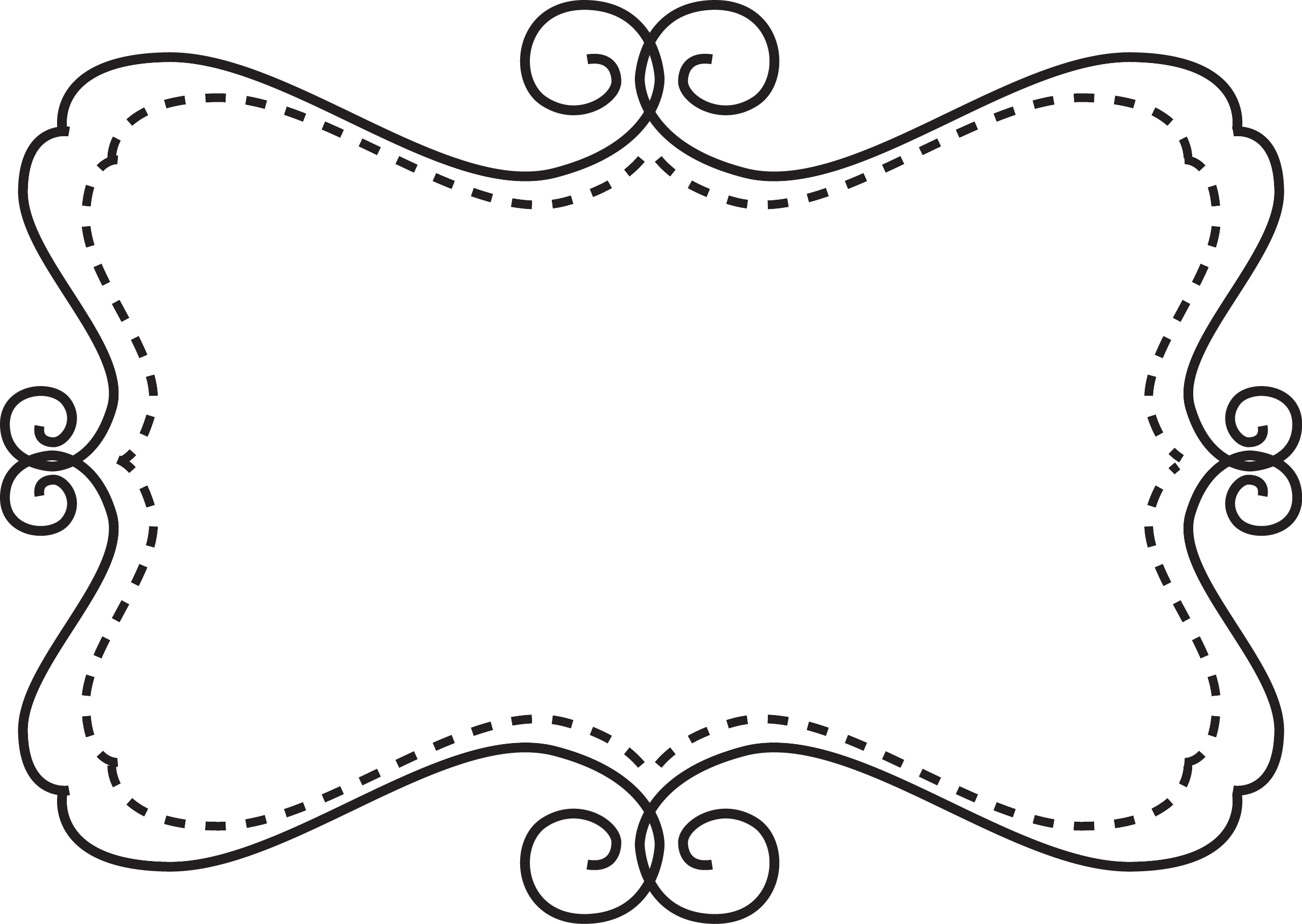 Life Savers Award
is presented to
for always helping others
Teacher Signature
Date
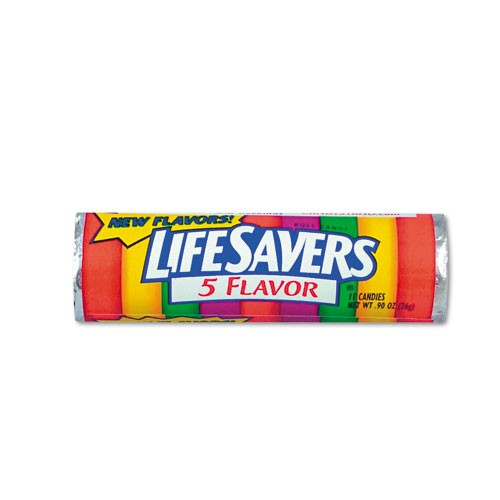 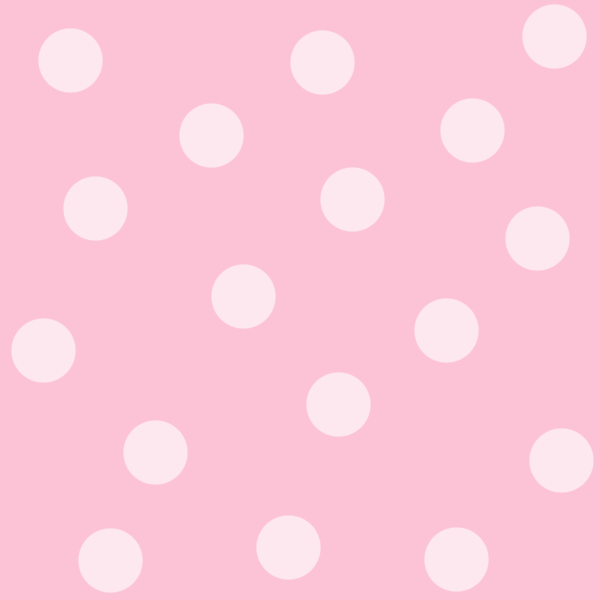 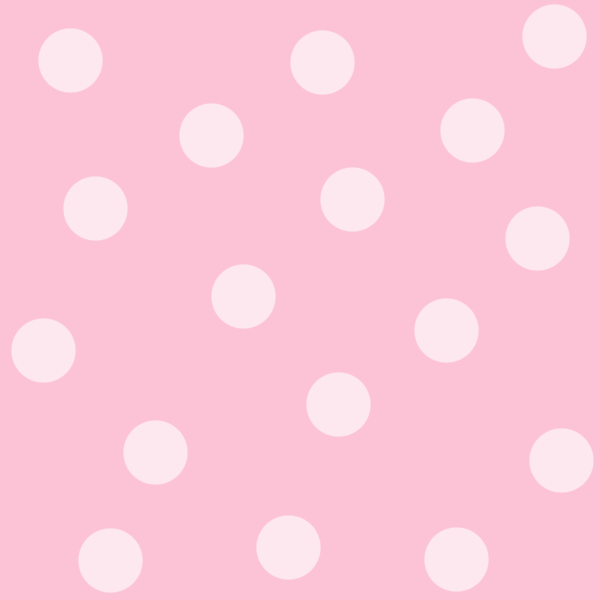 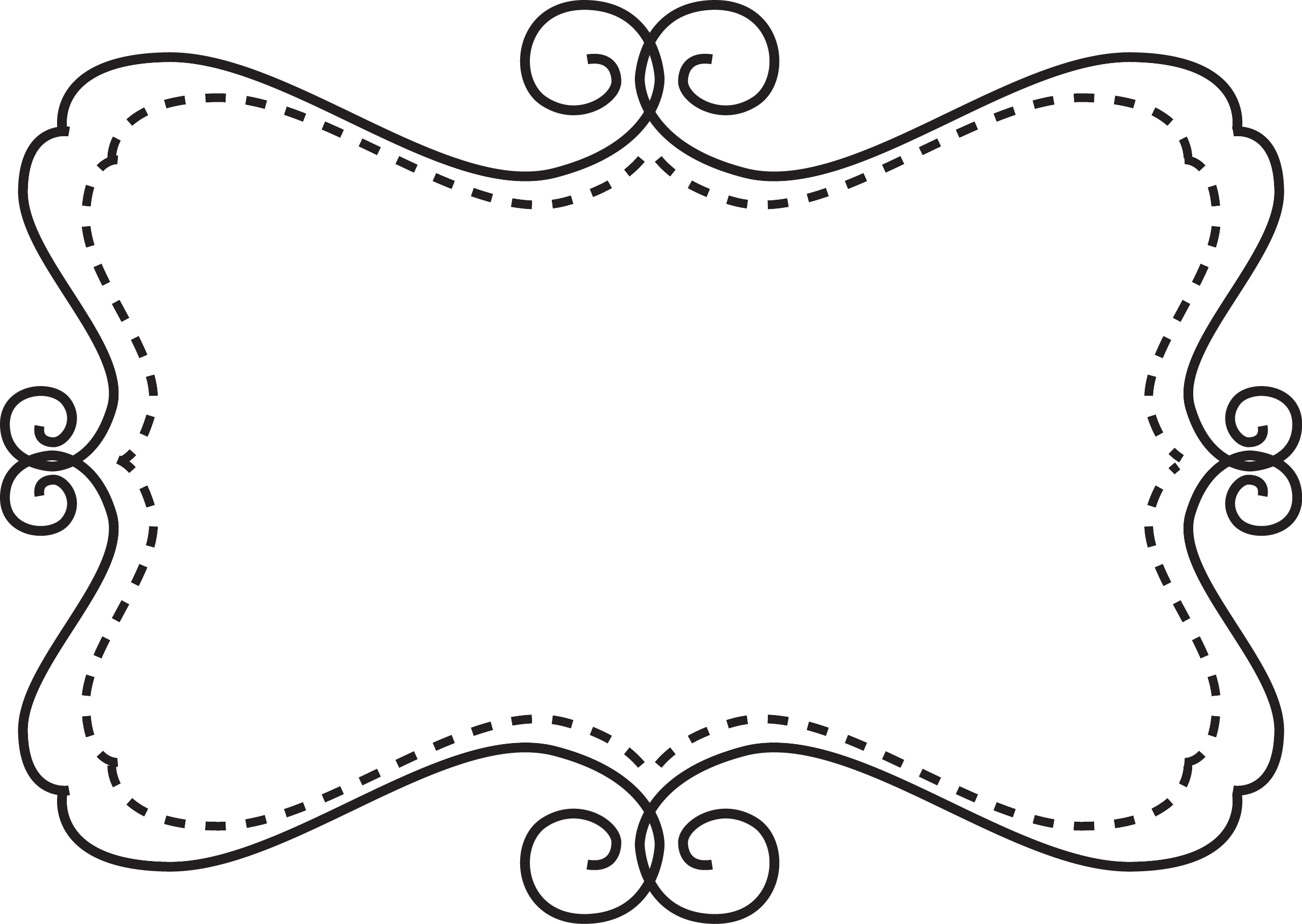 M&M’s Award
is presented to
for being excellent with letters
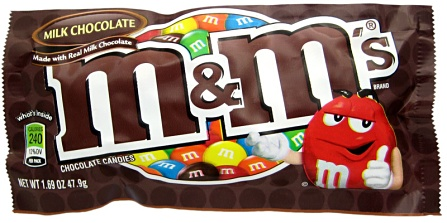 Teacher Signature
Date
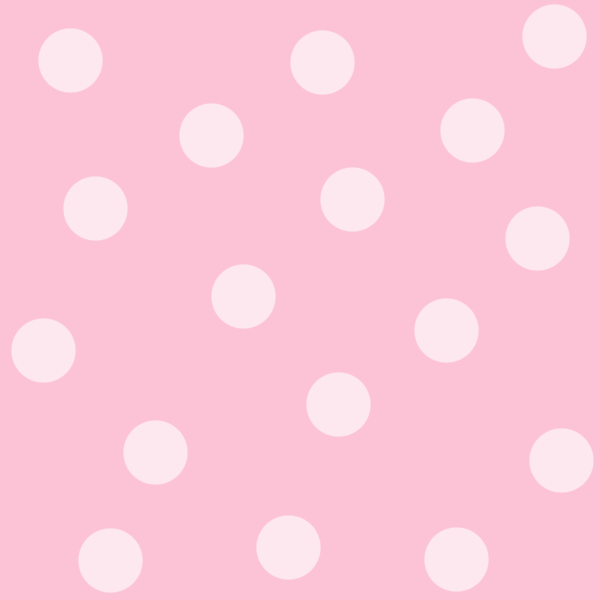 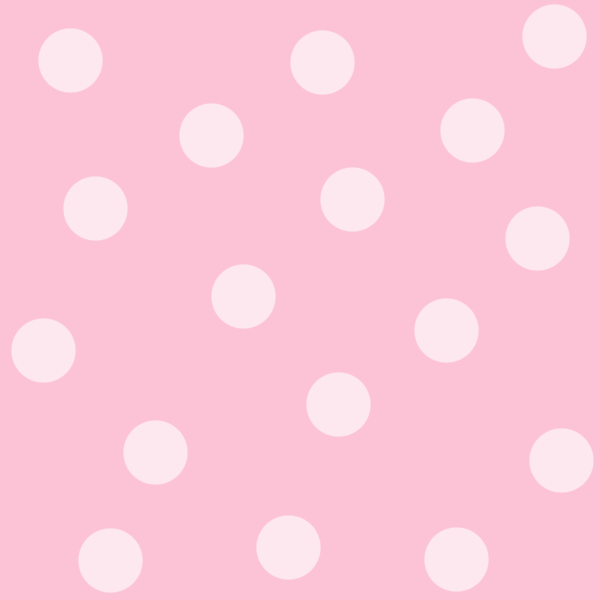 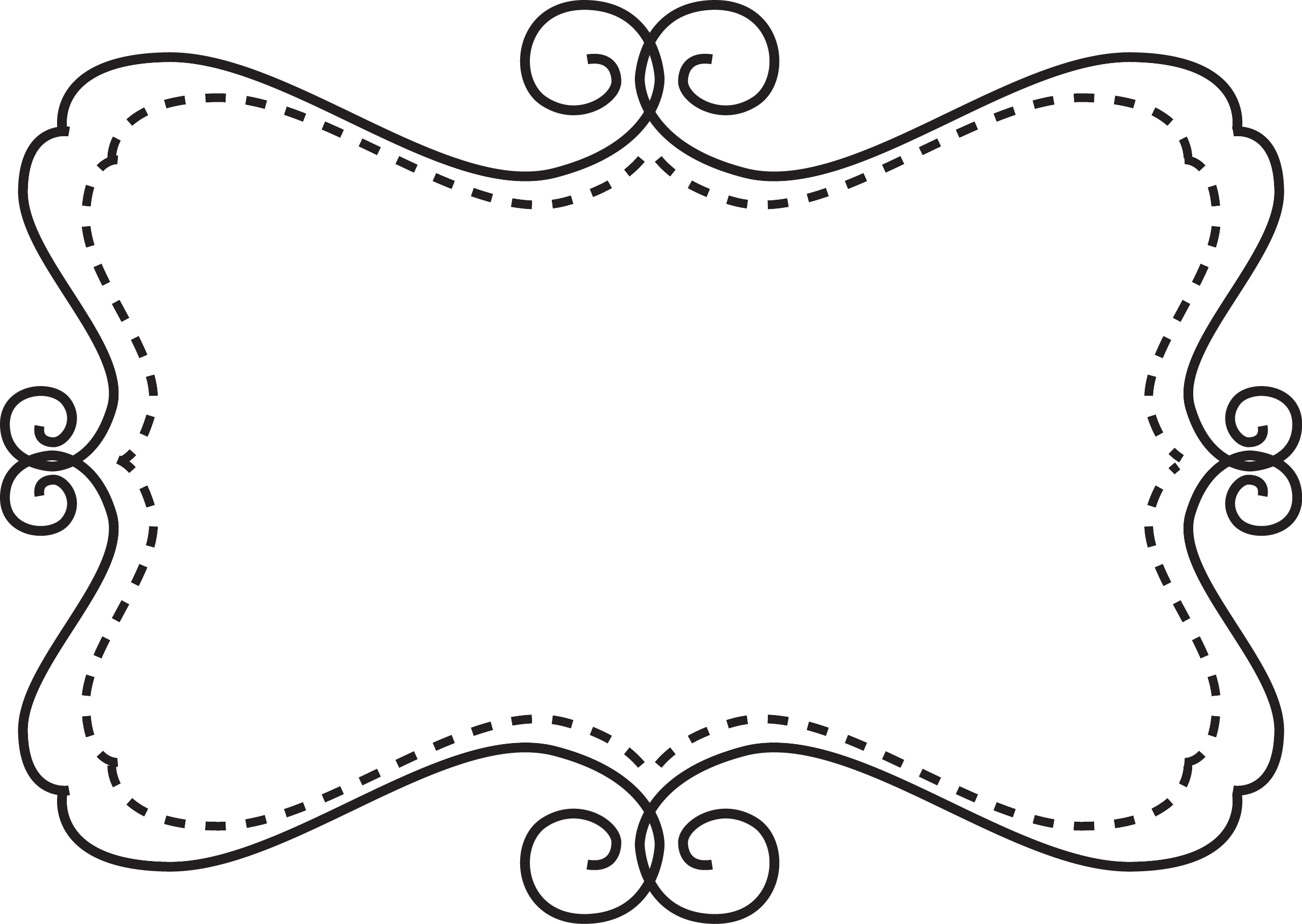 Mars Award
is presented to
for having an out-of-this-world imagination
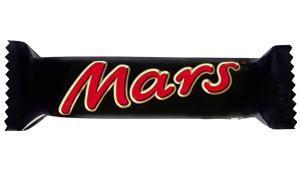 Teacher Signature
Date
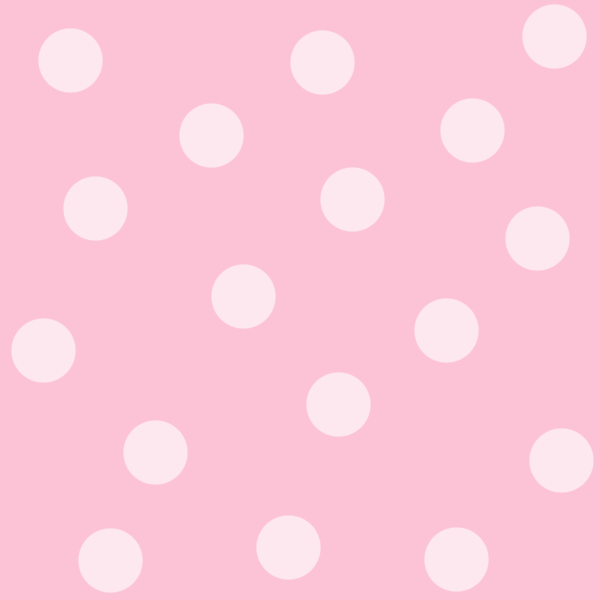 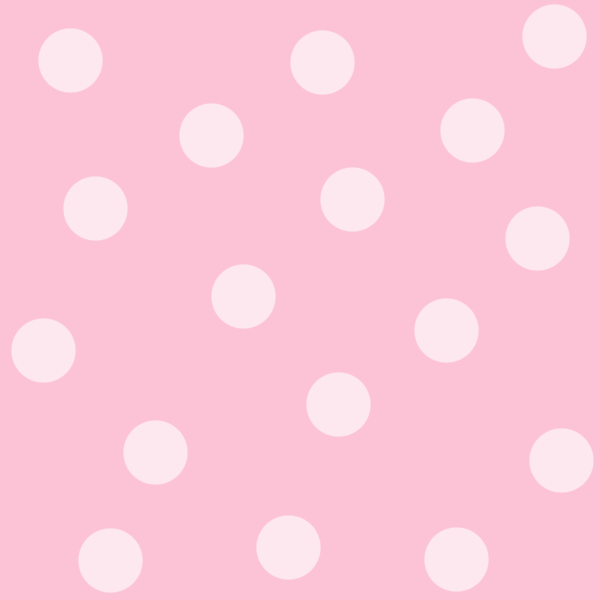 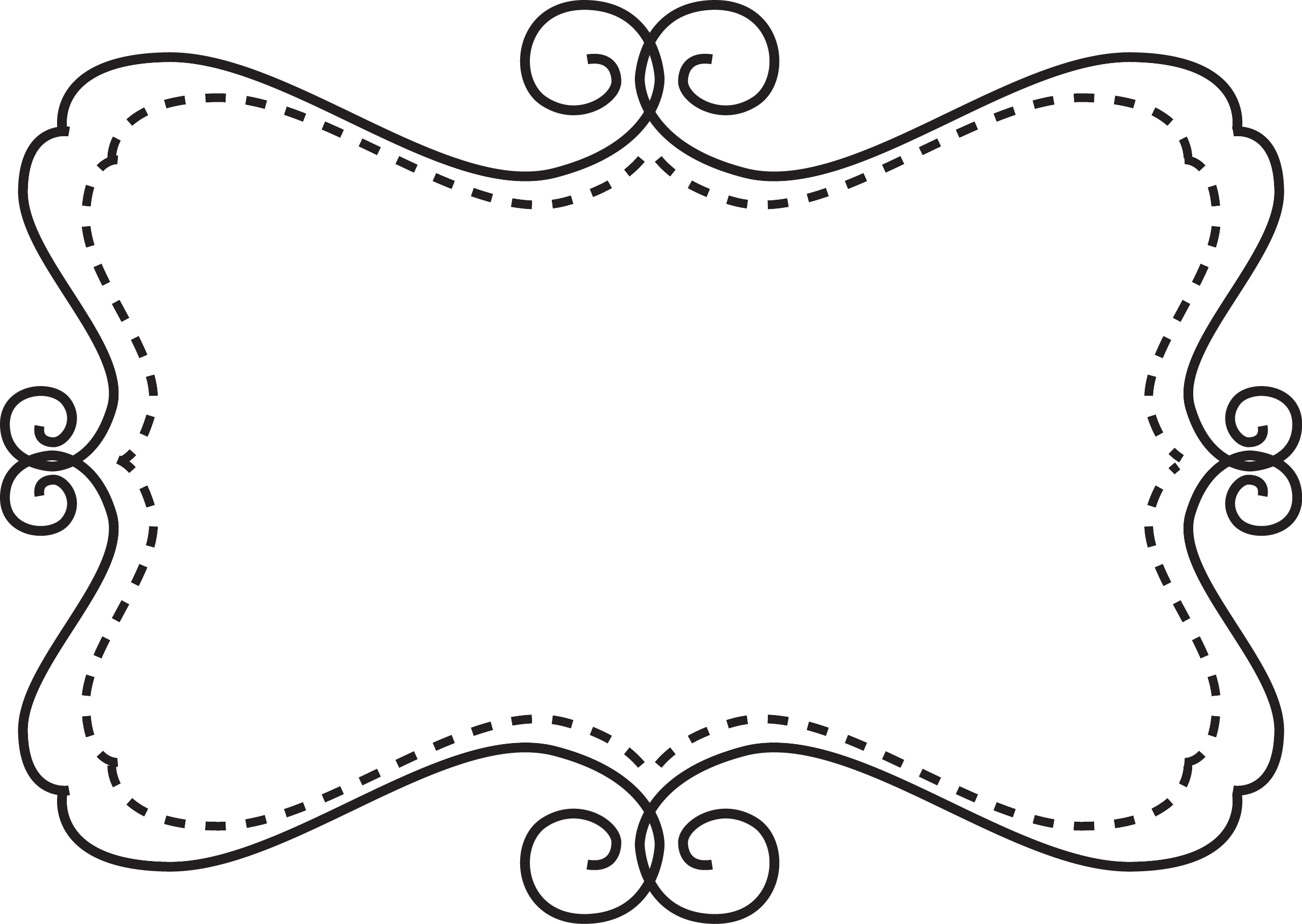 Mentos Award
is presented to
for being a terrific mentor to others
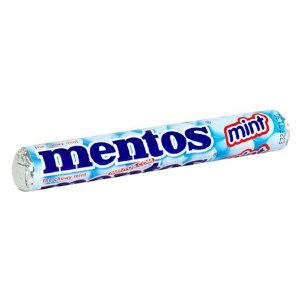 Teacher Signature
Date
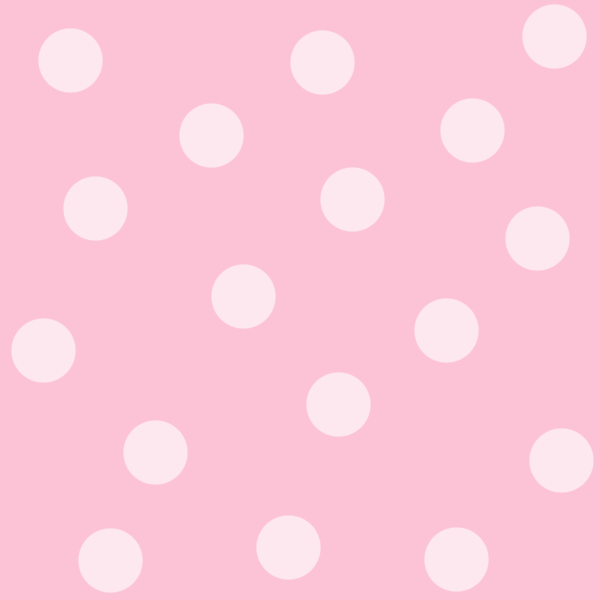 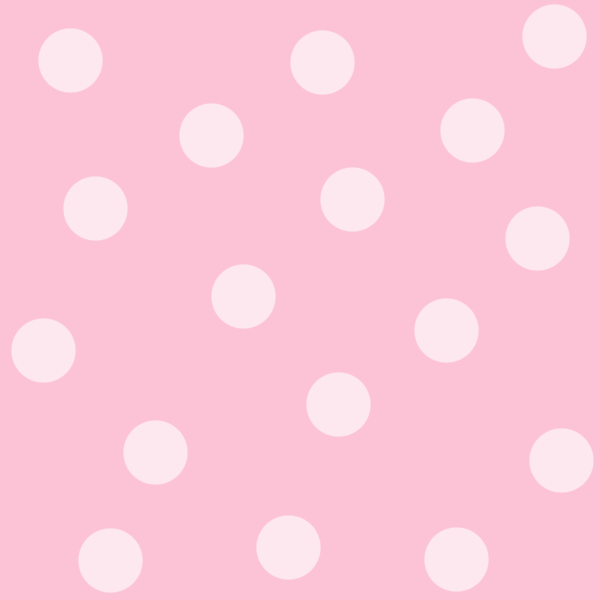 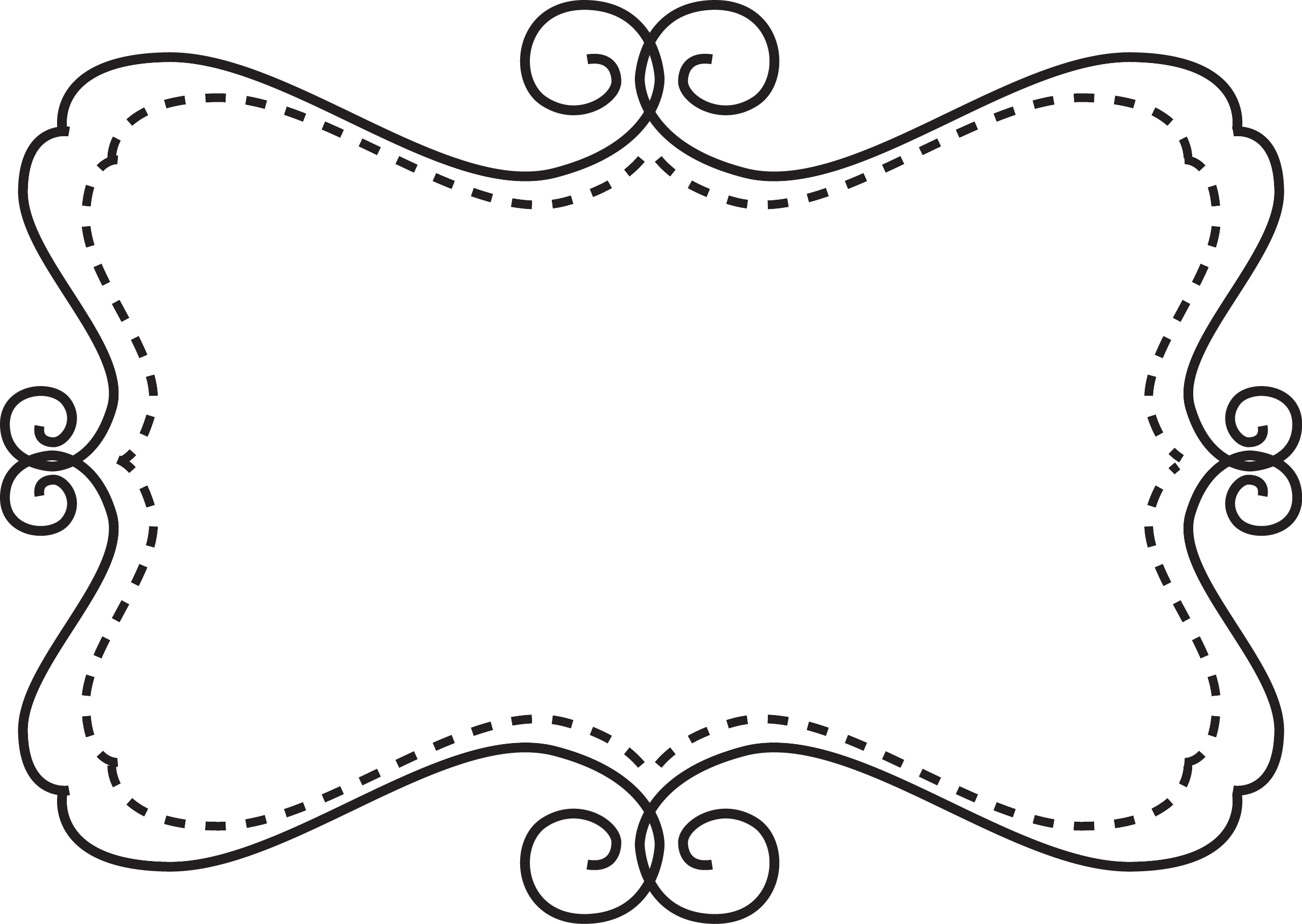 Milky Way Award
is presented to
for excellence in making scientific observations
Teacher Signature
Date
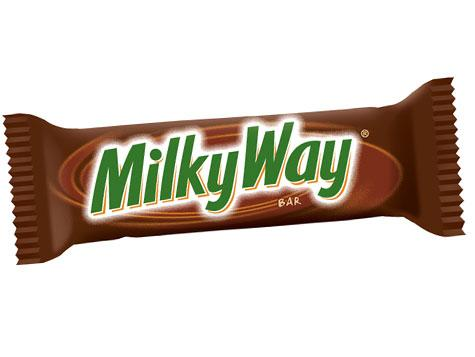 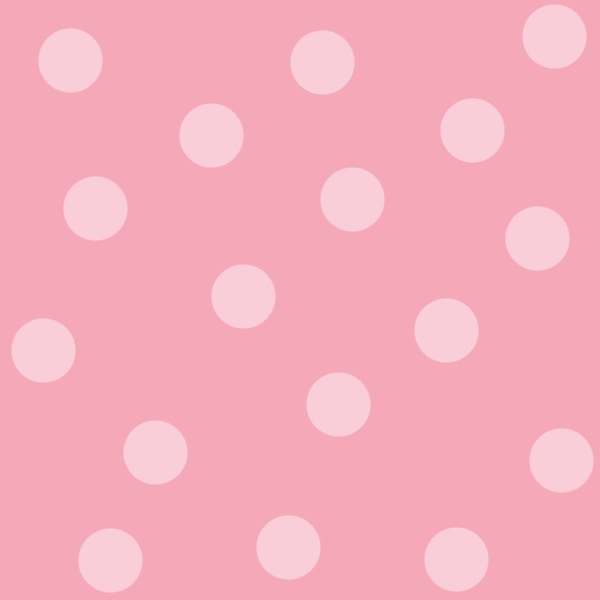 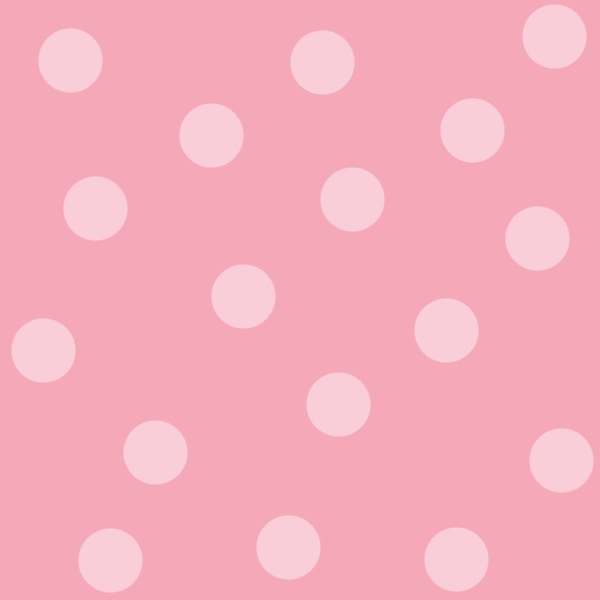 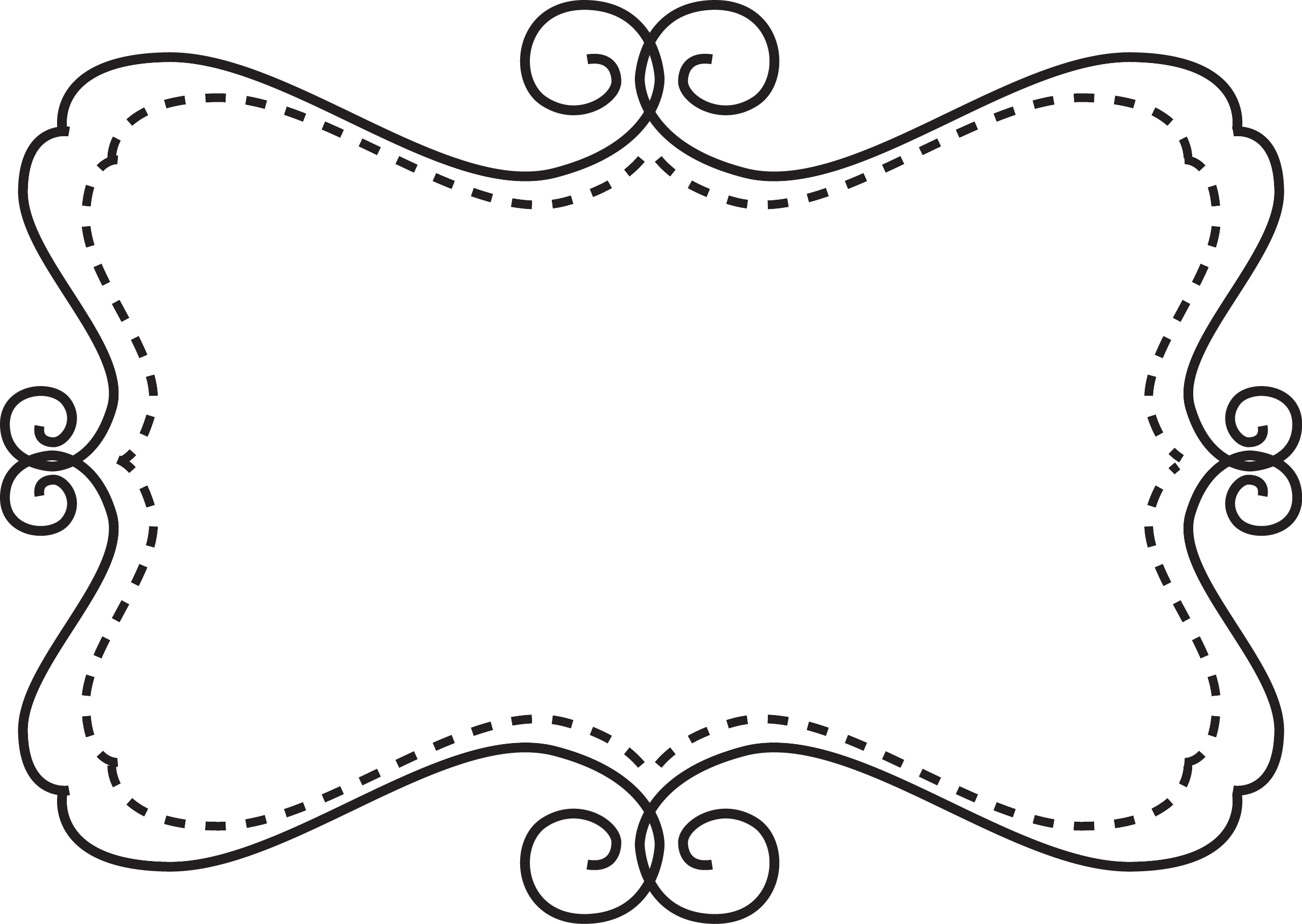 Mounds Award
is presented to
for always being mounds of fun
Teacher Signature
Date
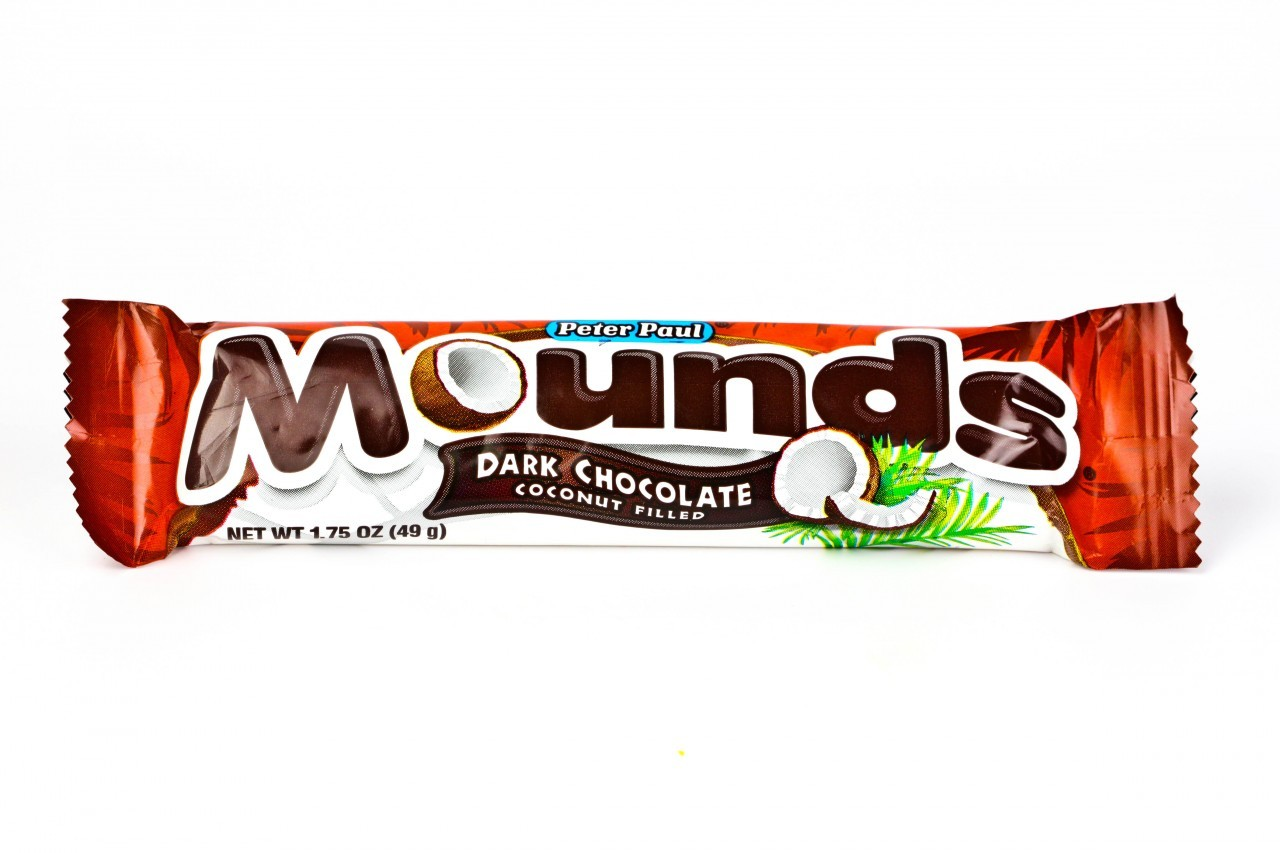 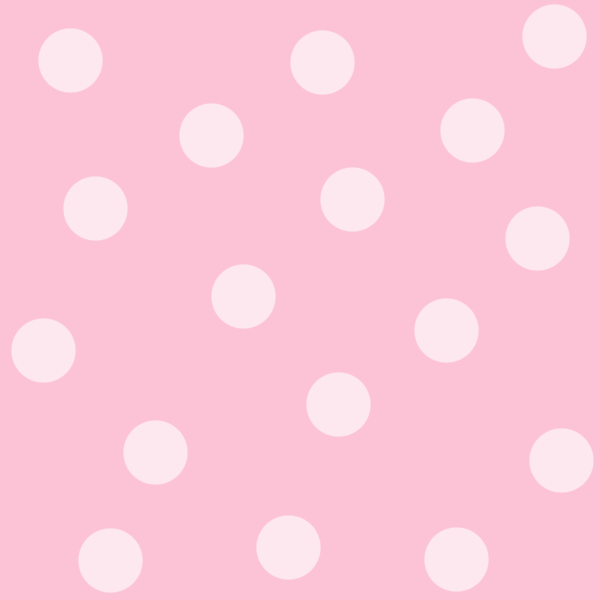 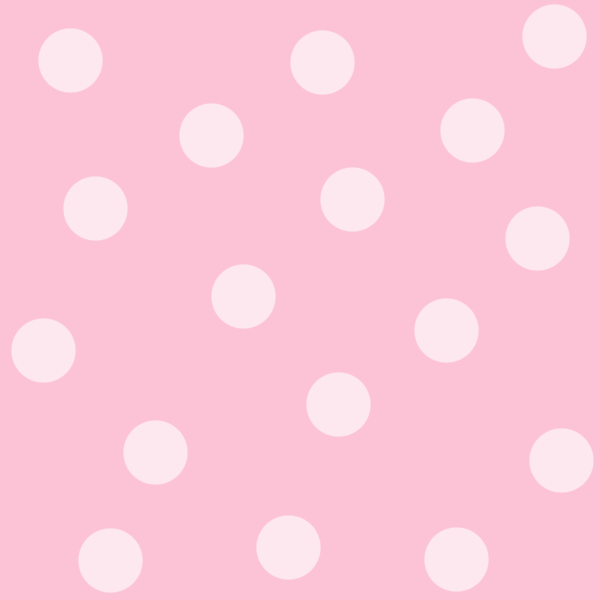 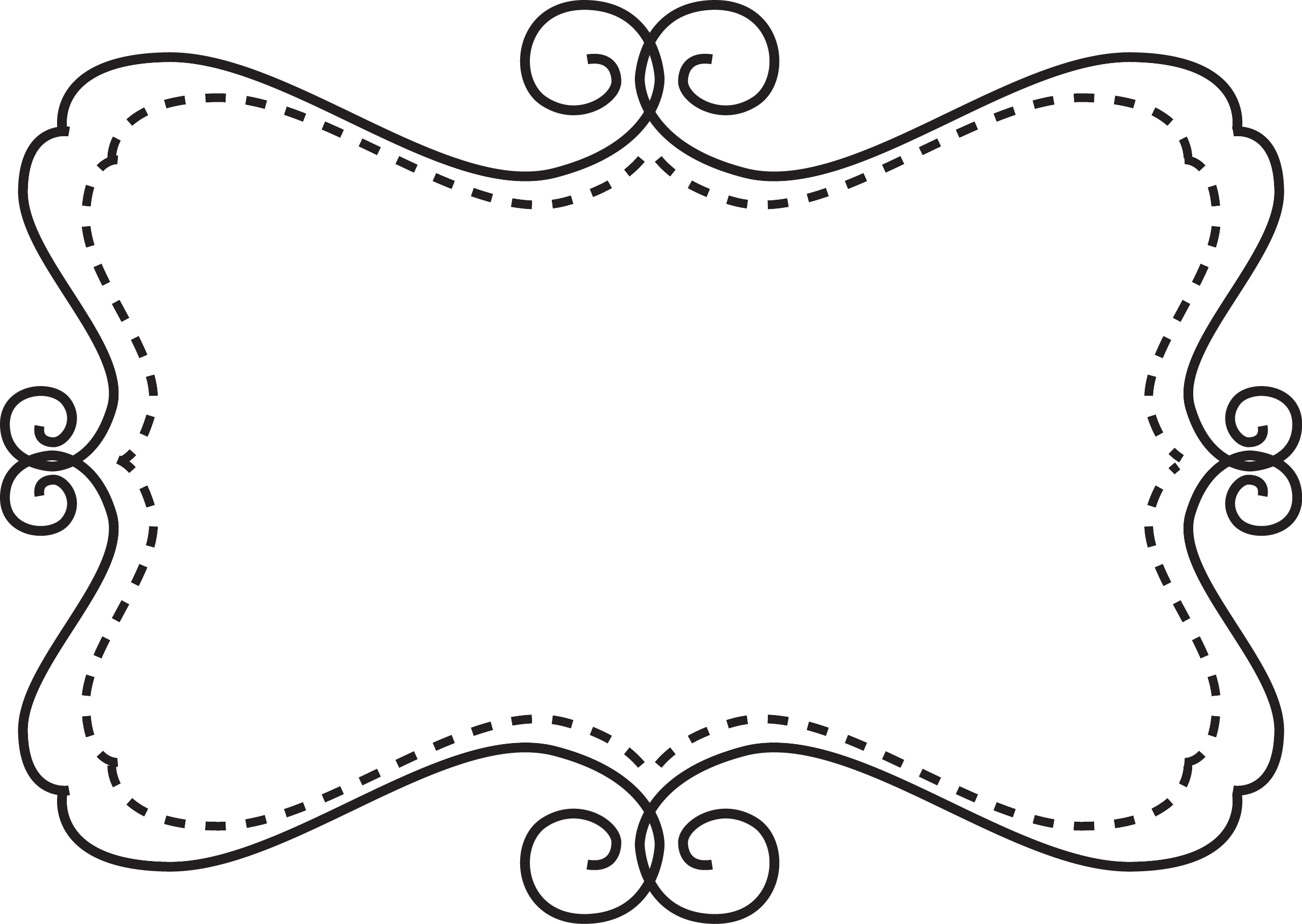 Mr. Goodbar Award
is presented to
for always being responsible and doing the right thing
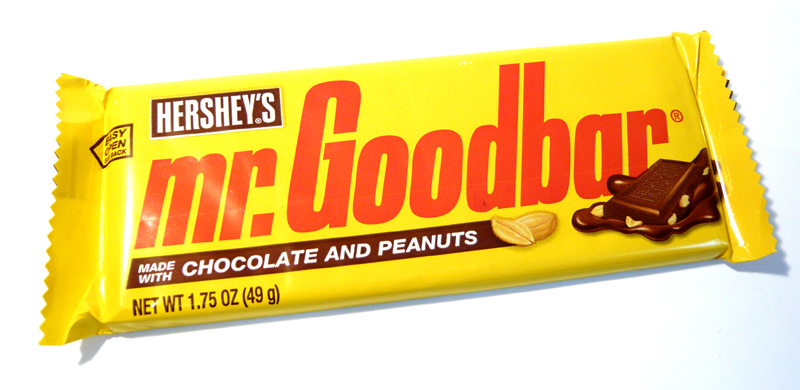 Teacher Signature
Date
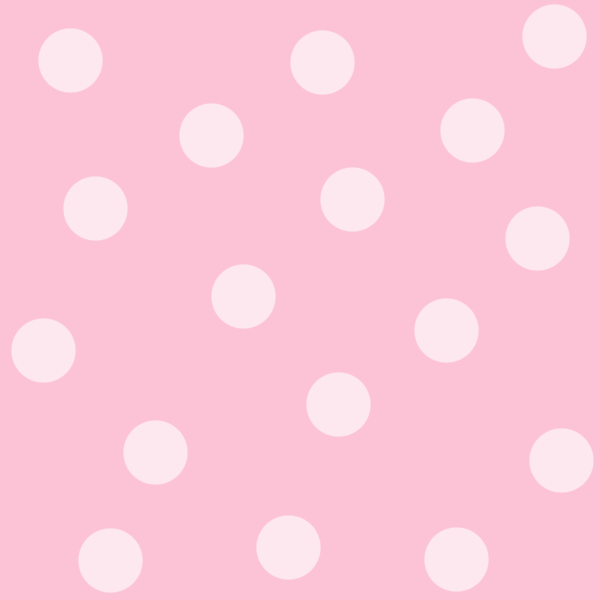 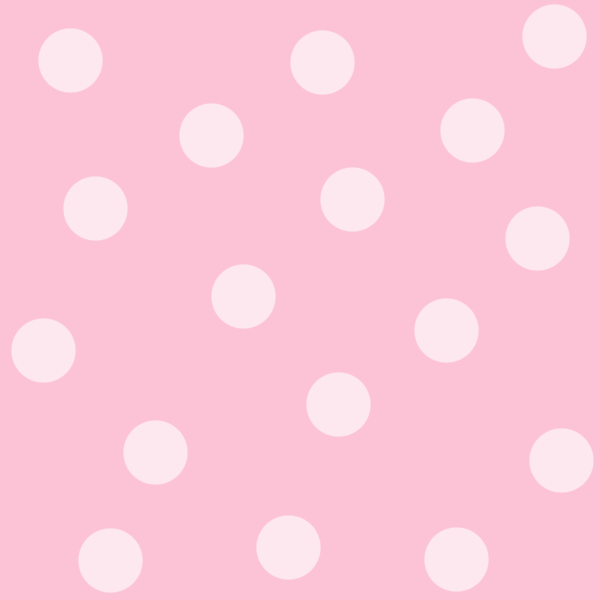 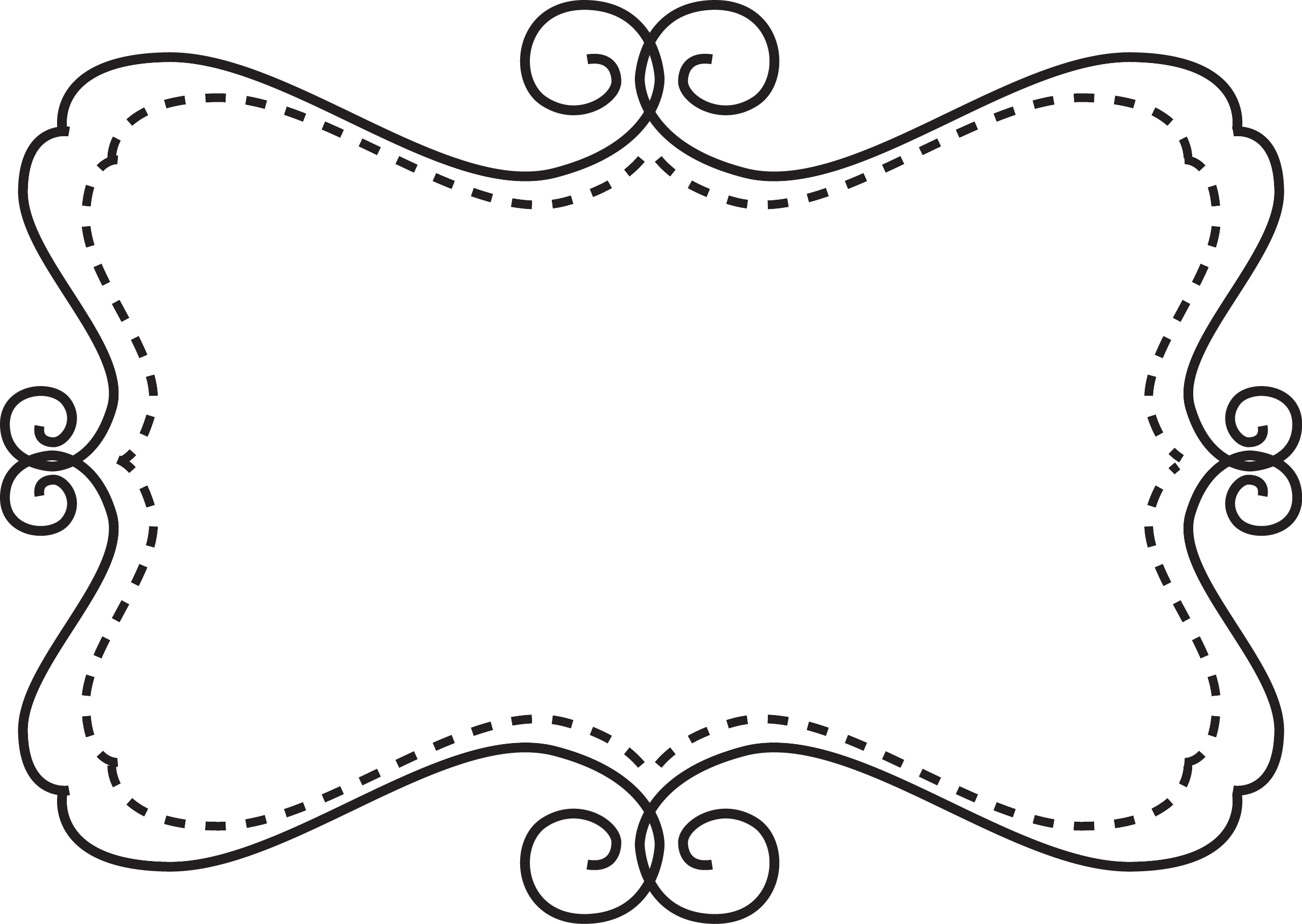 Nerds Award
is presented to
for overall strong academic performance
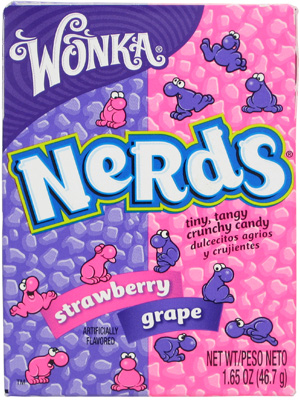 Teacher Signature
Date
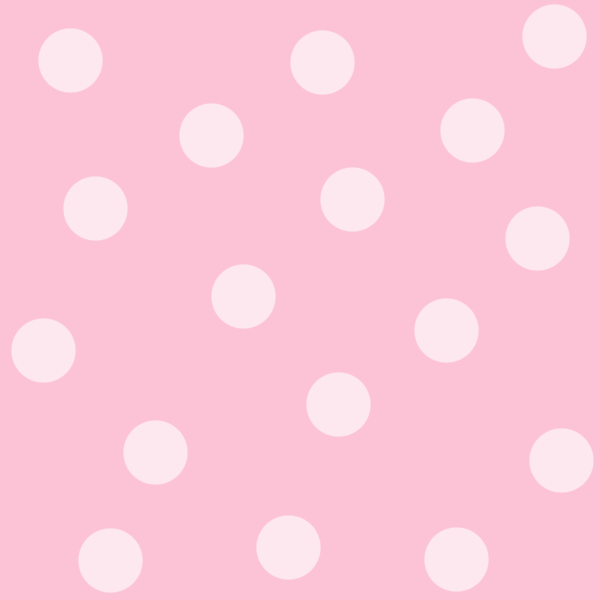 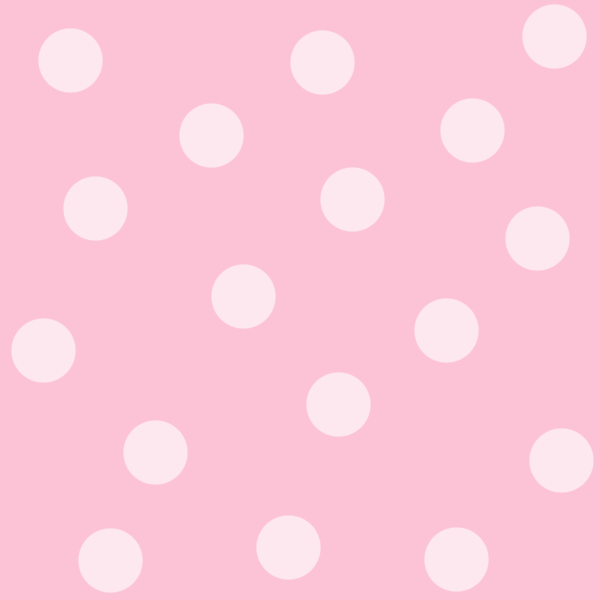 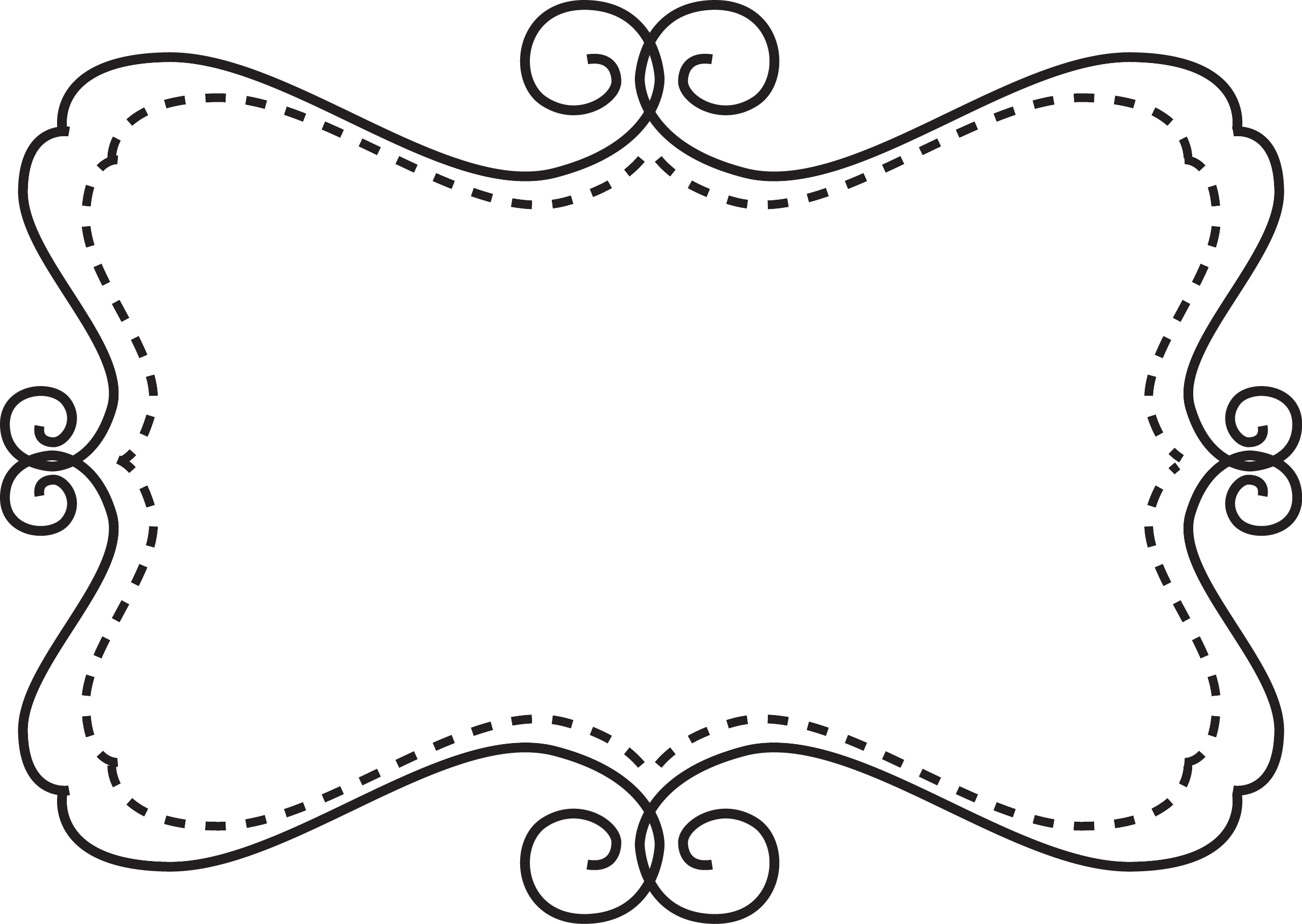 Payday Award
is presented to
for being a successful team leader
Teacher Signature
Date
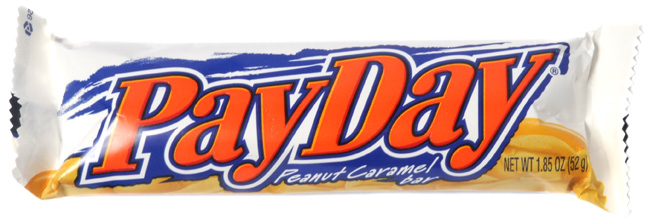 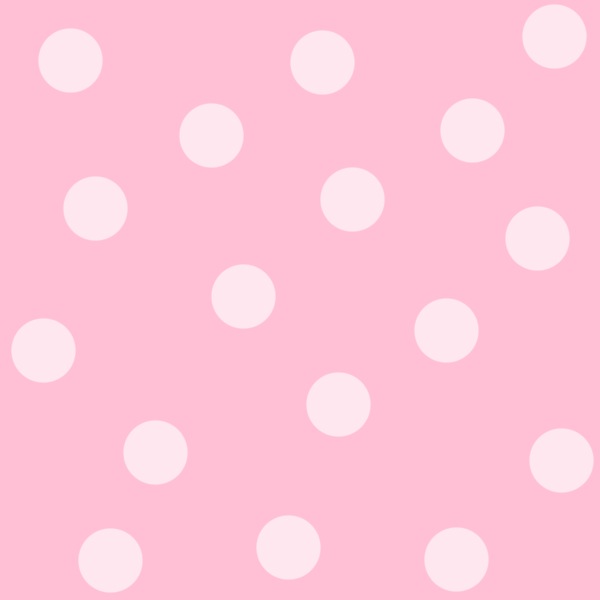 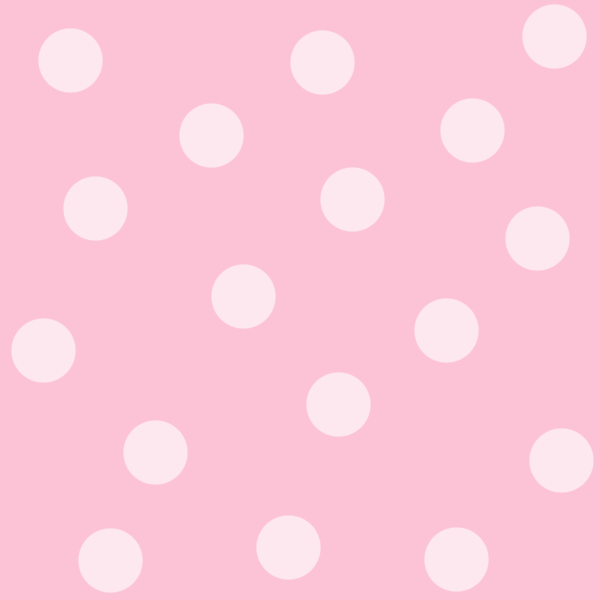 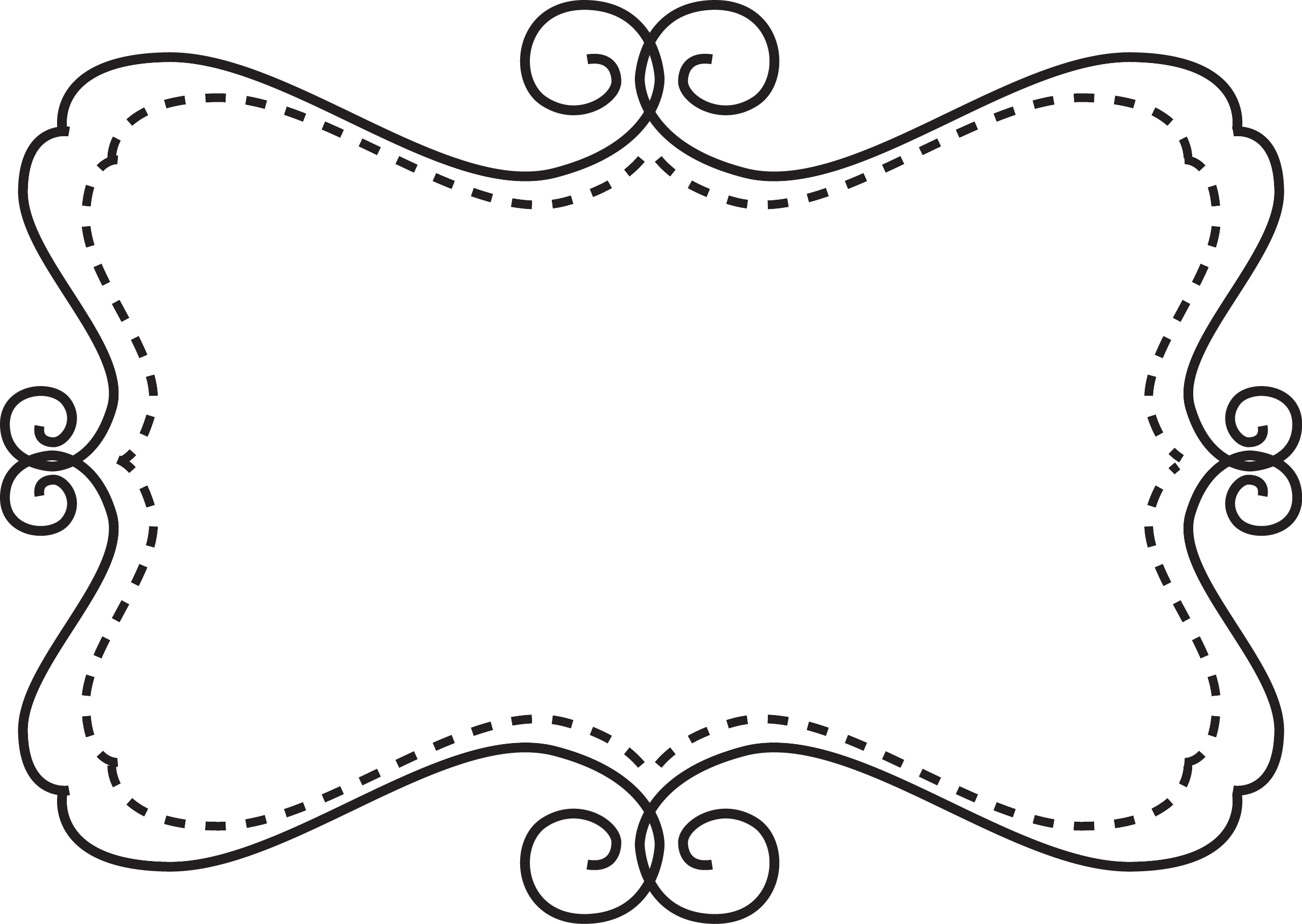 Reese’s Cups Award
is presented to
for exhibiting perfection
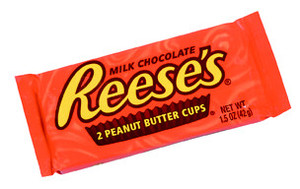 Teacher Signature
Date
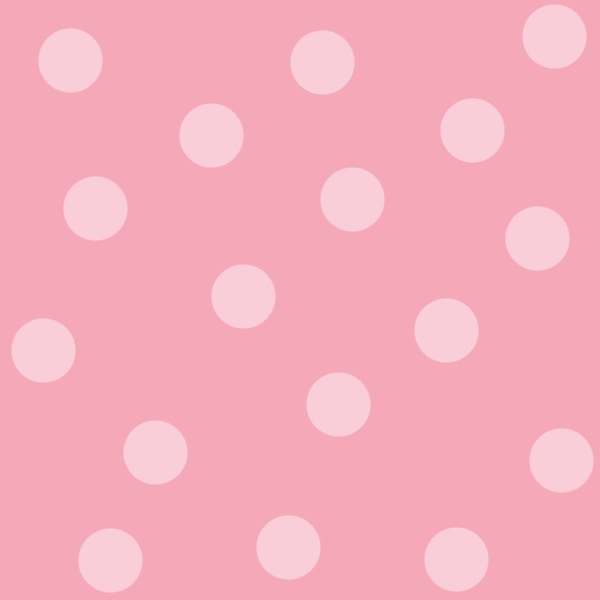 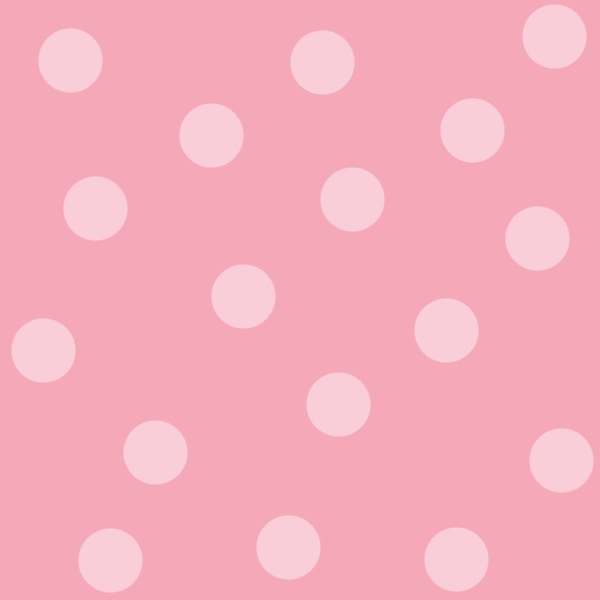 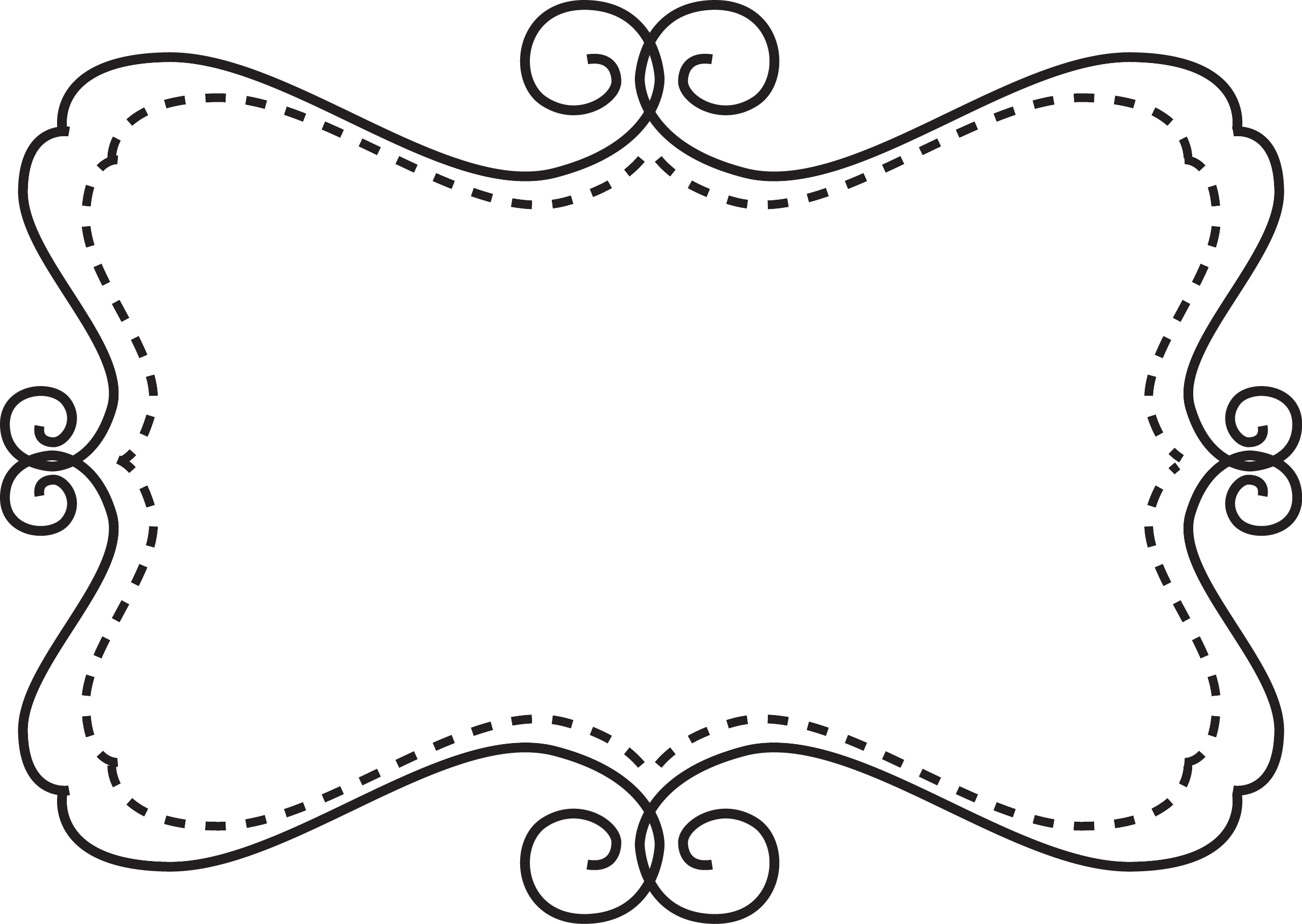 Rolo Award
is presented to
for getting along with others by rolling with the flow
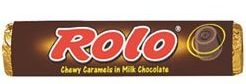 Teacher Signature
Date
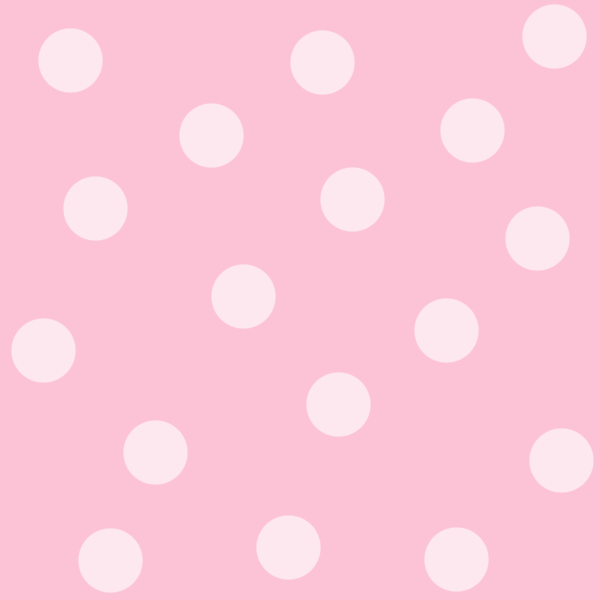 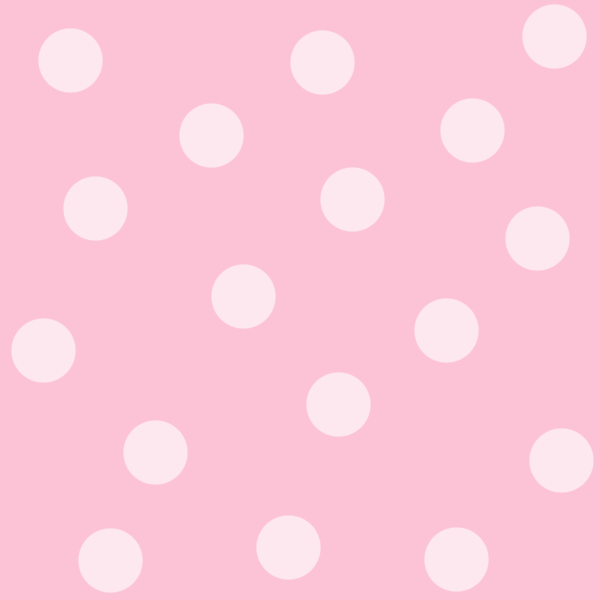 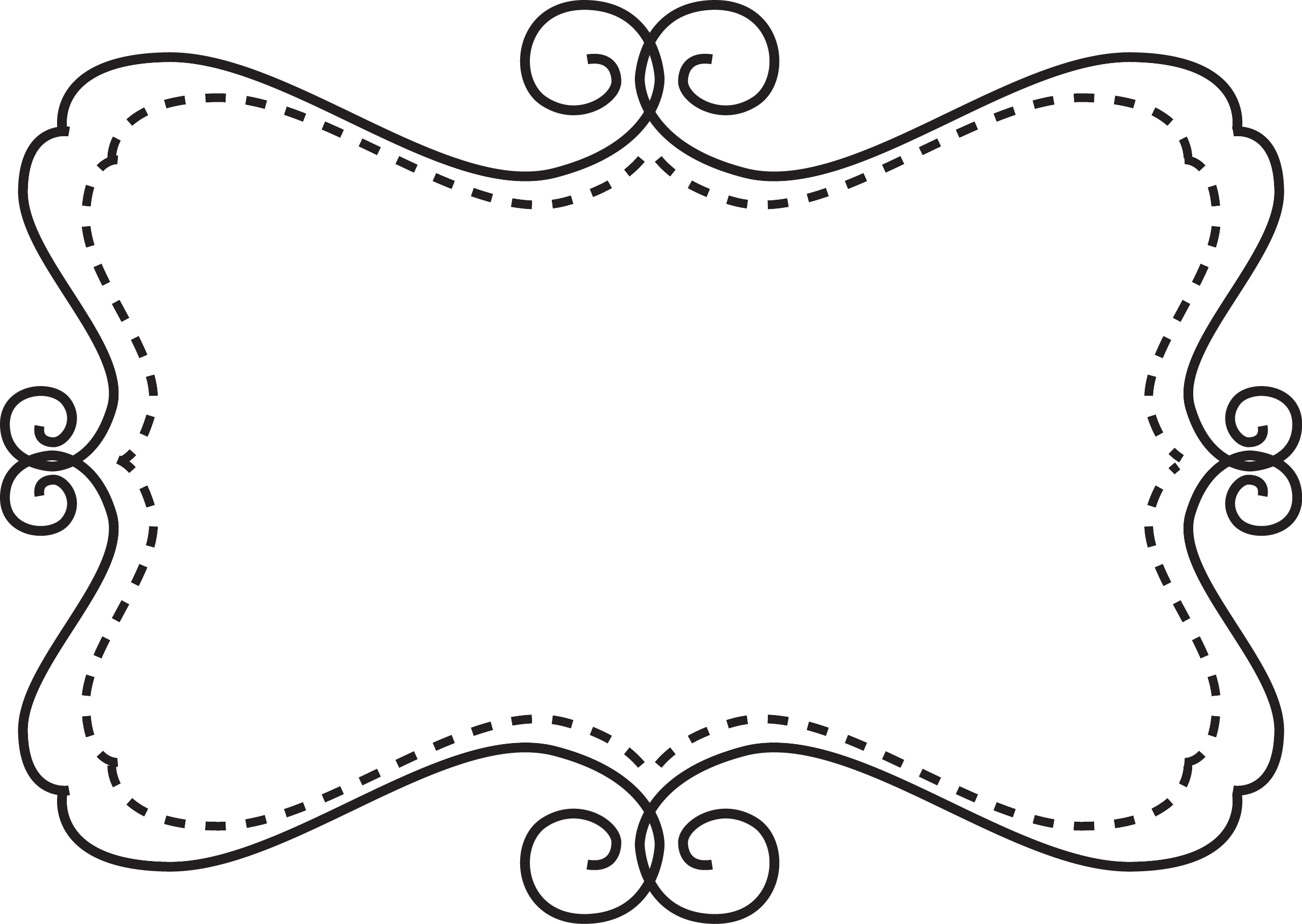 Skittles Award
is presented to
for having a colorful personality
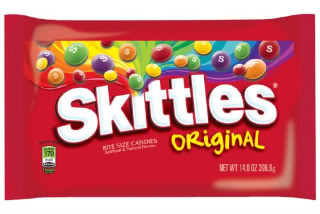 Teacher Signature
Date
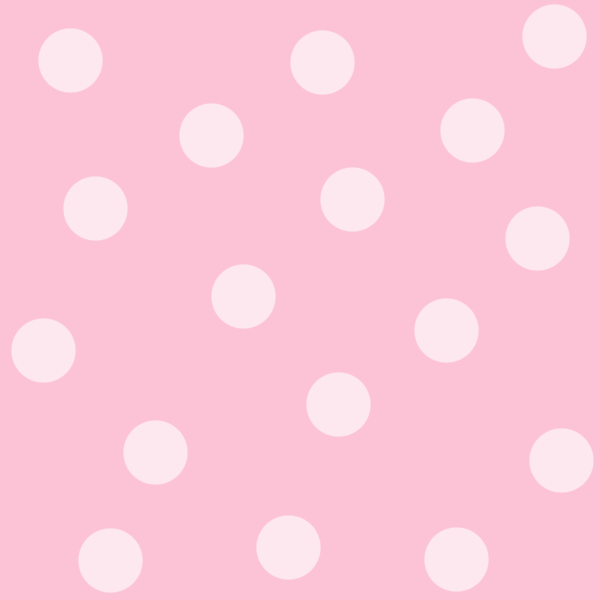 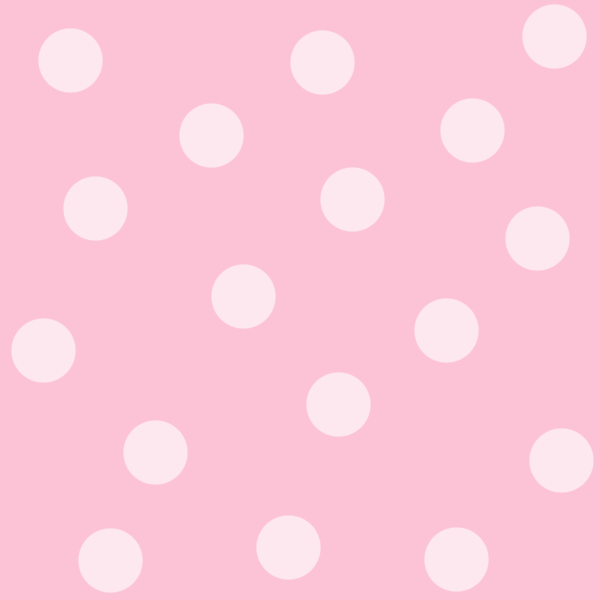 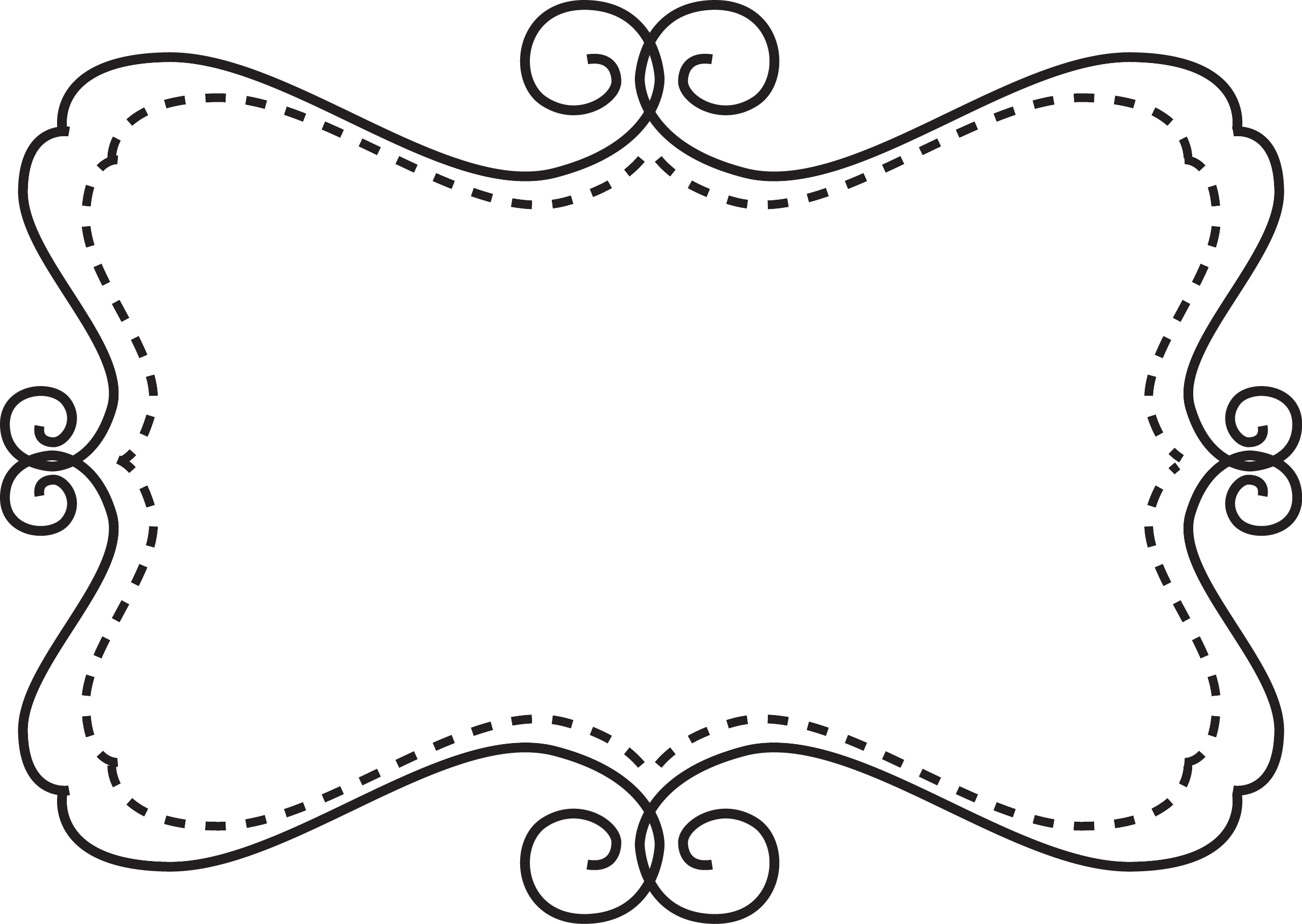 Snickers Award
is presented to
for always making others laugh
Teacher Signature
Date
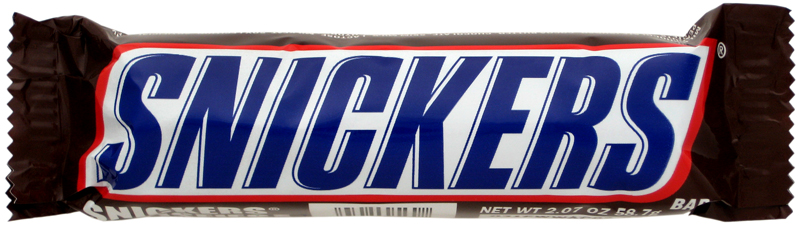 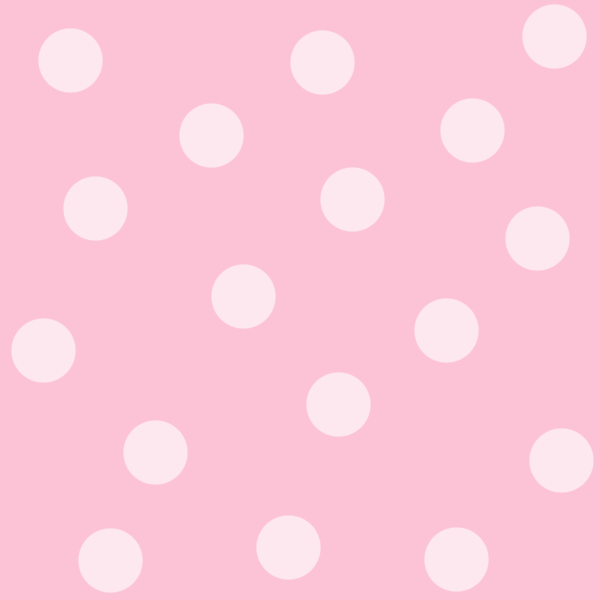 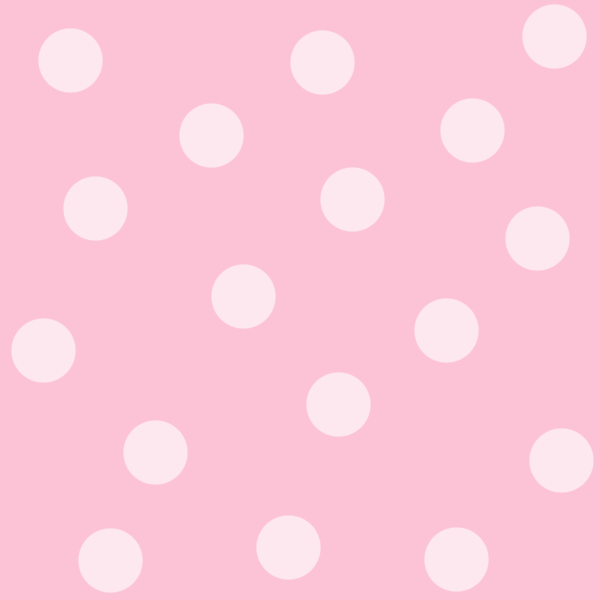 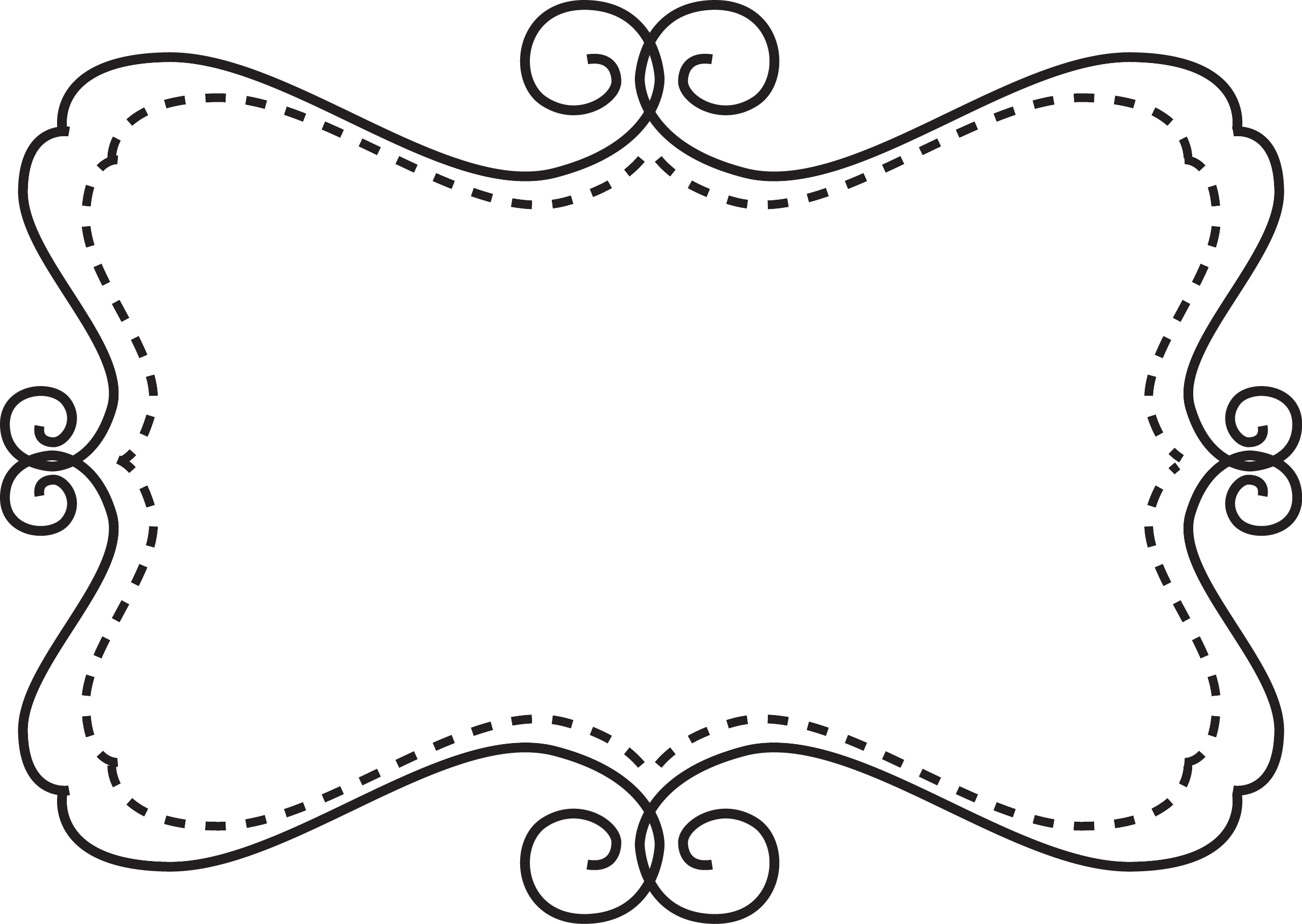 Starburst Award
is presented to
for being a shining star of positivity
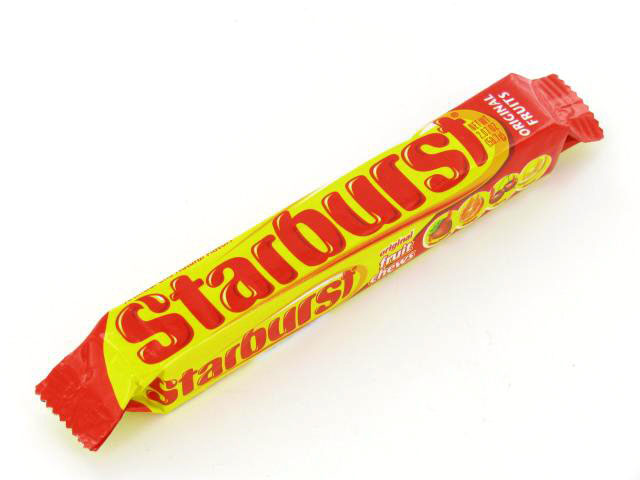 Teacher Signature
Date
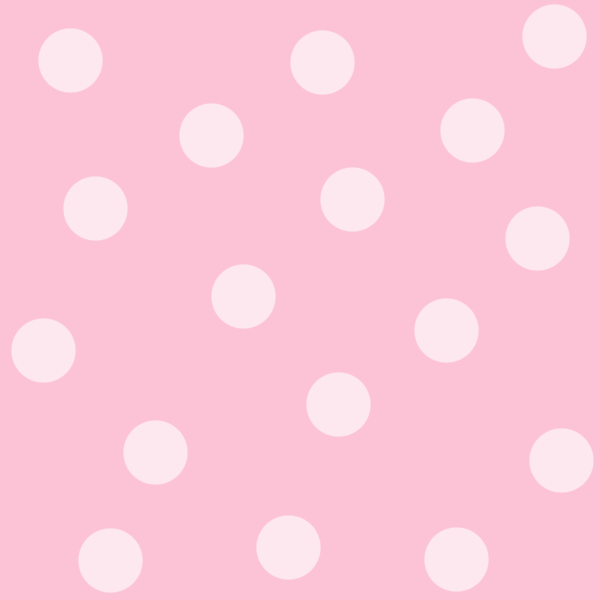 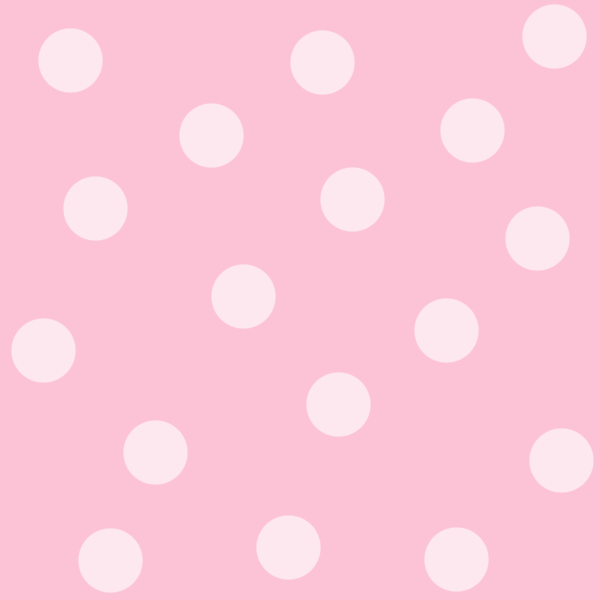 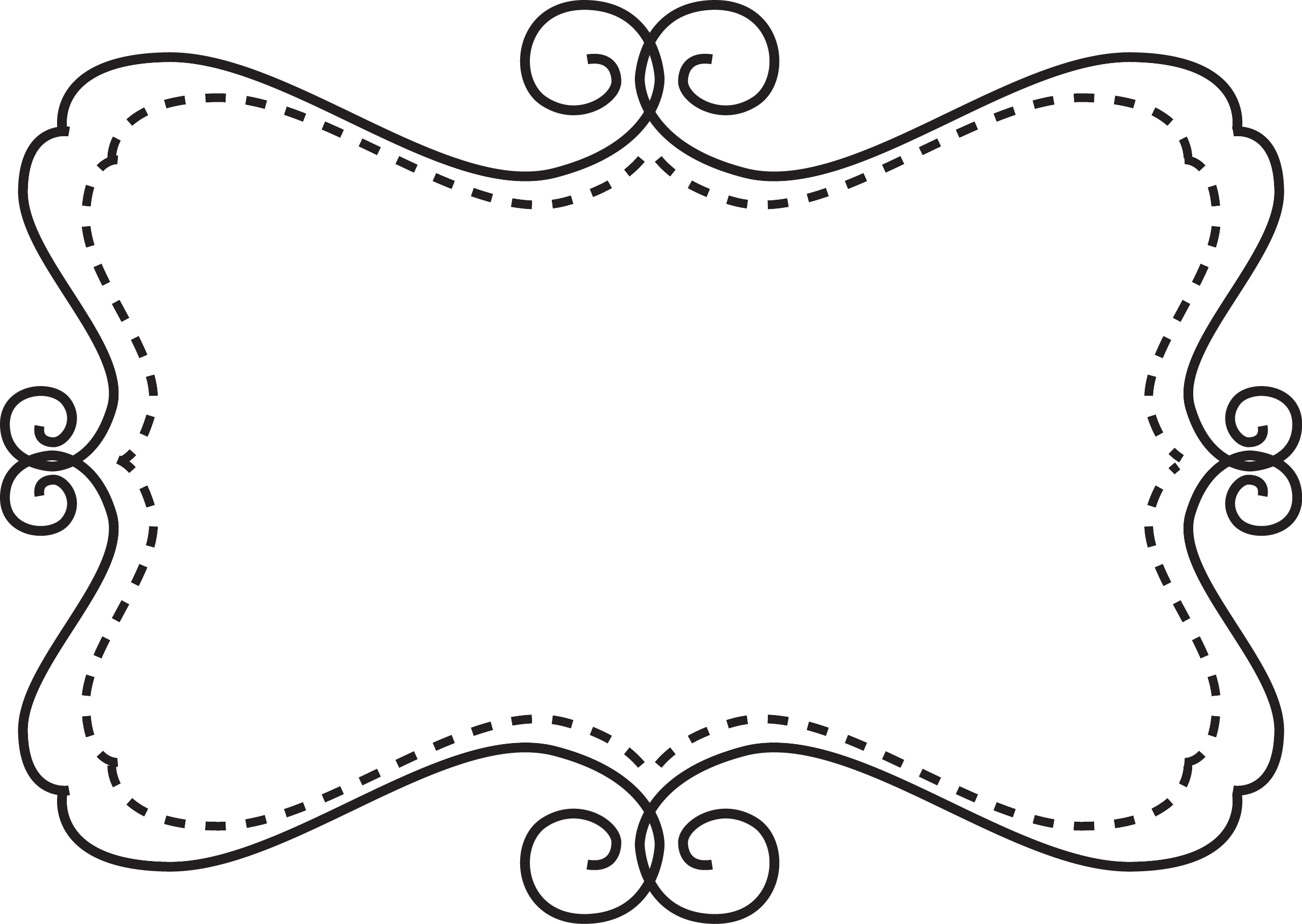 SweeTarts Award
is presented to
for being extra sweet toward others
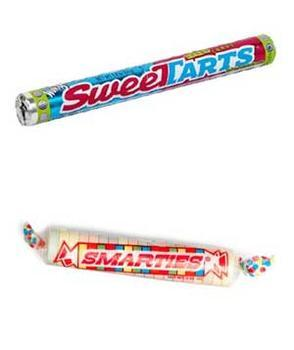 Teacher Signature
Date
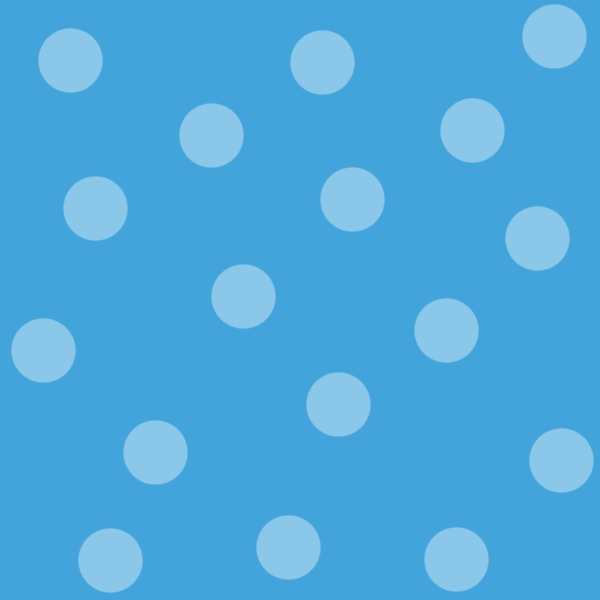 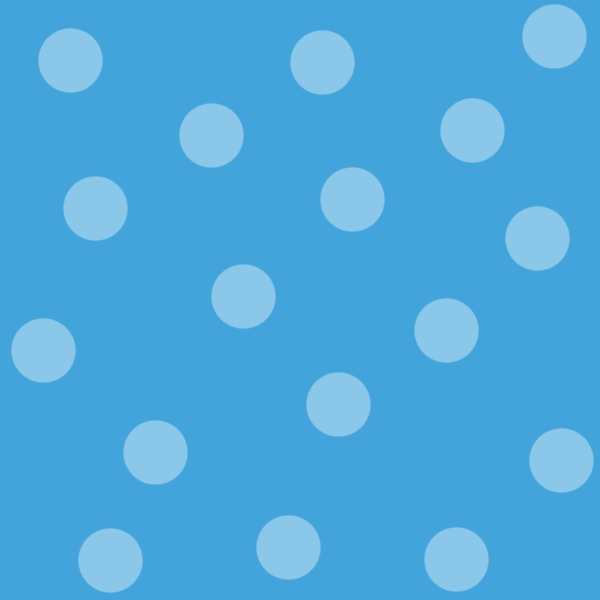 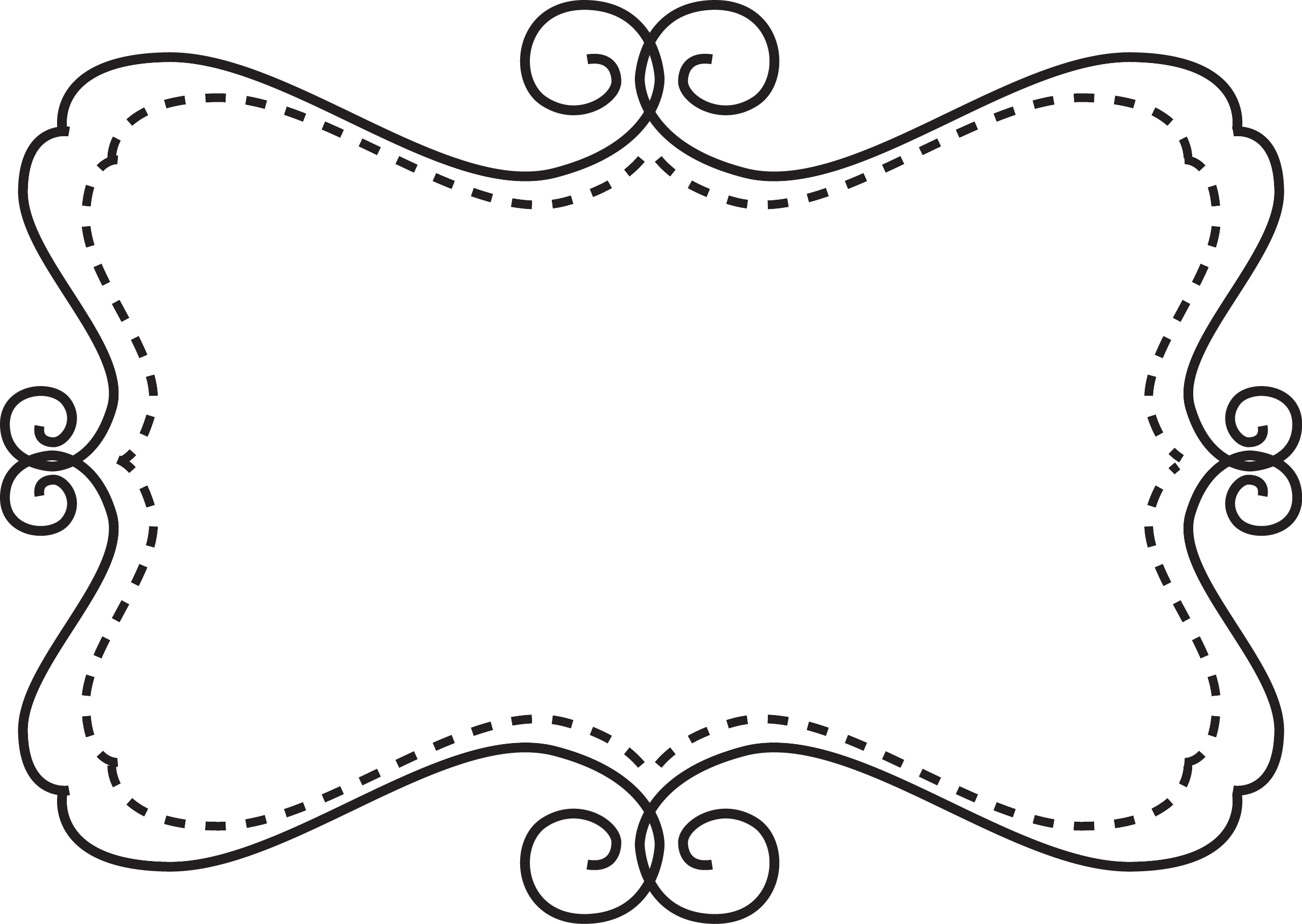 Symphony Award
is presented to
for displaying amazing musical talent
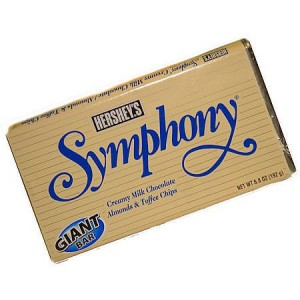 Teacher Signature
Date
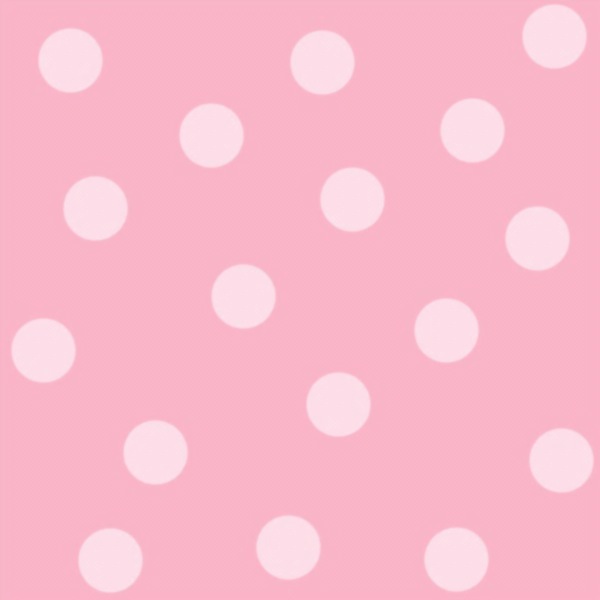 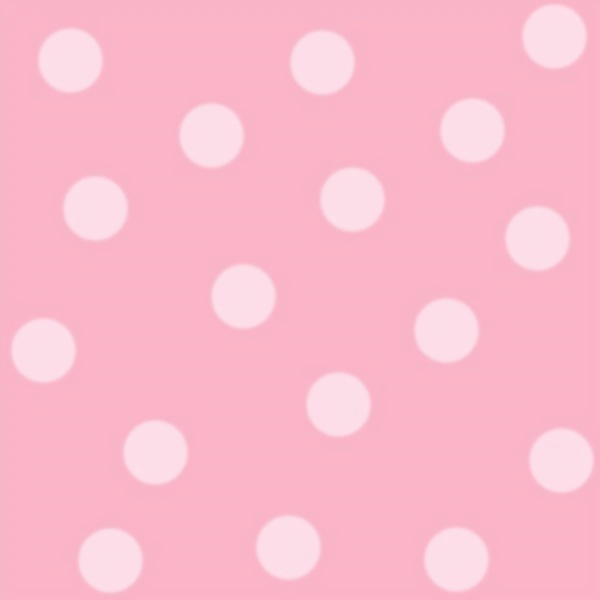 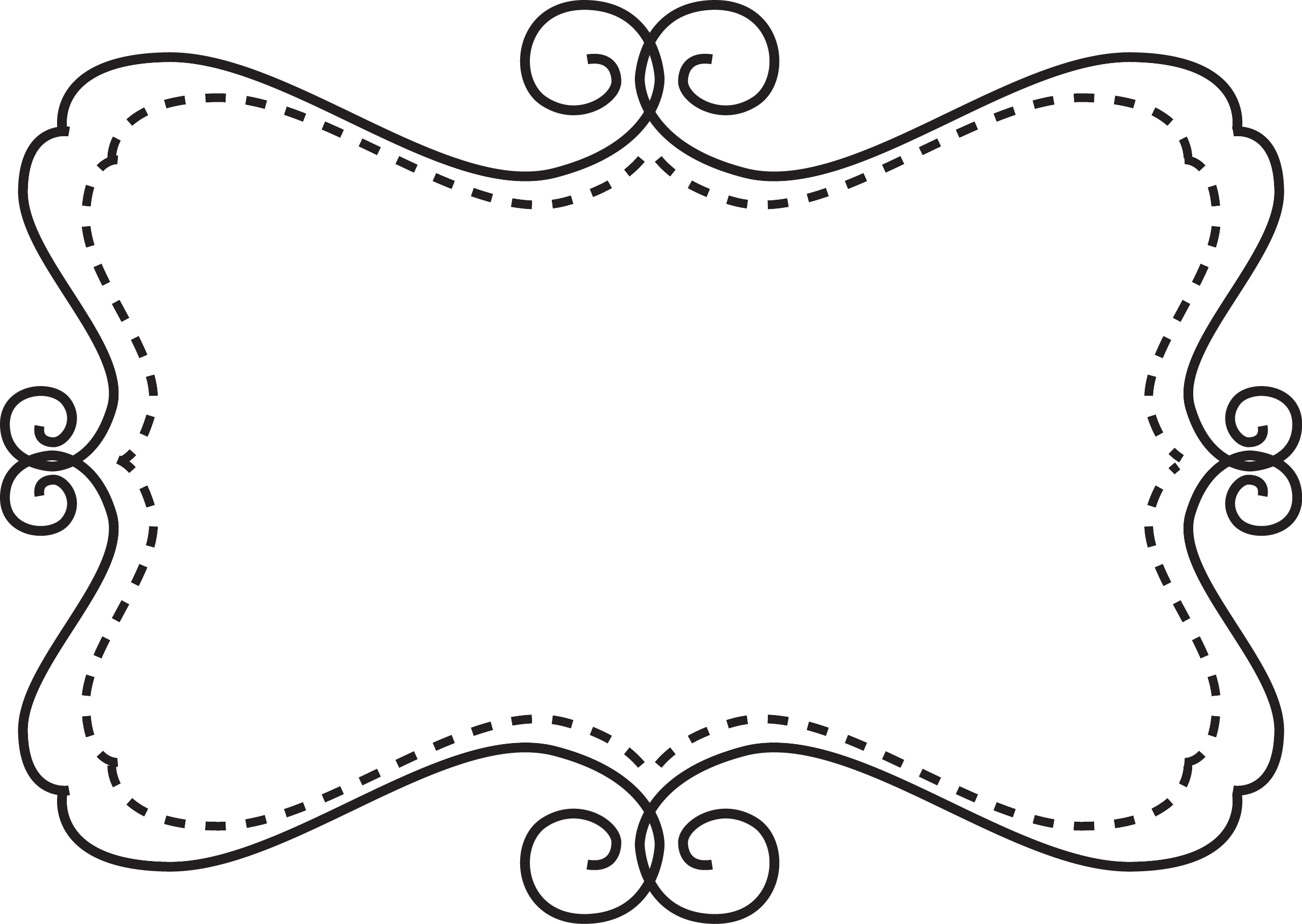 Twix Award
is presented to
for being a sneaky trickster
Teacher Signature
Date
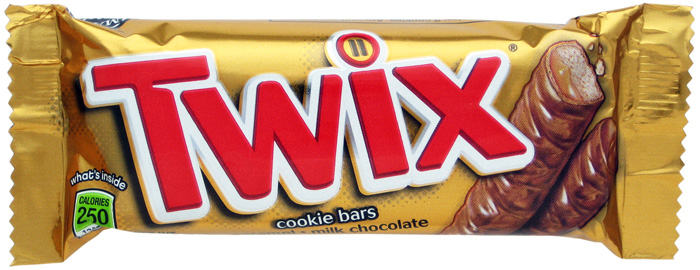 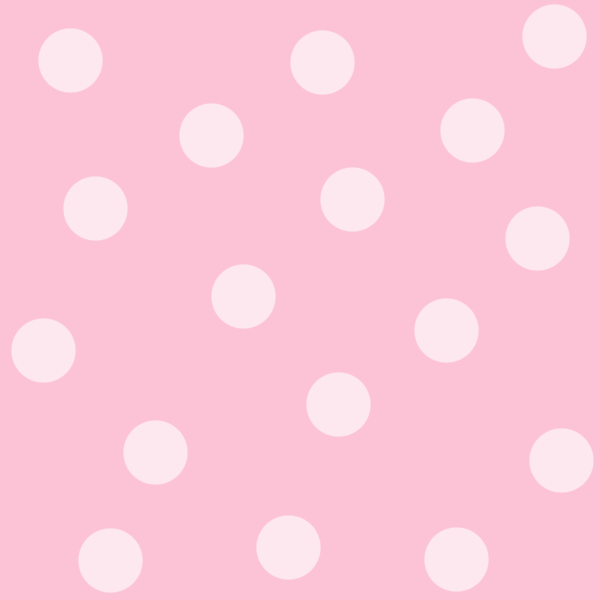 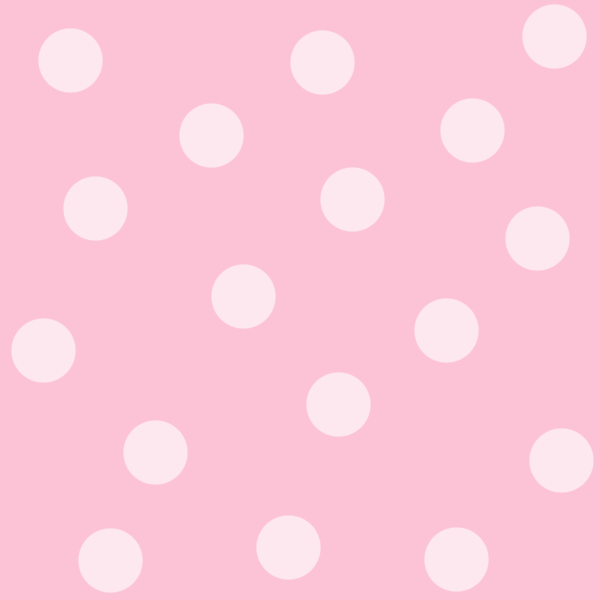 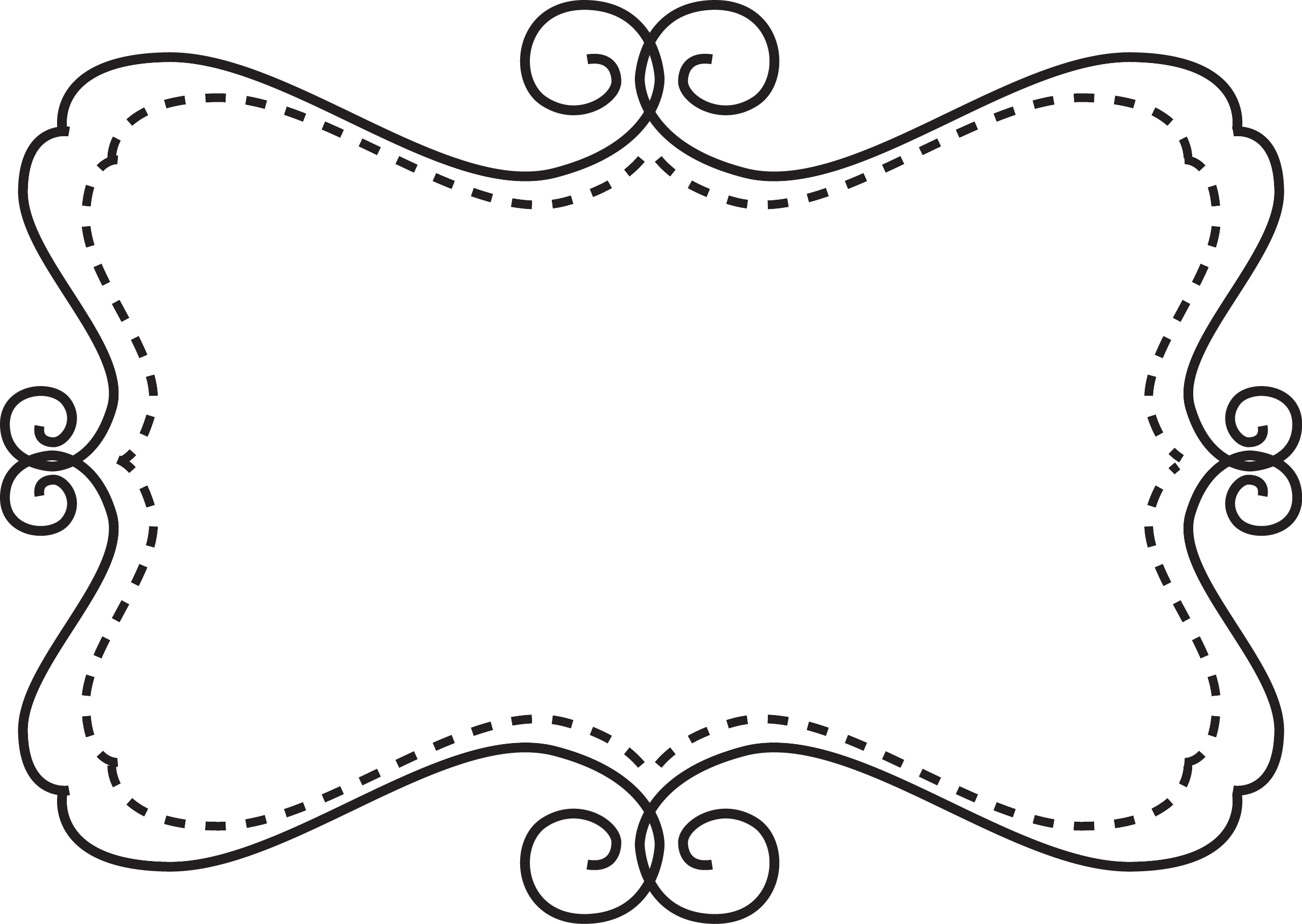 Whoppers Award
is presented to
for being an amazing storyteller
Teacher Signature
Date
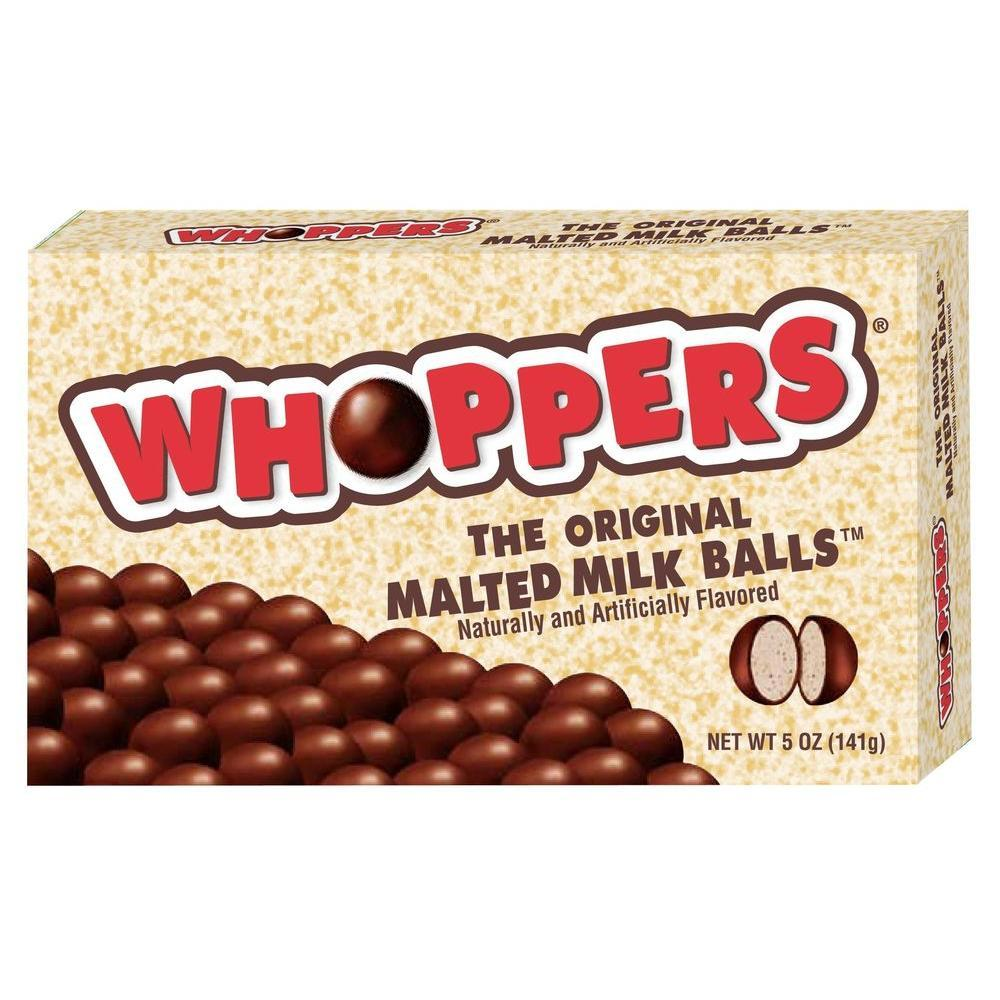 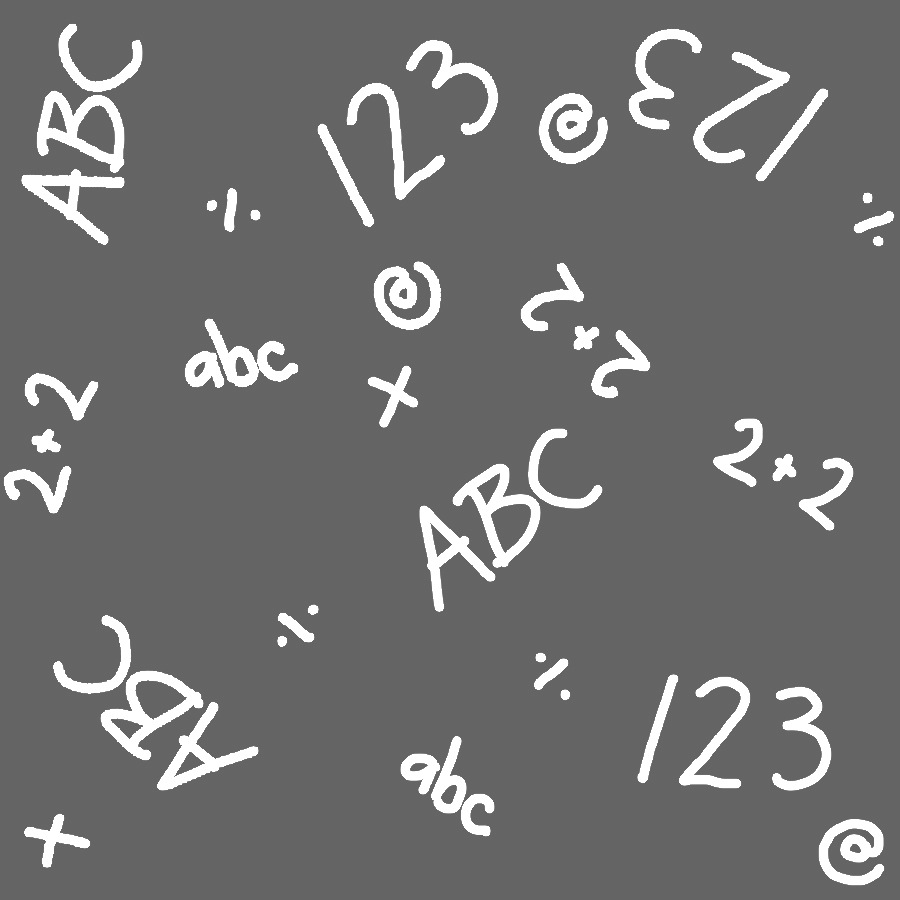 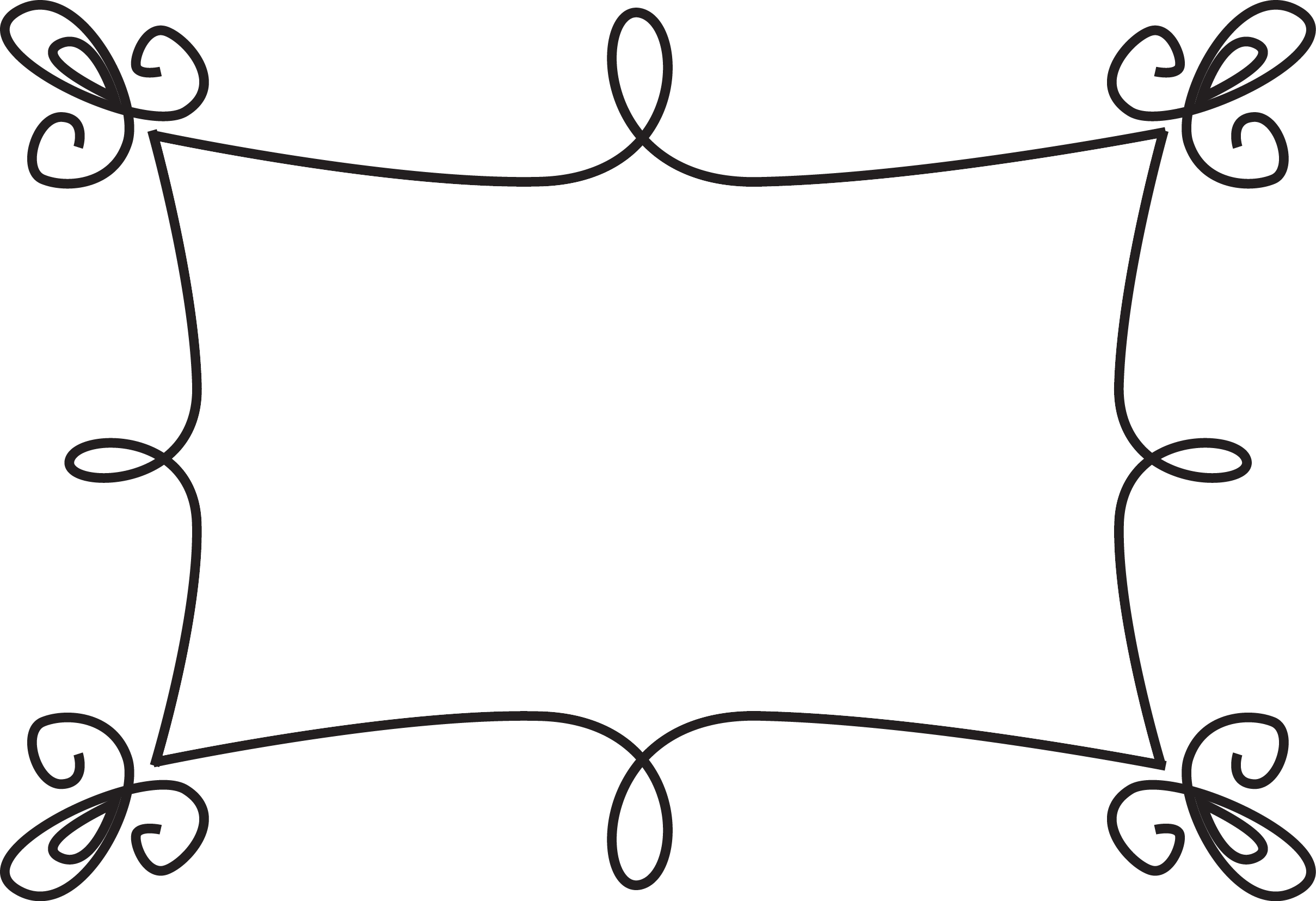 30 End-of-Year Candy Bar AwardsEditable, printable award slidesthat you can customize for each studentas a fun end-of-year keepsake!Black & White Versions
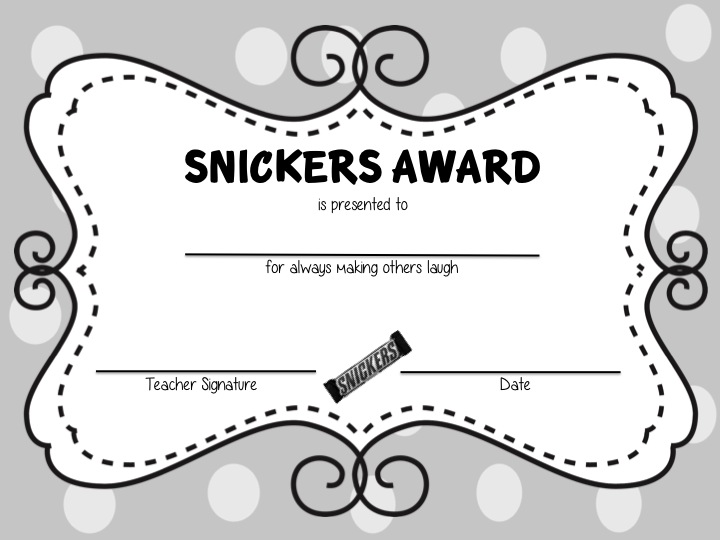 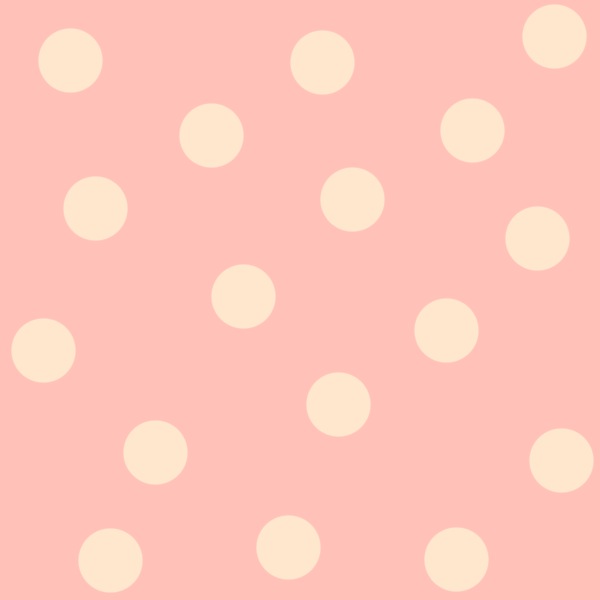 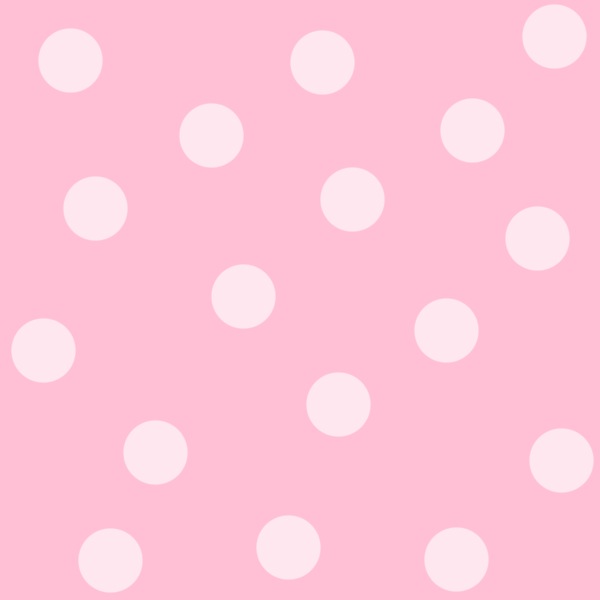 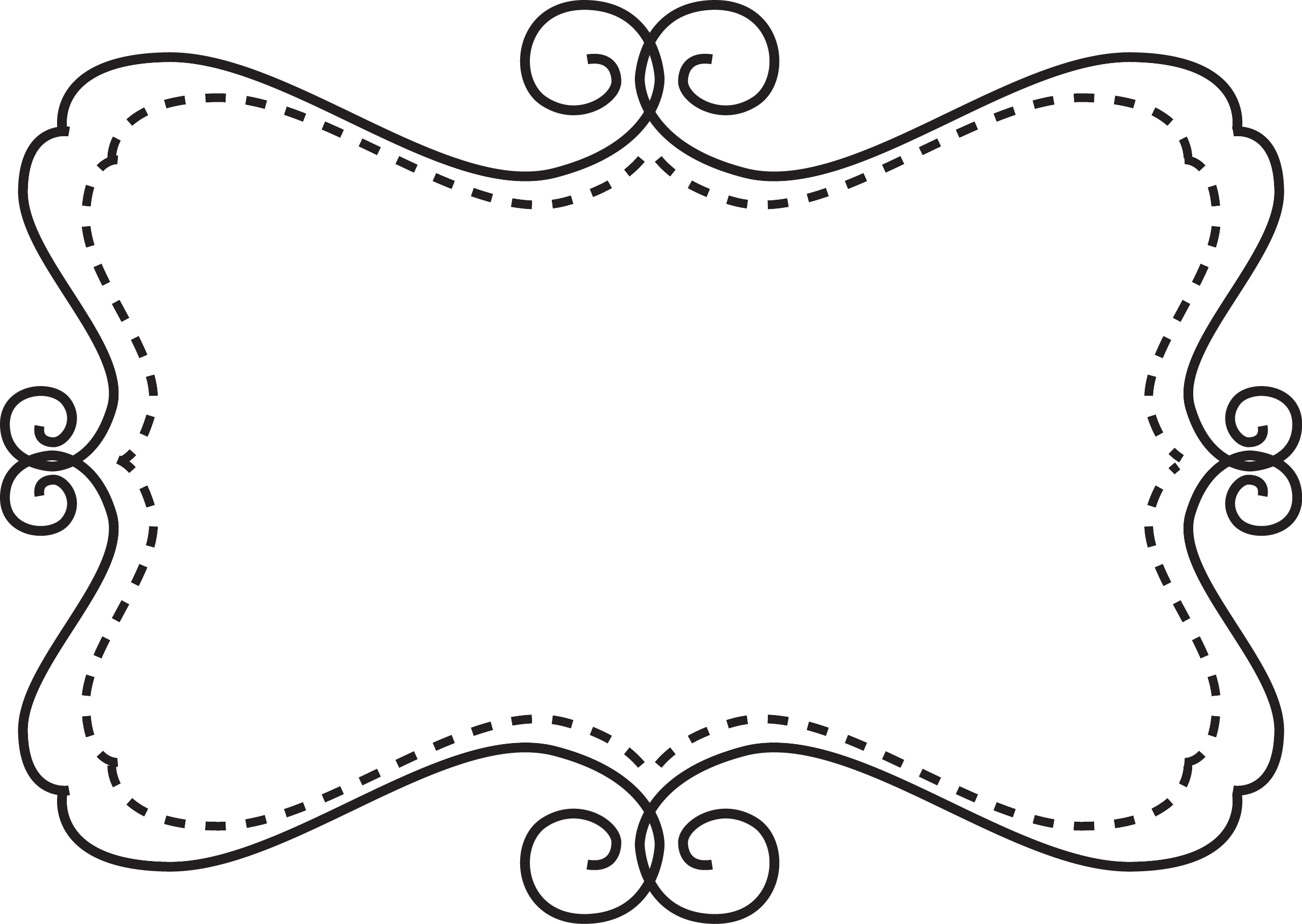 3 Musketeers Award
is presented to
for working well in groups
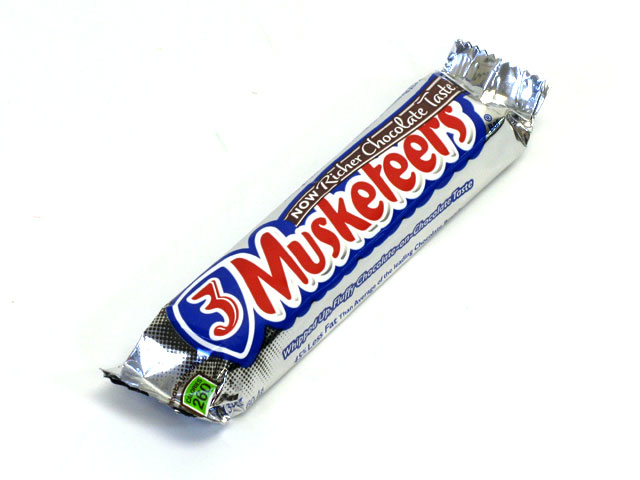 Teacher Signature
Date
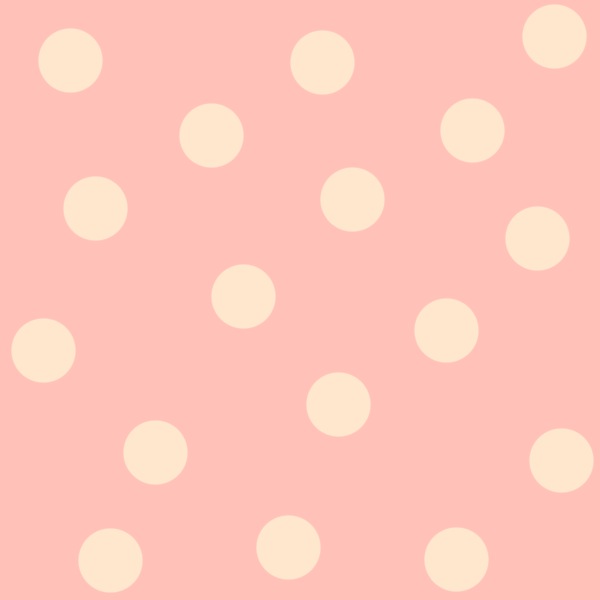 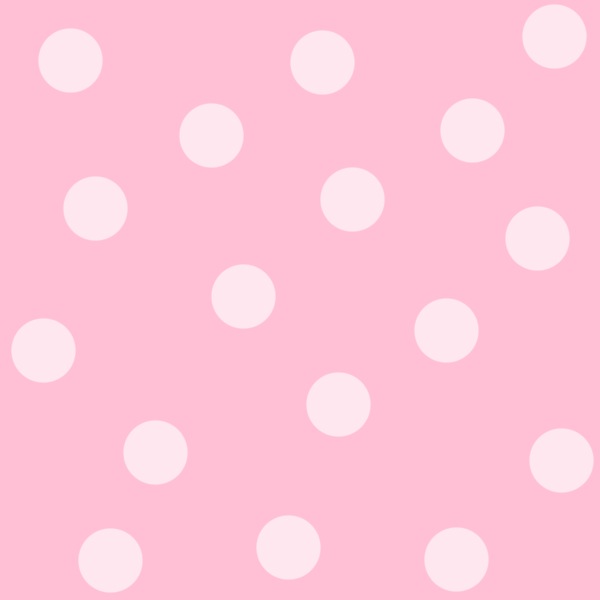 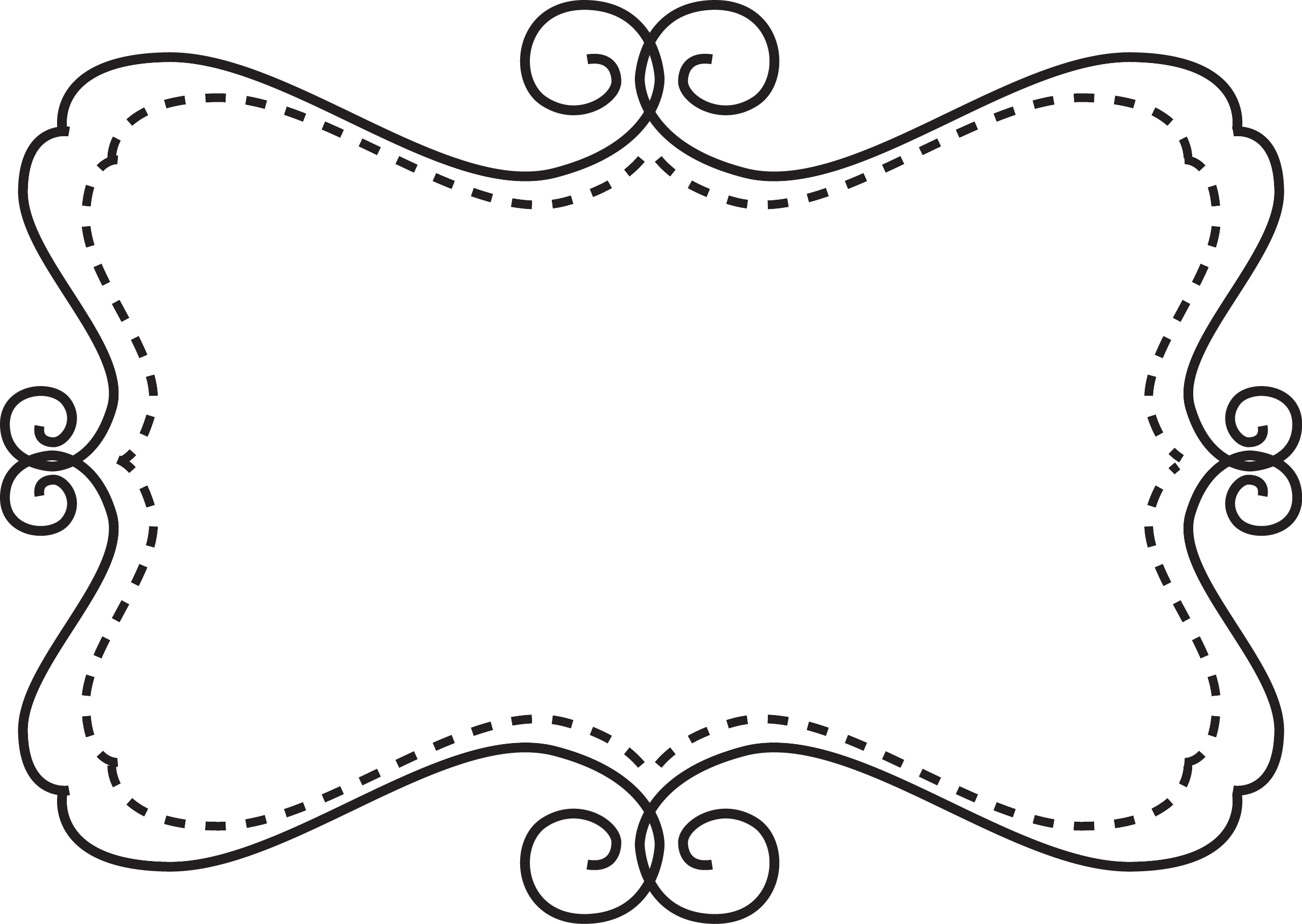 100 Grand Award
is presented to
for being terrific at working with numbers
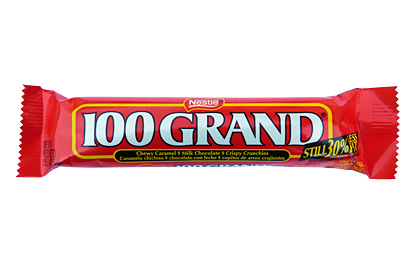 Teacher Signature
Date
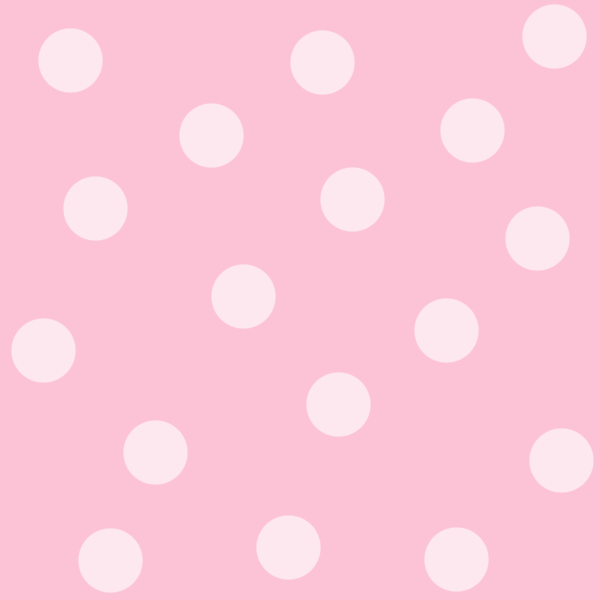 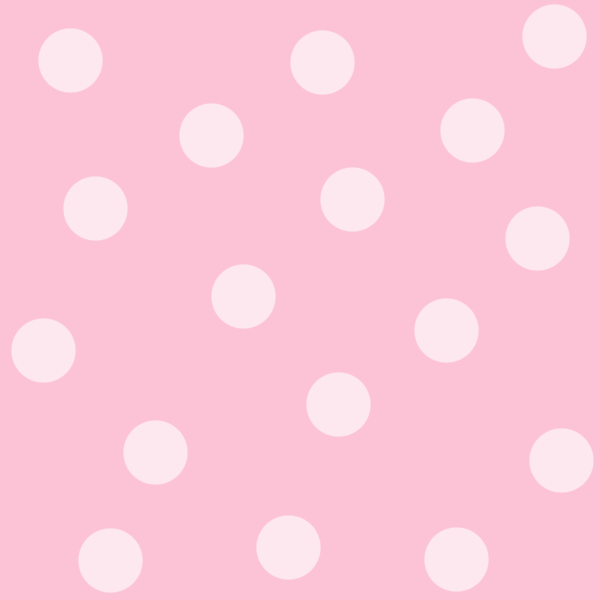 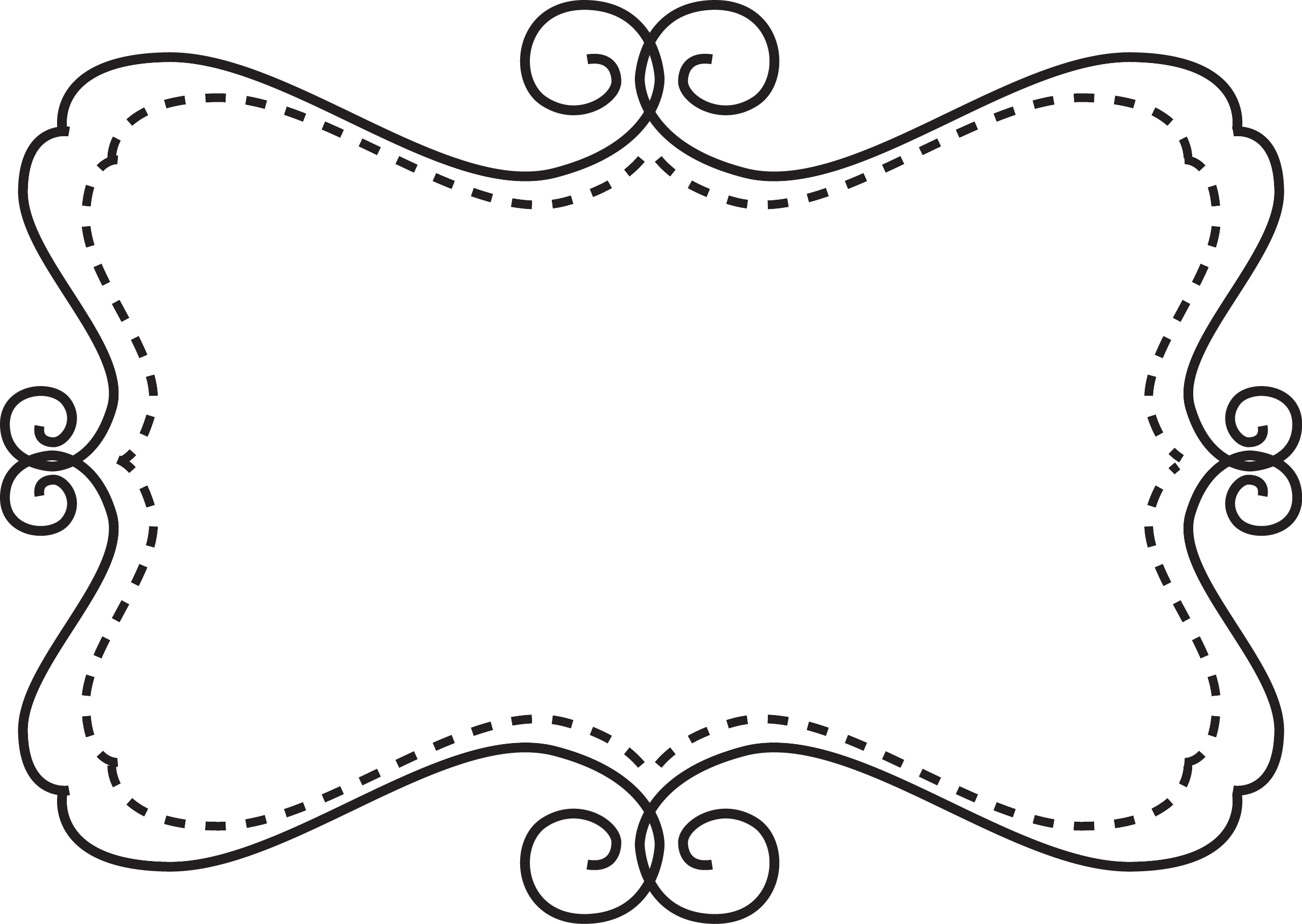 Almond Joy Award
is presented to
for spreading happiness to others
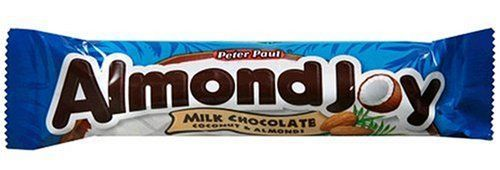 Teacher Signature
Date
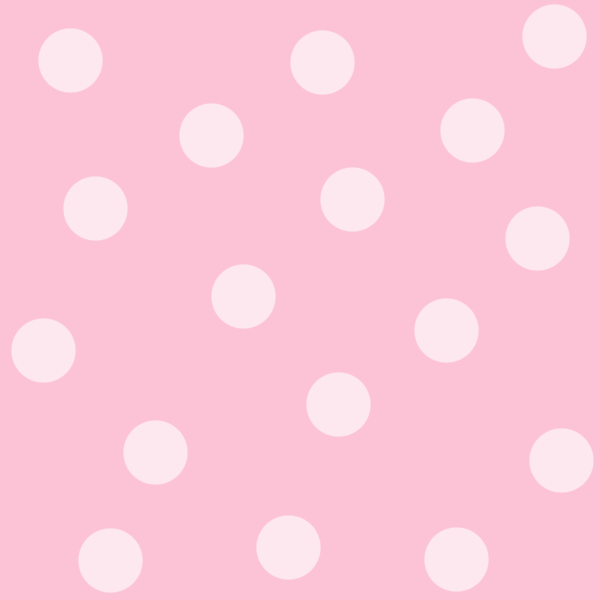 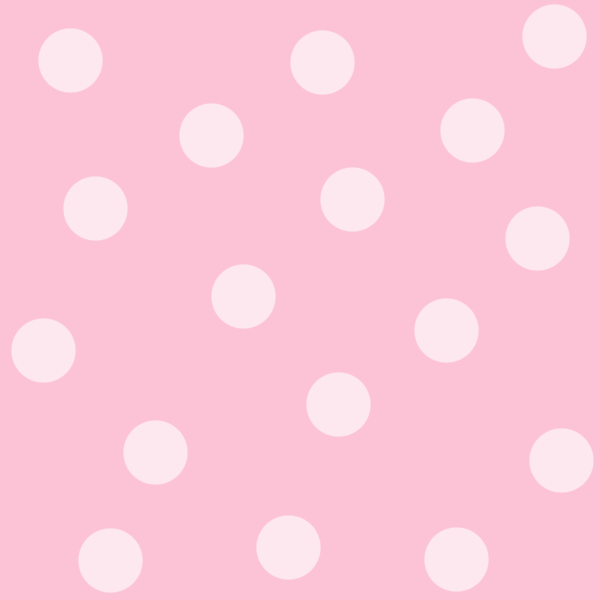 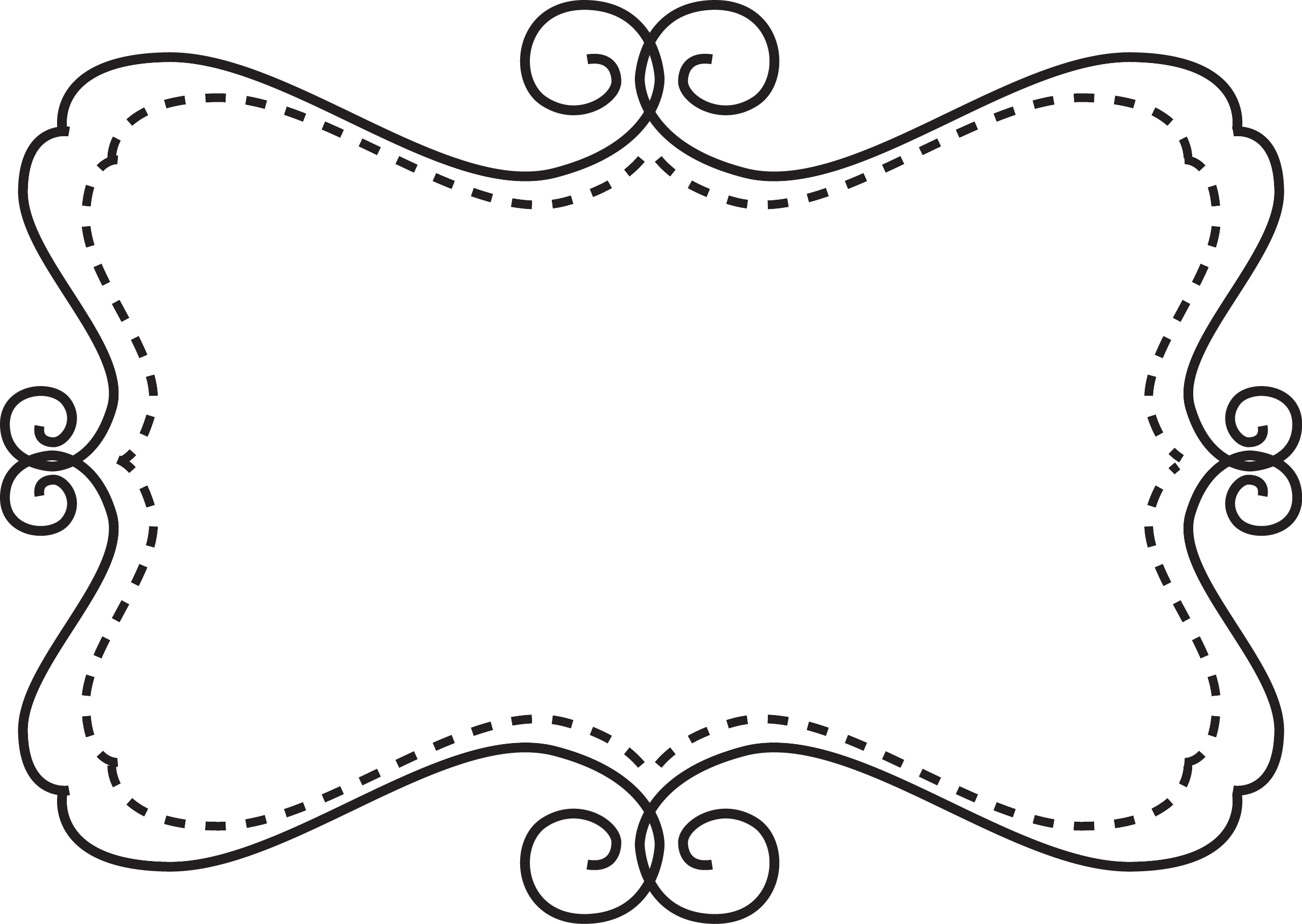 Baby Ruth Award
is presented to
for being a star athlete
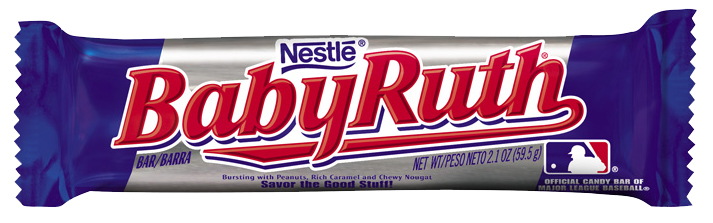 Teacher Signature
Date
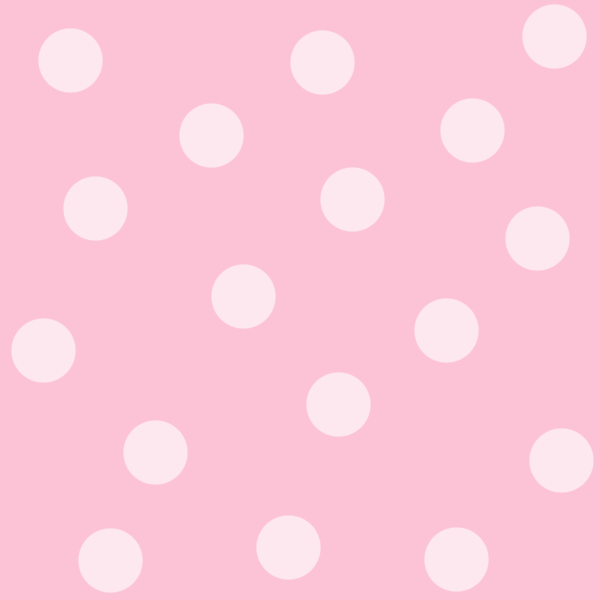 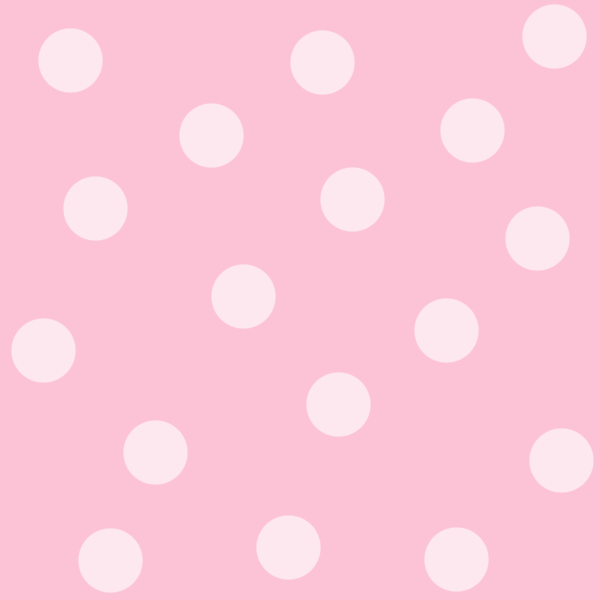 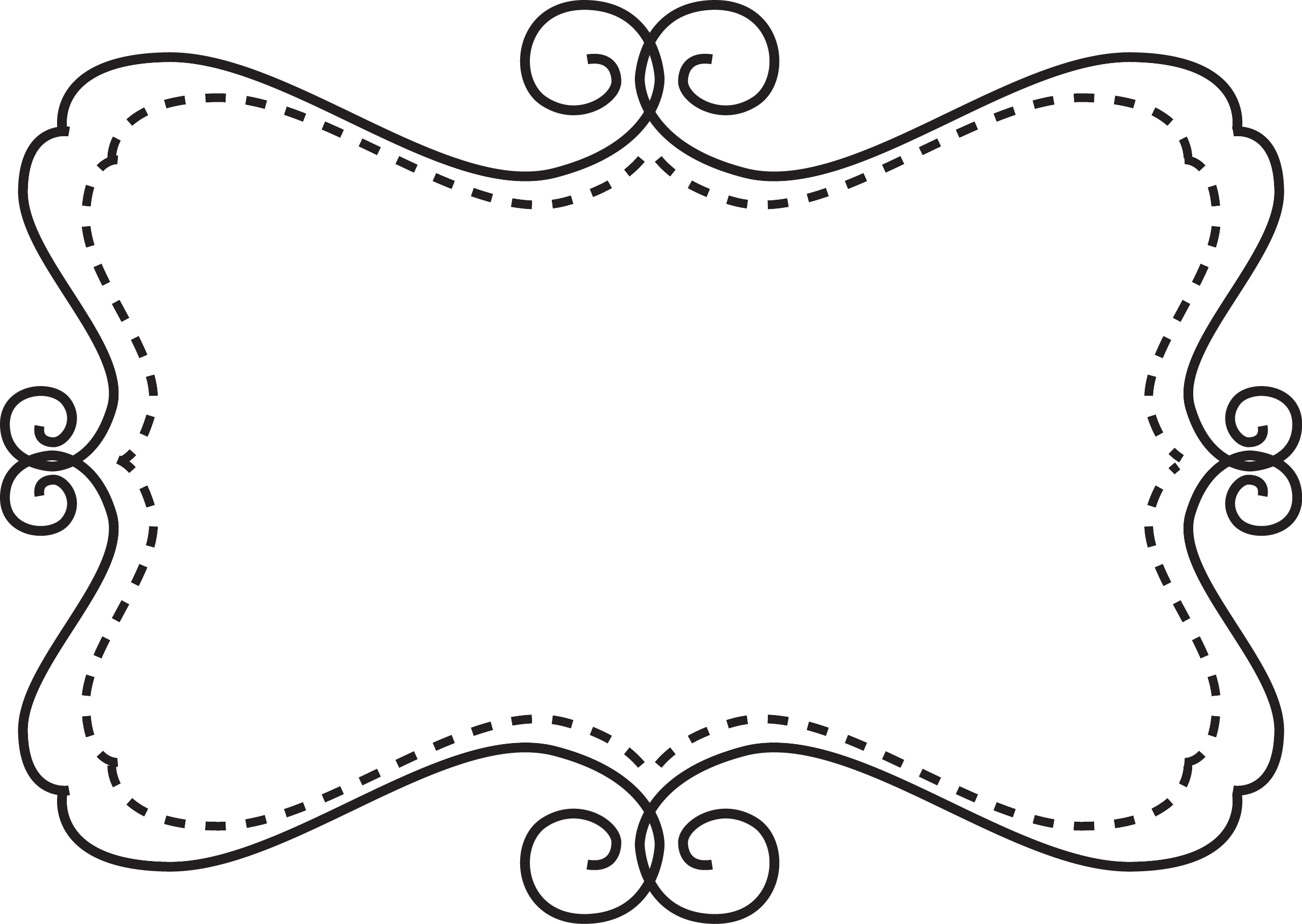 Butterfinger Award
is presented to
for making creative masterpieces of art
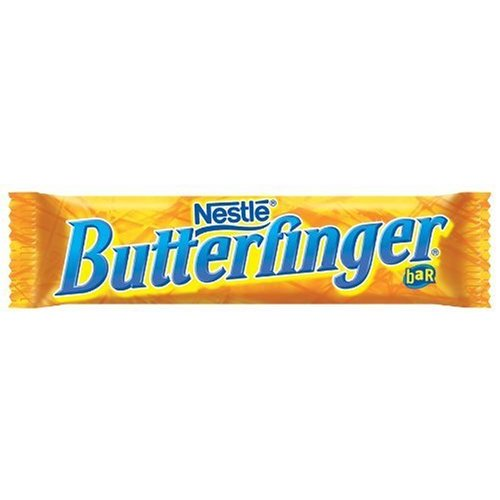 Teacher Signature
Date
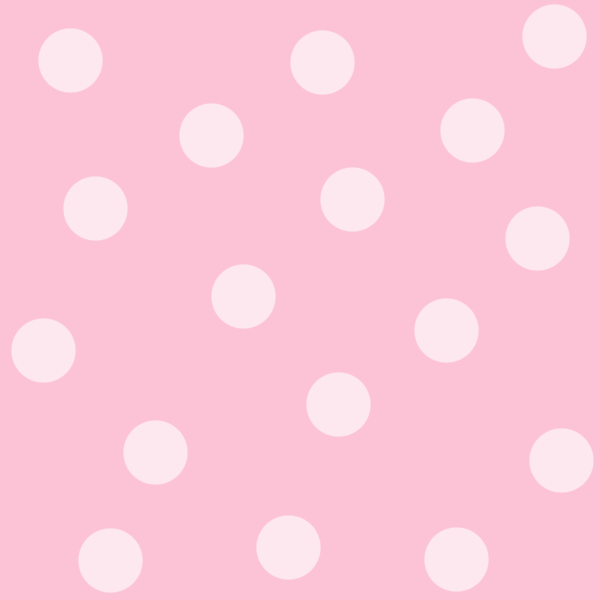 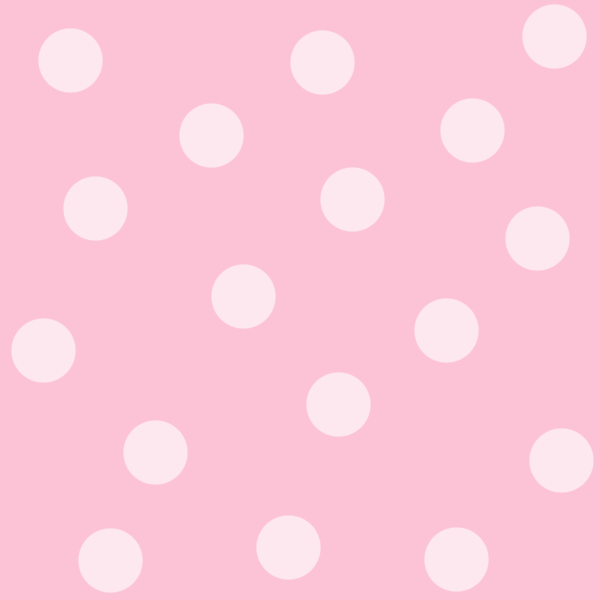 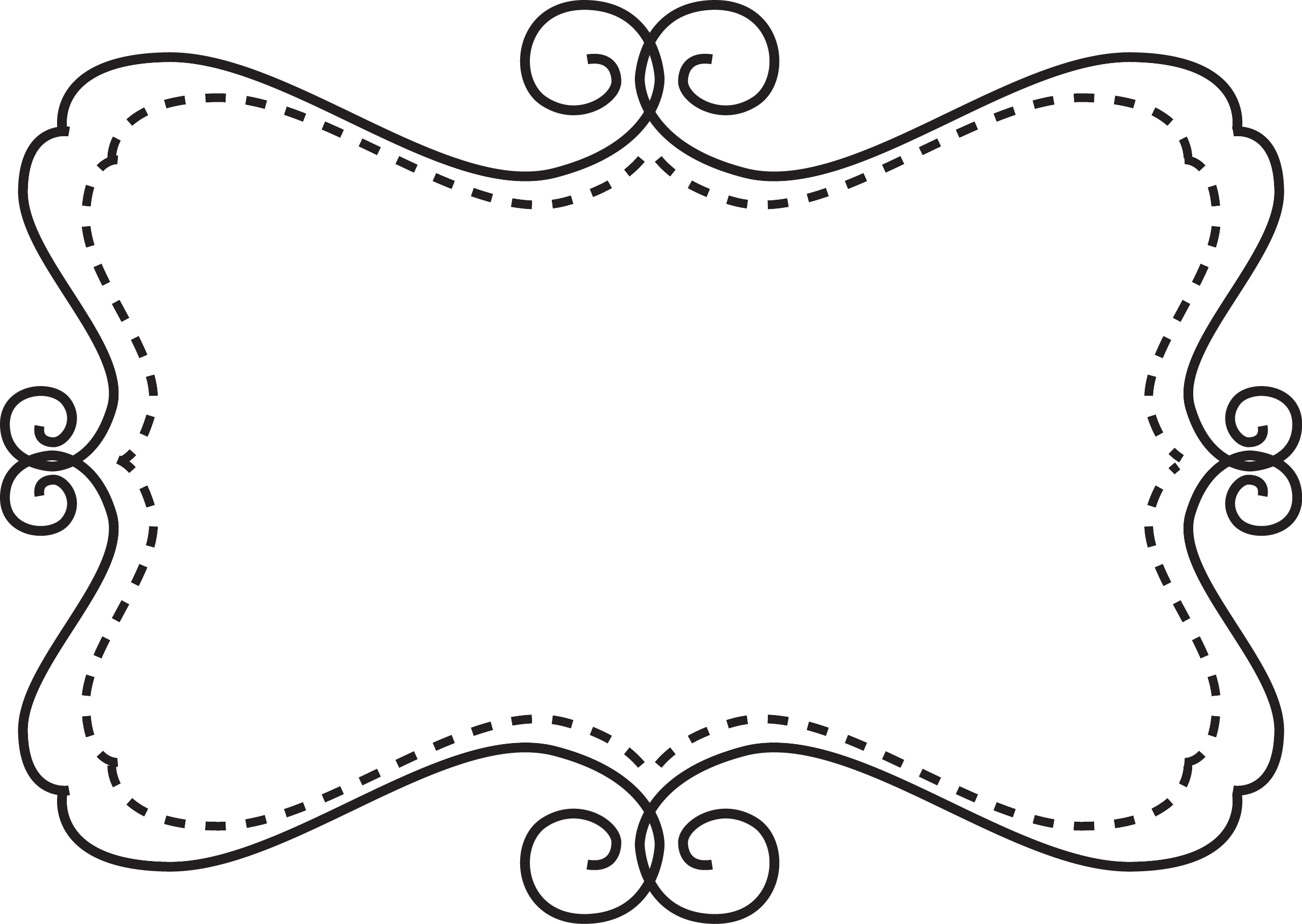 Crunch Award
is presented to
for coming through in crunch time
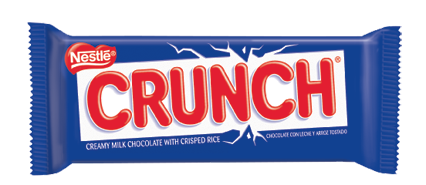 Teacher Signature
Date
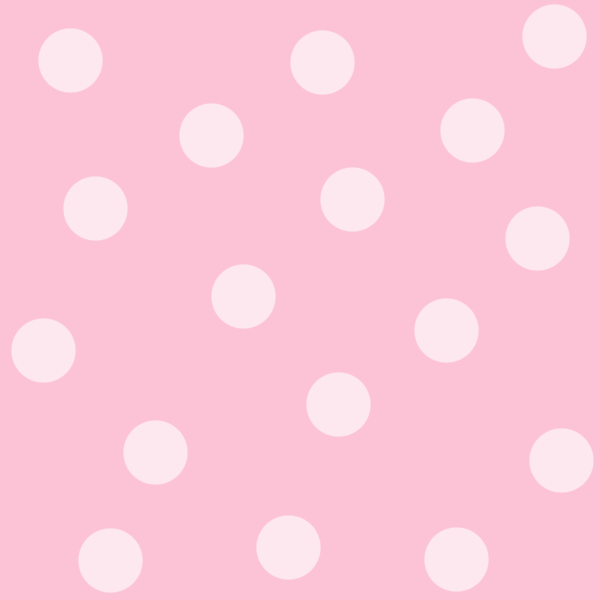 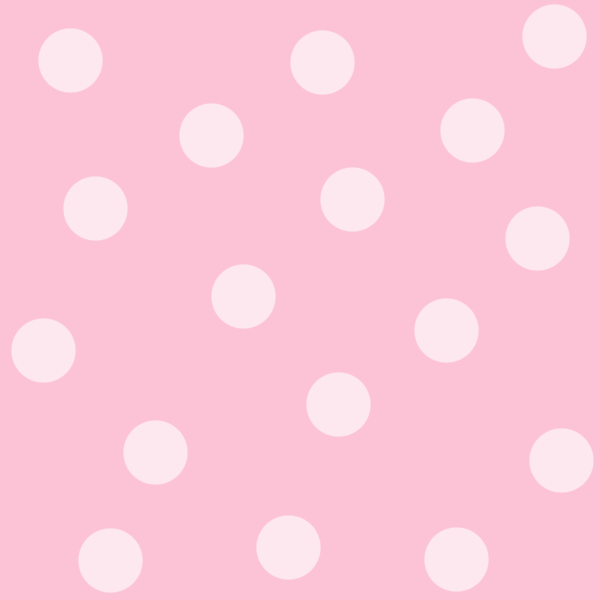 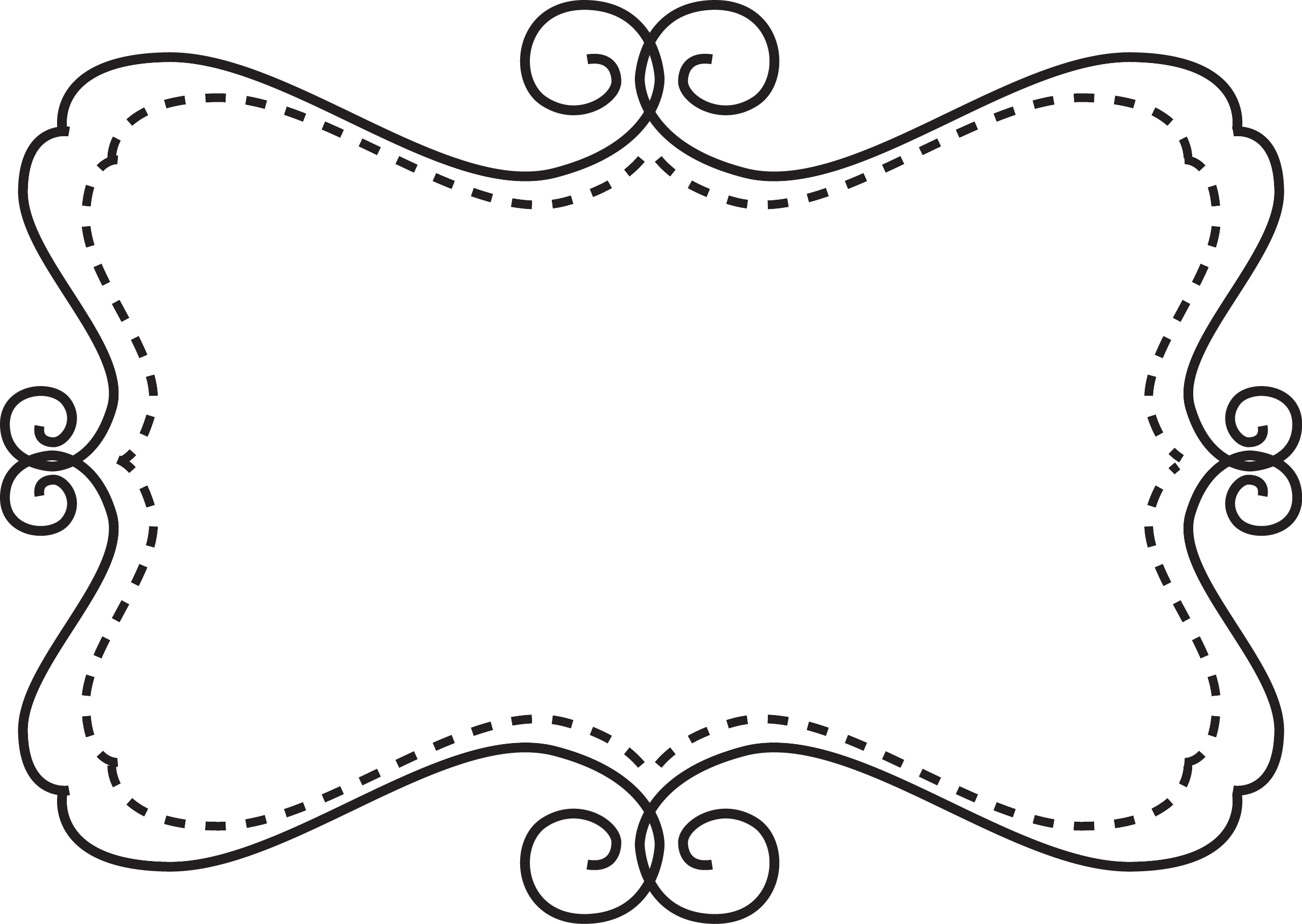 Dove Chocolate Award
is presented to
for always being the peacemaker
Teacher Signature
Date
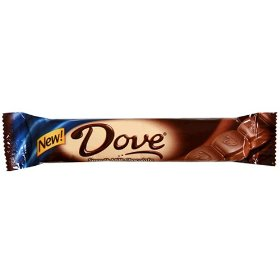 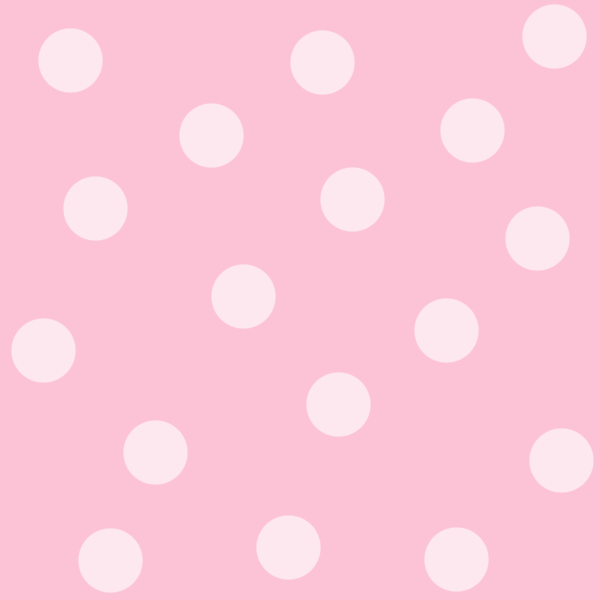 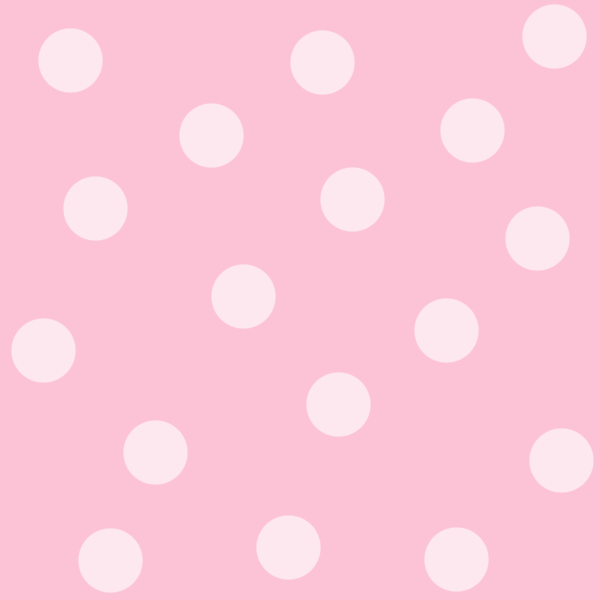 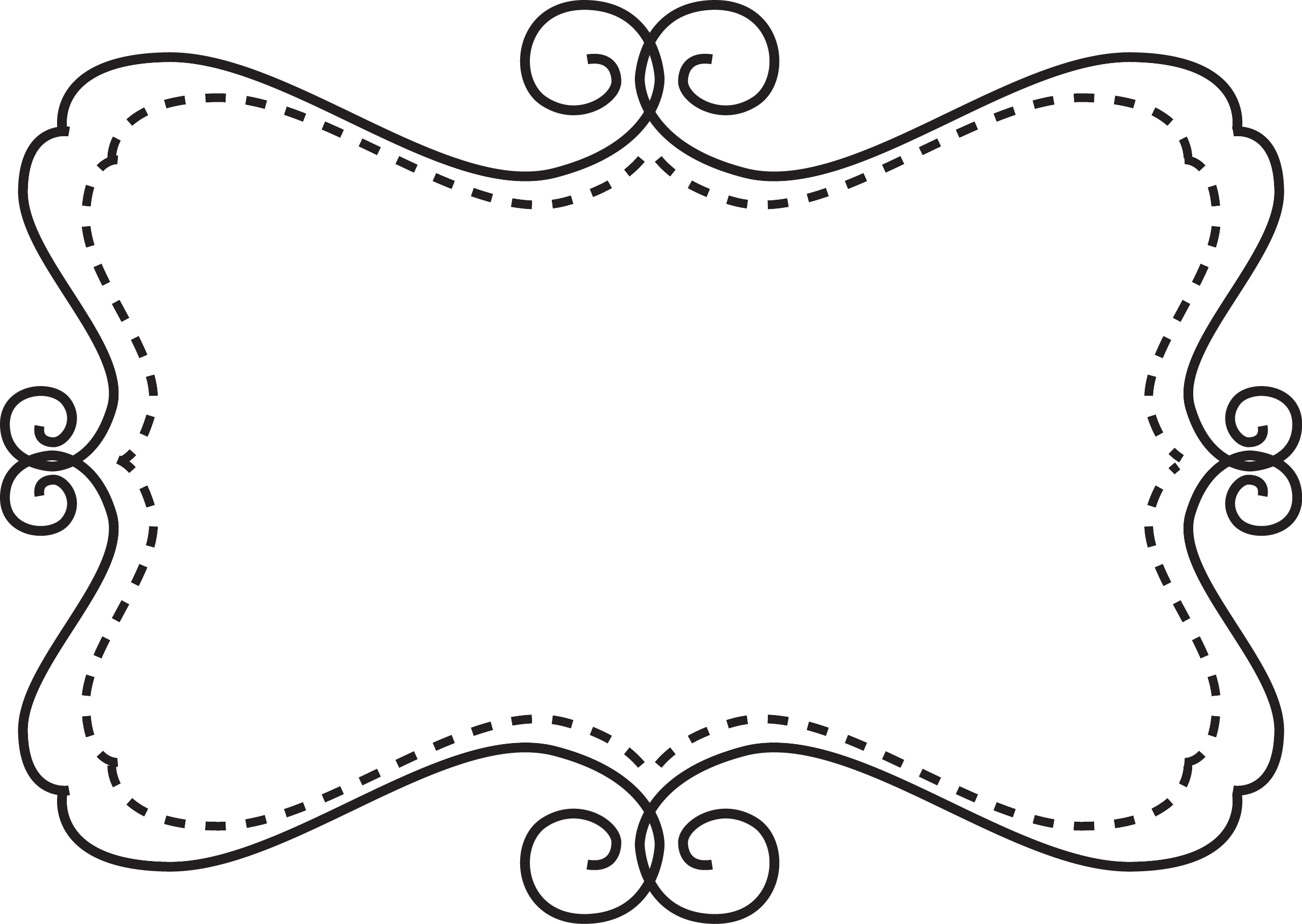 Hershey’s Bar Award
is presented to
for being kind to everyone
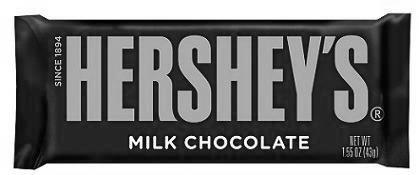 Teacher Signature
Date
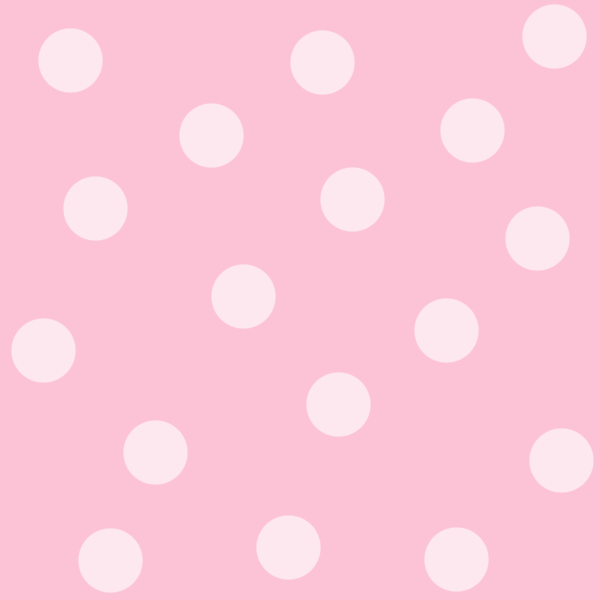 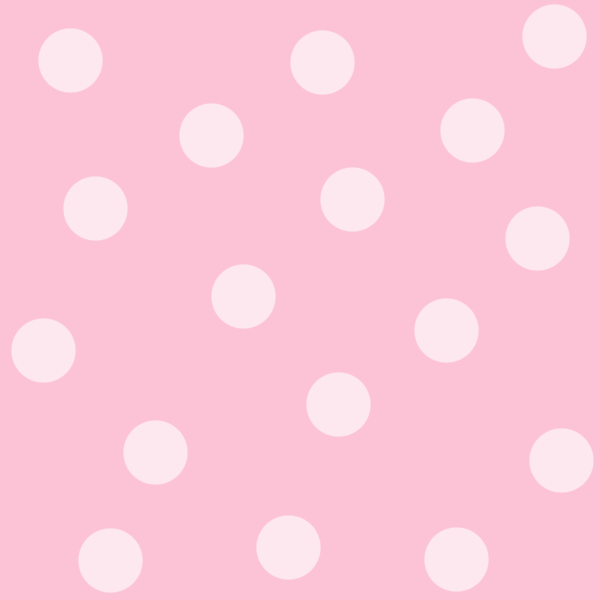 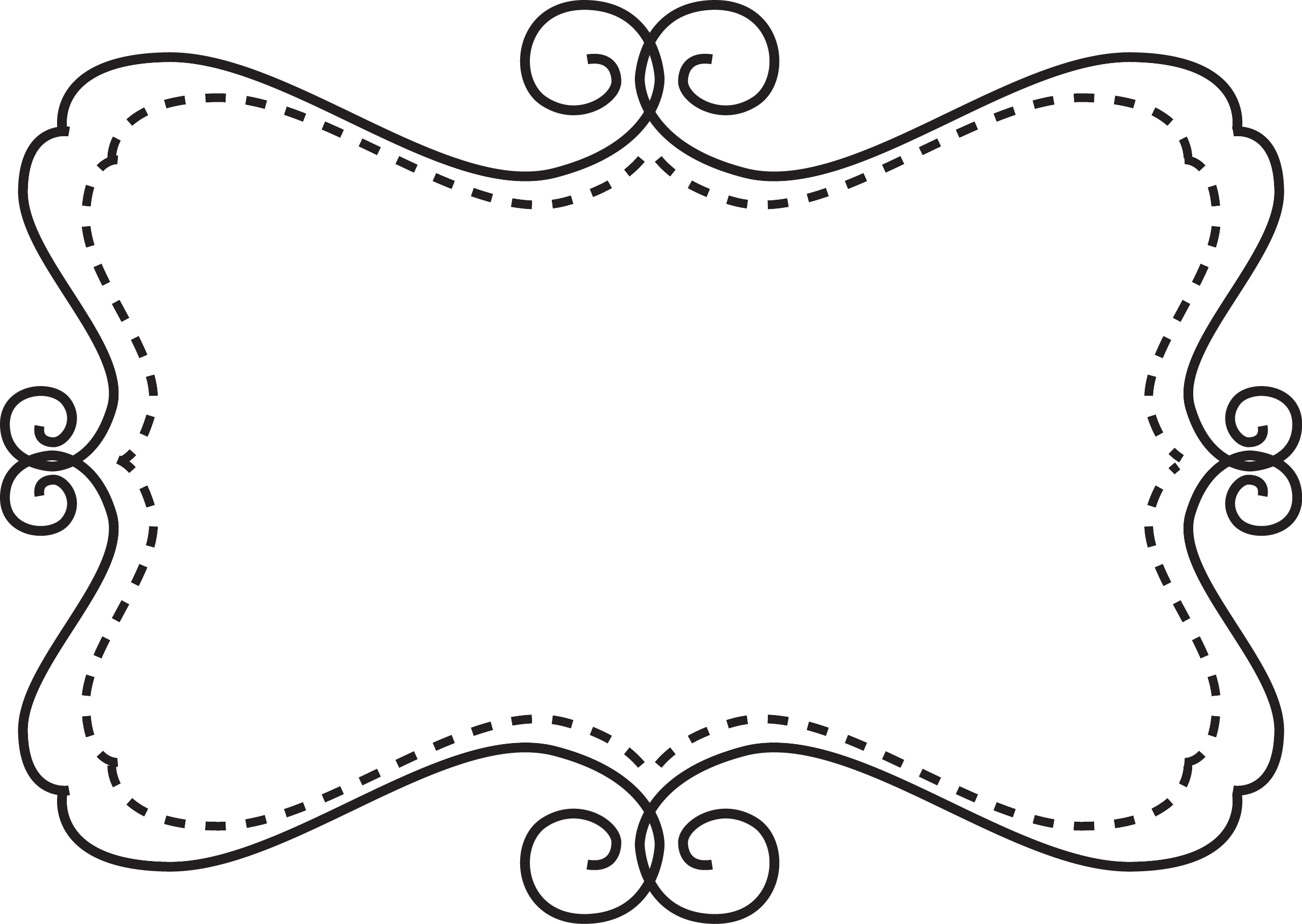 Hot Tamales Award
is presented to
for being quick on your feet
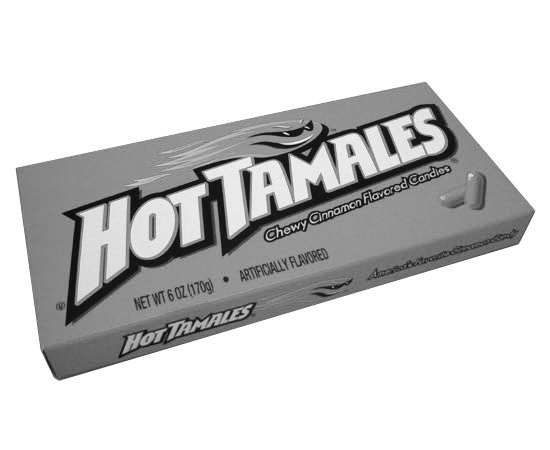 Teacher Signature
Date
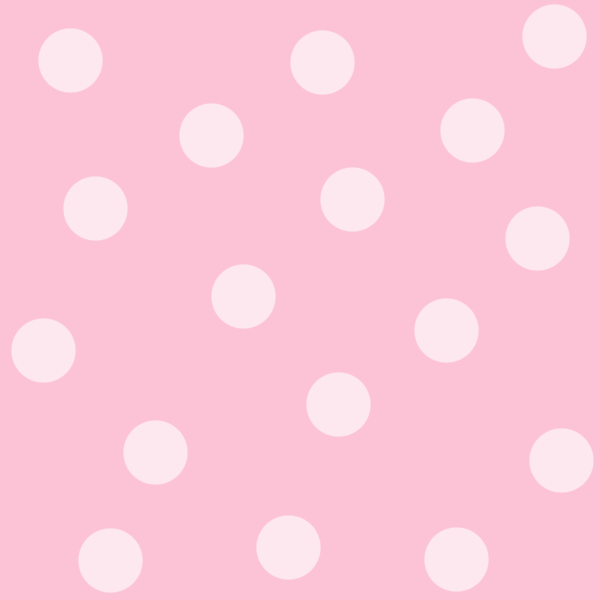 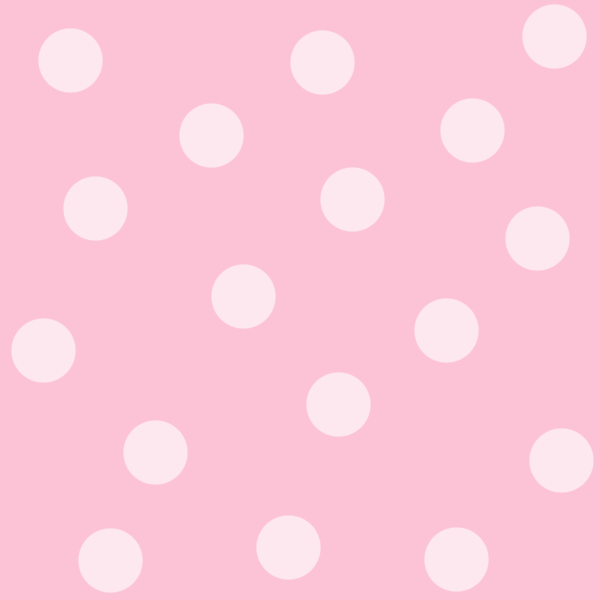 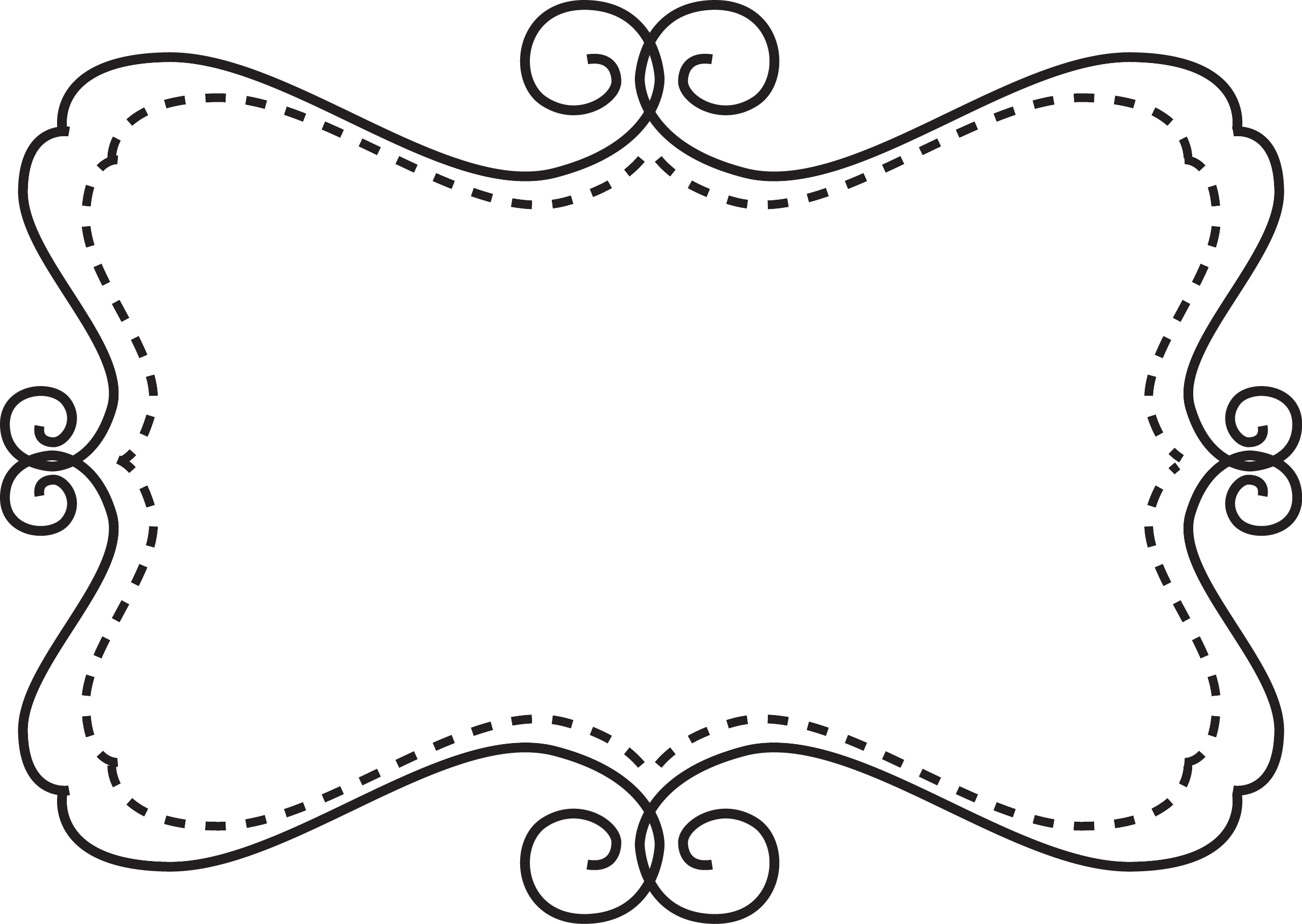 Jolly Rancher Award
is presented to
for always having a positive attitude
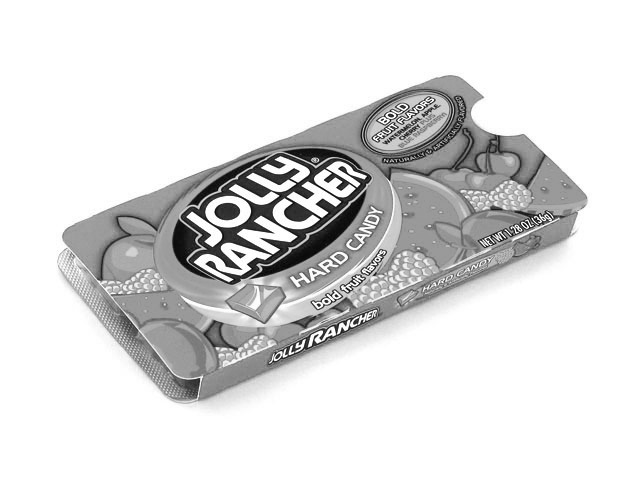 Teacher Signature
Date
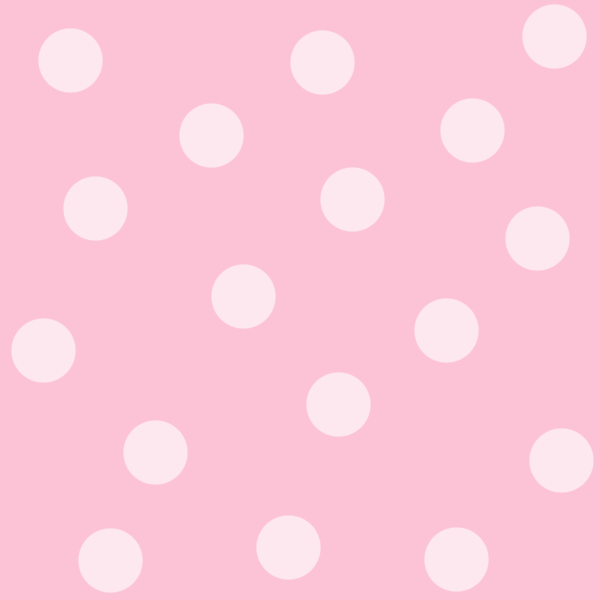 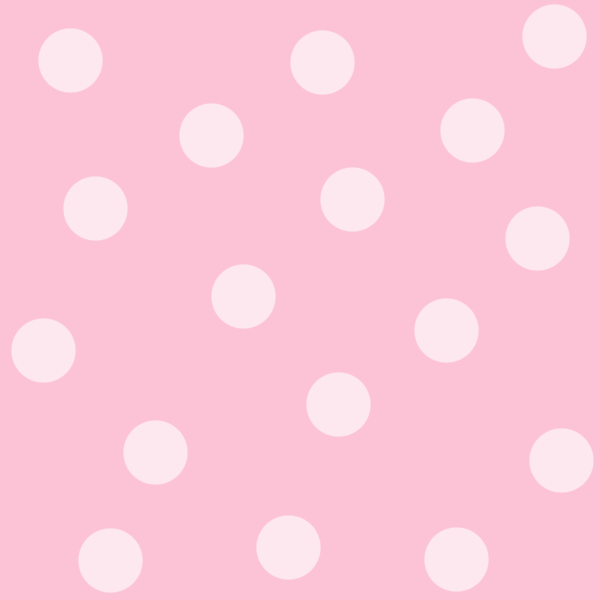 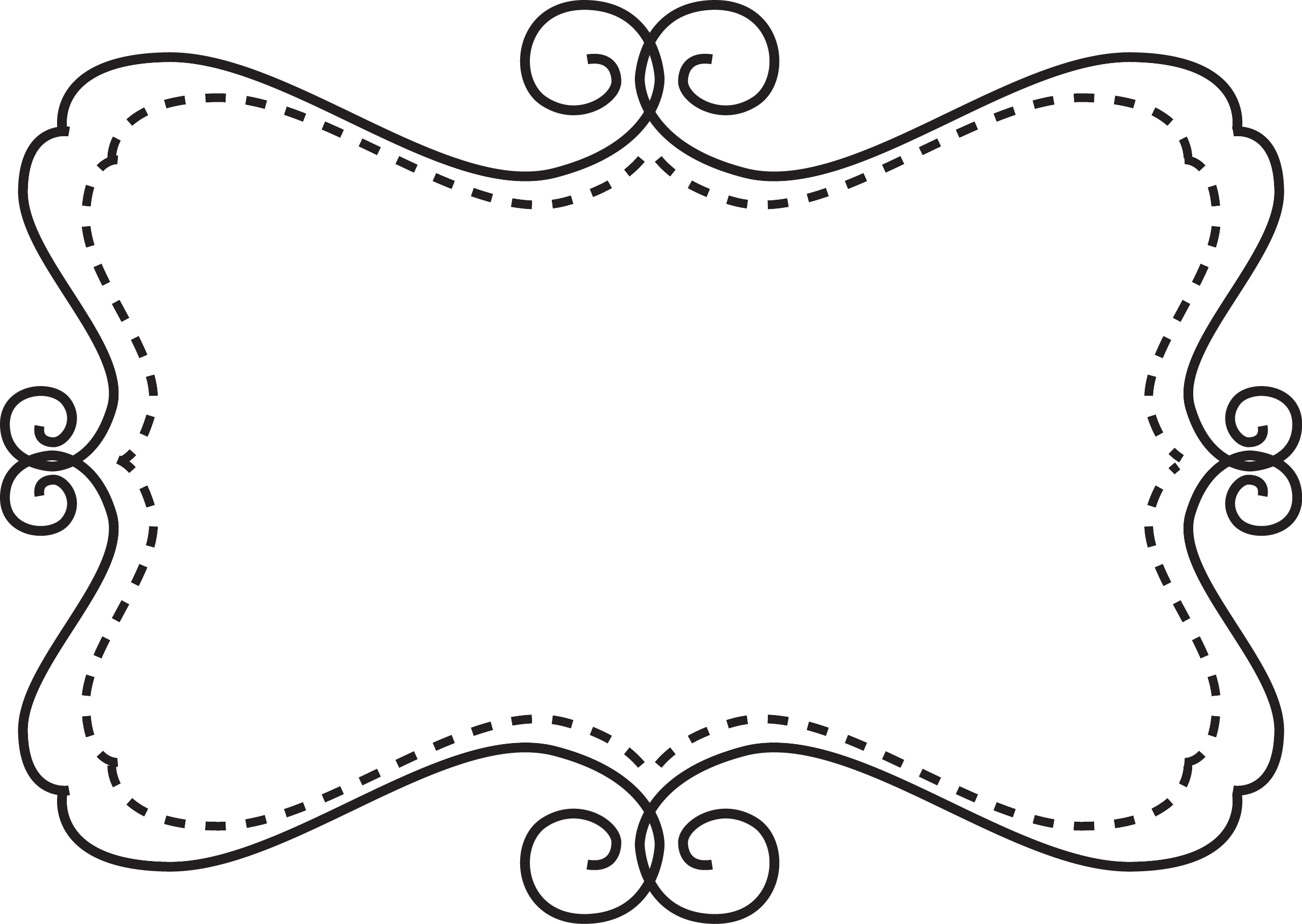 Junior Mints Award
is presented to
for always having refreshing ideas
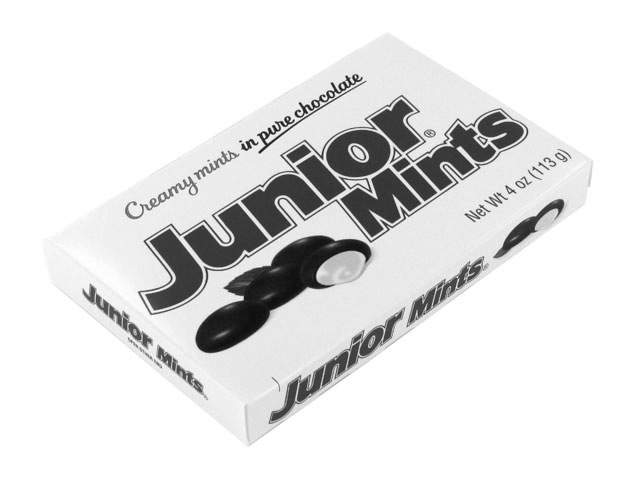 Teacher Signature
Date
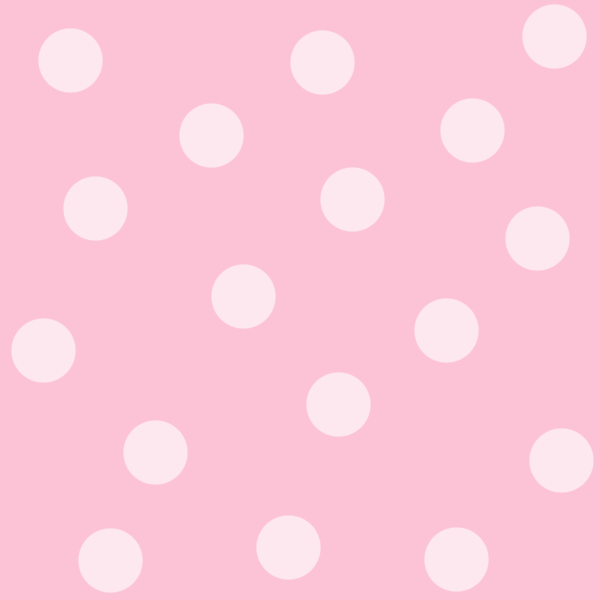 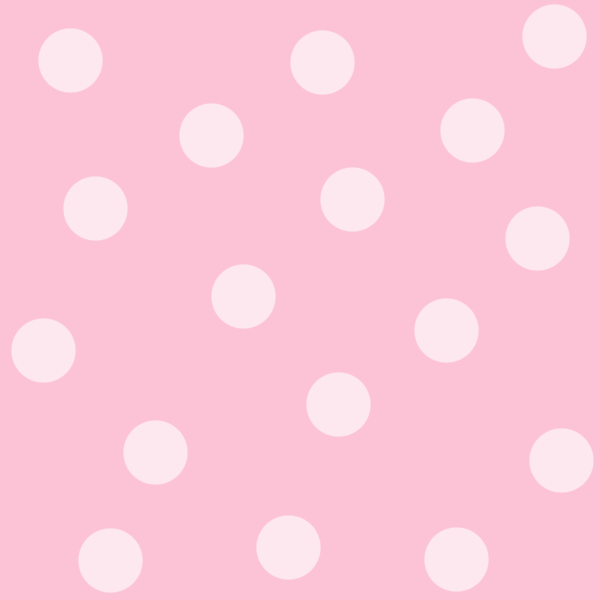 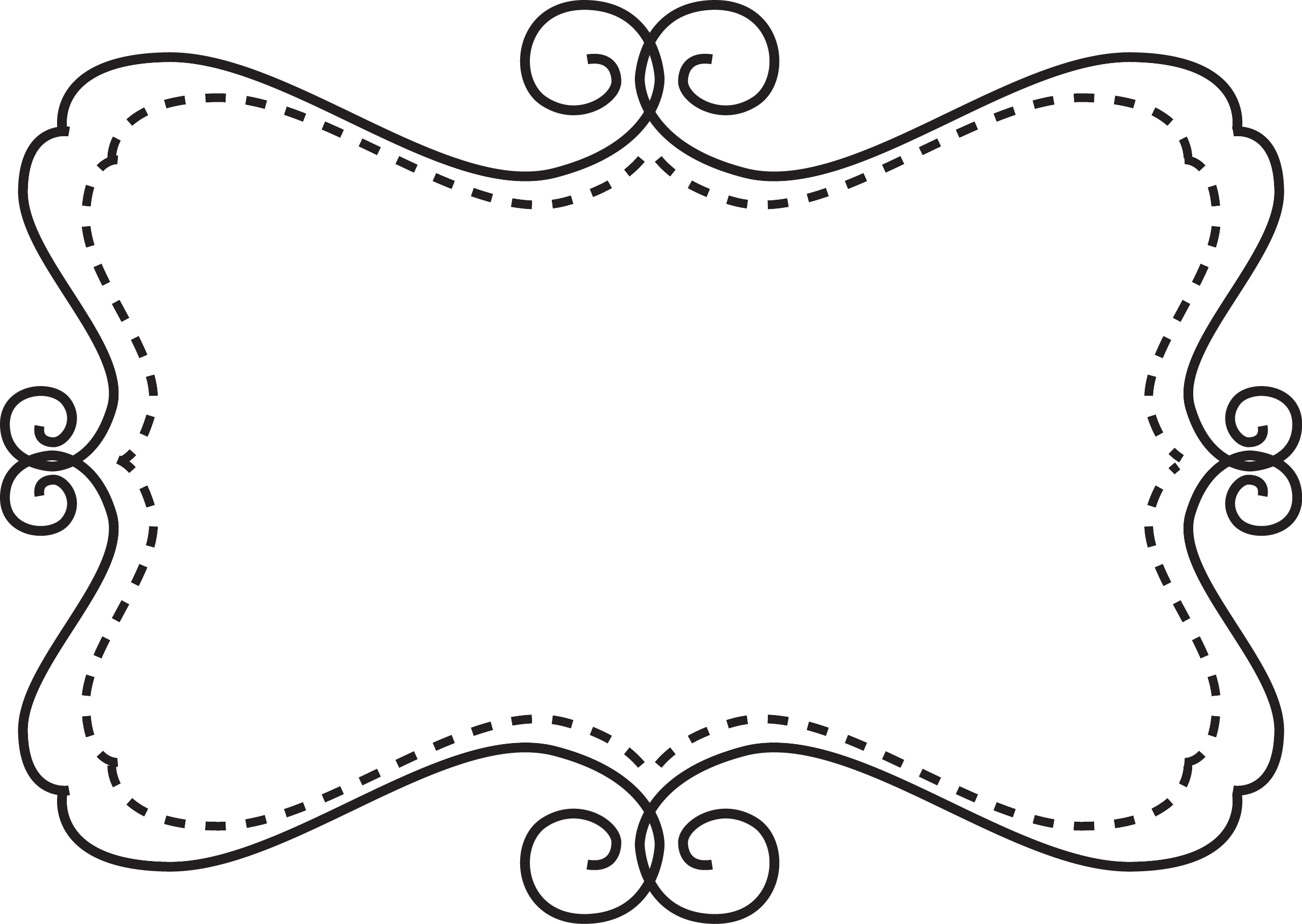 Kit Kat Award
is presented to
for the hard worker who deserves a break
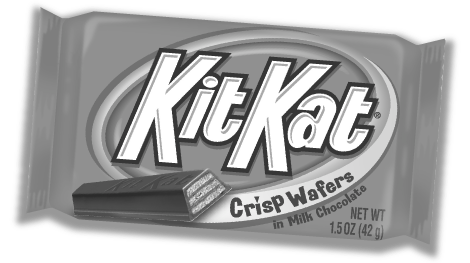 Teacher Signature
Date
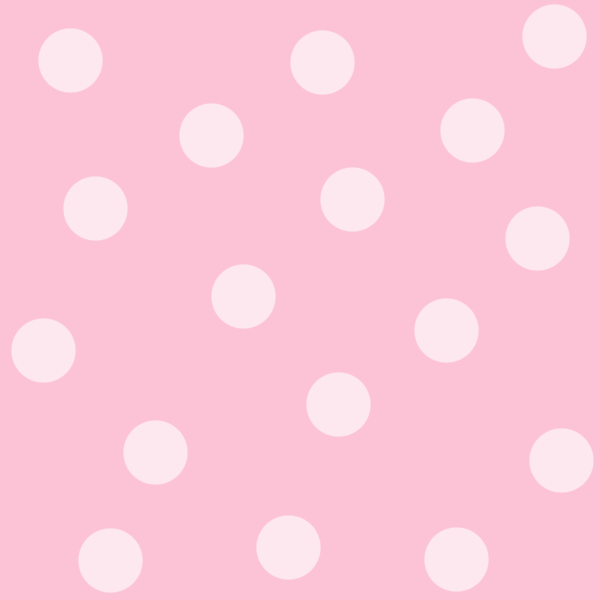 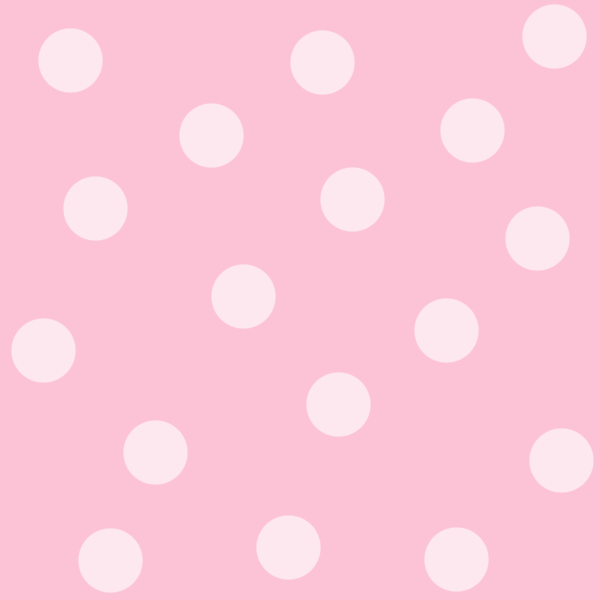 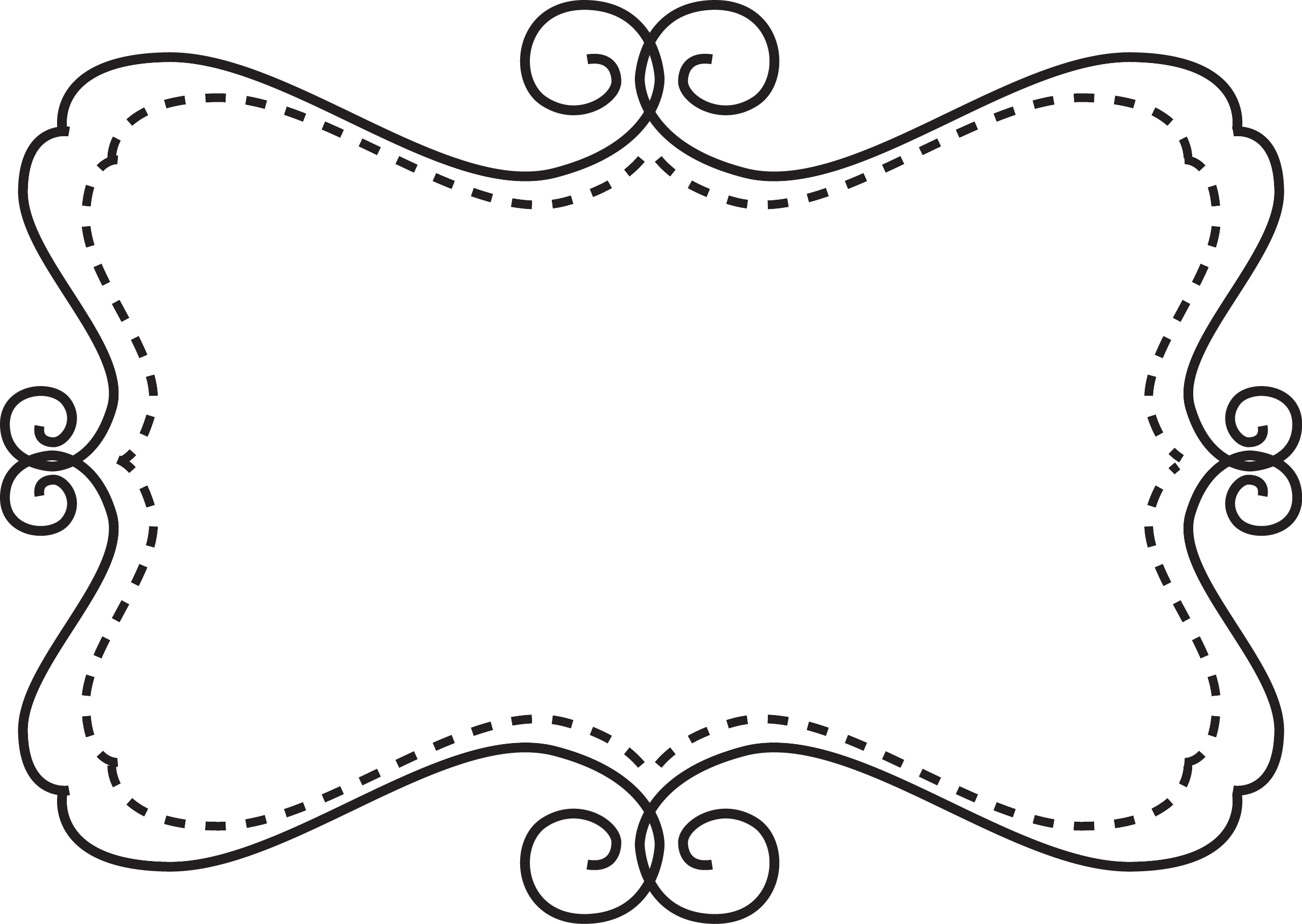 Life Savers Award
is presented to
for always helping others
Teacher Signature
Date
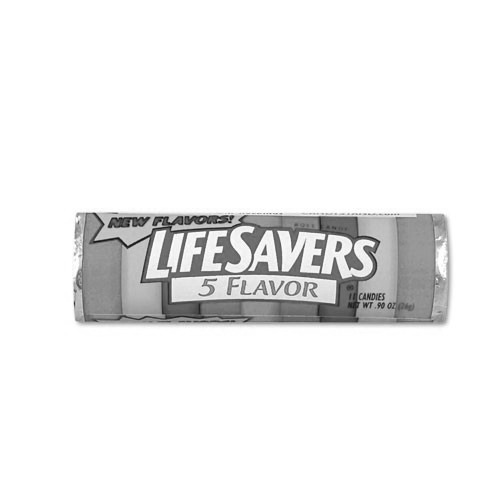 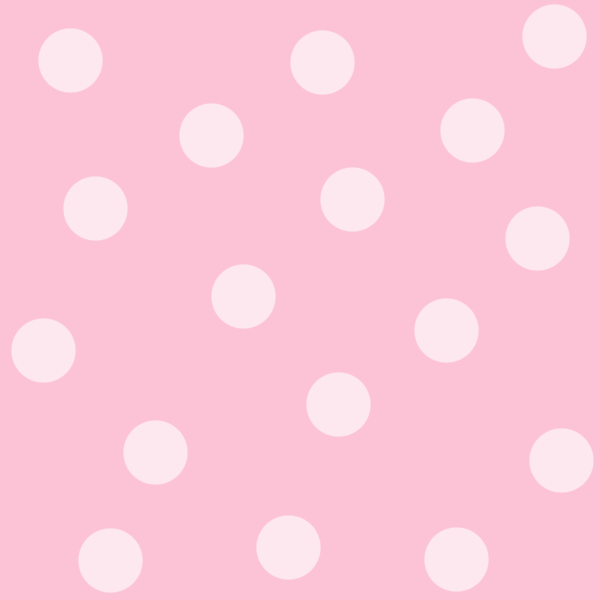 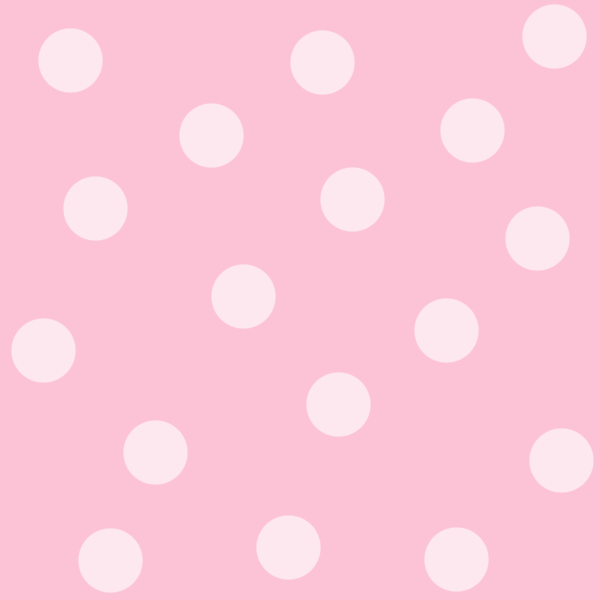 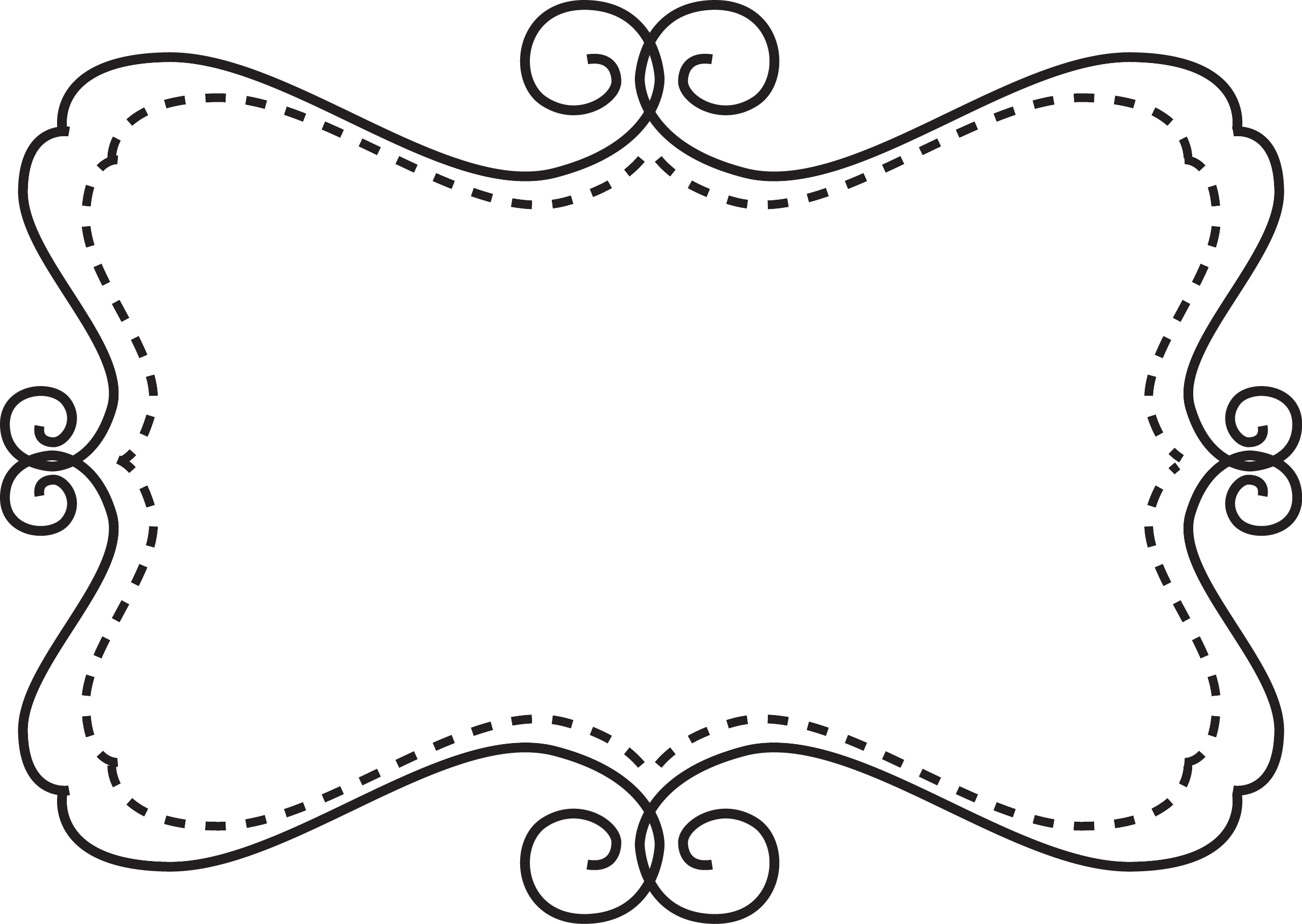 M&M’s Award
is presented to
for being excellent with letters
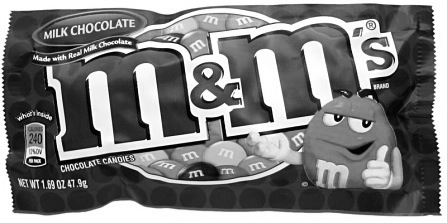 Teacher Signature
Date
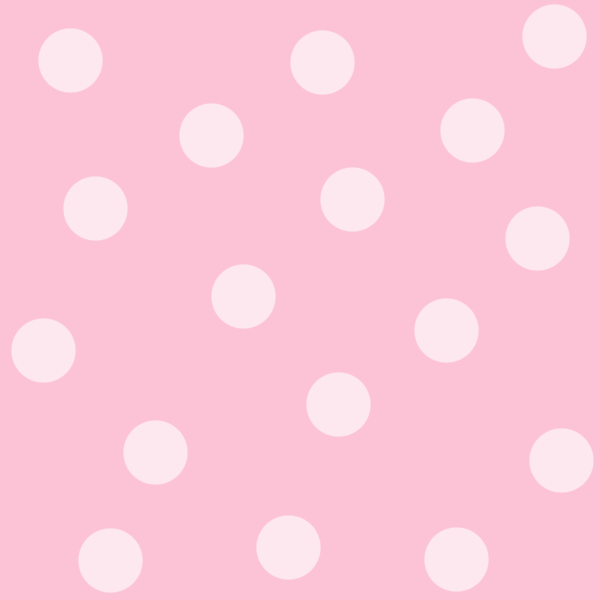 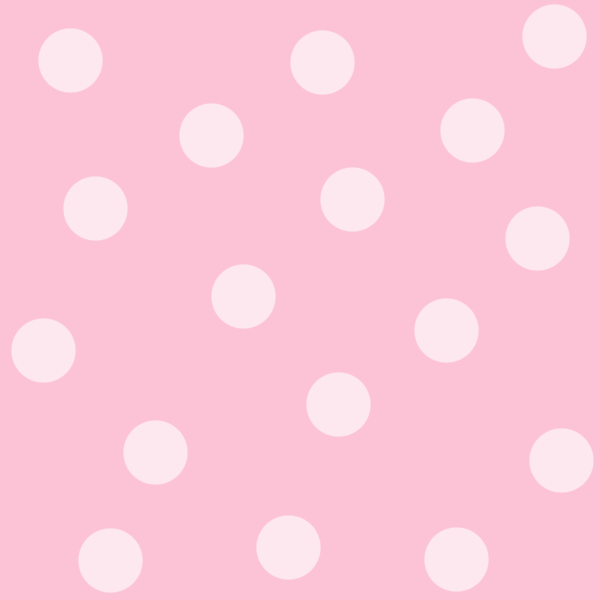 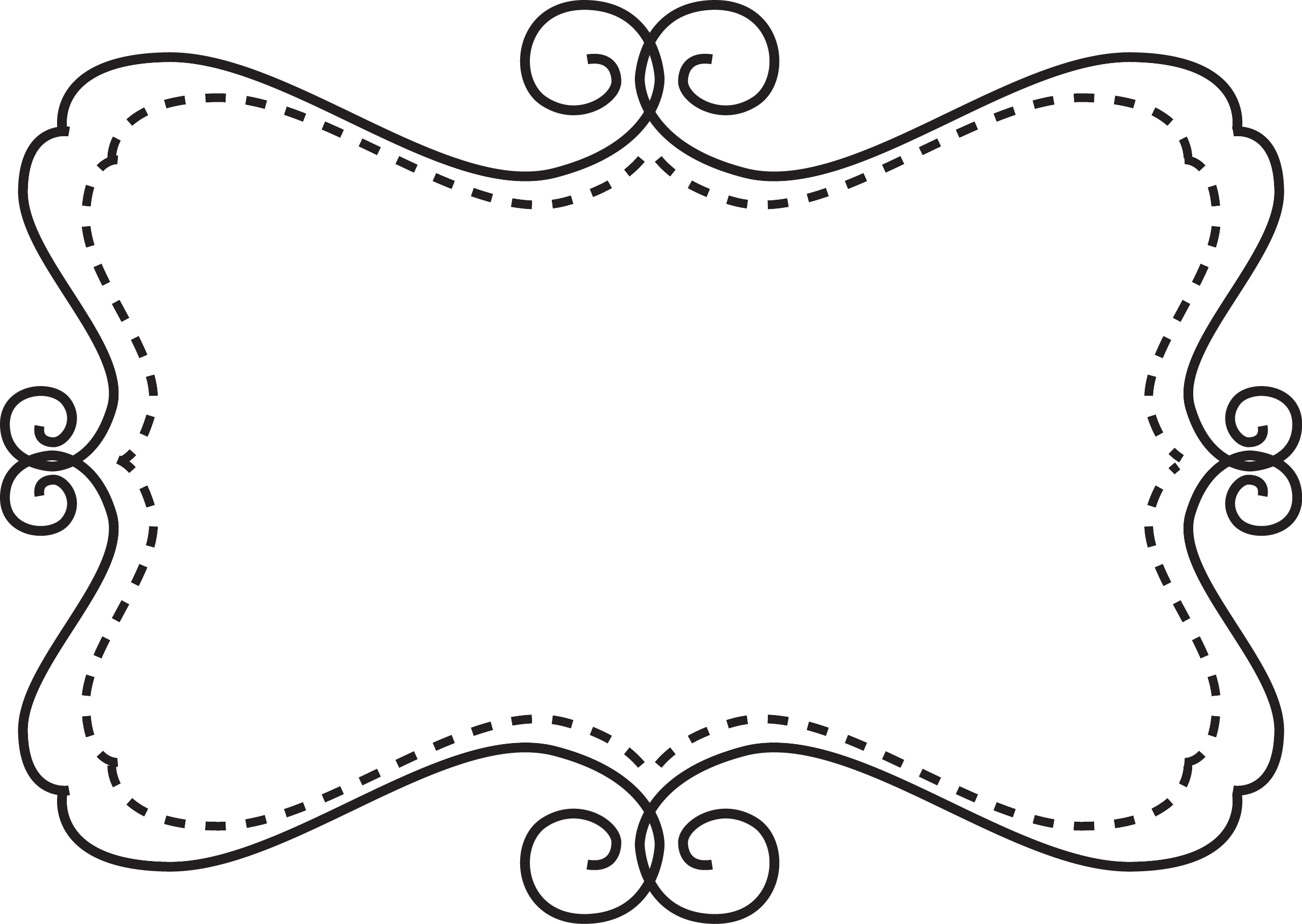 Mars Award
is presented to
for having an out-of-this-world imagination
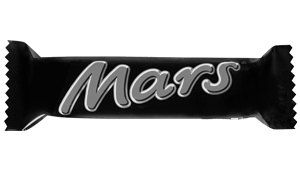 Teacher Signature
Date
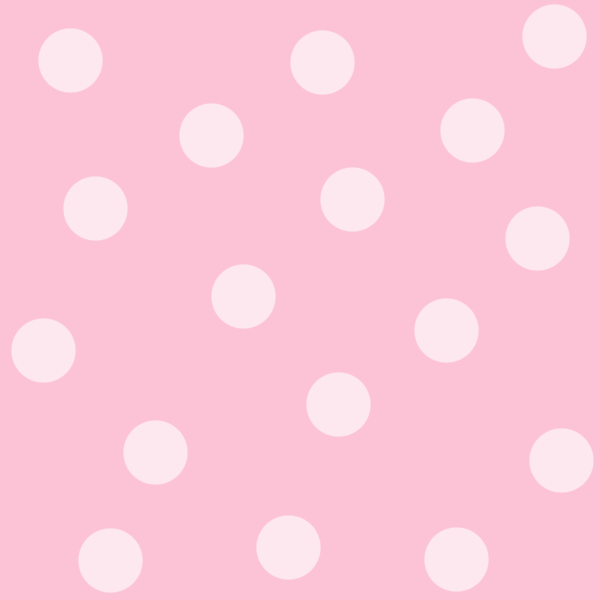 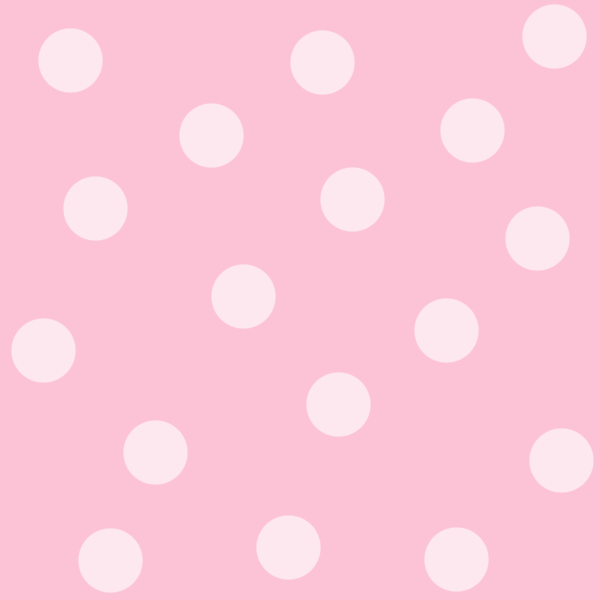 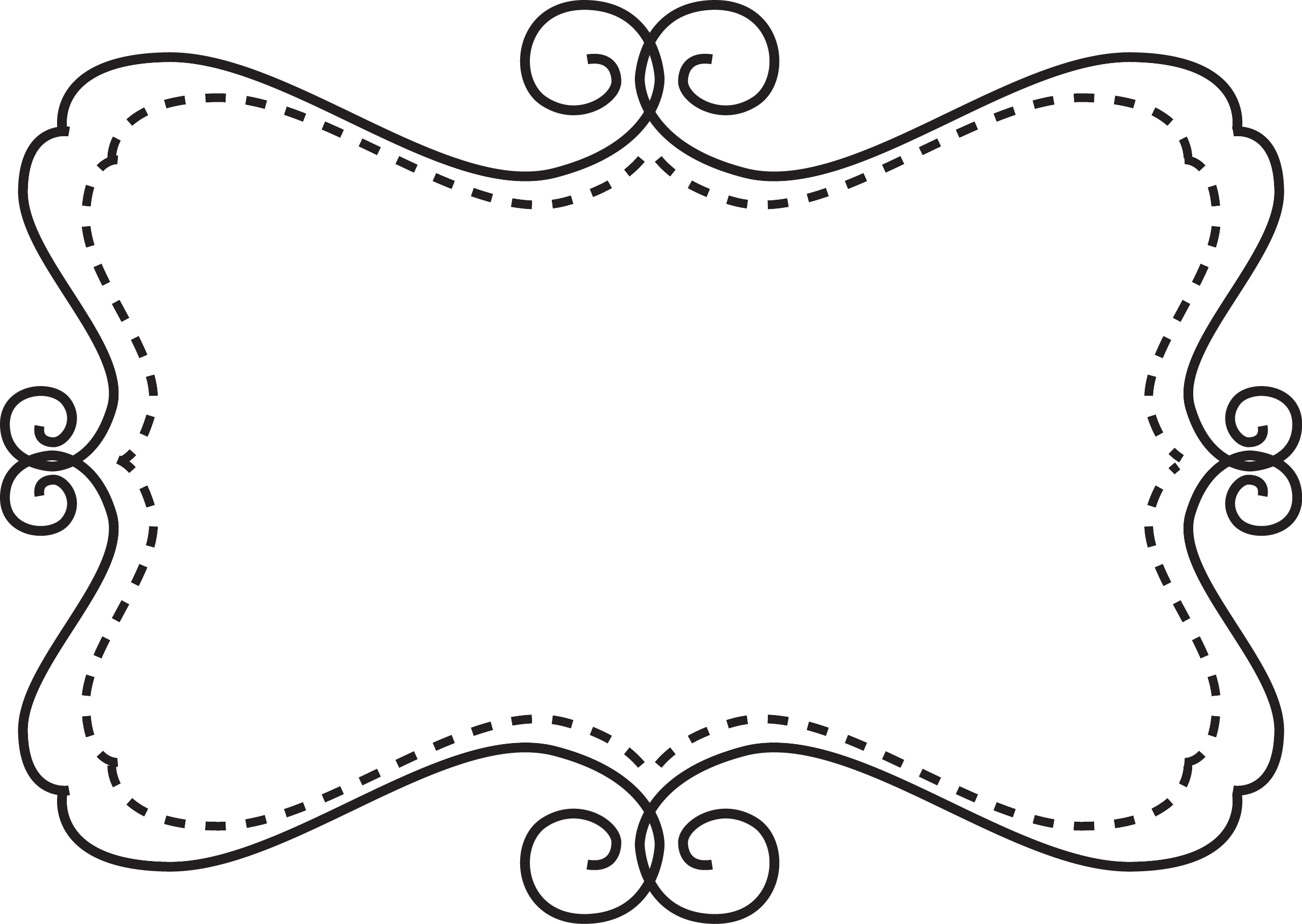 Mentos Award
is presented to
for being a terrific mentor to others
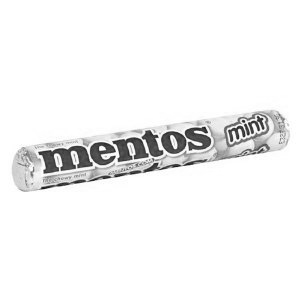 Teacher Signature
Date
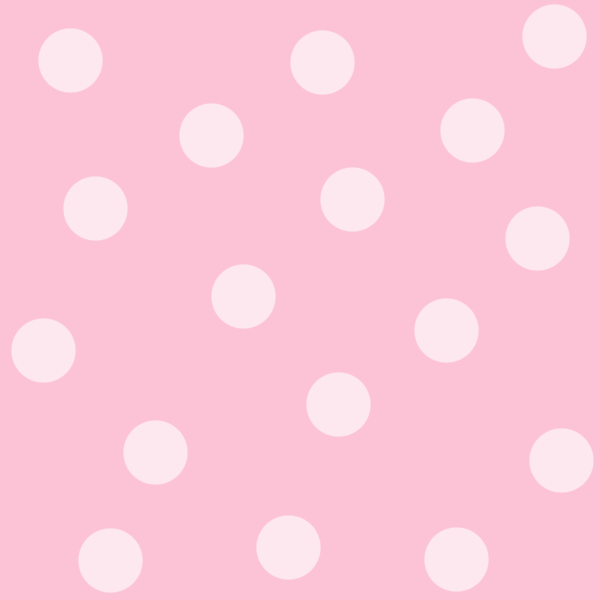 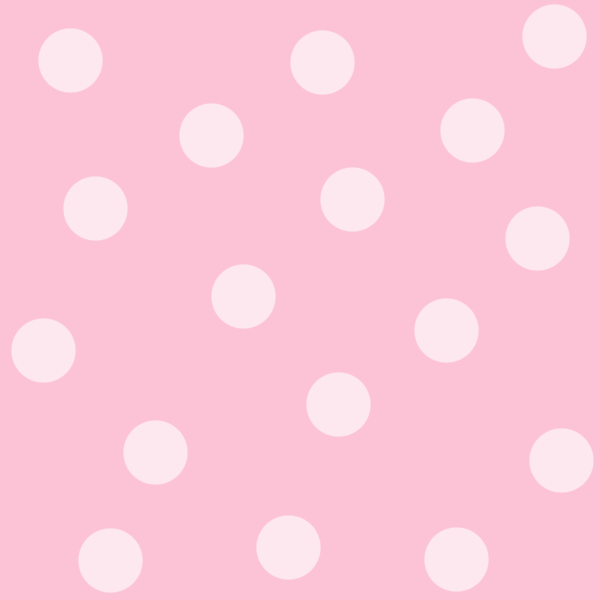 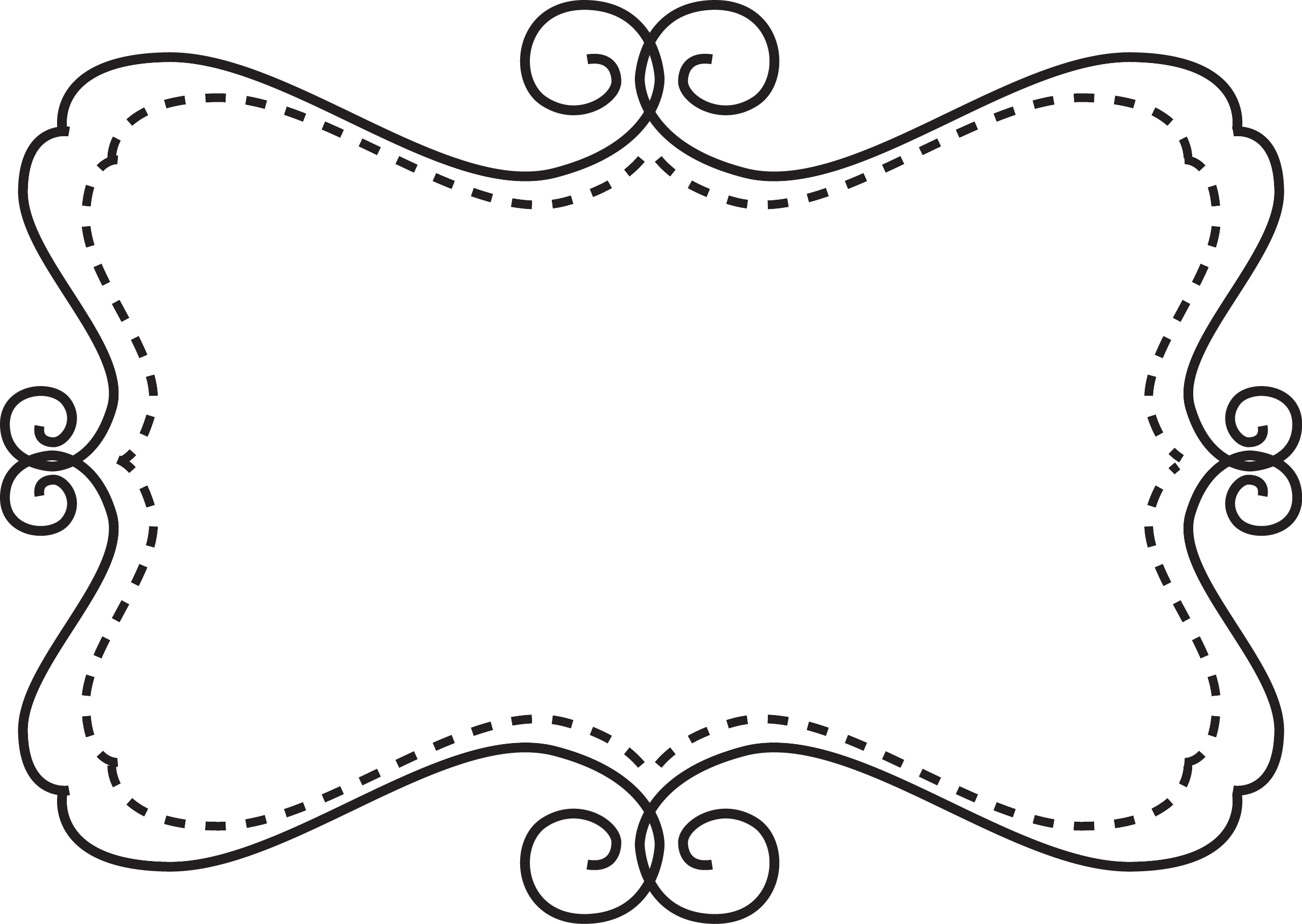 Milky Way Award
is presented to
for excellence in making scientific observations
Teacher Signature
Date
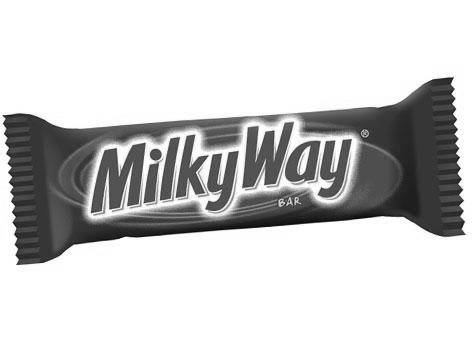 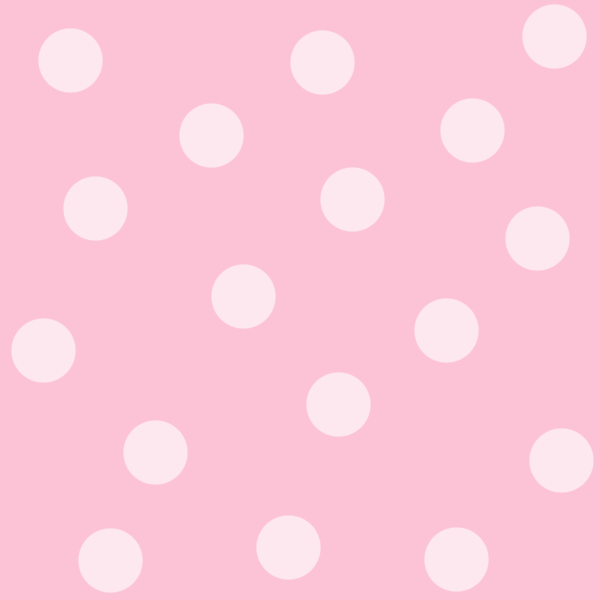 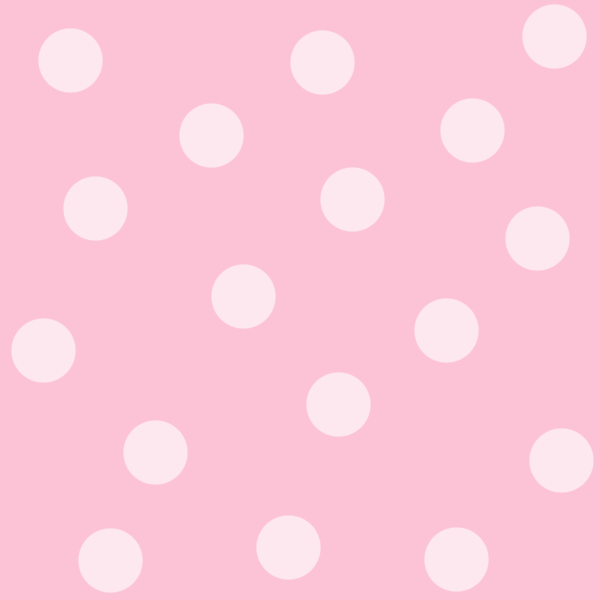 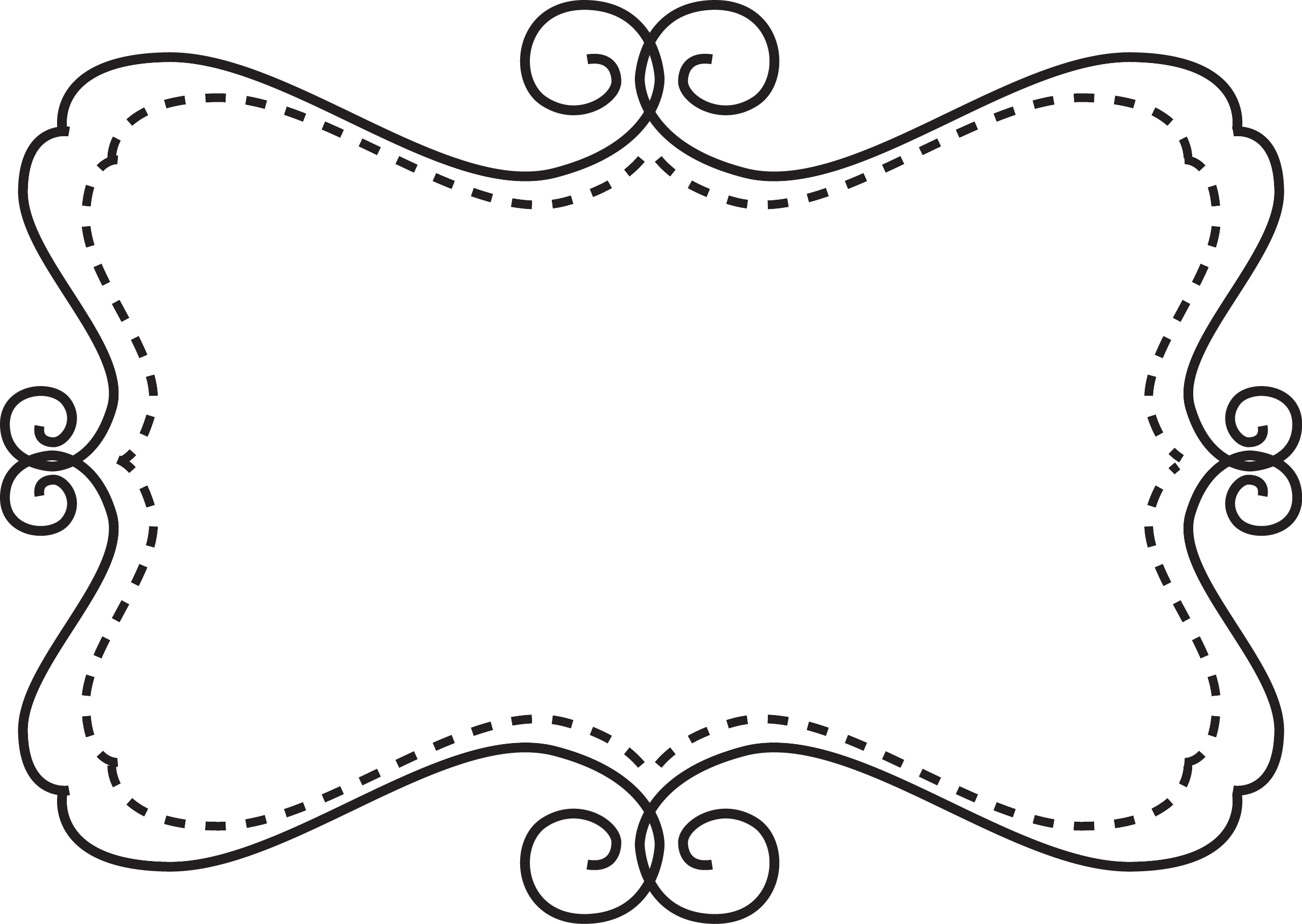 Mounds Award
is presented to
for always being mounds of fun
Teacher Signature
Date
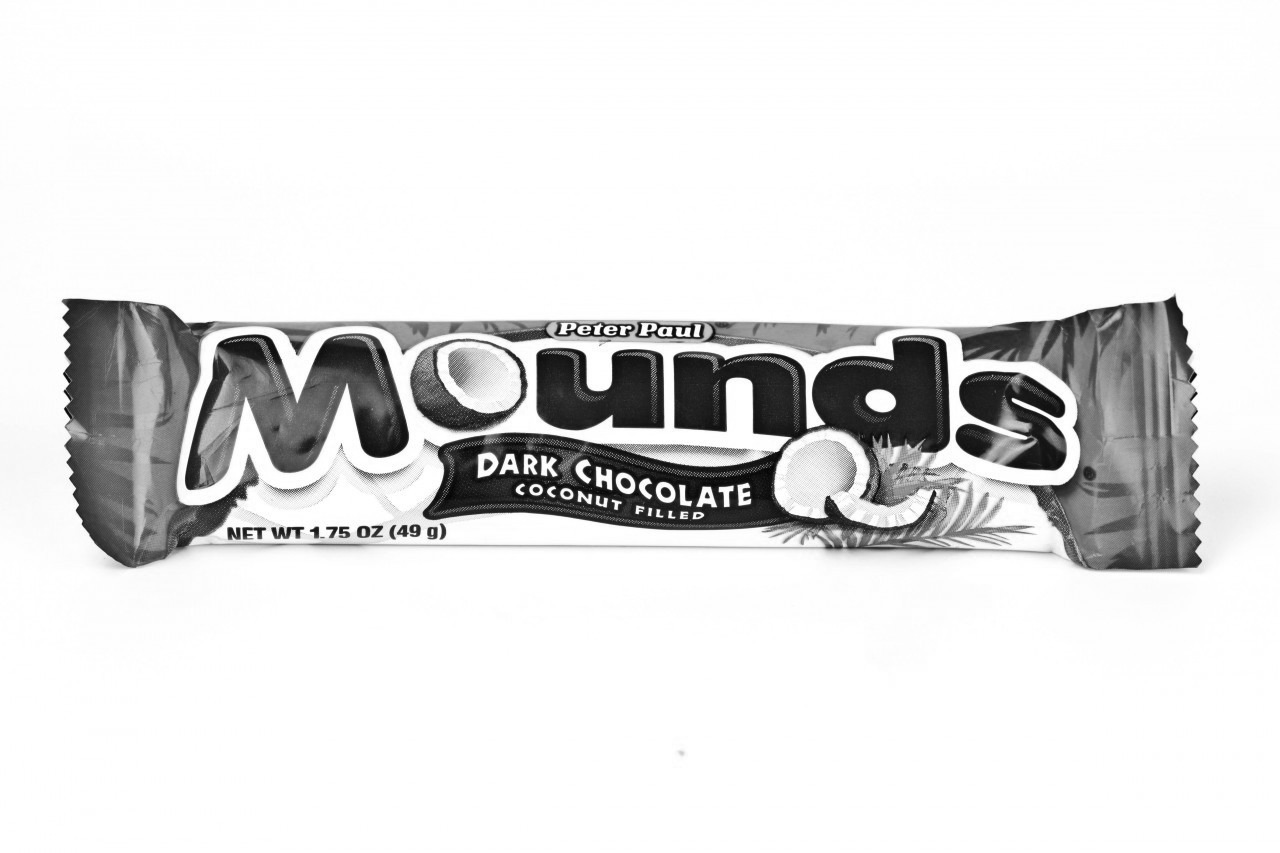 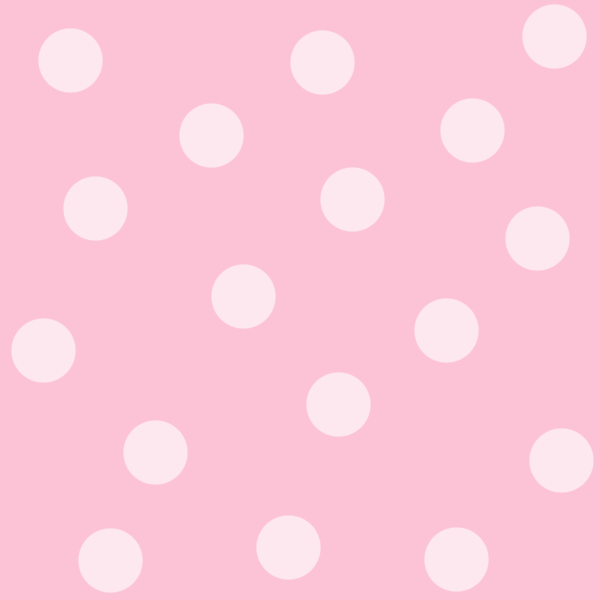 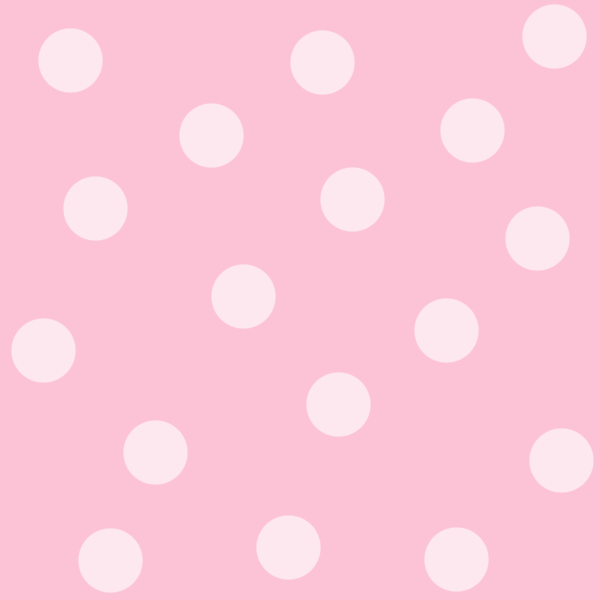 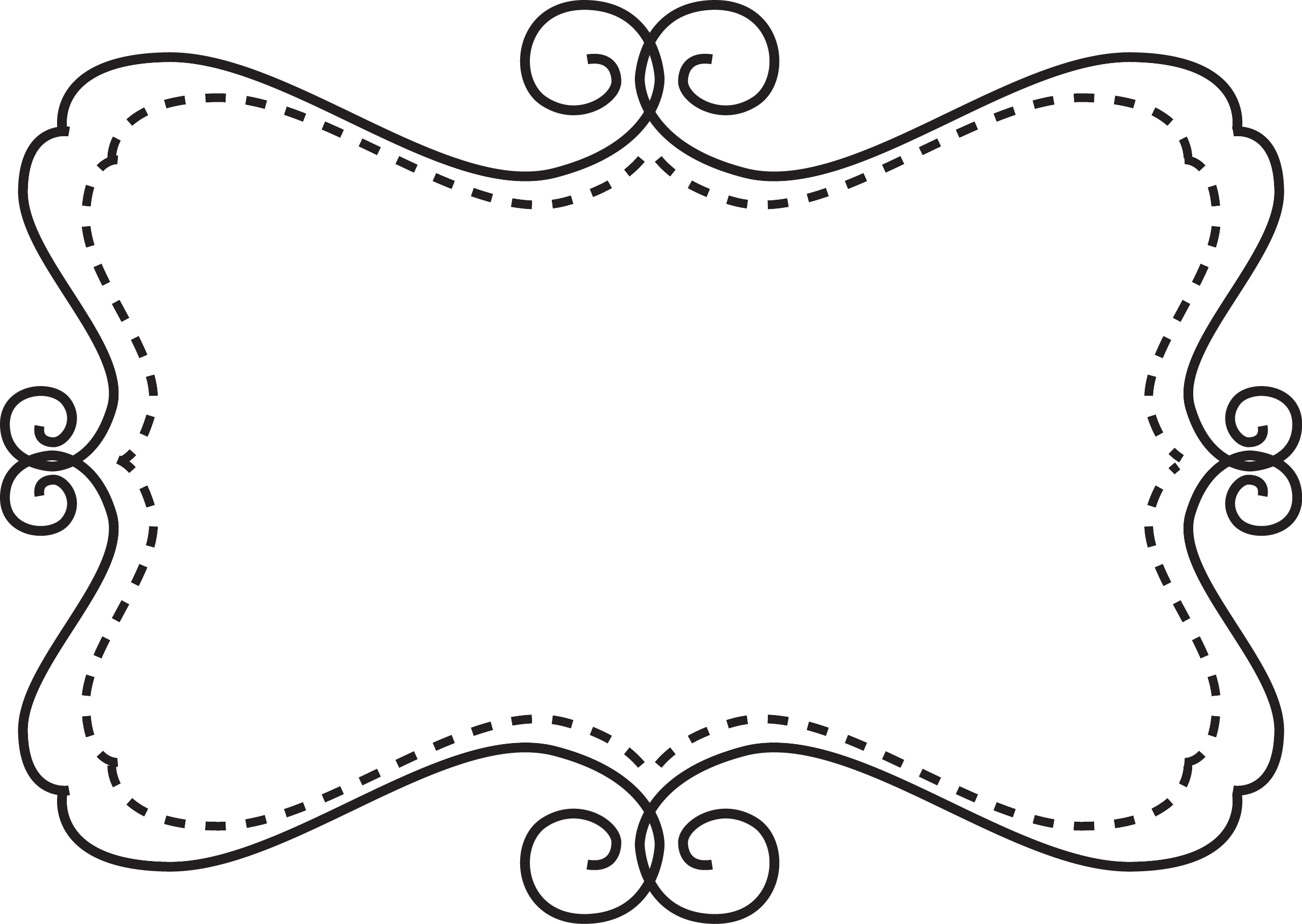 Mr. Goodbar Award
is presented to
for always being responsible and doing the right thing
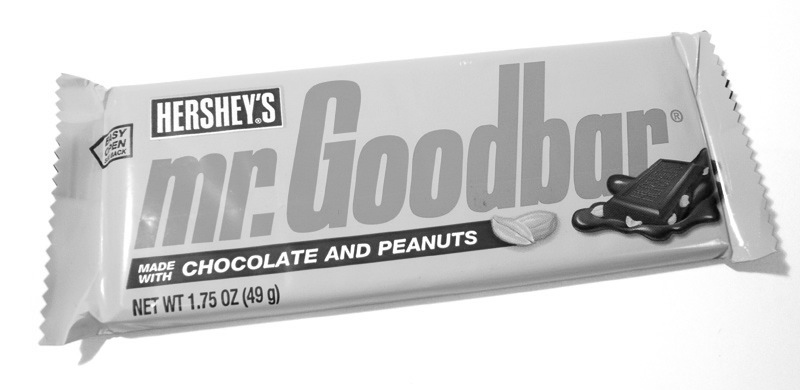 Teacher Signature
Date
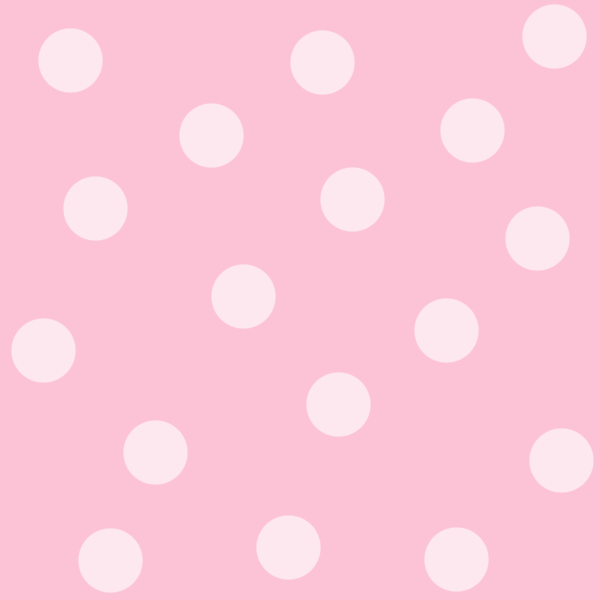 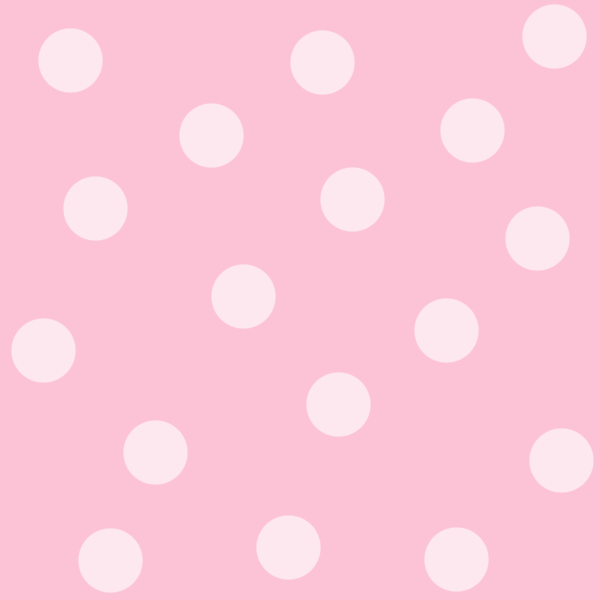 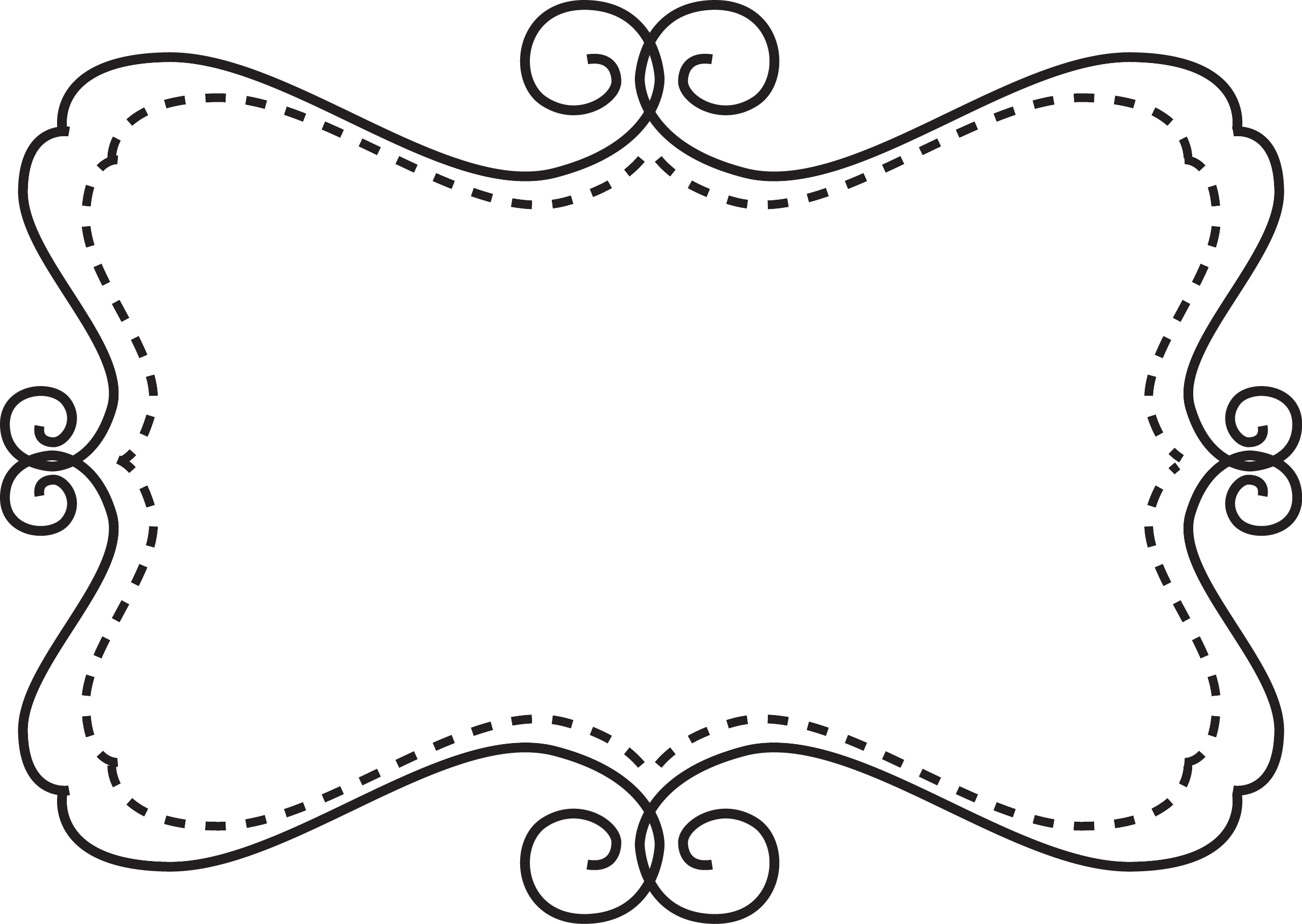 Nerds Award
is presented to
for overall strong academic performance
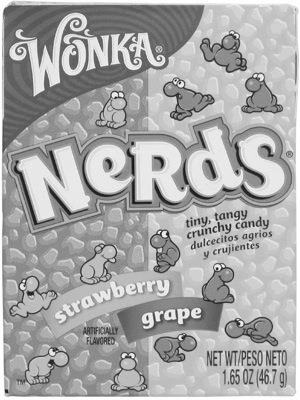 Teacher Signature
Date
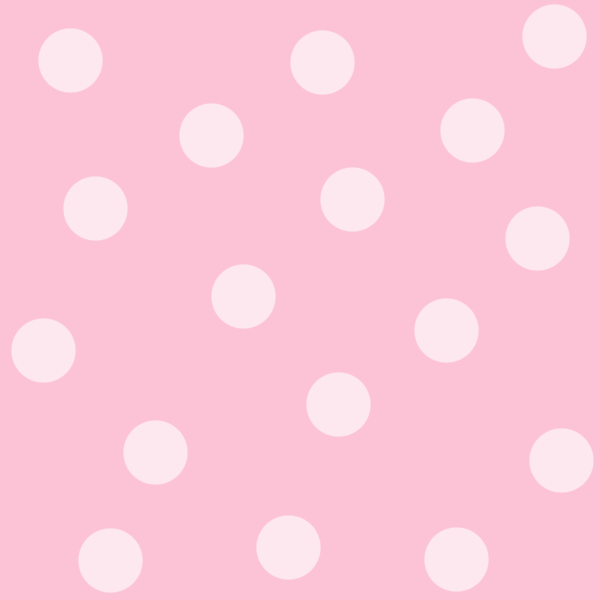 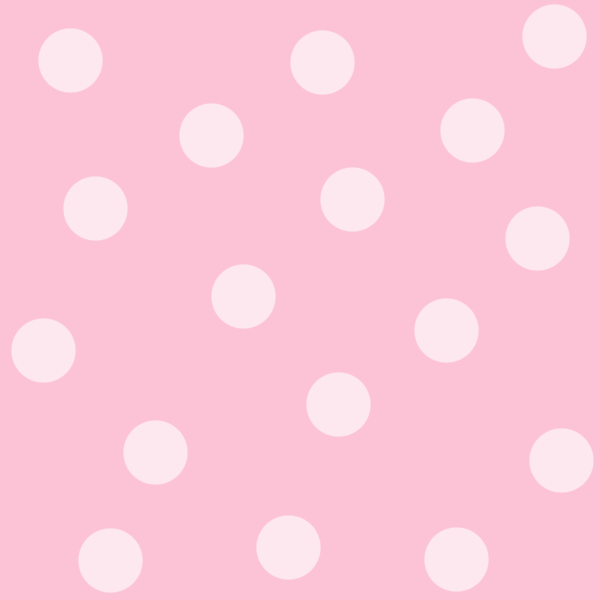 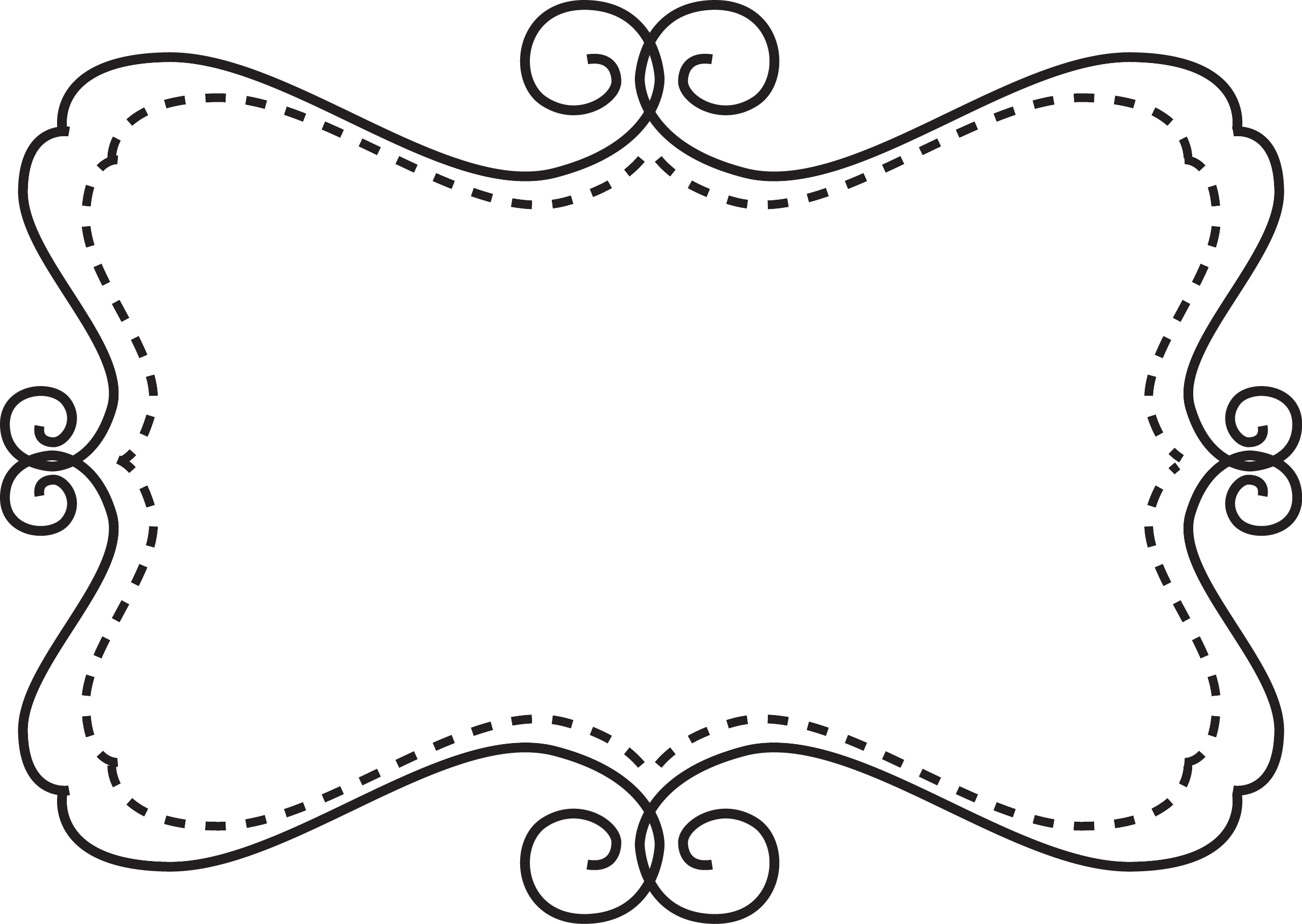 Payday Award
is presented to
for being a successful team leader
Teacher Signature
Date
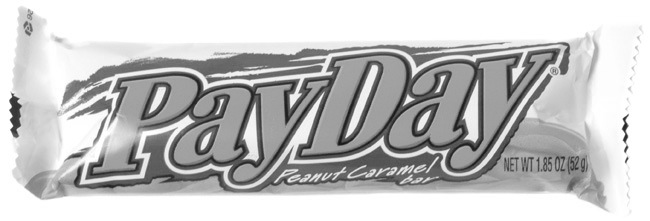 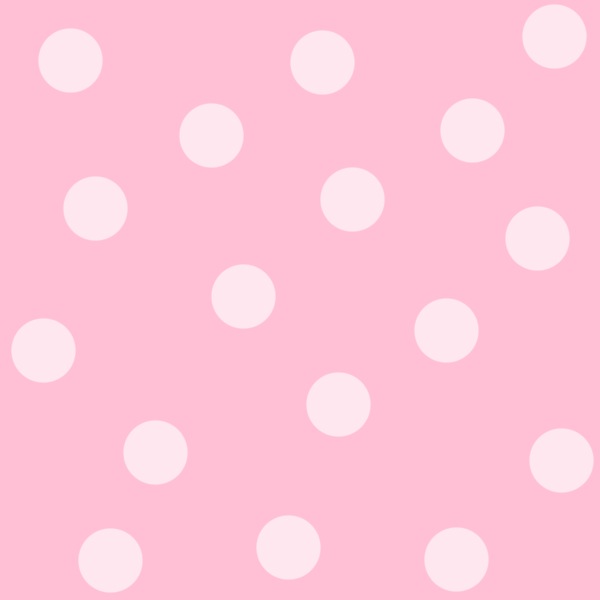 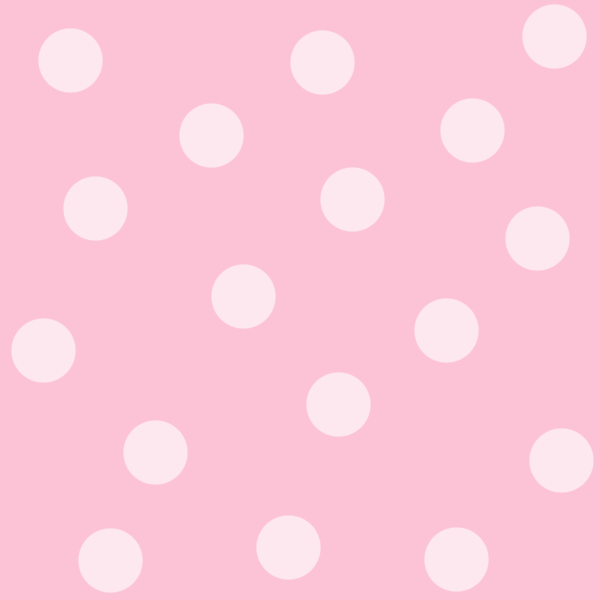 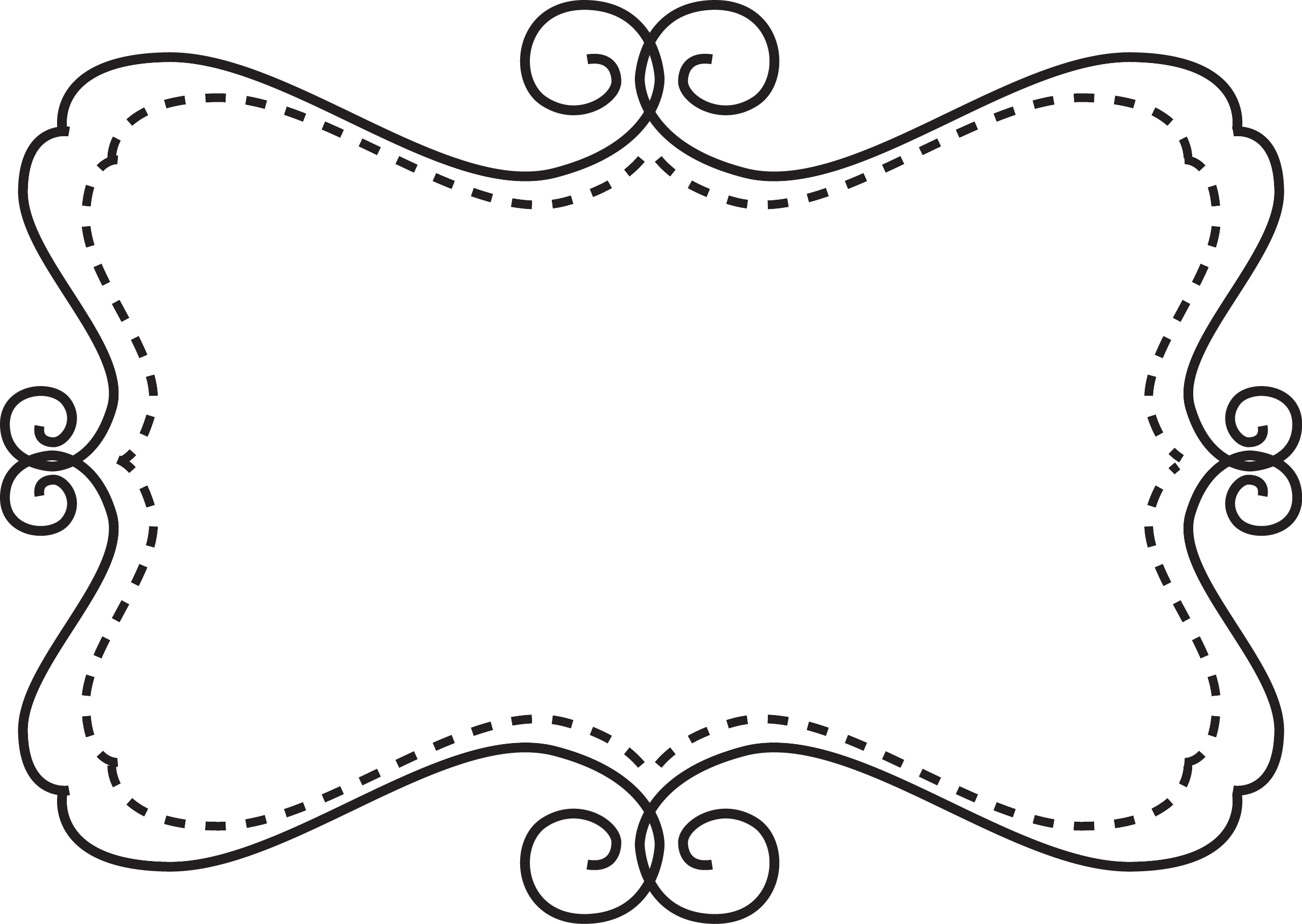 Reese’s Cups Award
is presented to
for exhibiting perfection
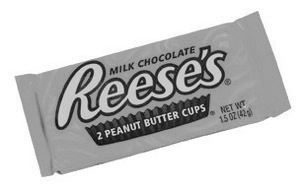 Teacher Signature
Date
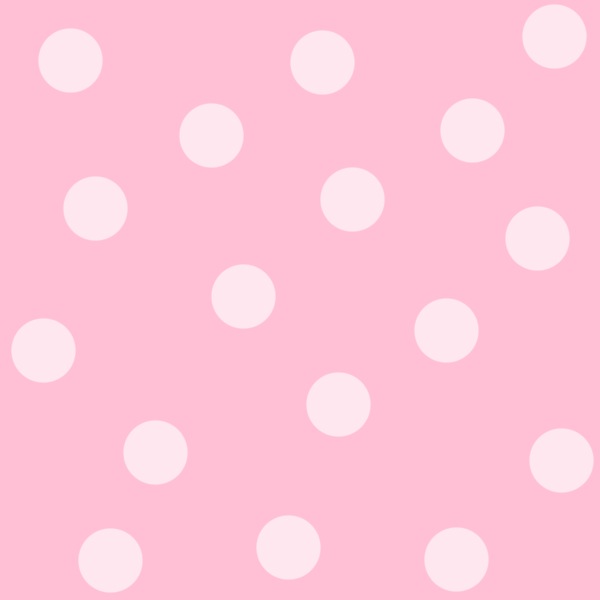 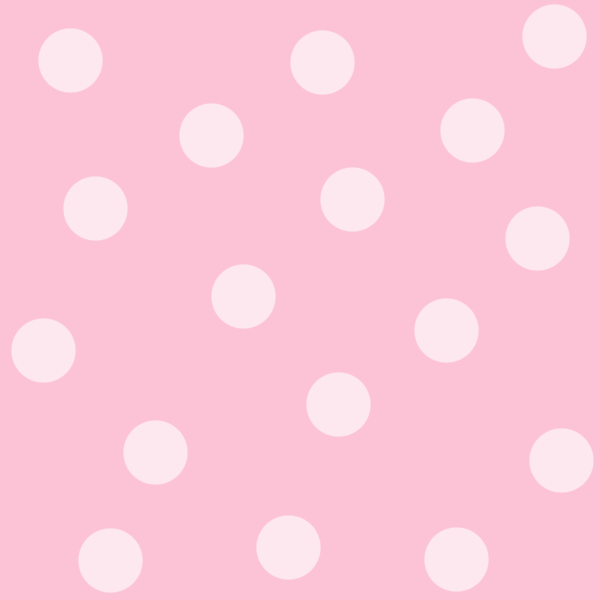 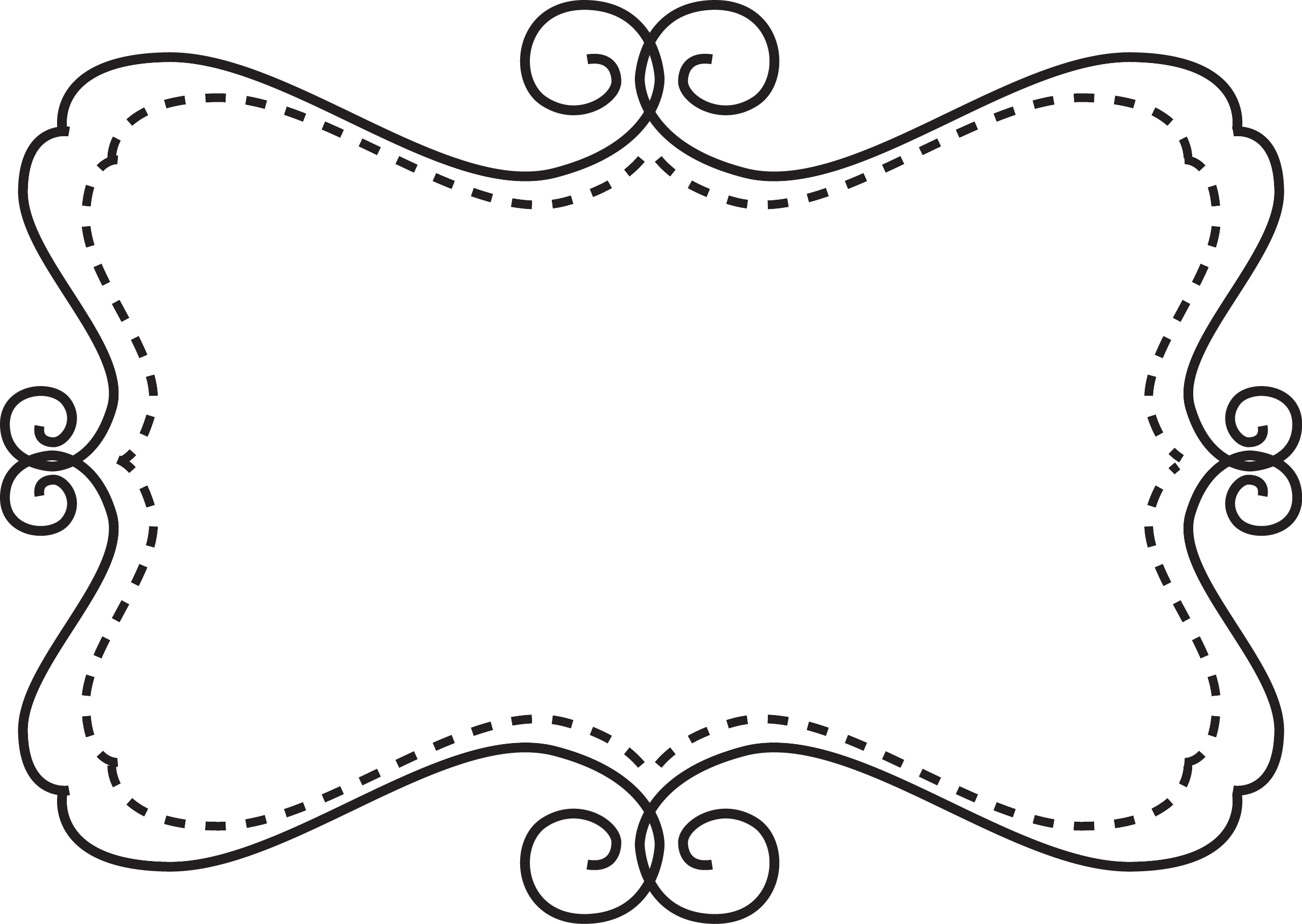 Rolo Award
is presented to
for getting along with others by rolling with the flow
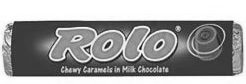 Teacher Signature
Date
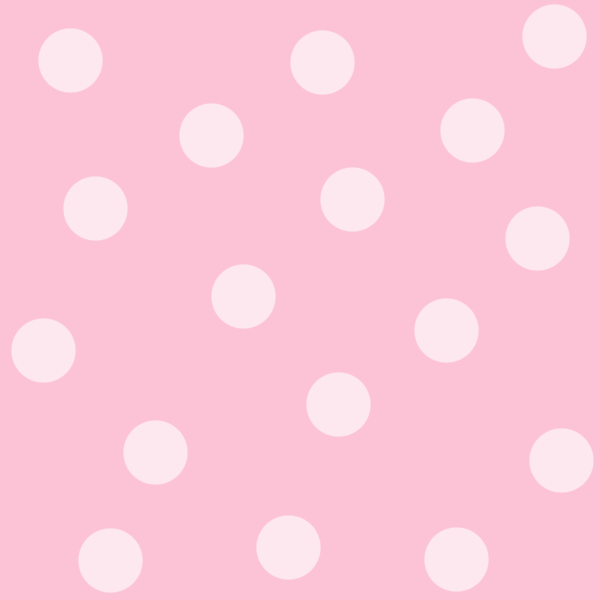 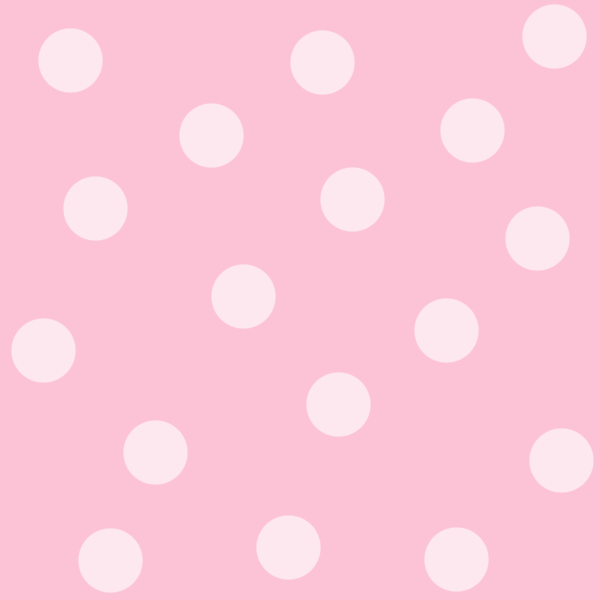 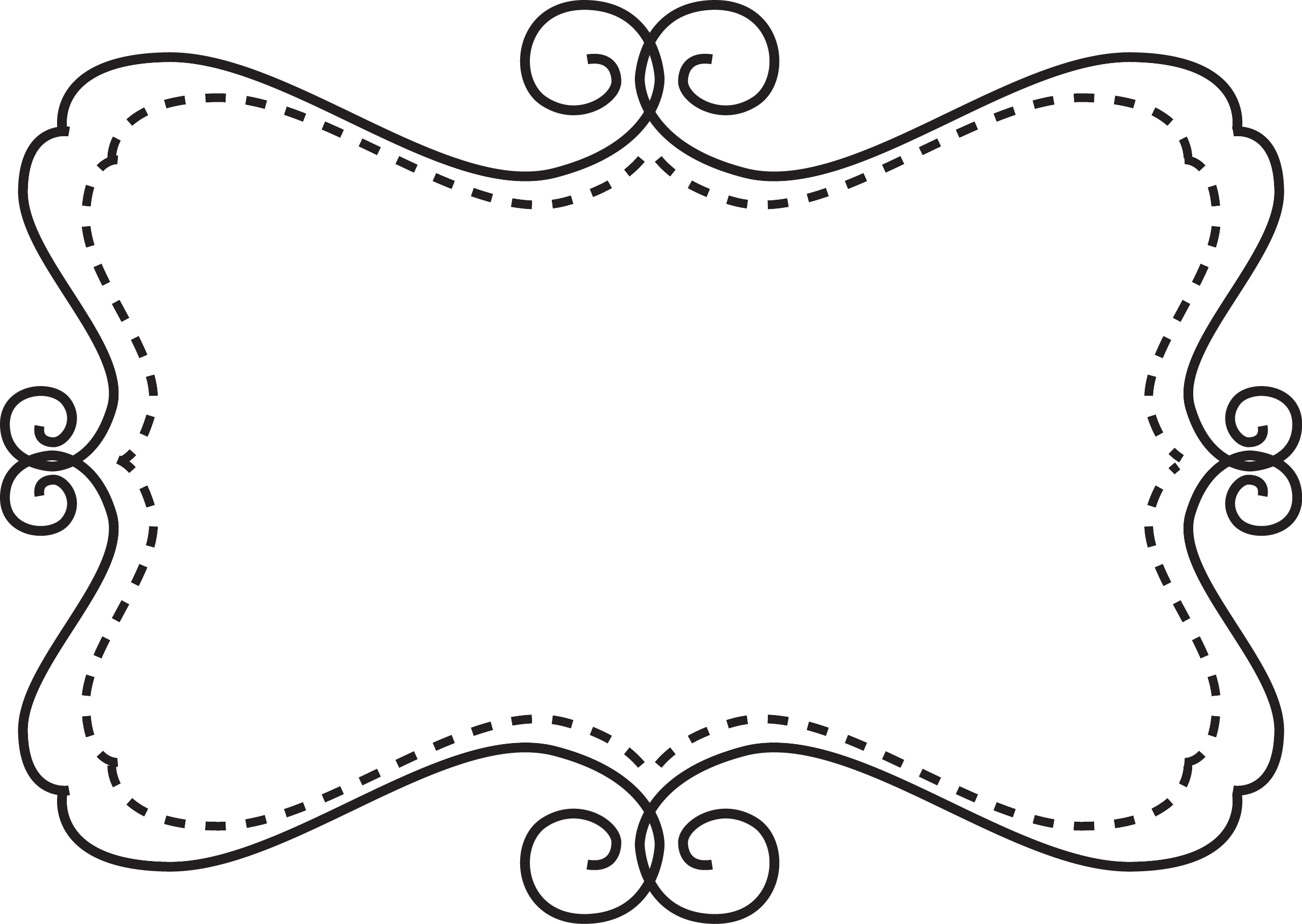 Skittles Award
is presented to
for having a colorful personality
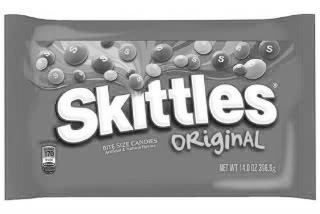 Teacher Signature
Date
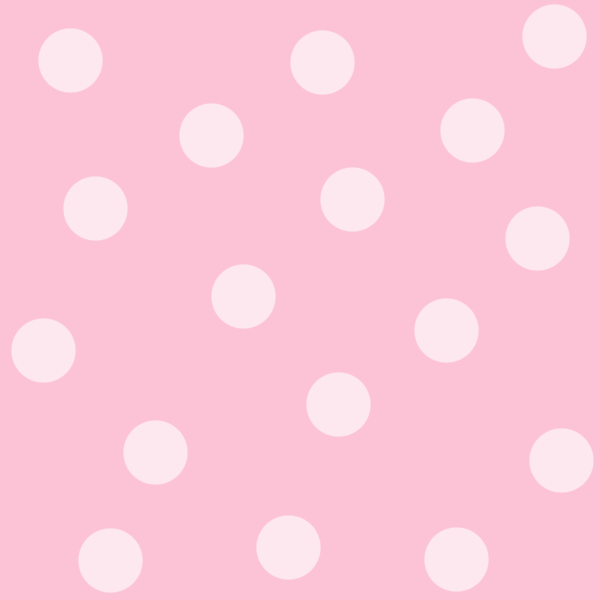 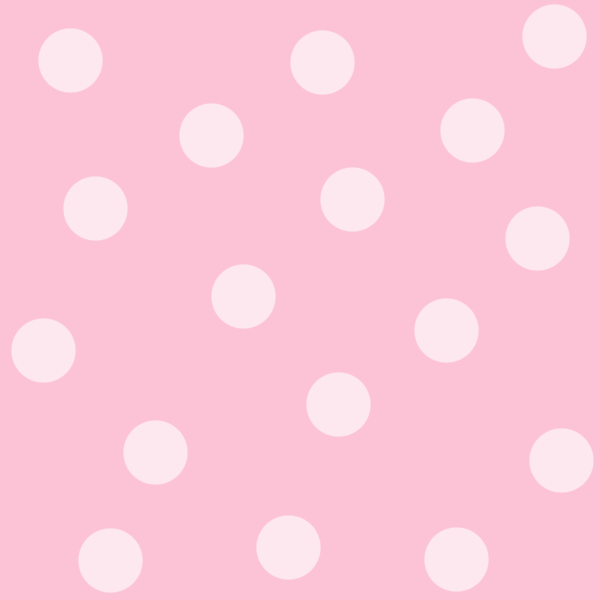 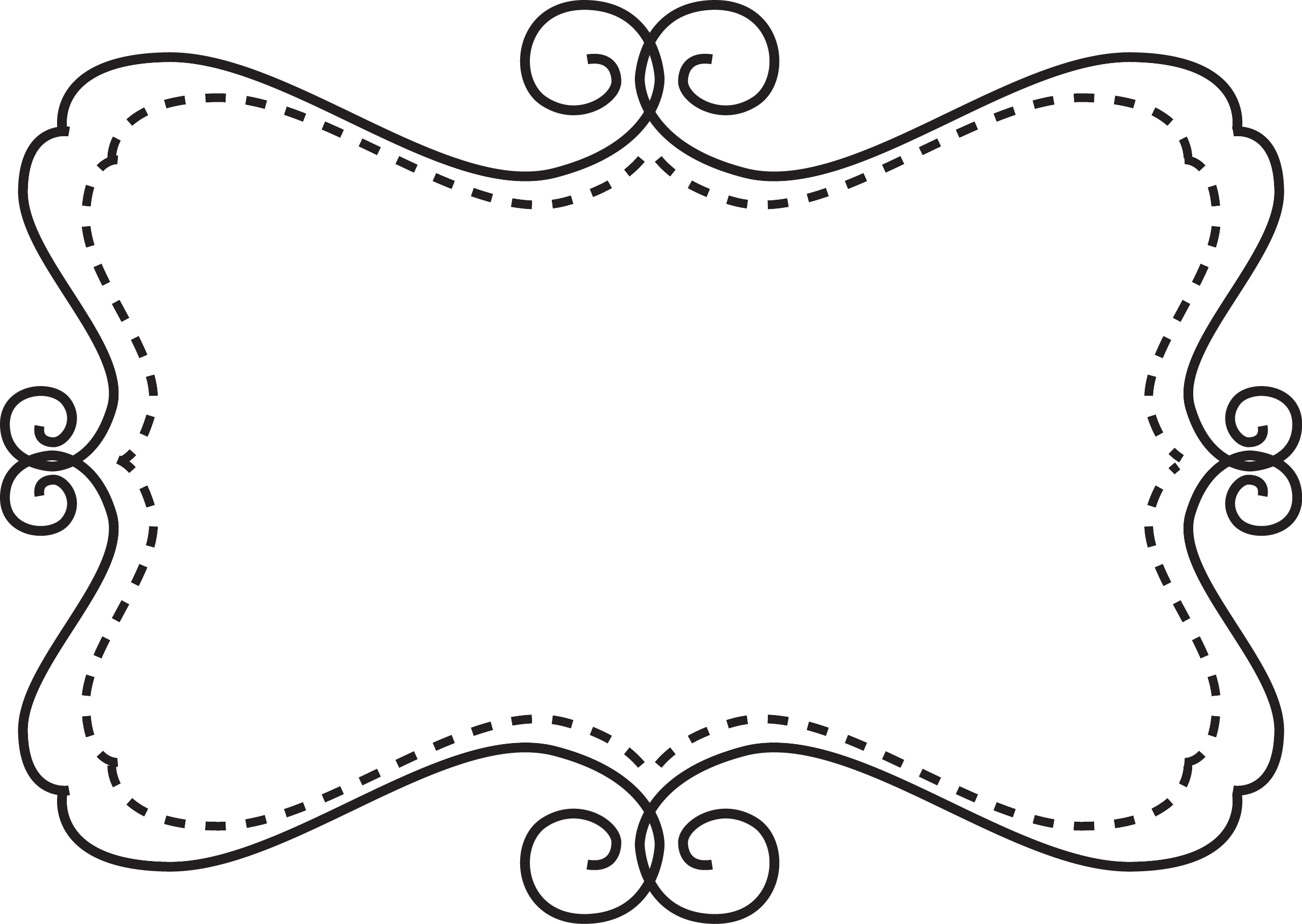 Snickers Award
is presented to
for always making others laugh
Teacher Signature
Date
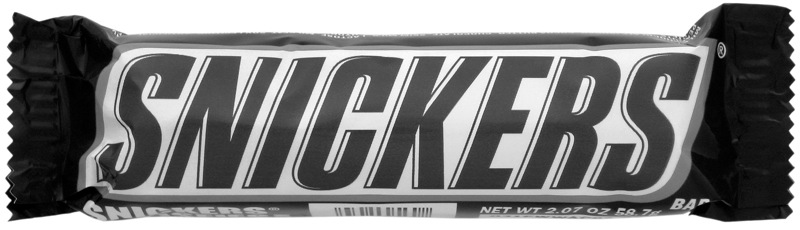 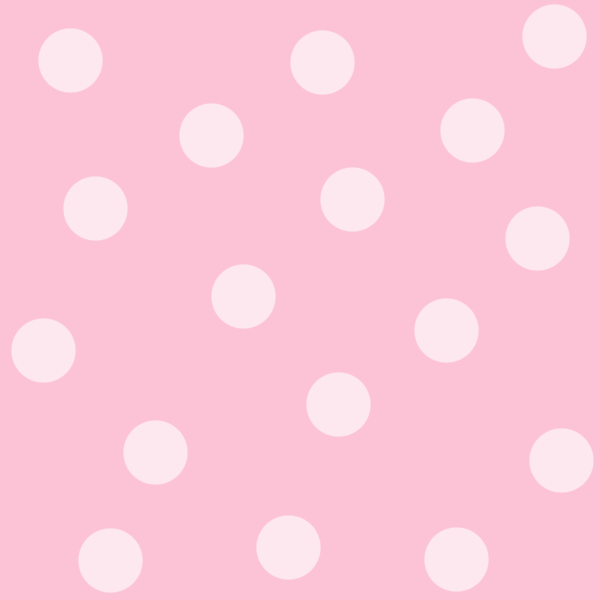 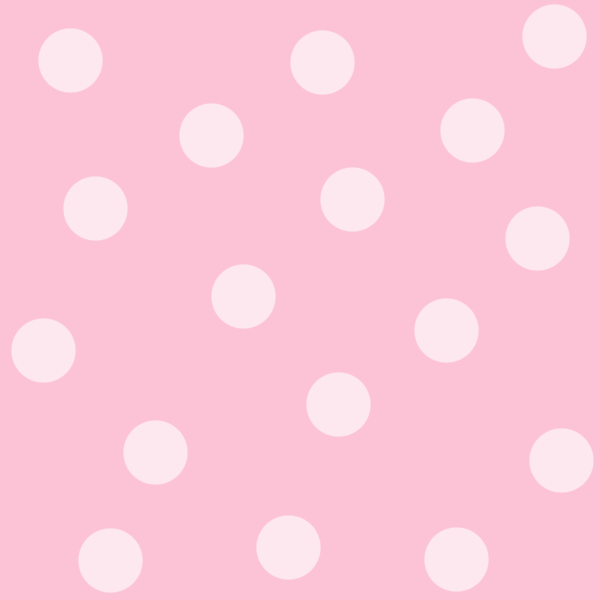 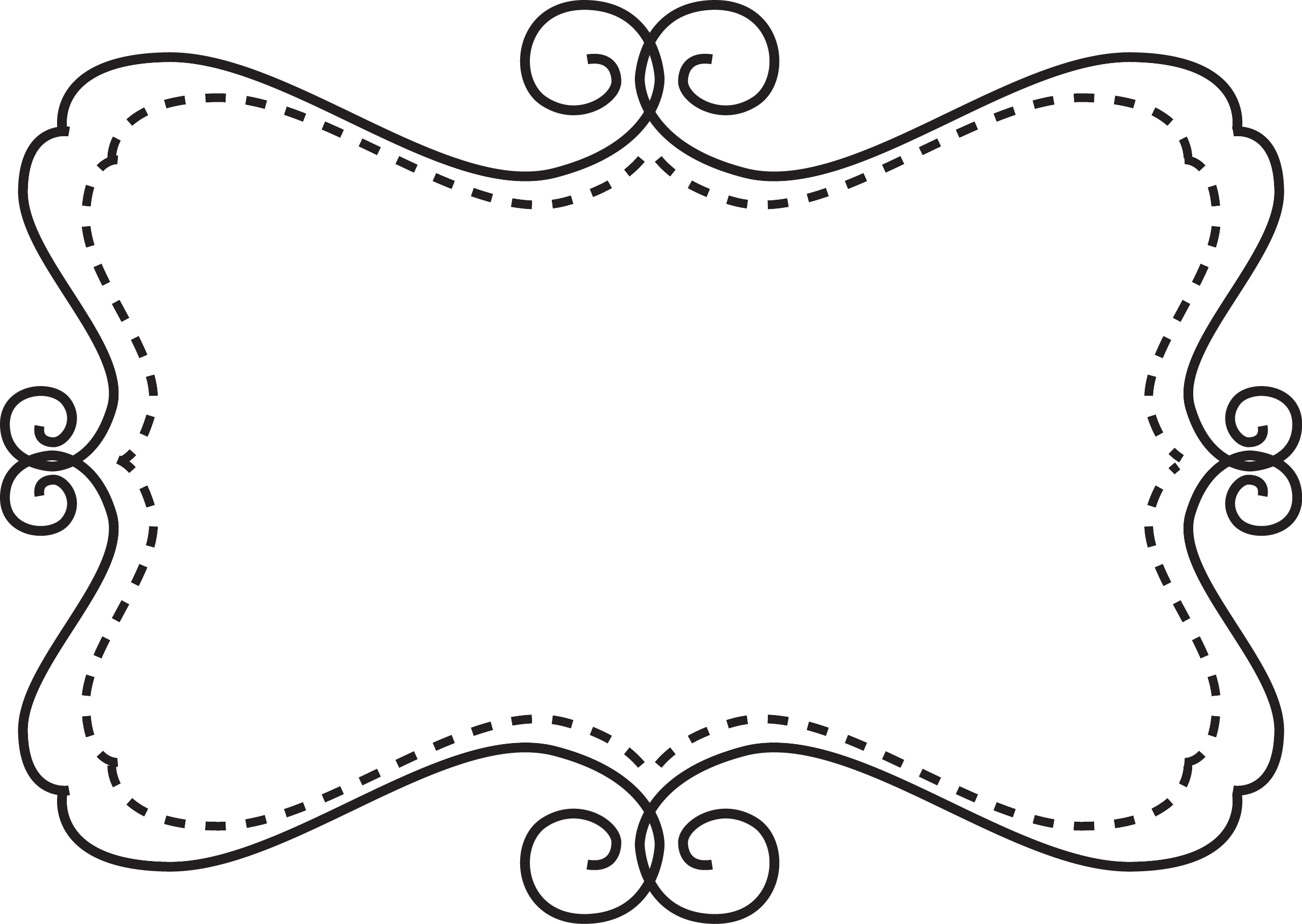 Starburst Award
is presented to
for being a shining star of positivity
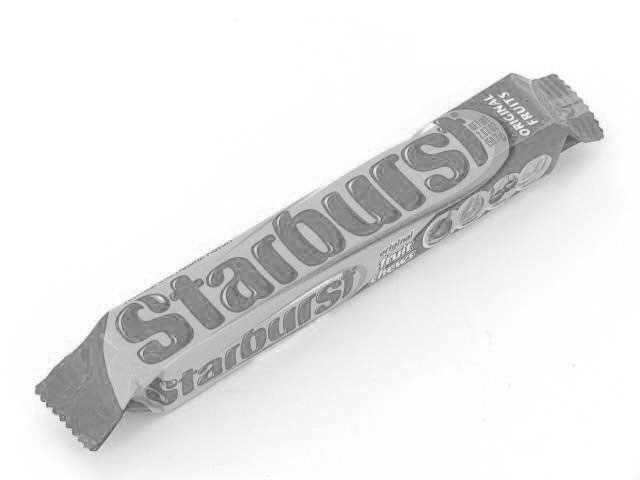 Teacher Signature
Date
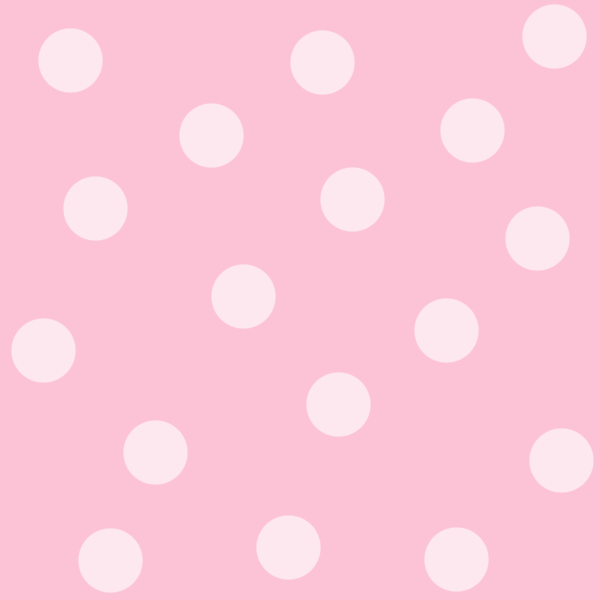 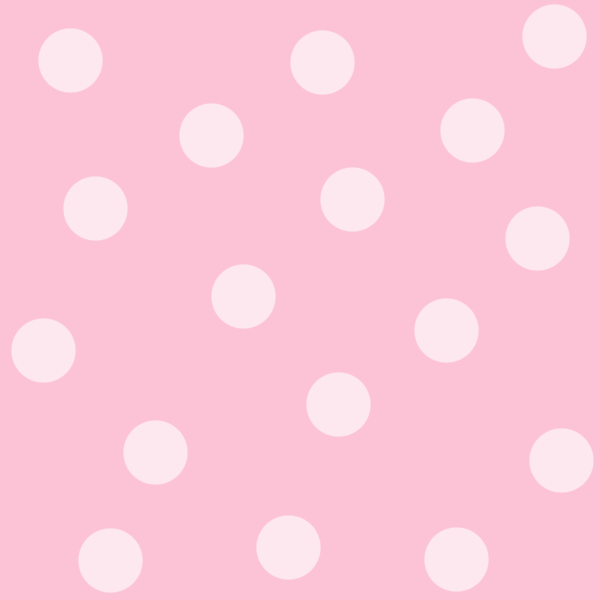 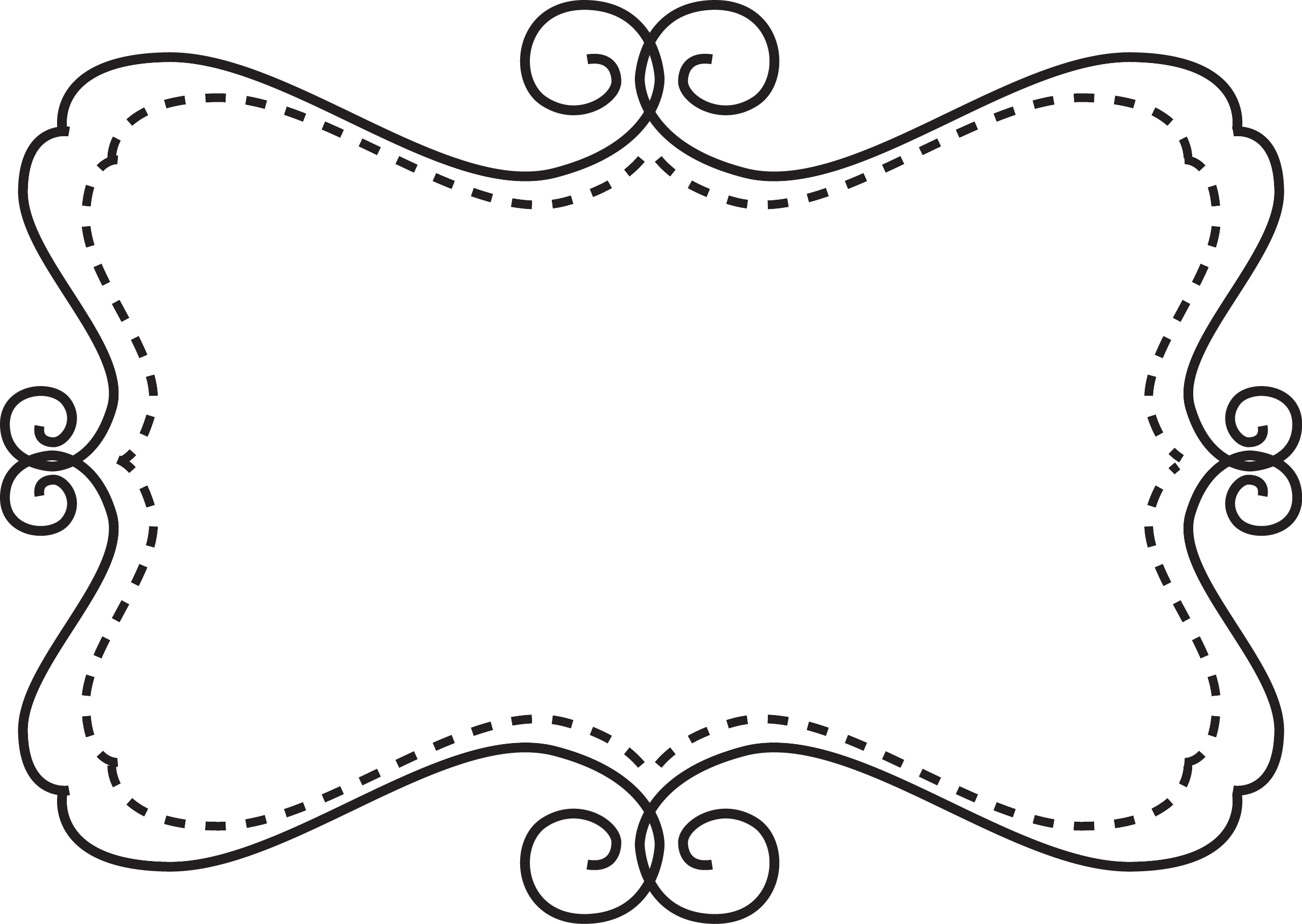 SweeTarts Award
is presented to
for being extra sweet toward others
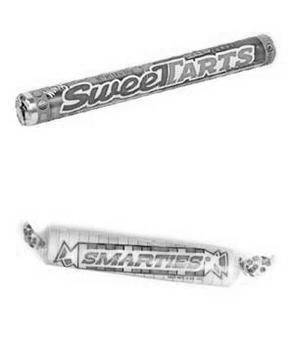 Teacher Signature
Date
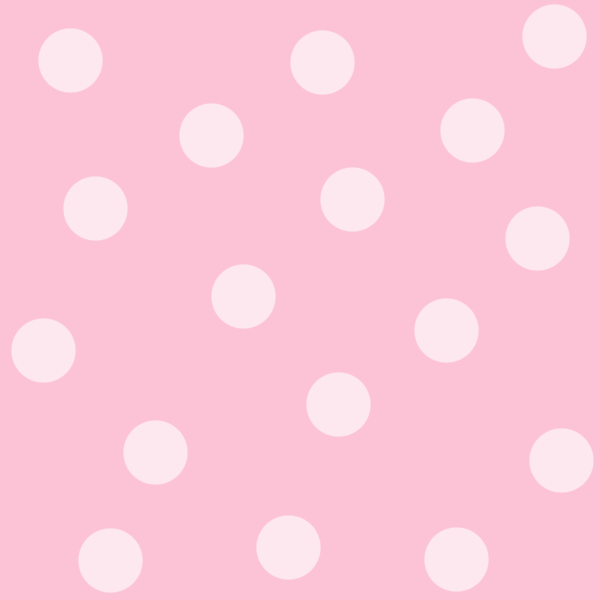 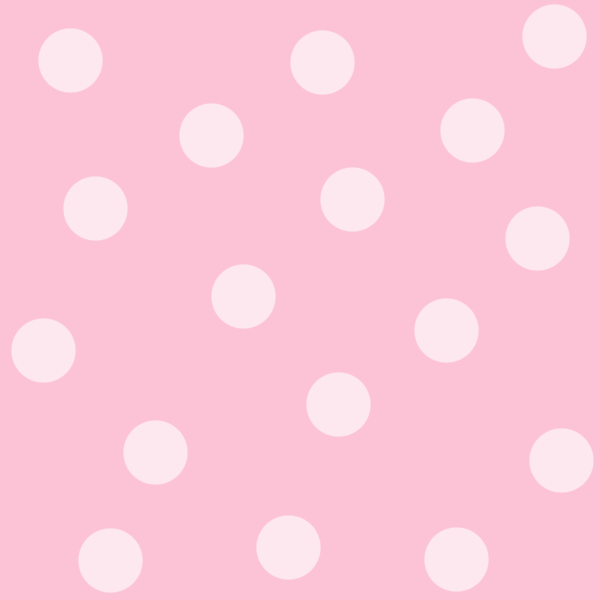 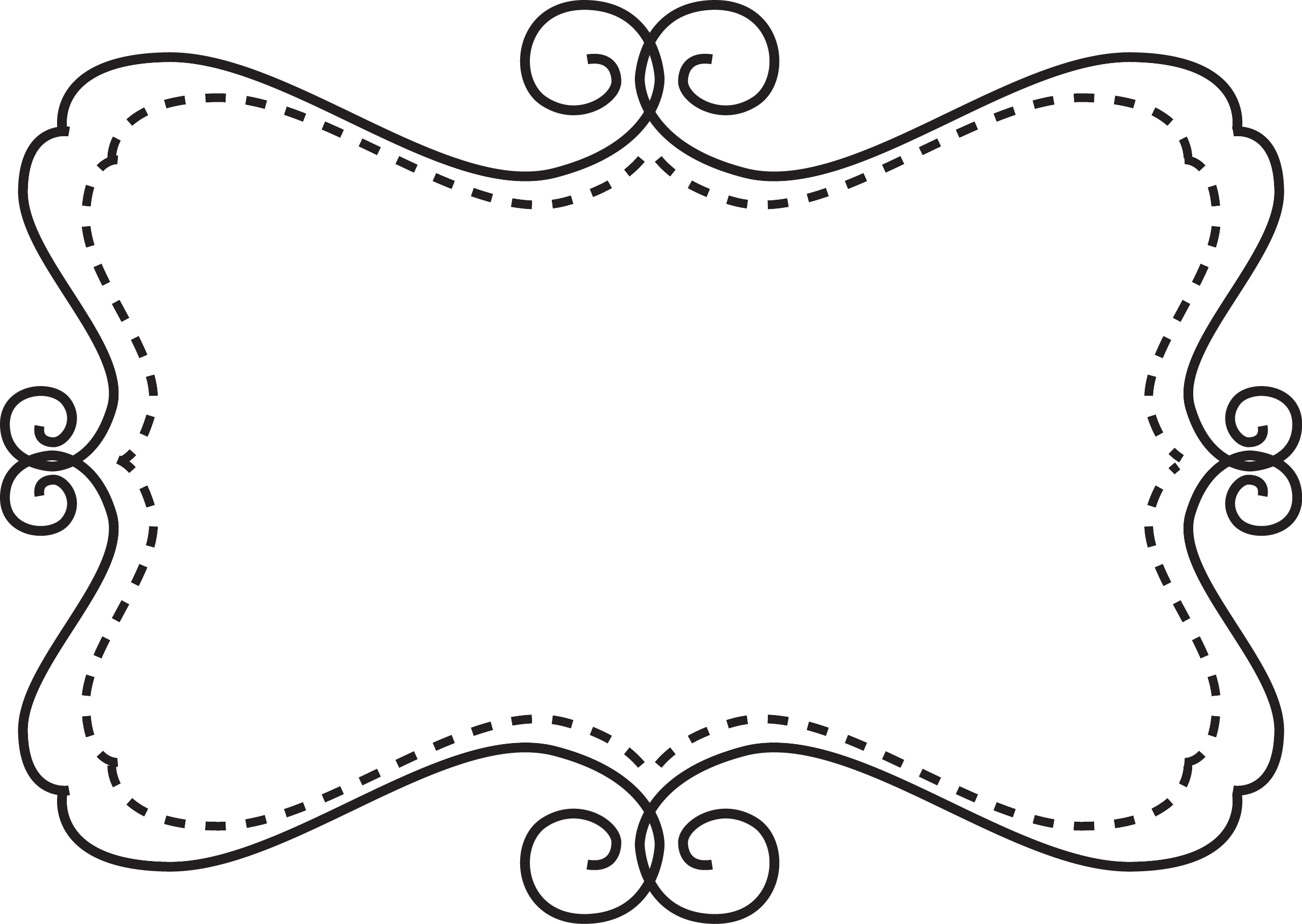 Symphony Award
is presented to
for displaying amazing musical talent
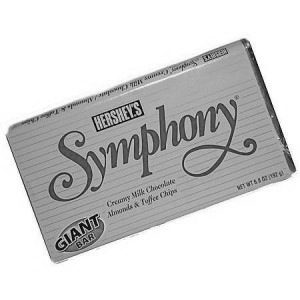 Teacher Signature
Date
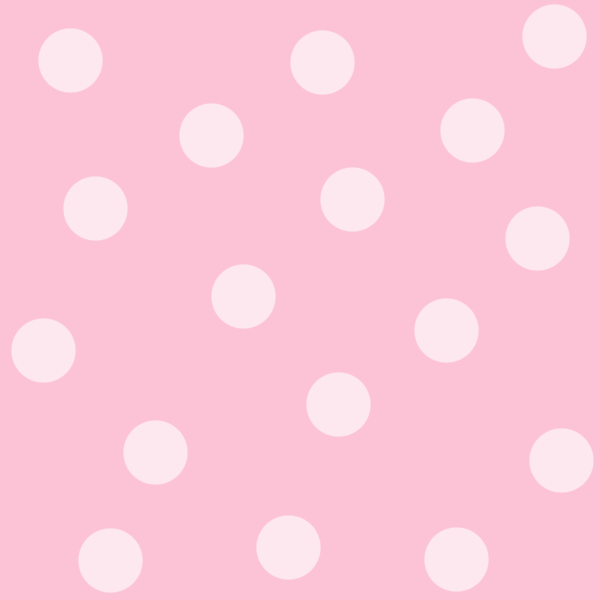 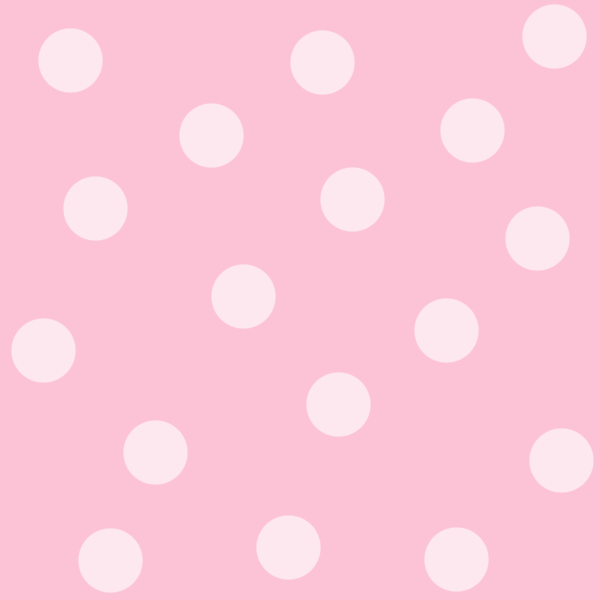 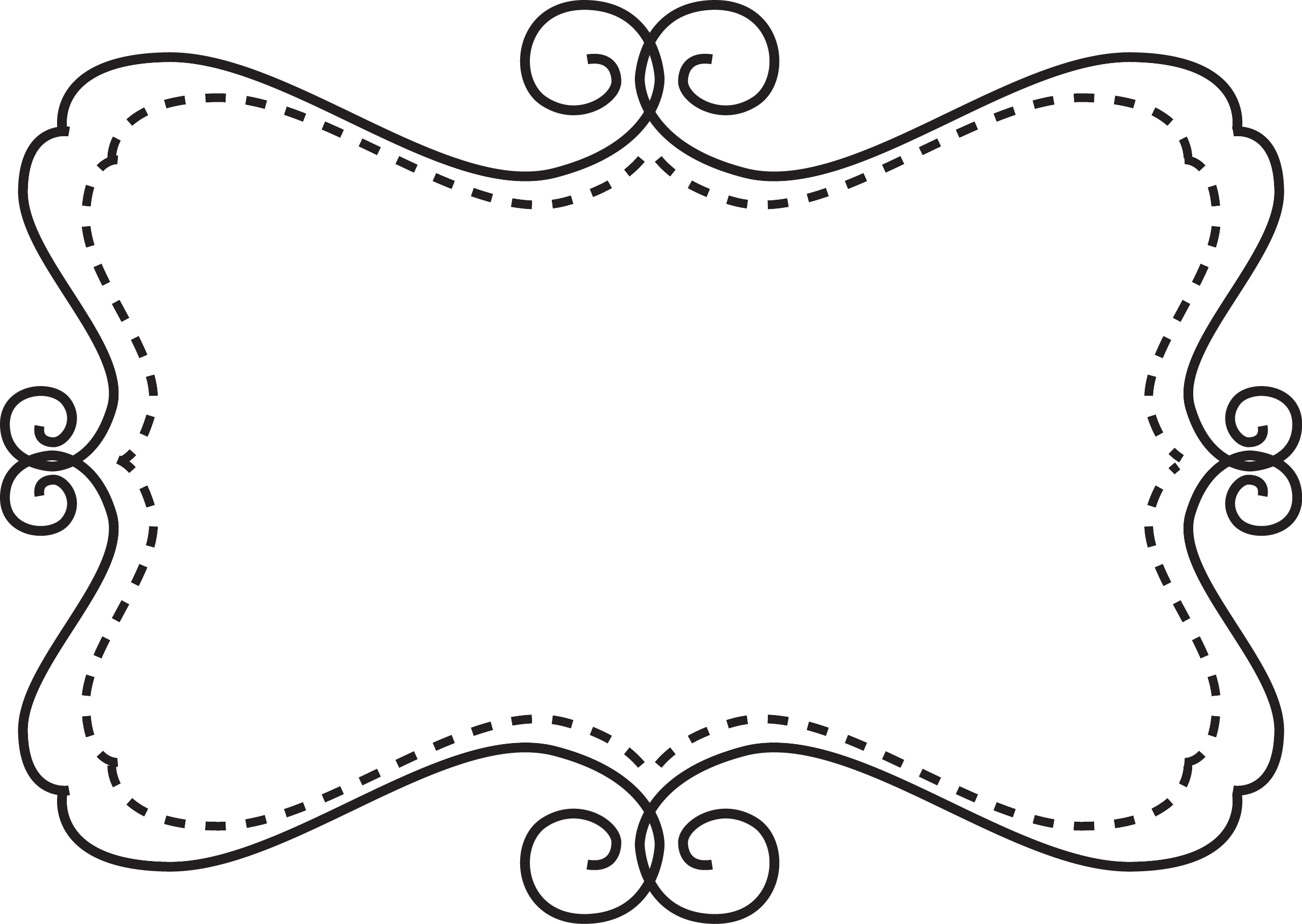 Twix Award
is presented to
for being a sneaky trickster
Teacher Signature
Date
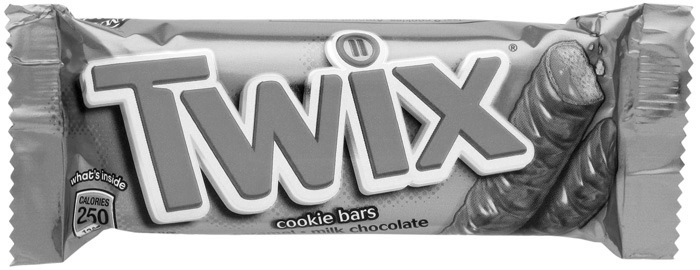 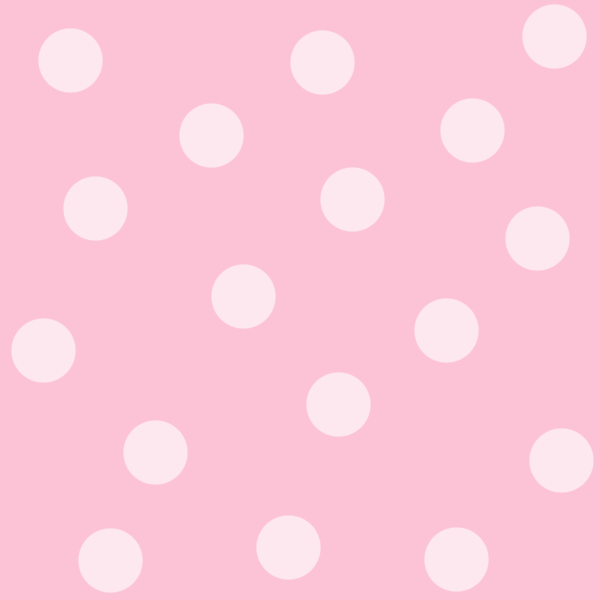 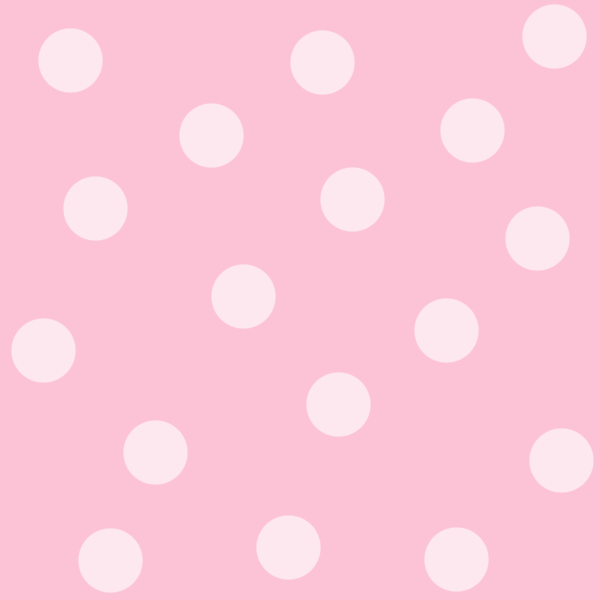 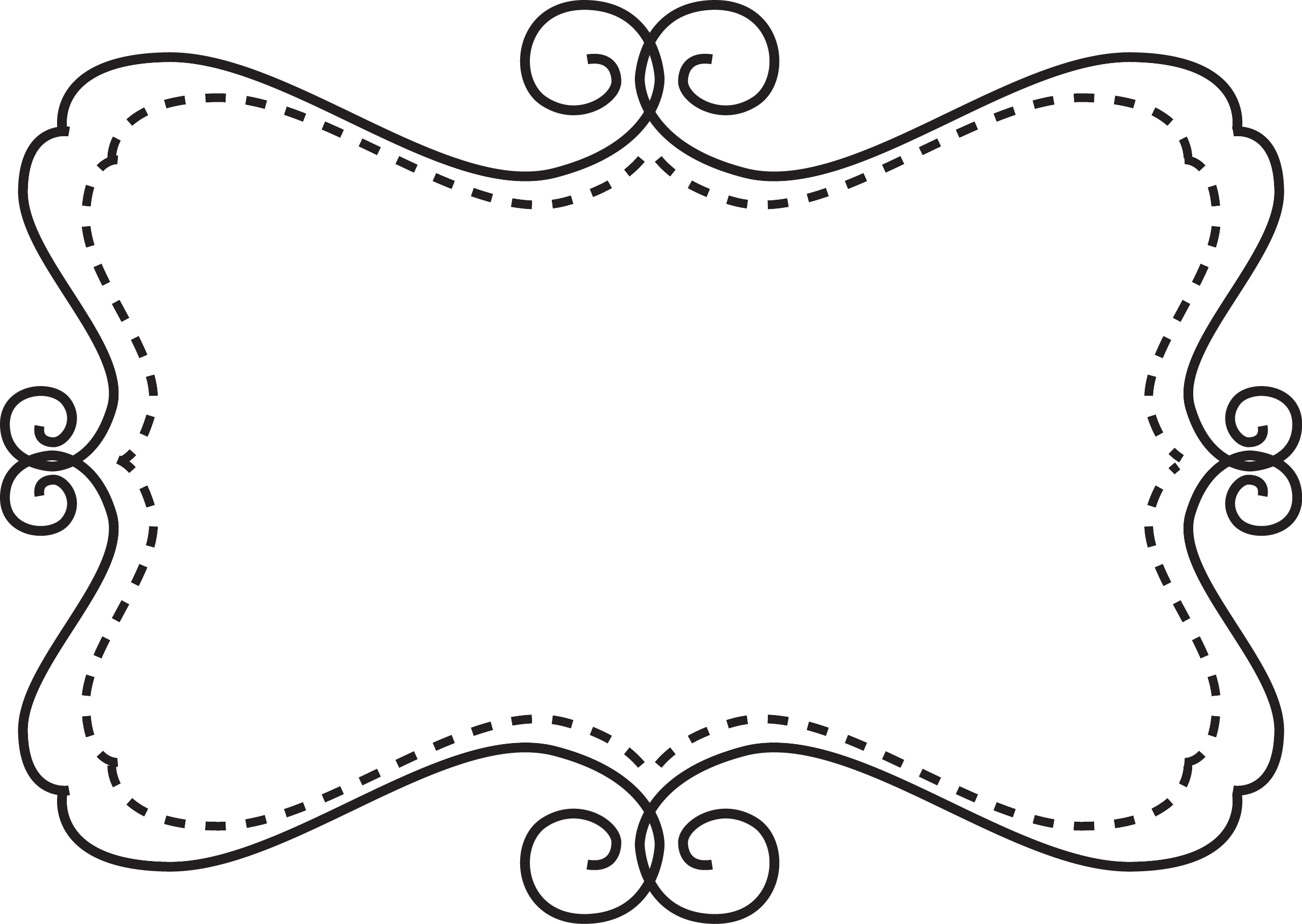 Whoppers Award
is presented to
for being an amazing storyteller
Teacher Signature
Date
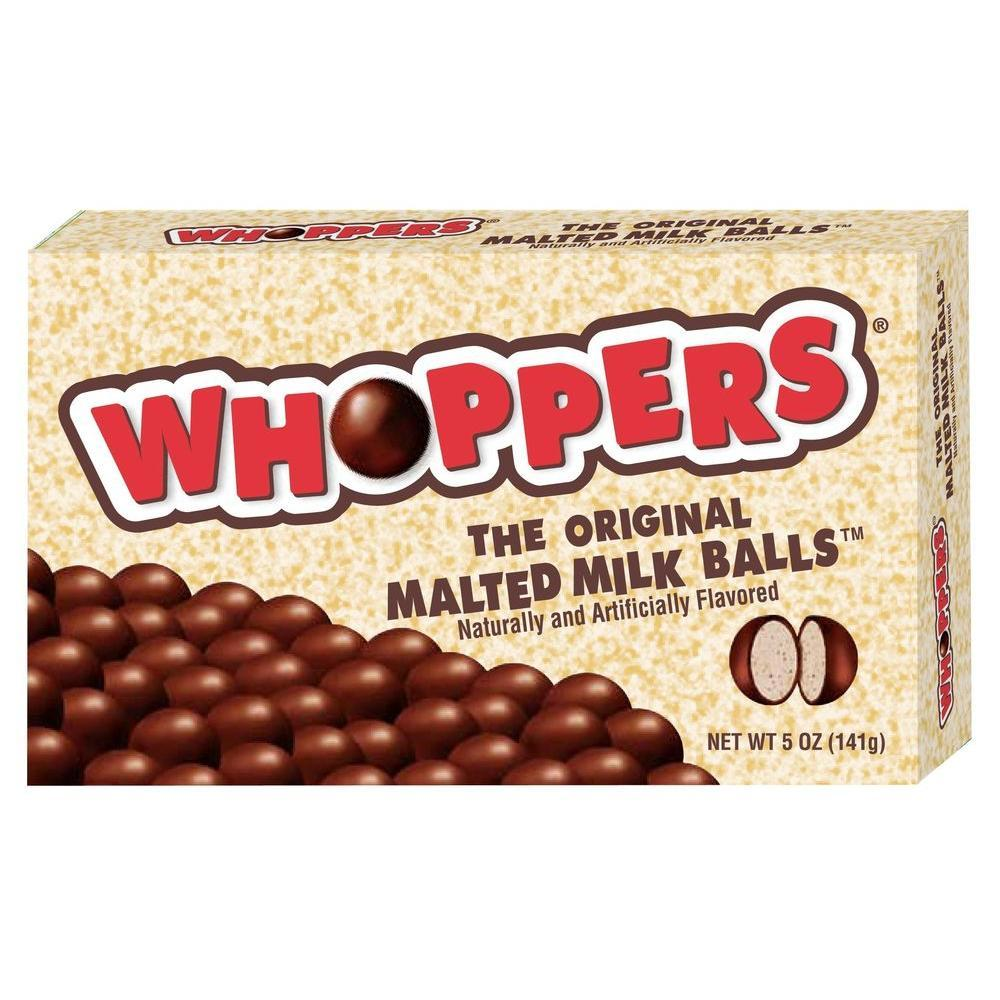 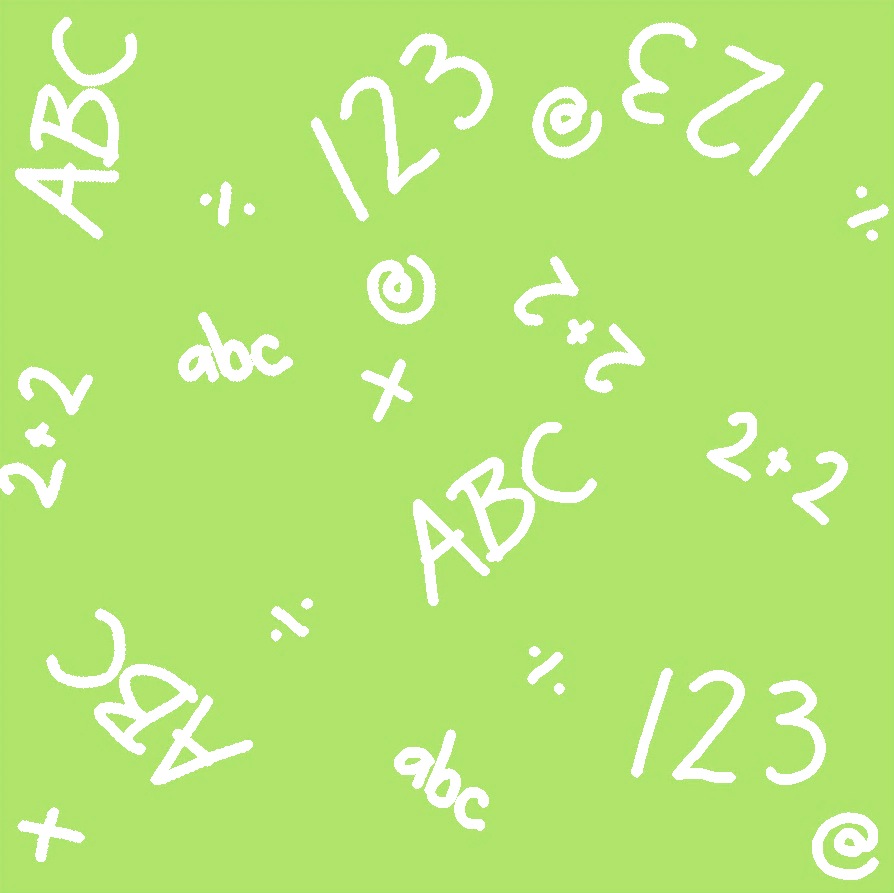 Thank You for Purchasing:End-of-Year Candy Bar Awards
I consistently update my items and post new products                              multiple times each week! 
Please follow me & visit my TPT store again in the future for                       more great materials at 
http://www.teacherspayteachers.com/Store/Grade-School-Cool

Backgrounds provided by Scrappin Doodles




Copyright © 2013 Grade School CoolAll rights reserved by author.Permission to copy for single classroom use only.                                               Electronic distribution limited to single classroom use only.                                                                                            Not for public display.
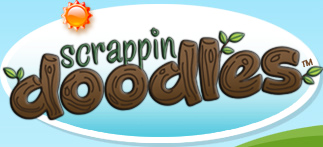